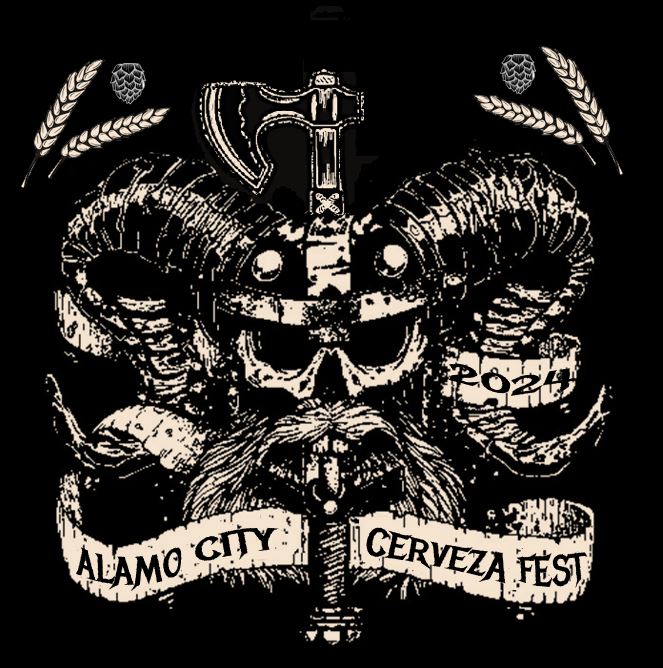 I Can’t believe it’s not fruit (13 Entries)
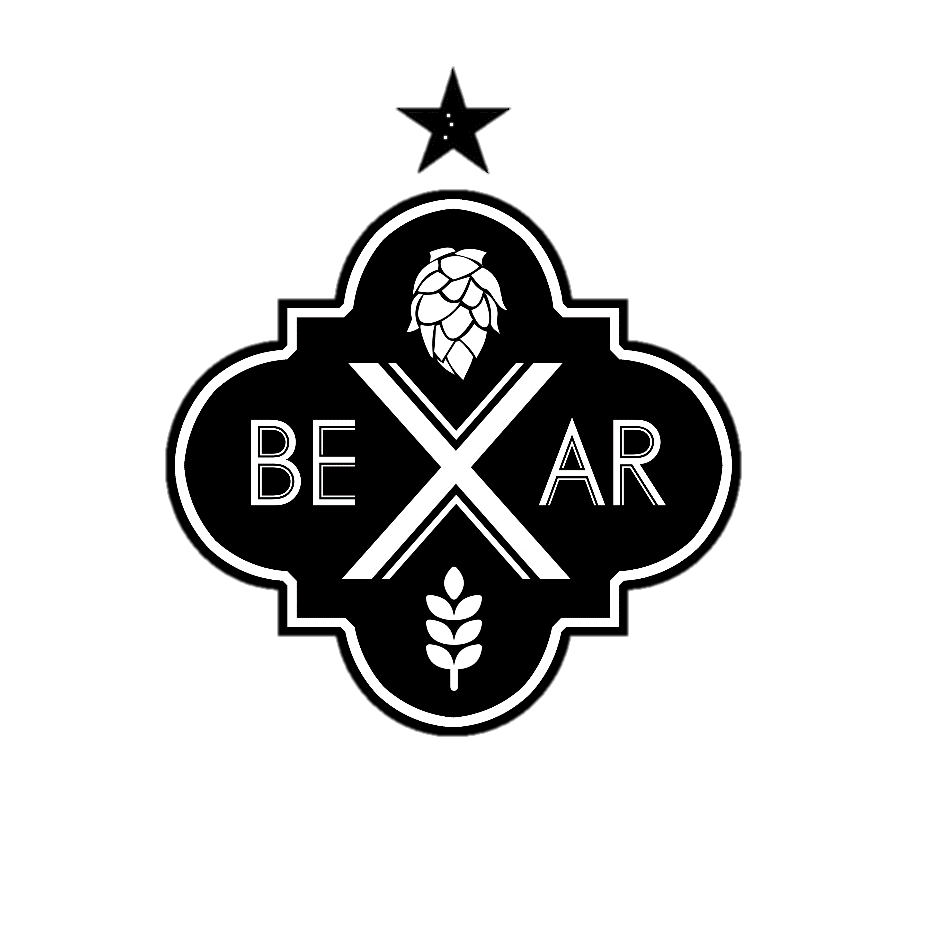 3rd –   Dean Simpson – Mastronauts 
Peaches on Beaches
Fruit Beer
I can’t believe it’s not fruit (13 Entries)
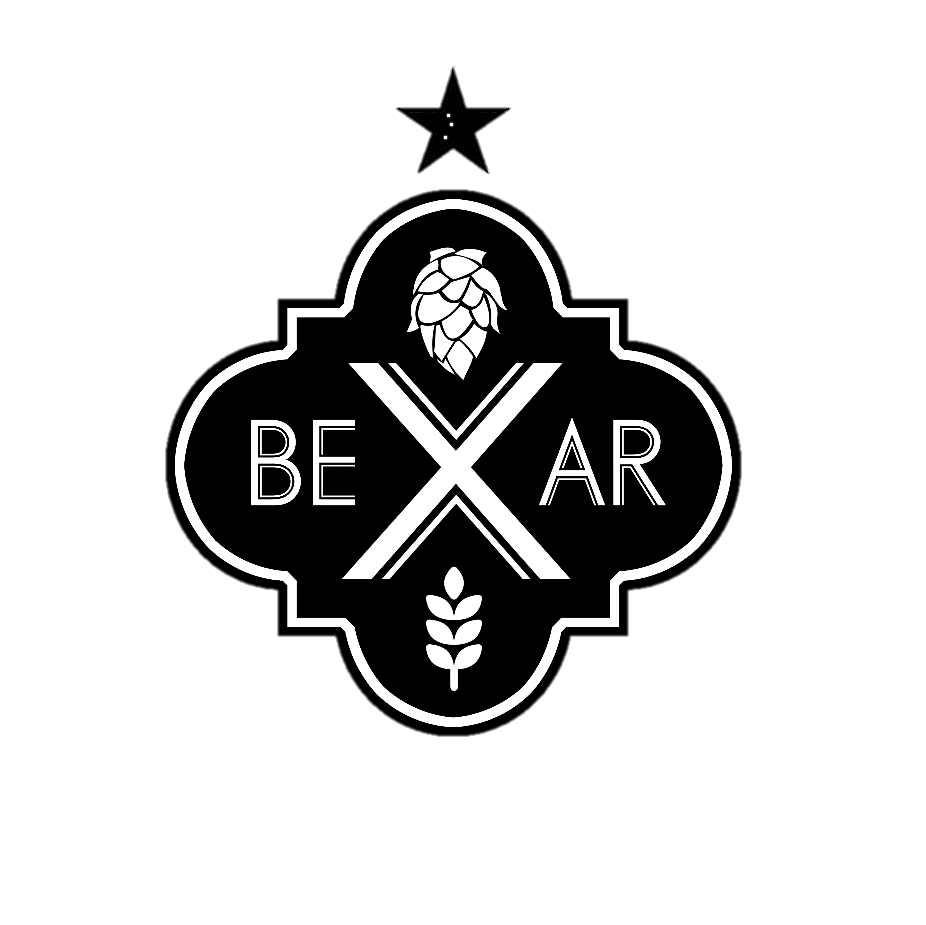 2nd –   Fritz Schanz 
Stearman's Pastry Dark Euro 
Fruit and Spice Beer
3rd –   Dean Simpson – Mastronauts 
Peaches on Beaches
Fruit Beer
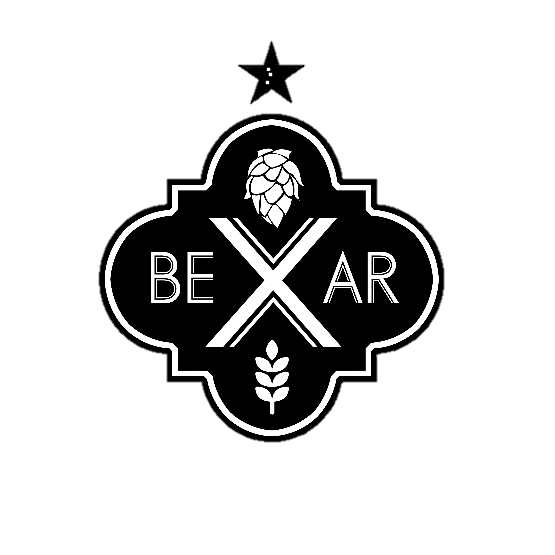 I Can’t believe it’s not fruit (13 Entries)
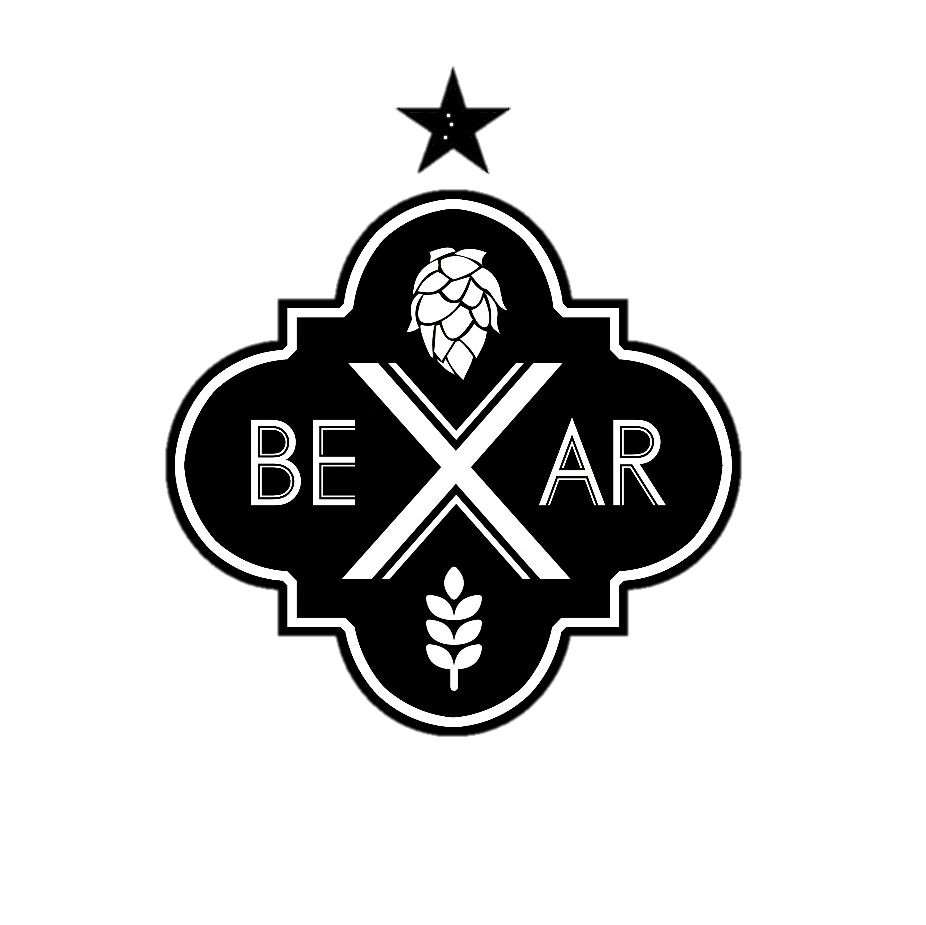 1st –    Travis Bullock & James Cain- Bexar Brewers 
Peach Emoji
Fruit Beer
2nd –   Fritz Schanz 
Stearman's Pastry Dark Euro 
Fruit and Spice Beer
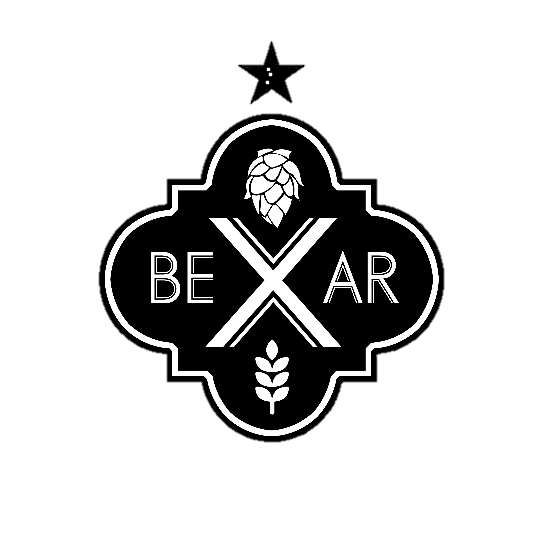 3rd –   Dean Simpson – Mastronauts 
Peaches on Beaches
Fruit Beer
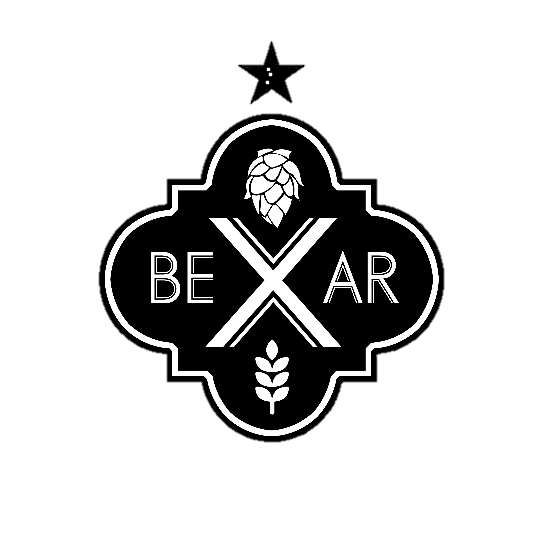 I Can’t believe it’s not fruit (13 Entries)
1st –    Travis Bullock & James Cain- Bexar Brewers 
Peach Emoji
Fruit Beer
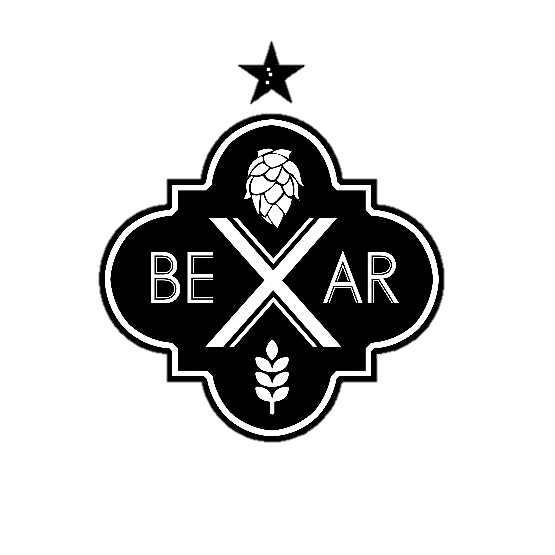 2nd –   Fritz Schanz 
Stearman's Pastry Dark Euro 
Fruit and Spice Beer
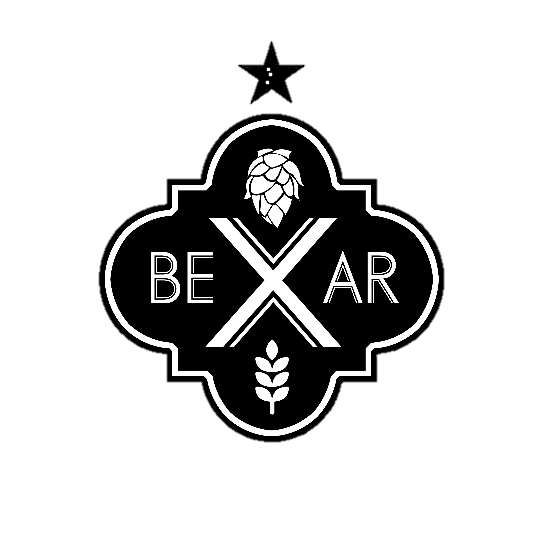 3rd –   Dean Simpson – Mastronauts 
Peaches on Beaches
Fruit Beer
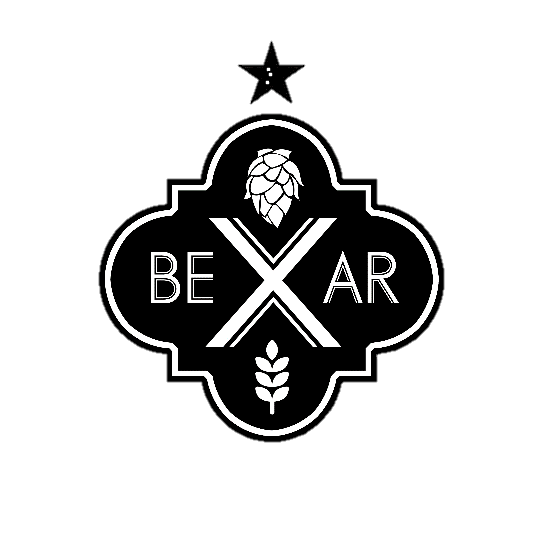 The Real BOS (Biggest of Show) (21 Entries)
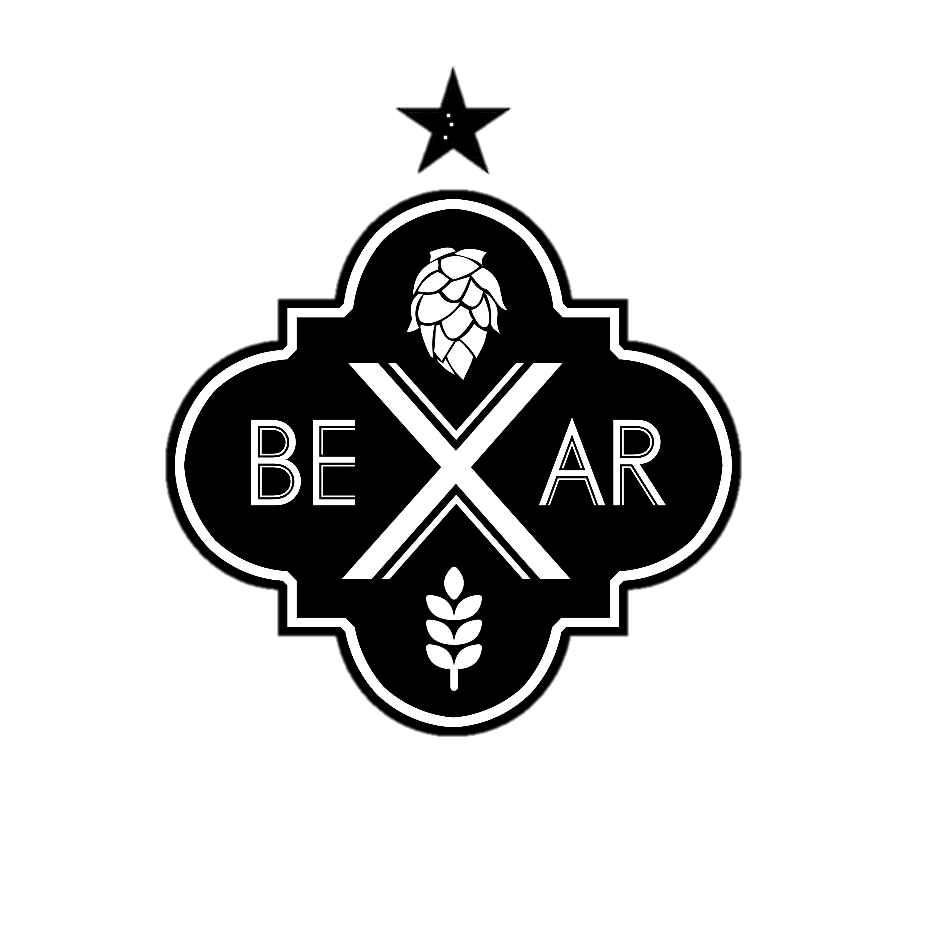 3rd –   Eric Heinz & Kyle Autry – NINJA 
Rylie's Rye
Rye IPA
The Real BOS (Biggest of Show) (21 Entries)
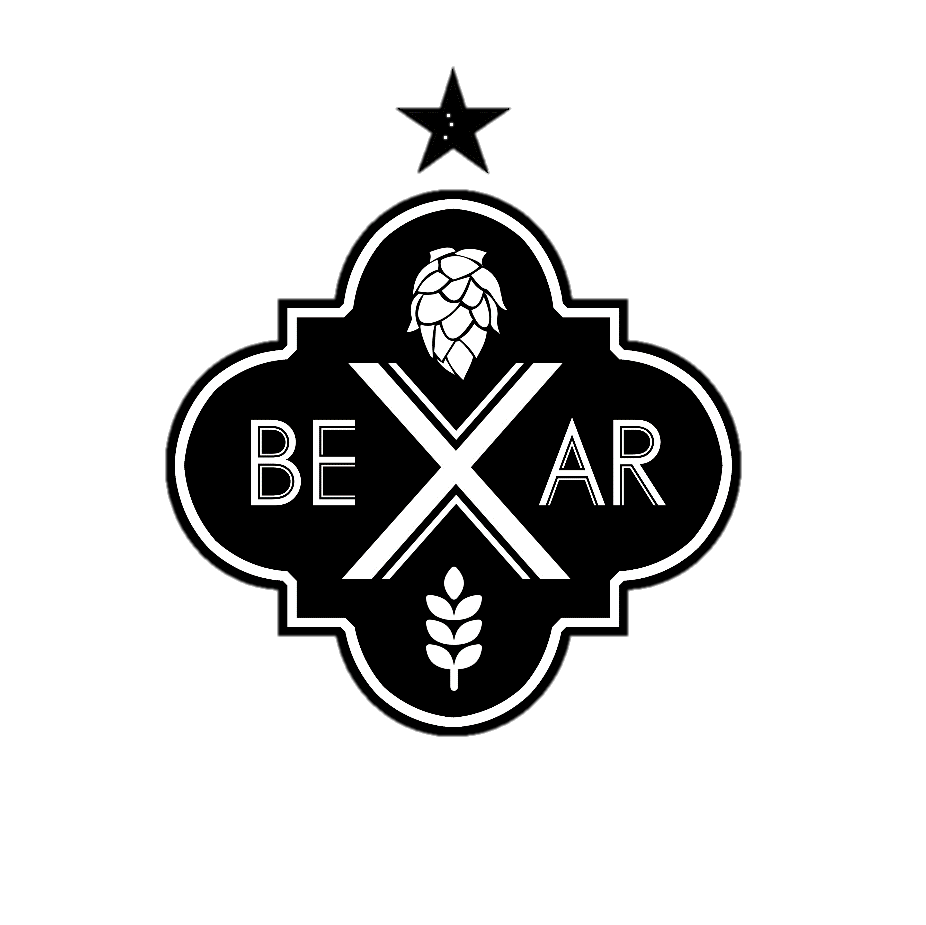 2nd –   Jeffrey Oberlin - NINJA
Rye of the Tiger 
Rye IPA
3rd –   Eric Heinz & Kyle Autry – NINJA 
Rylie's Rye
Rye IPA
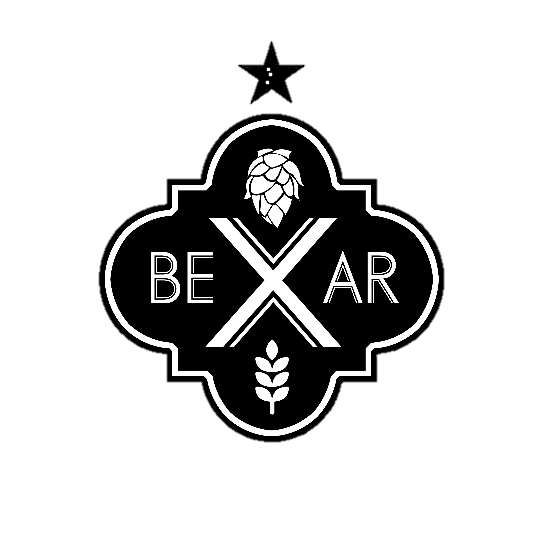 The Real BOS (Biggest of Show) (21 Entries)
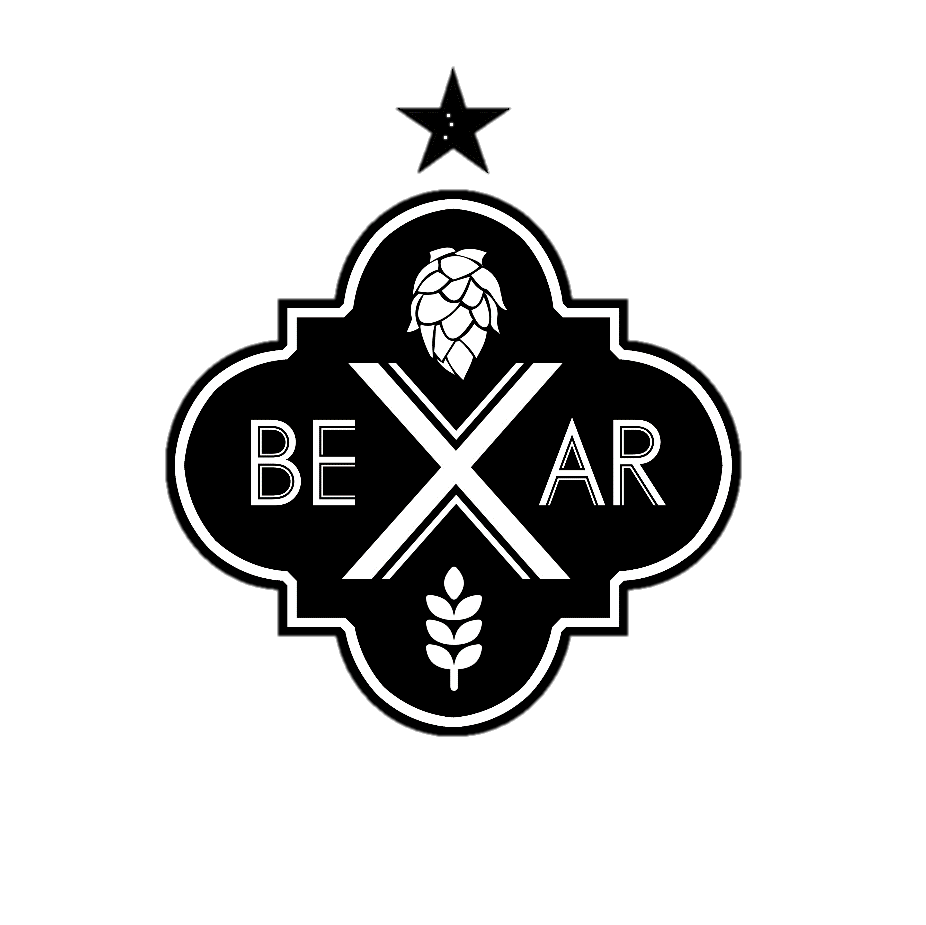 1st –    Travis Bullock,  James Cain, Philip MacIntyre- Bexar Brewers 
These are the same beers
American IPA
2nd –   Jeffrey Oberlin - NINJA
Rye of the Tiger 
Rye IPA
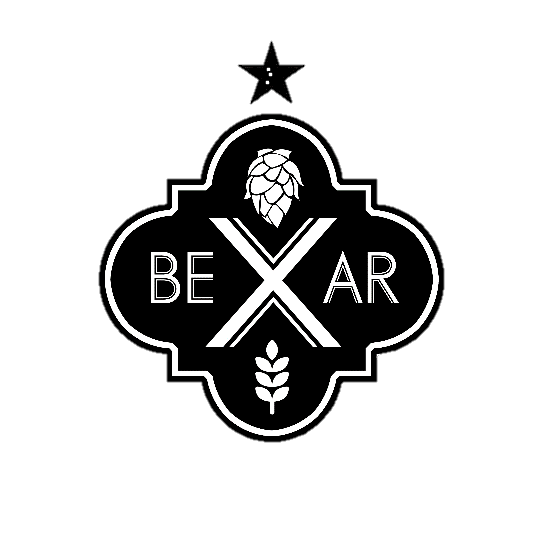 3rd –   Eric Heinz & Kyle Autry – NINJA 
Rylie's Rye
Rye IPA
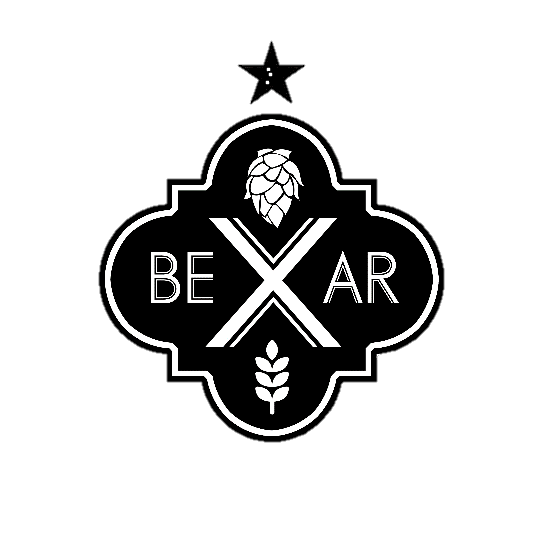 The Real BOS (Biggest of Show) (21 Entries)
1st –    Travis Bullock,  James Cain, Philip MacIntyre- Bexar Brewers 
These are the same beers
American IPA
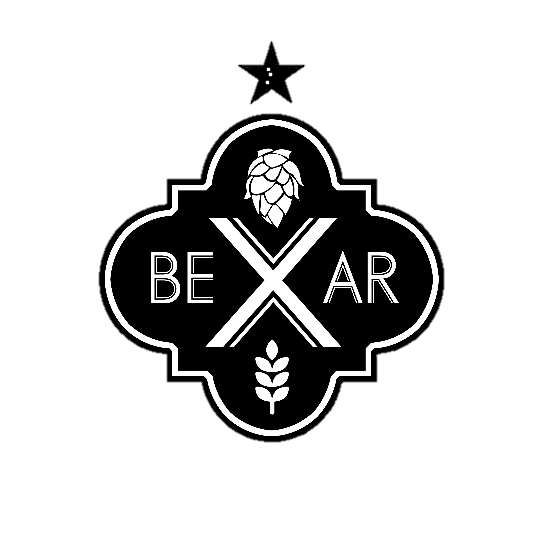 2nd –   Jeffrey Oberlin - NINJA
Rye of the Tiger 
Rye IPA
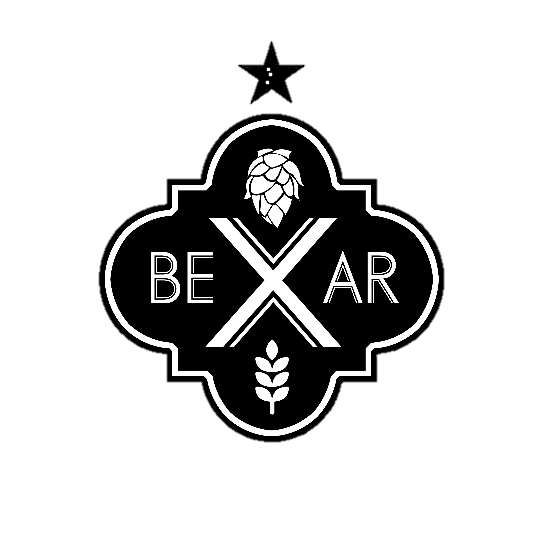 3rd –   Eric Heinz & Kyle Autry – NINJA 
Rylie's Rye
Rye IPA
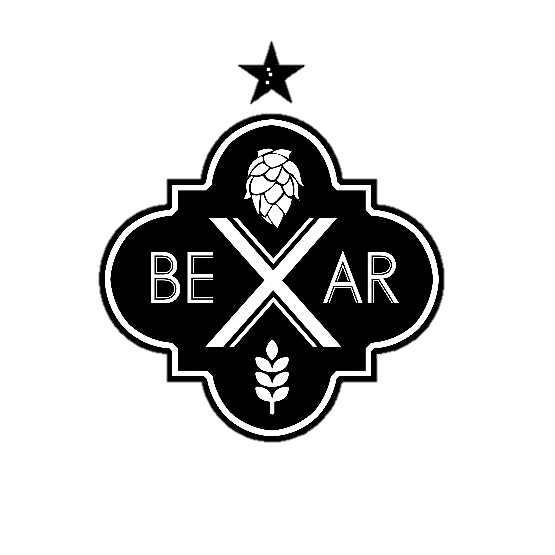 Saving money on yeast (9 Entries)
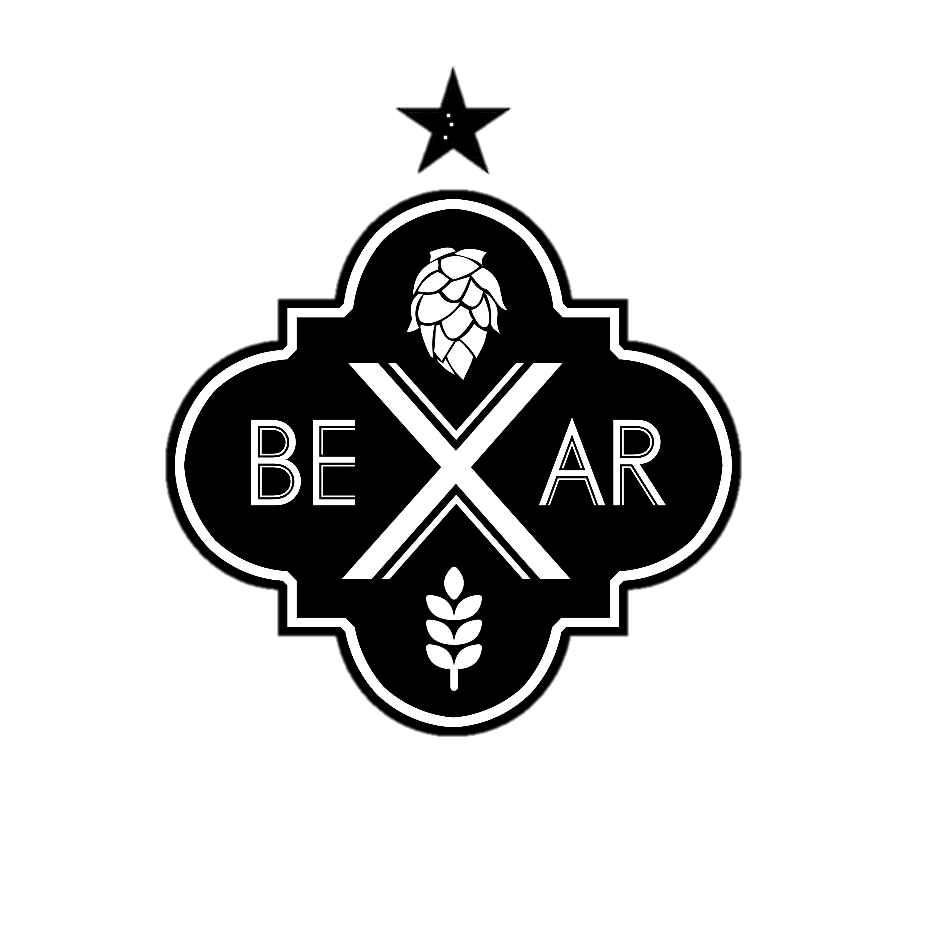 3rd –   Joshua Hayes– Denton County Homebrewers Guild 
Ando Verpia
Brett Beer
Saving money on yeast (9 Entries)
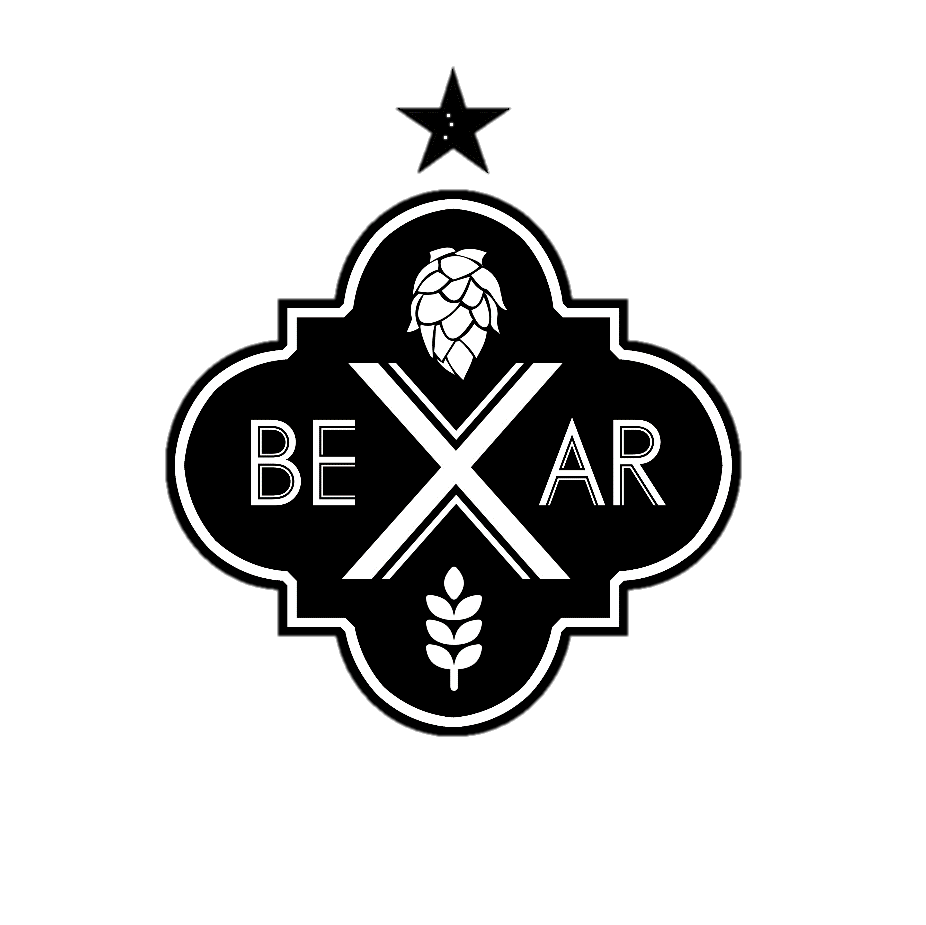 2nd –   Shaun Huggins - San Antonio Cerveceros 
Scruffy Lookin Nerf Herder 
Brett Beer
3rd –   Joshua Hayes– Denton County Homebrewers Guild 
Ando Verpia
Brett Beer
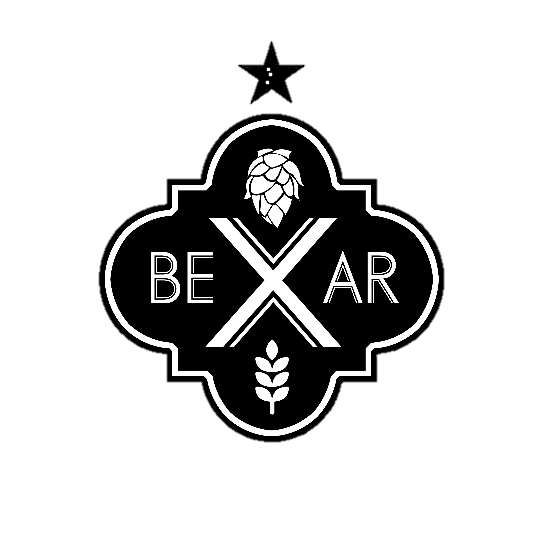 Saving money on yeast (9 Entries)
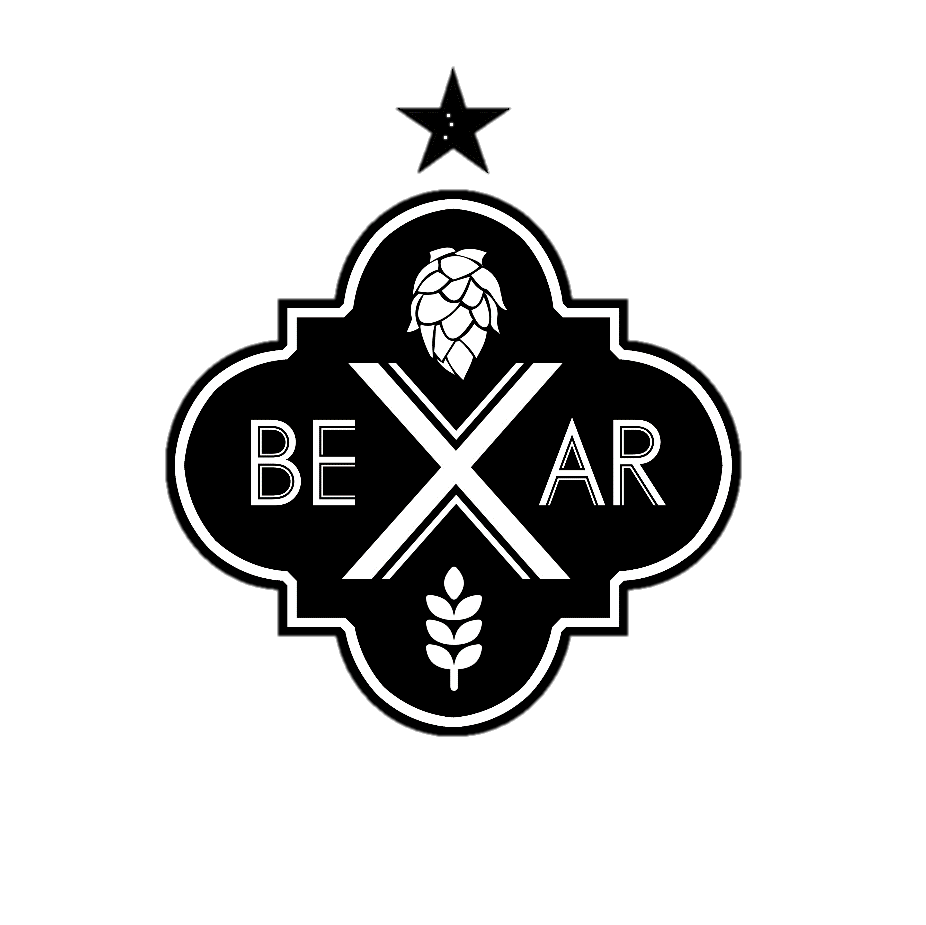 1st –    Chris Daily - San Antonio Cerveceros 
Stupid Sexy Flanders
Flanders Red Ale
2nd –   Shaun Huggins - San Antonio Cerveceros 
Scruffy Lookin Nerf Herder 
Brett Beer
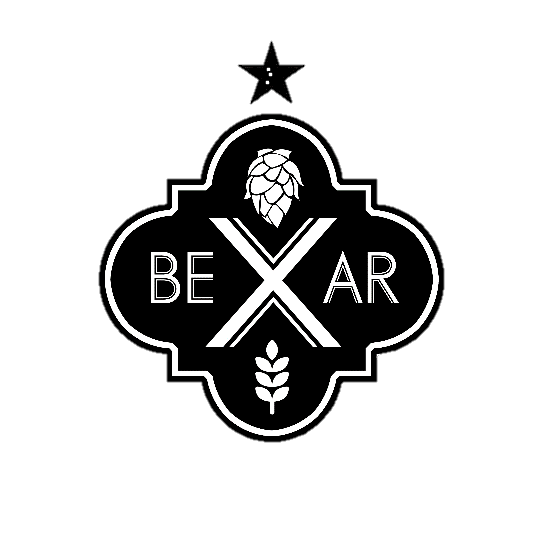 3rd –   Joshua Hayes– Denton County Homebrewers Guild 
Ando Verpia
Brett Beer
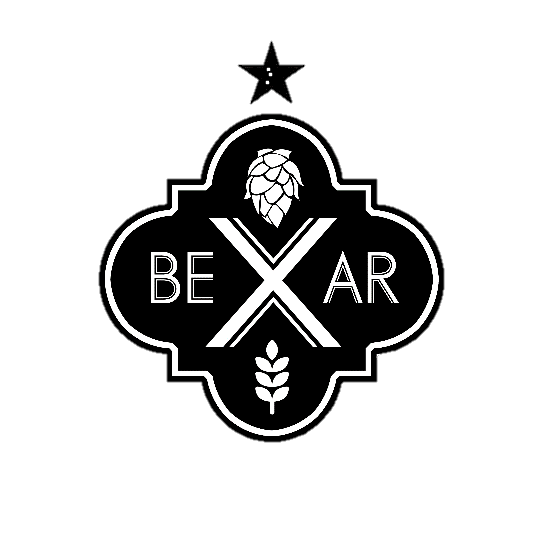 Saving money on yeast (9 Entries)
1st –    Chris Daily - San Antonio Cerveceros 
Stupid Sexy Flanders
Flanders Red Ale
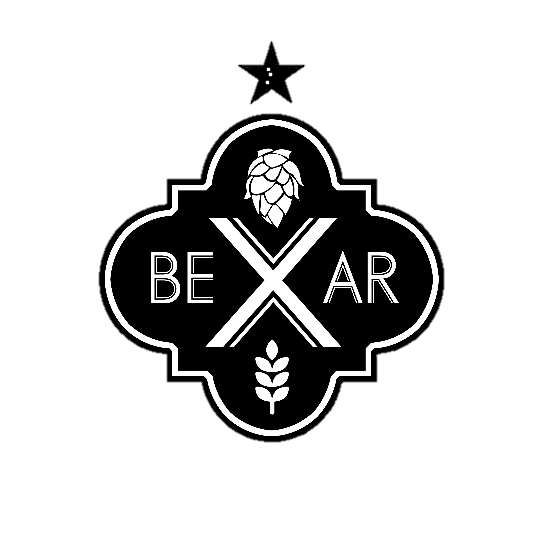 2nd –   Shaun Huggins - San Antonio Cerveceros 
Scruffy Lookin Nerf Herder 
Brett Beer
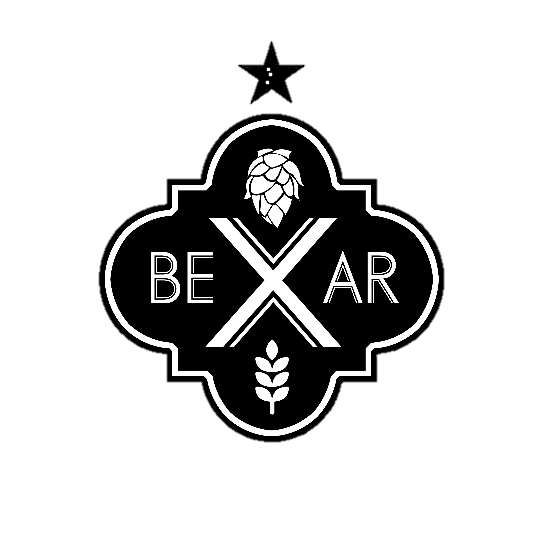 3rd –   Joshua Hayes– Denton County Homebrewers Guild 
Ando Verpia
Brett Beer
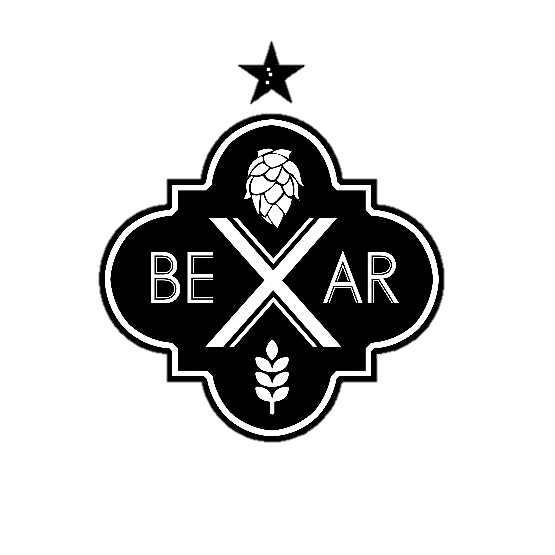 You spicy b (10 Entries)
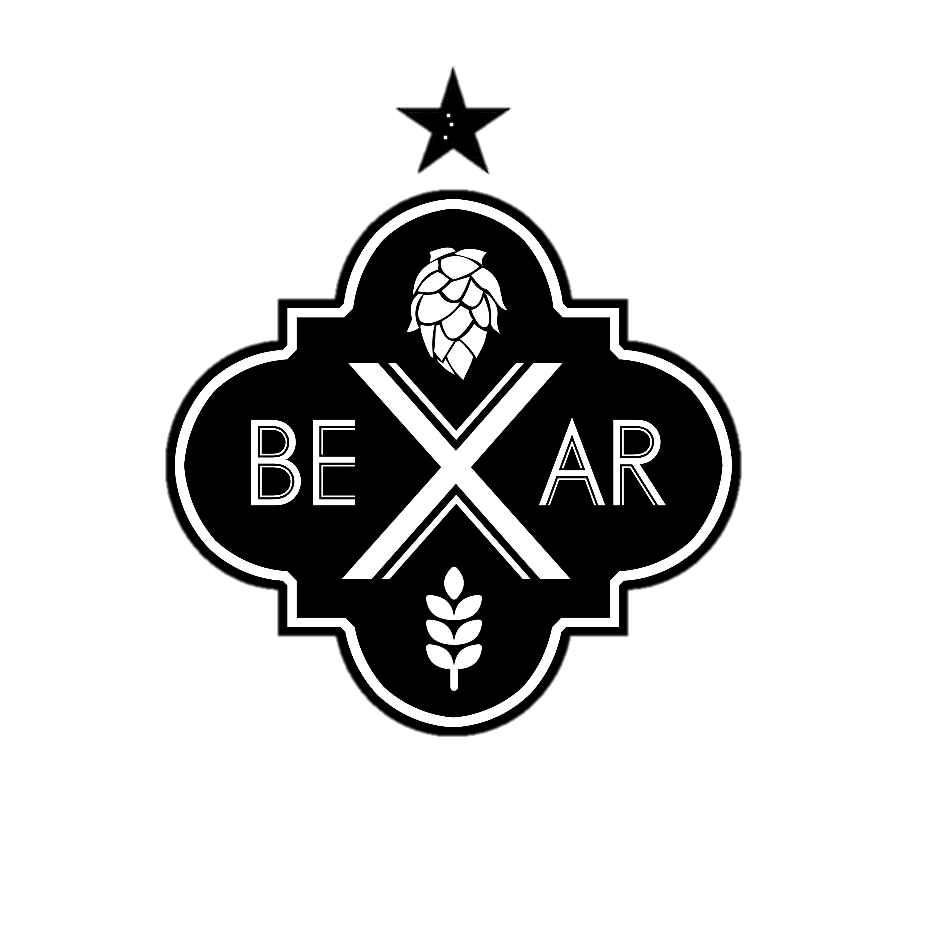 3rd –   Andy Scherzinger & Fernando Puga – Weiz Guys
Peach Pie
Fruit and Spice Mead
You spicy b (10 Entries)
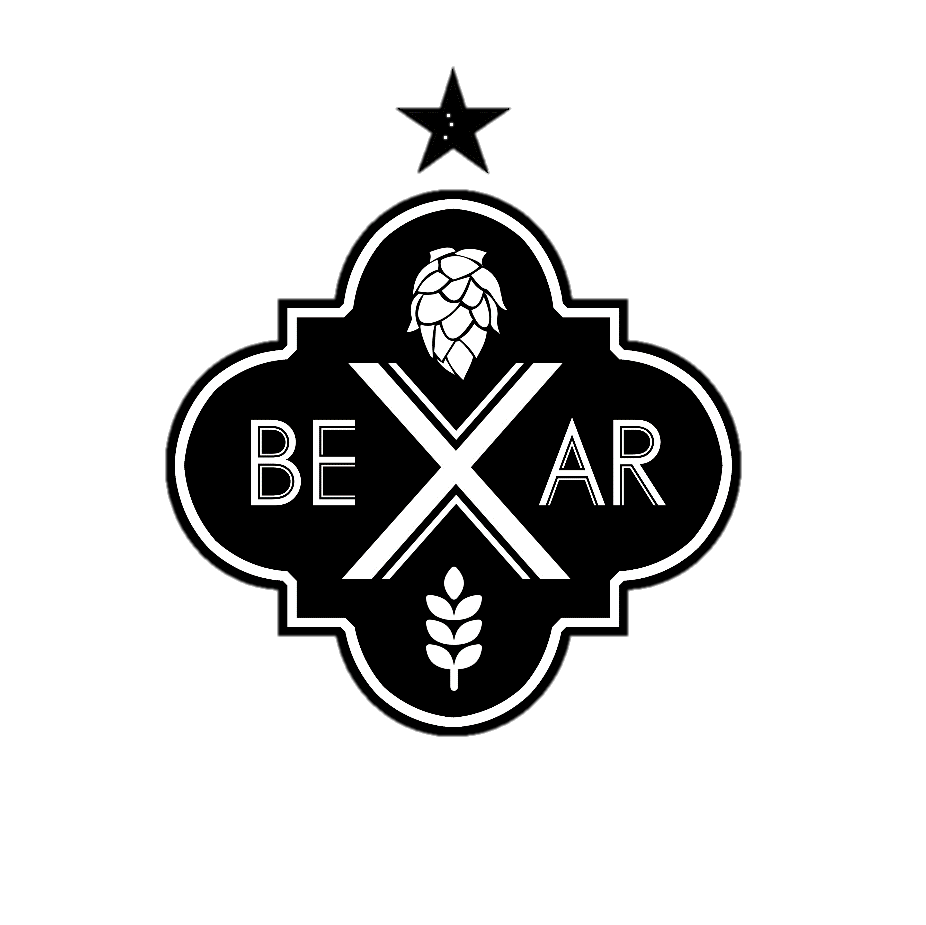 2nd –   Charlcye Hamburg -
Harvest
Spice, Herb, or Vegetable Mead
3rd –   Andy Scherzinger & Fernando Puga – Weiz Guys
Peach Pie
Fruit and Spice Mead
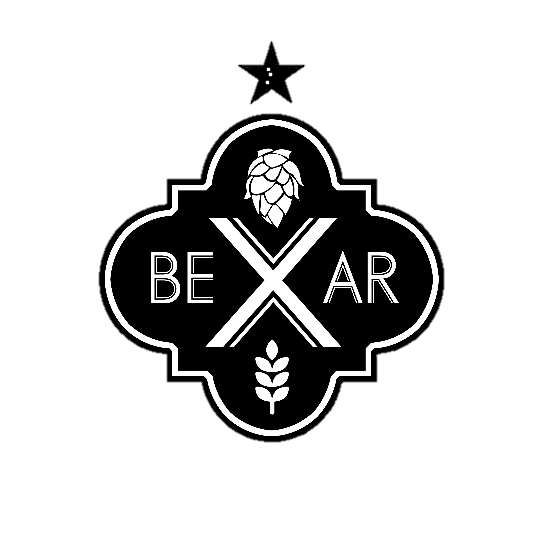 You spicy b (10 Entries)
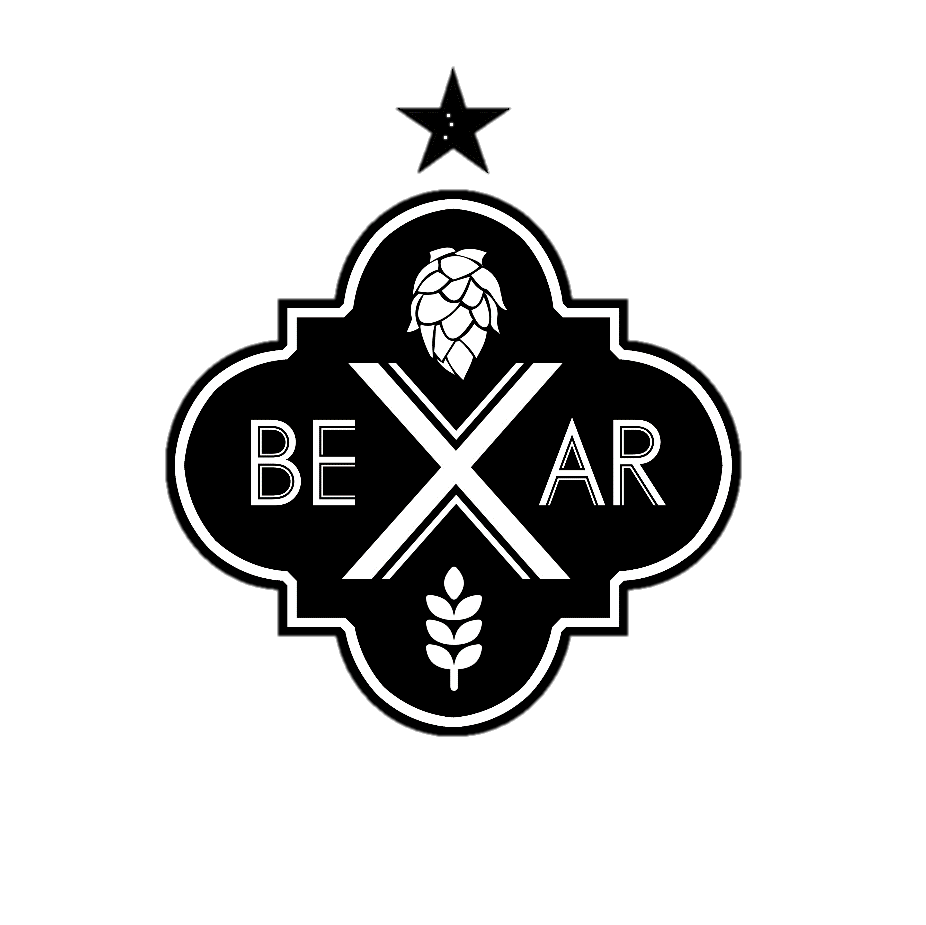 1st –    Cindy Oberlin- NINJA 
Snow White Delight
Fruit and Spice Mead
2nd –   Charlcye Hamburg -
Harvest
Spice, Herb, or Vegetable Mead
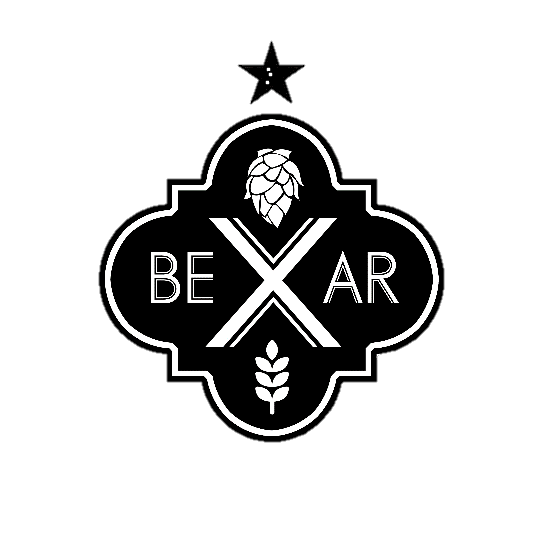 3rd –   Andy Scherzinger & Fernando Puga – Weiz Guys
Peach Pie
Fruit and Spice Mead
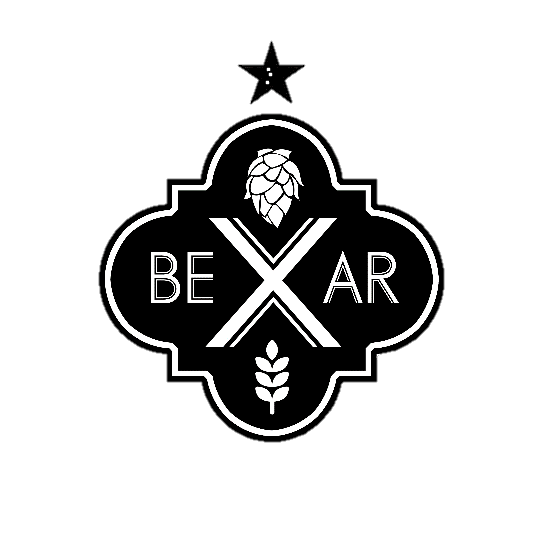 You spicy b (10 Entries)
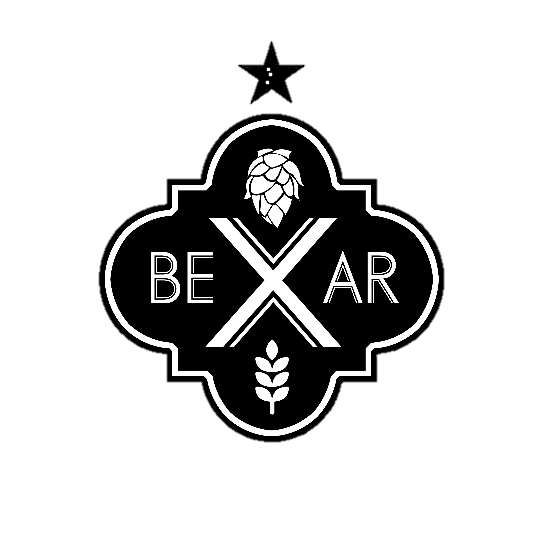 1st –    Cindy Oberlin- NINJA 
Snow White Delight
Fruit and Spice Mead
2nd –   Charlcye Hamburg -
Harvest
Spice, Herb, or Vegetable Mead
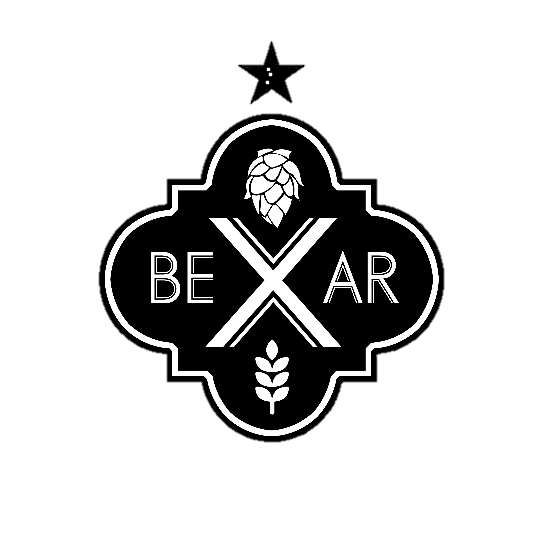 3rd –   Andy Scherzinger & Fernando Puga – Weiz Guys
Peach Pie
Fruit and Spice Mead
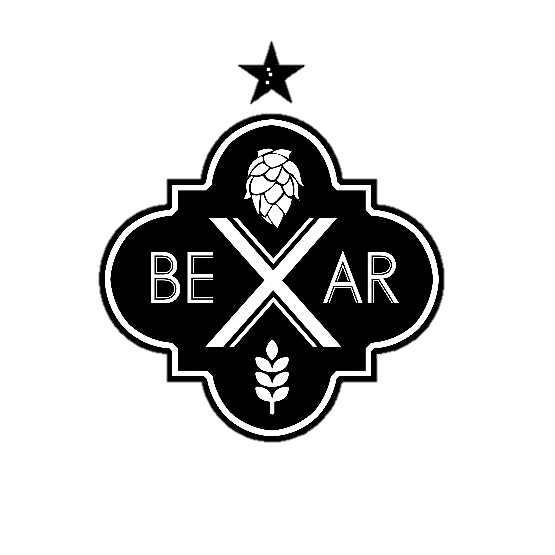 You fruity b (12 Entries)
HM –   Cindy Oberlin – NINJA
Snow Dogs
Cyser
You fruity b (12 Entries)
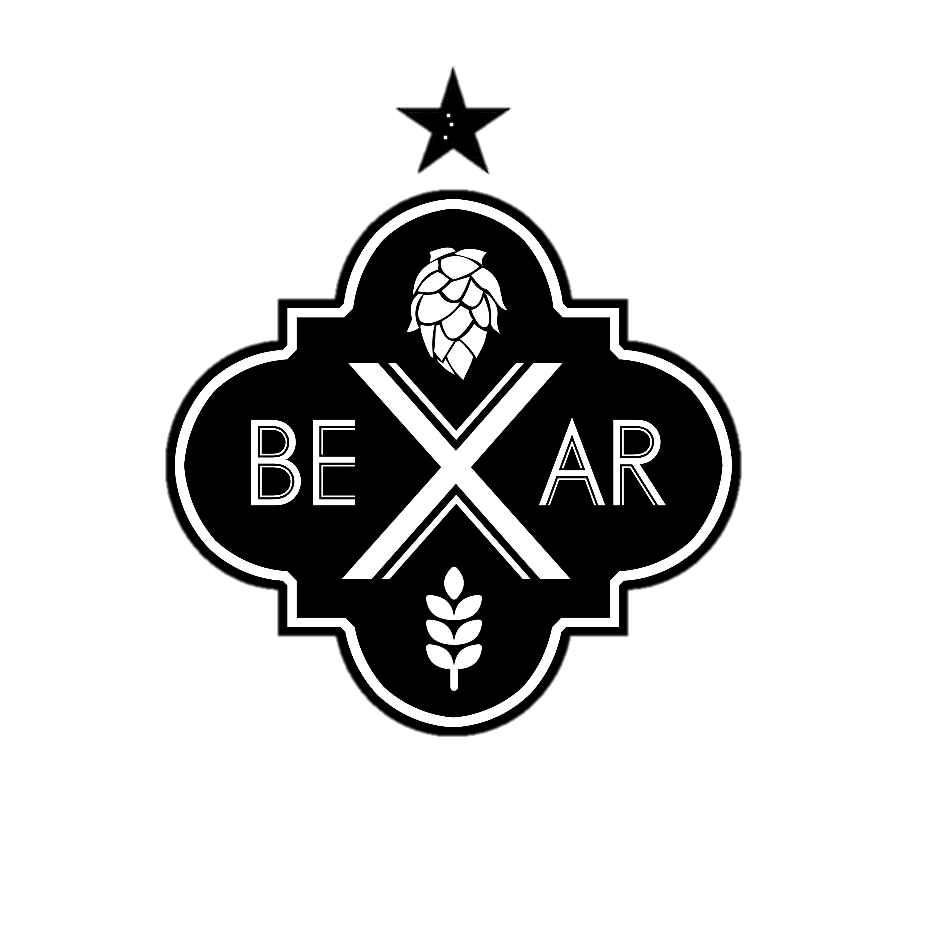 3rd –   Cindy Oberlin – NINJA
Happy
Berry Mead
HM –   Cindy Oberlin – NINJA
Snow Dogs
Cyser
You fruity b (12 Entries)
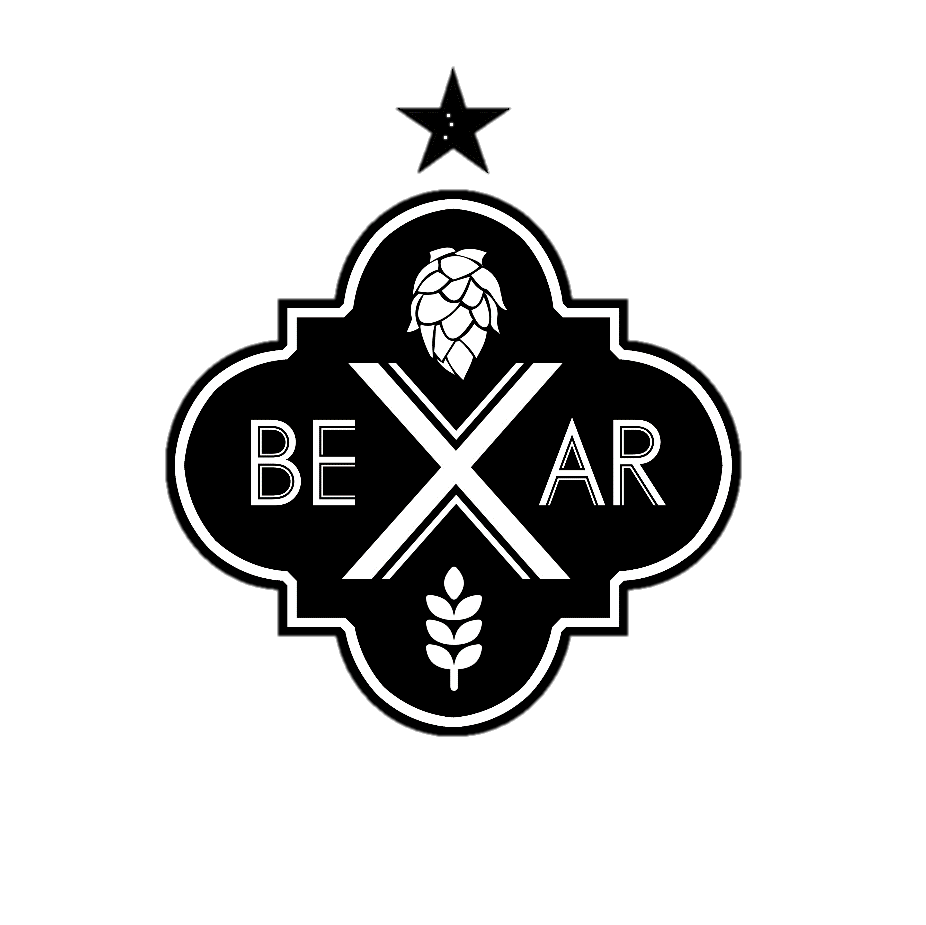 2nd –   Randy Daily – Bay Area Mashtronauts
Blackberry Hills Forever
Spice, Herb, or Vegetable Mead
3rd –   Cindy Oberlin – NINJA
Happy
Berry Mead
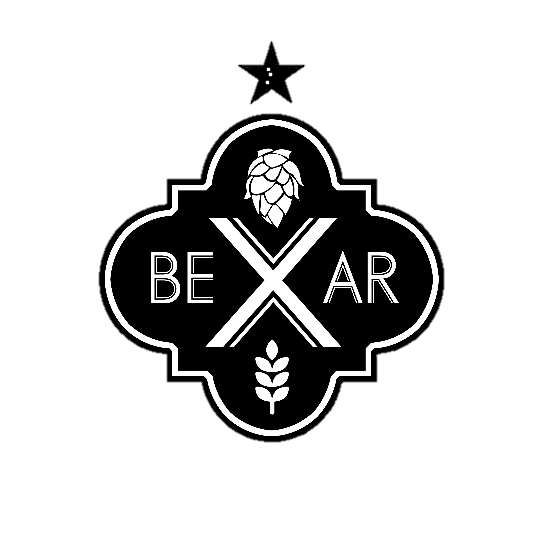 HM –   Cindy Oberlin – NINJA
Snow Dogs
Cyser
You fruity b (12 Entries)
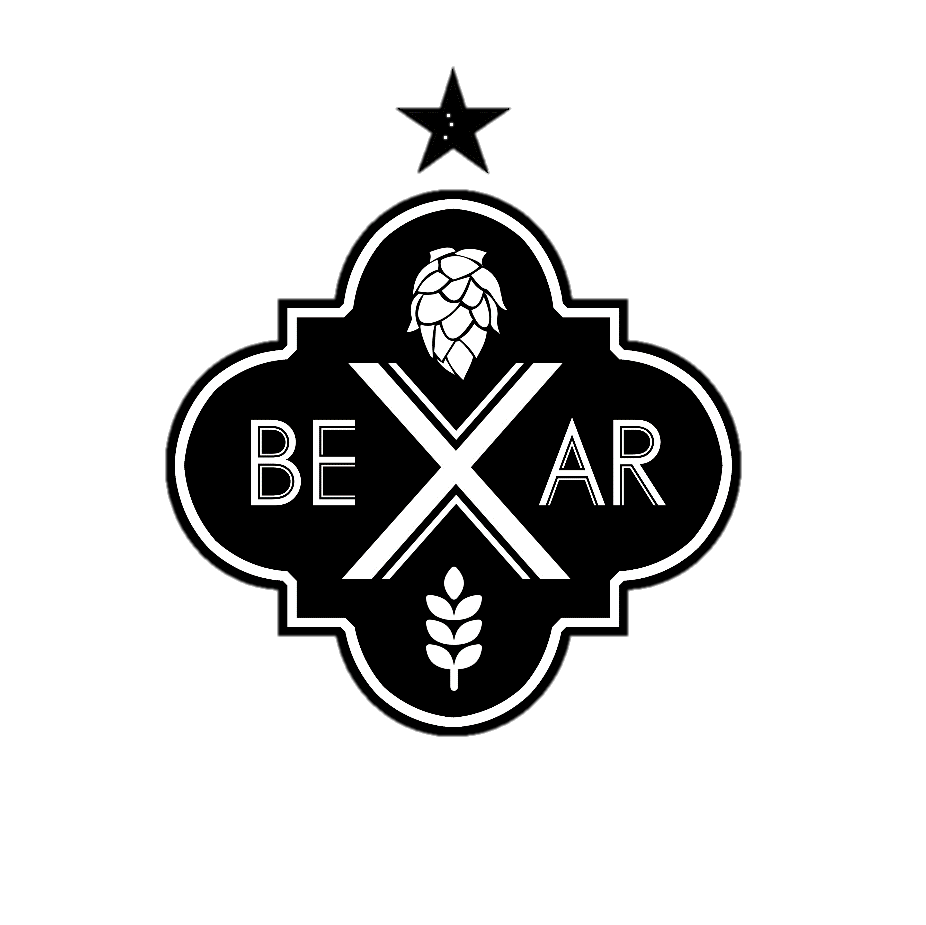 2nd –   Randy Daily – Bay Area Mashtronauts
Blackberry Hills Forever
Spice, Herb, or Vegetable Mead
1st –   Cindy Oberlin-NINJA
JTP!
Melomel
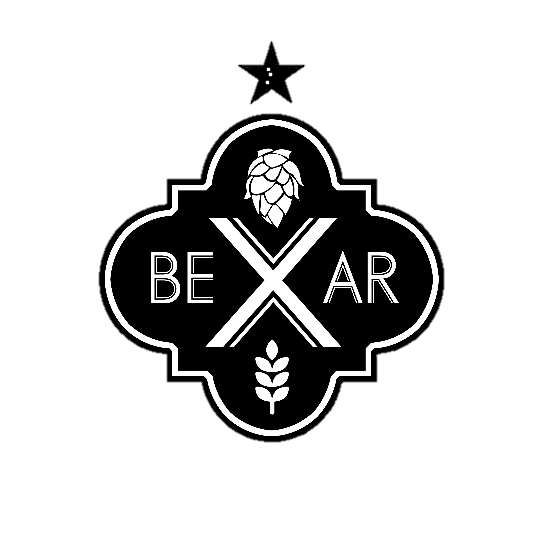 3rd –   Cindy Oberlin – NINJA
Happy
Berry Mead
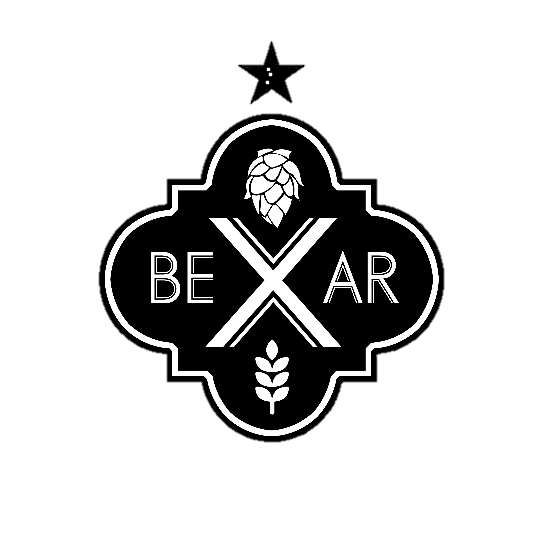 HM –   Cindy Oberlin – NINJA
Snow Dogs
Cyser
You fruity b (12 Entries)
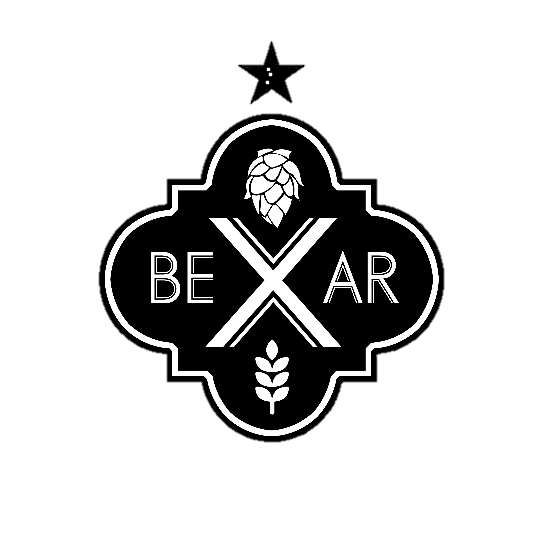 1st –   Cindy Oberlin-NINJA
JTP!
Melomel
2nd –   Randy Daily – Bay Area Mashtronauts
Blackberry Hills Forever
Spice, Herb, or Vegetable Mead
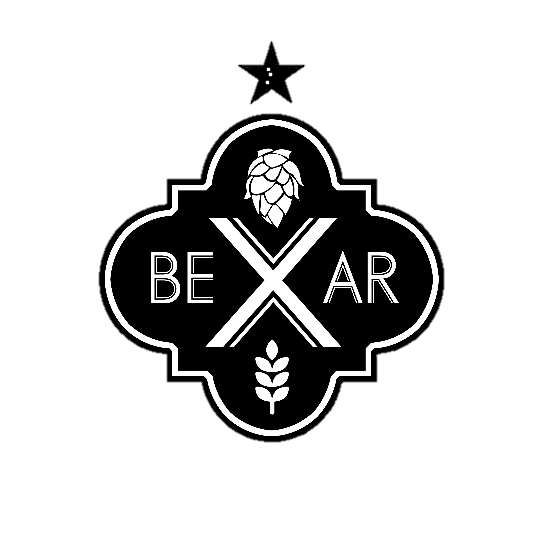 3rd –   Cindy Oberlin – NINJA
Happy
Berry Mead
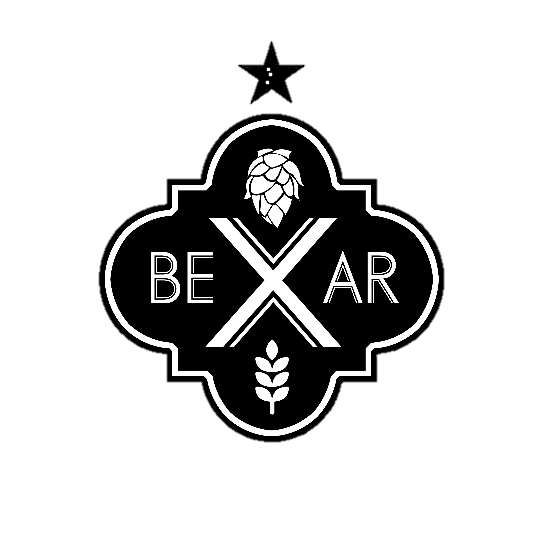 HM –   Cindy Oberlin – NINJA
Snow Dogs
Cyser
Traditional and Polyamorous Mead (12 Entries)
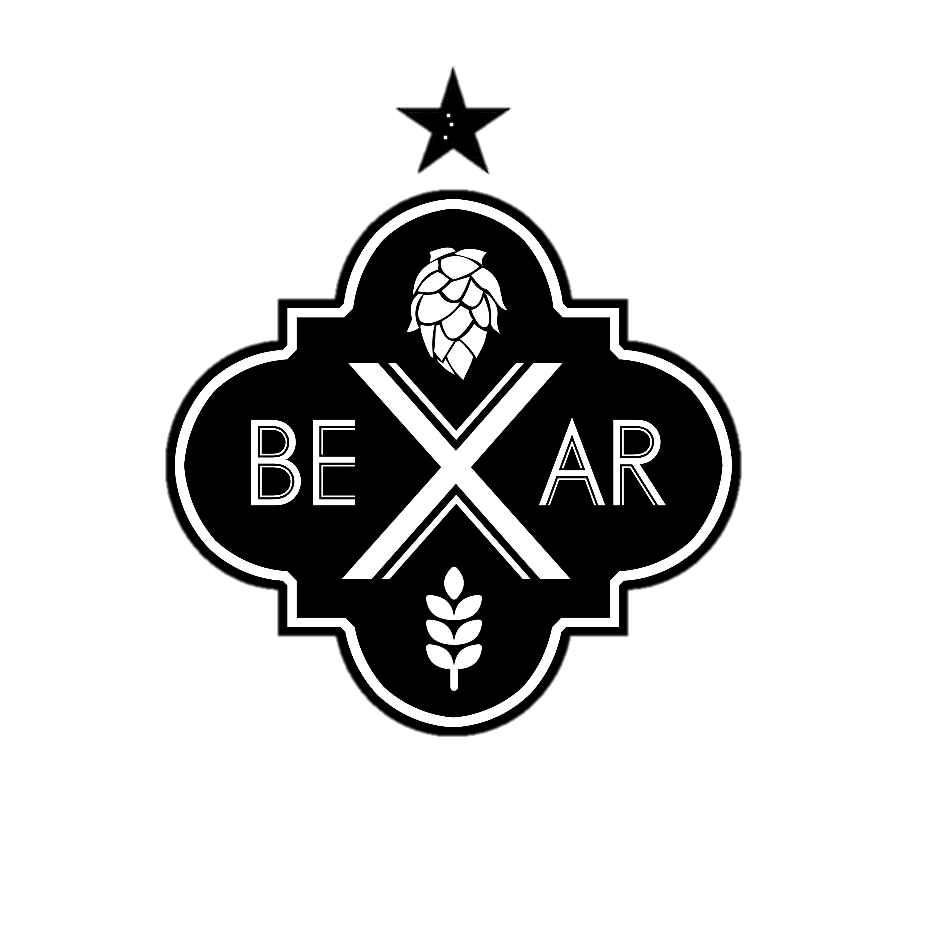 3rd –   Cindy Oberlin– NINJA
Baby Giant 
Experimental Mead
Traditional and Polyamorous Mead (12 Entries)
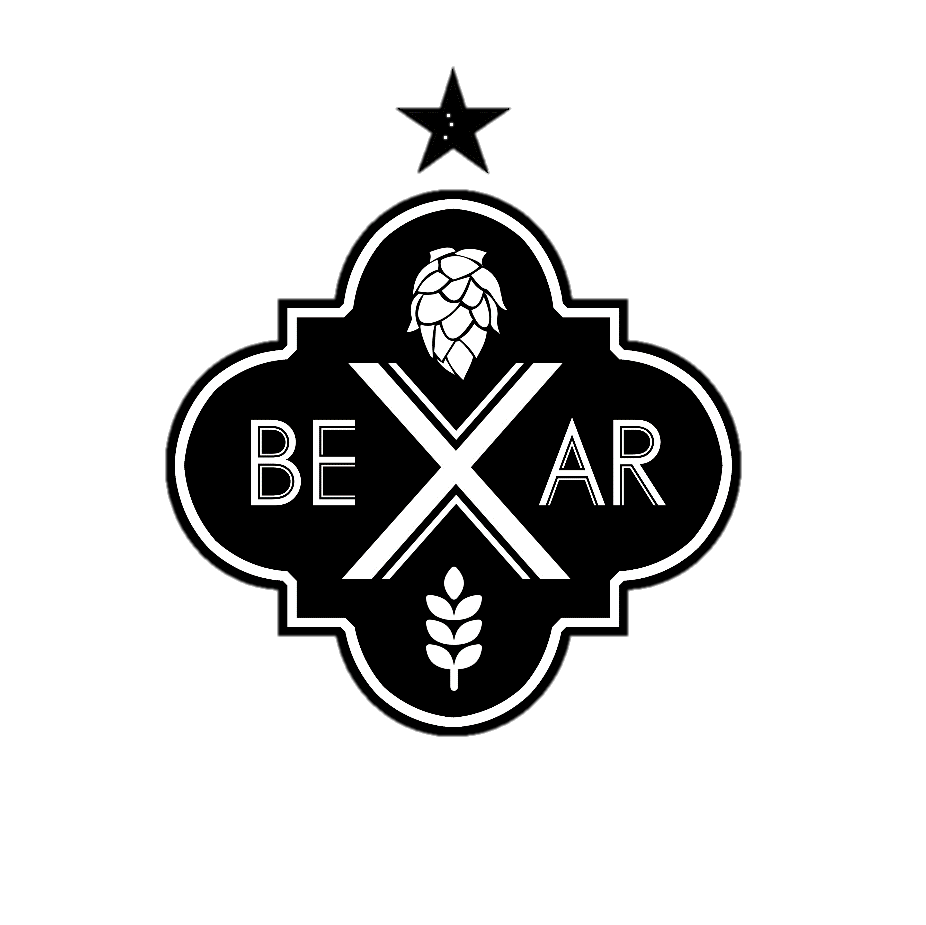 2nd –   Wesley Kulcak- Bay Area Mashtronauts
Burnt To A Crisp
Sweet Mead
3rd –   Cindy Oberlin– NINJA
Baby Giant 
Experimental Mead
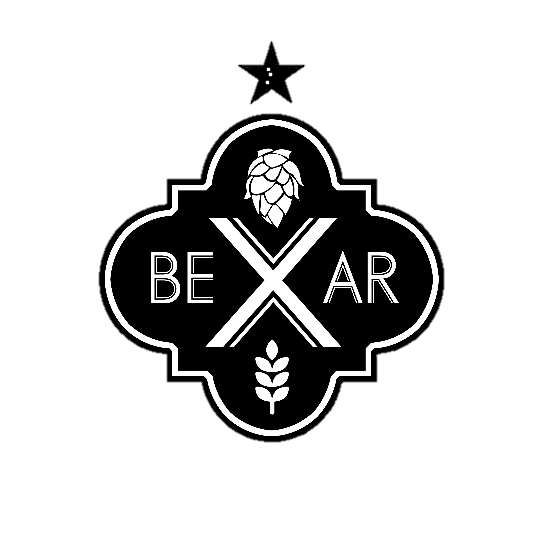 Traditional and Polyamorous Mead (12 Entries)
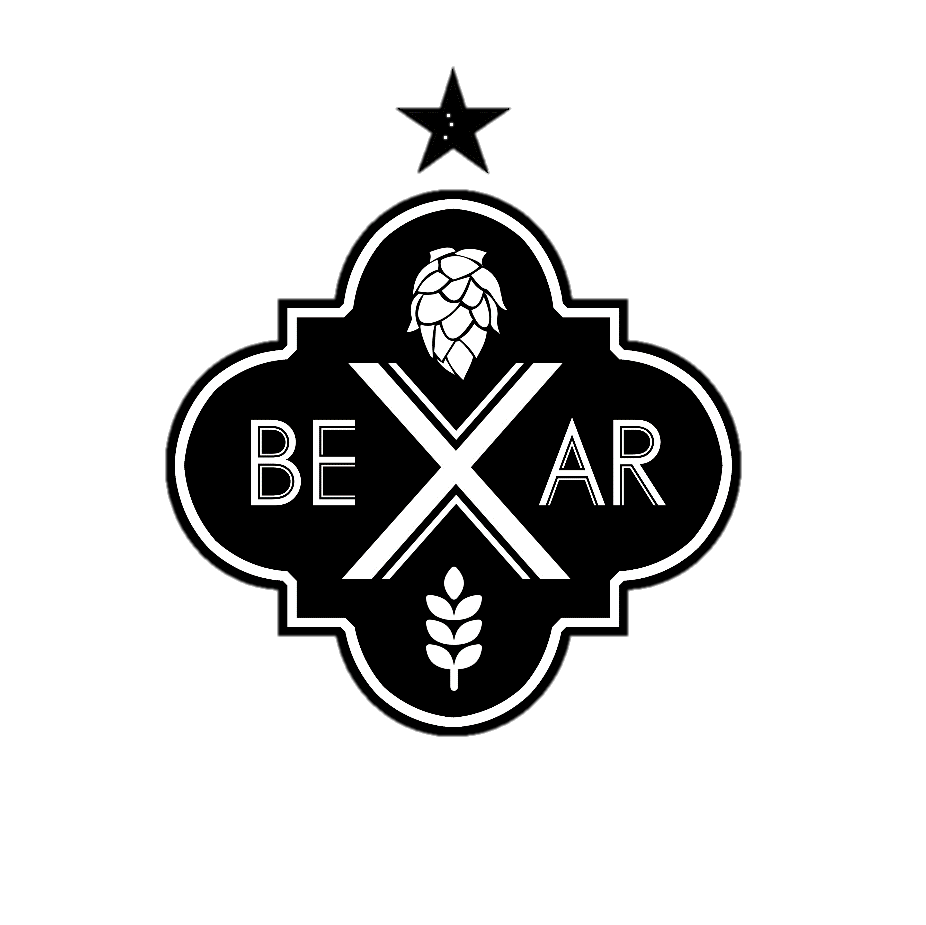 1st –    Randy Daily – Bay Area Mashtronauts 
Ehhhh.....Why Not?
Braggot
2nd –   Wesley Kulcak- Bay Area Mashtronauts
Burnt To A Crisp
Sweet Mead
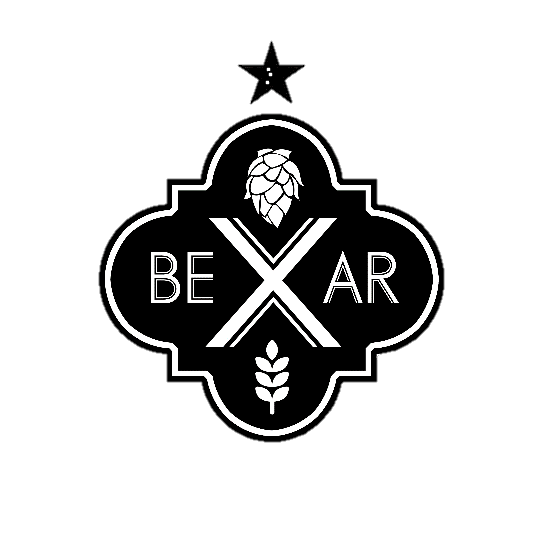 3rd –   Cindy Oberlin– NINJA
Baby Giant 
Experimental Mead
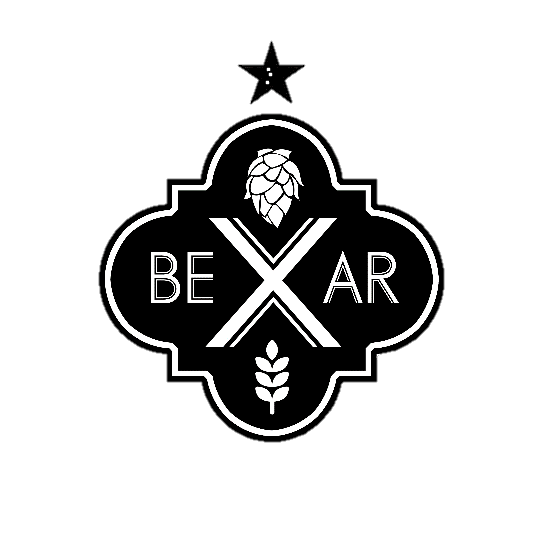 Traditional and Polyamorous Mead (12 Entries)
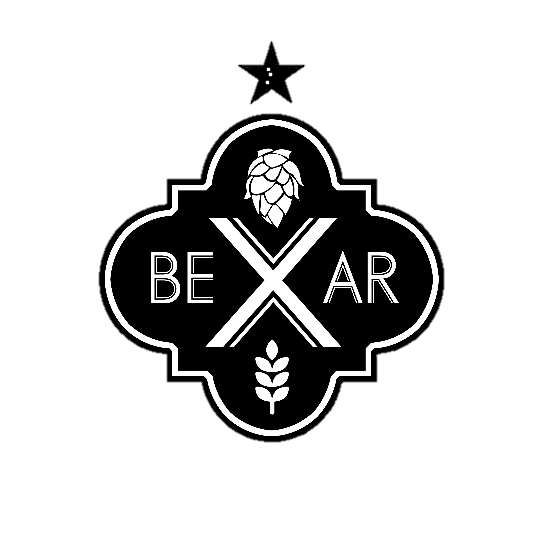 1st –    Randy Daily – Bay Area Mashtronauts 
Ehhhh.....Why Not?
Braggot
2nd –   Wesley Kulcak- Bay Area Mashtronauts
Burnt To A Crisp
Sweet Mead
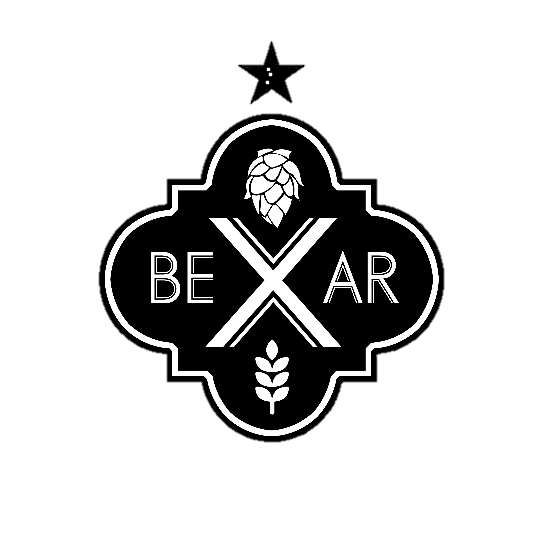 3rd –   Cindy Oberlin– NINJA
Baby Giant 
Experimental Mead
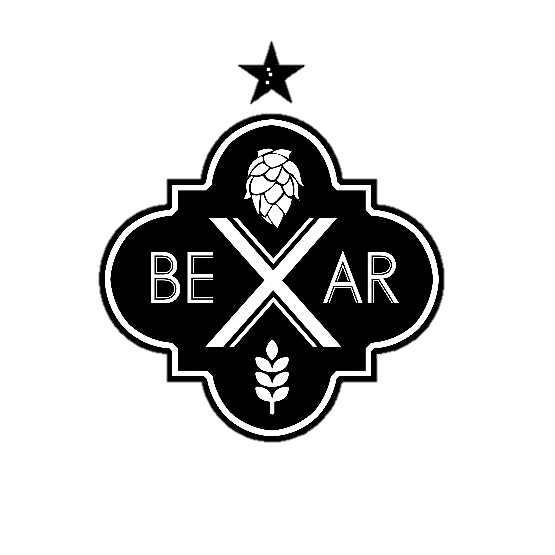 Raffle Time!
Squeeze Me Like You Mean It (12 Entries)
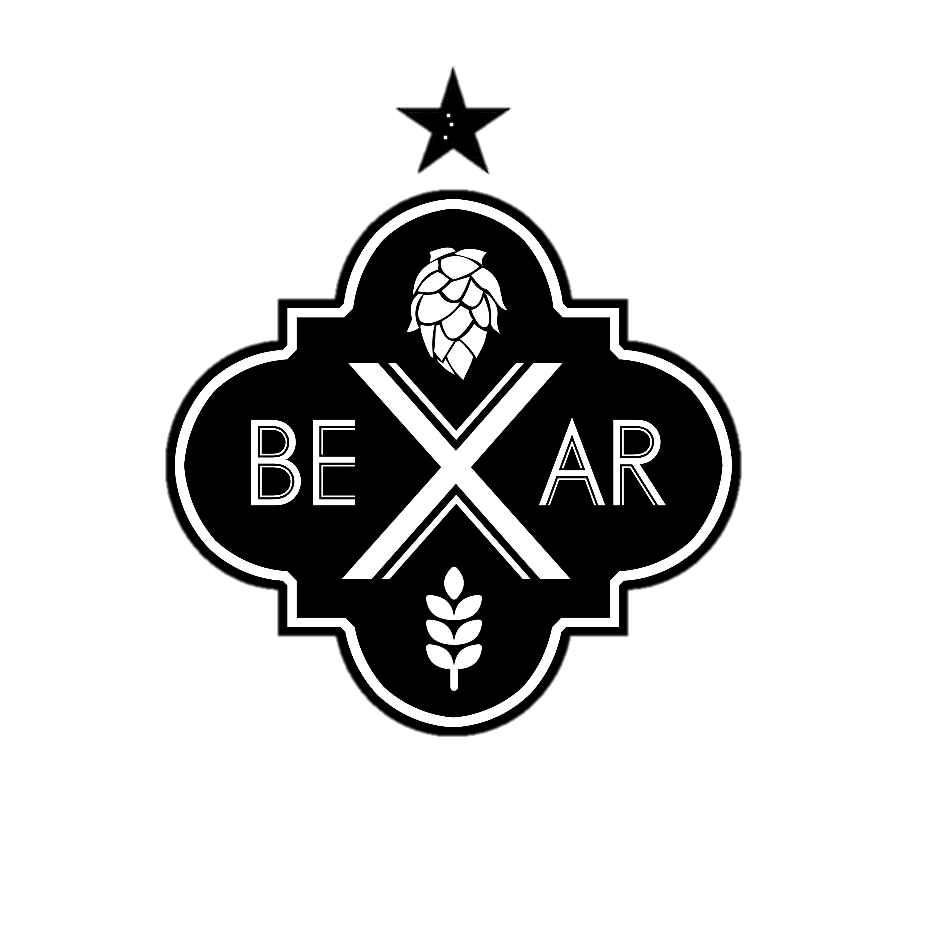 3rd –   Jarrett Long & John Bates– Horsemen of the Hopocalypse
New England Apple Smash 
New England Cider
Squeeze Me Like You Mean It (12 Entries)
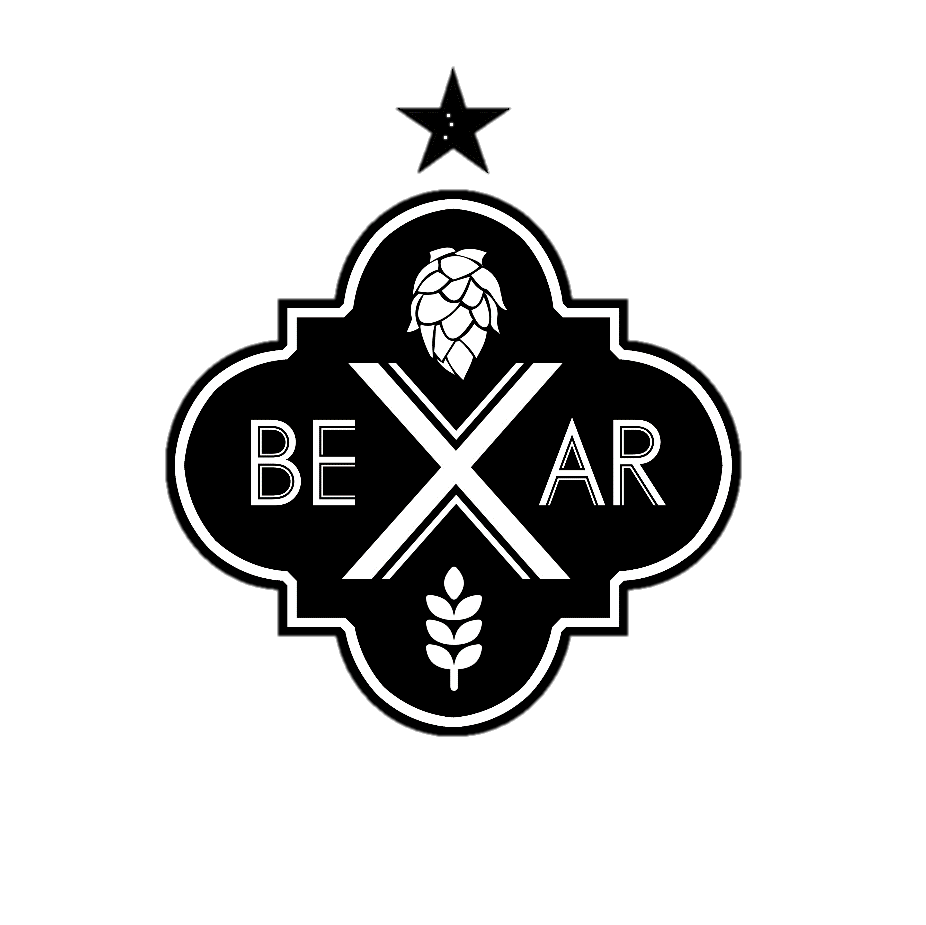 2nd –   Wesley Kulcak- Bay Area Mashtronauts
Them Yanks Talk A Little Funny, But Their Cider's Alright 
New England Cider
3rd –   Jarrett Long & John Bates– Horsemen of the Hopocalypse
New England Apple Smash 
New England Cider
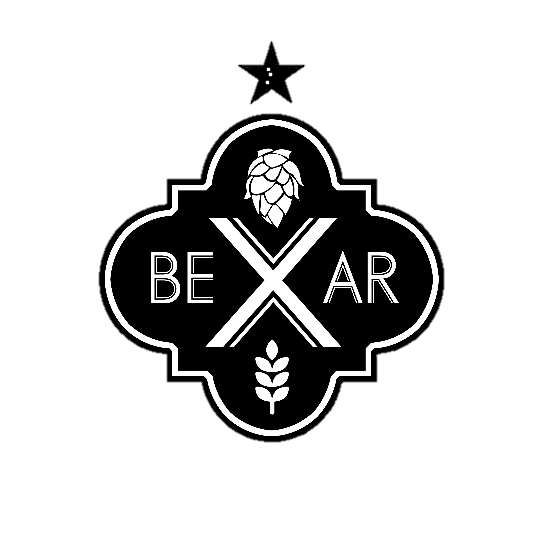 Squeeze Me Like You Mean It (12 Entries)
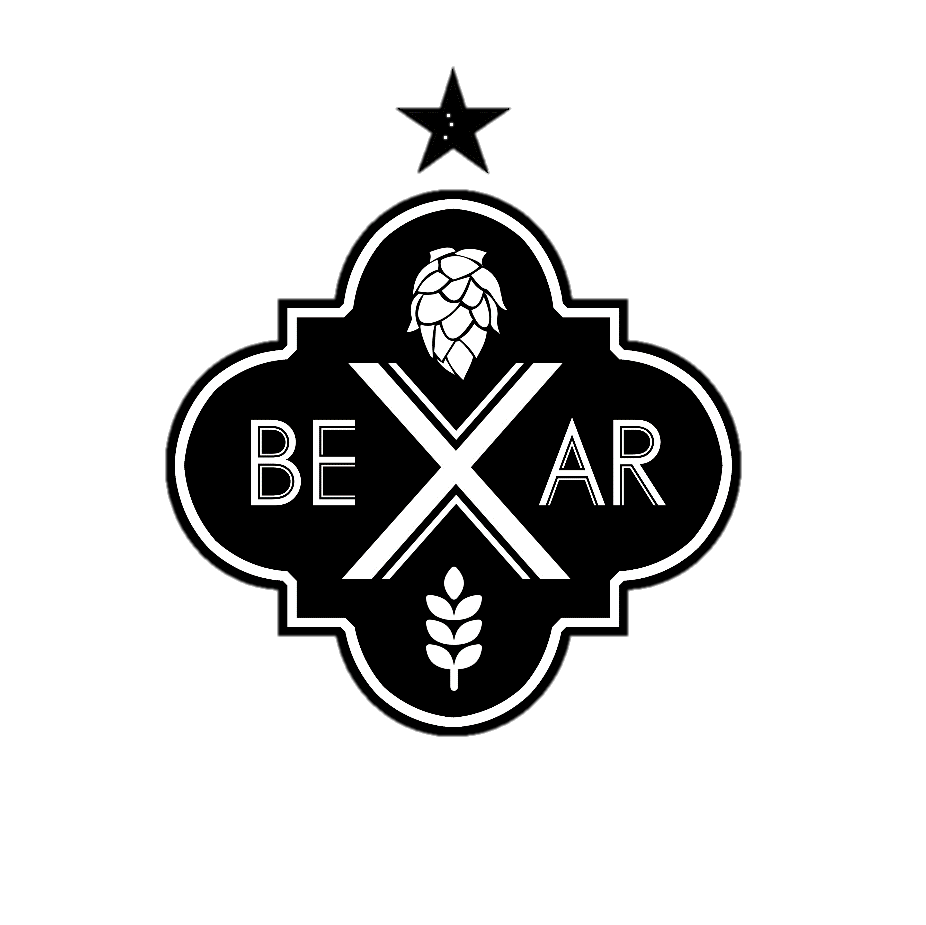 1st –    Travis Cherry – Bay Area Mashtronauts 
Hotel Alfa Romeo Delta Cider New World Cider
2nd –   Wesley Kulcak- Bay Area Mashtronauts
Them Yanks Talk A Little Funny, But Their Cider's Alright 
New England Cider
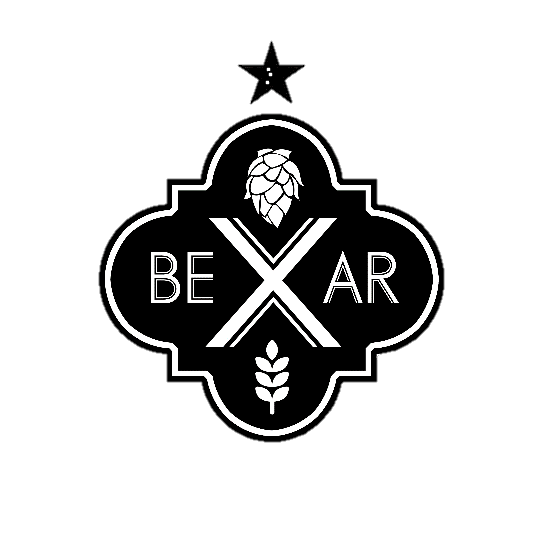 3rd –   Jarrett Long & John Bates– Horsemen of the Hopocalypse
New England Apple Smash 
New England Cider
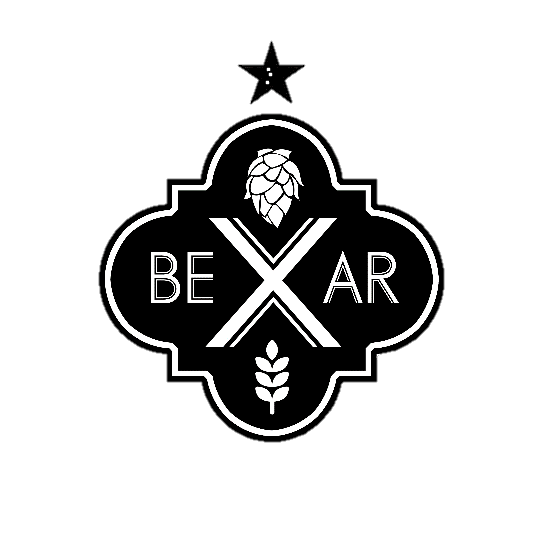 Squeeze Me Like You Mean It (12 Entries)
1st –    Travis Cherry – Bay Area Mashtronauts 
Hotel Alfa Romeo Delta Cider New World Cider
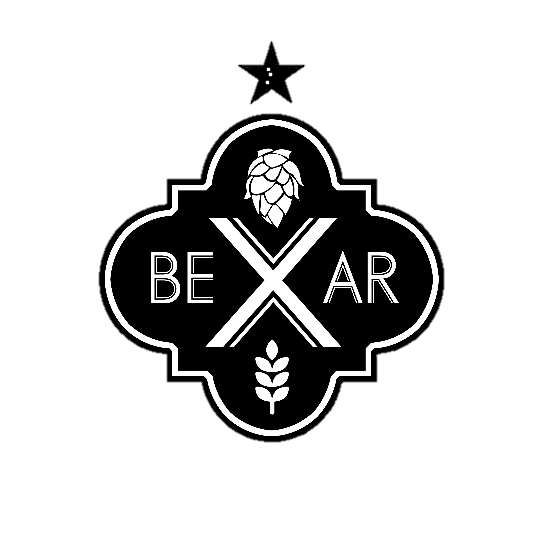 2nd –   Wesley Kulcak- Bay Area Mashtronauts
Them Yanks Talk A Little Funny, But Their Cider's Alright 
New England Cider
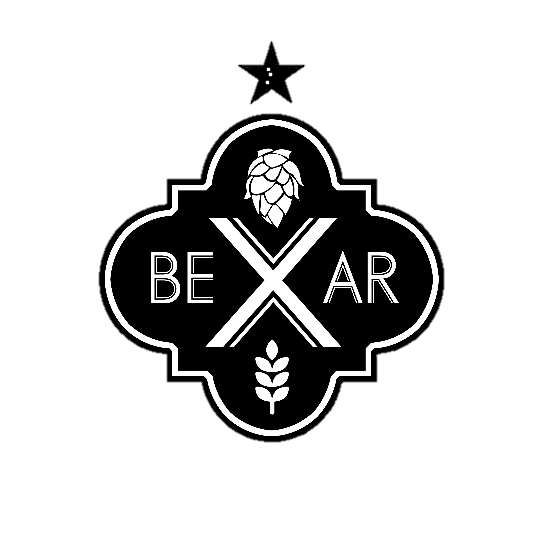 3rd –   Jarrett Long & John Bates– Horsemen of the Hopocalypse
New England Apple Smash 
New England Cider
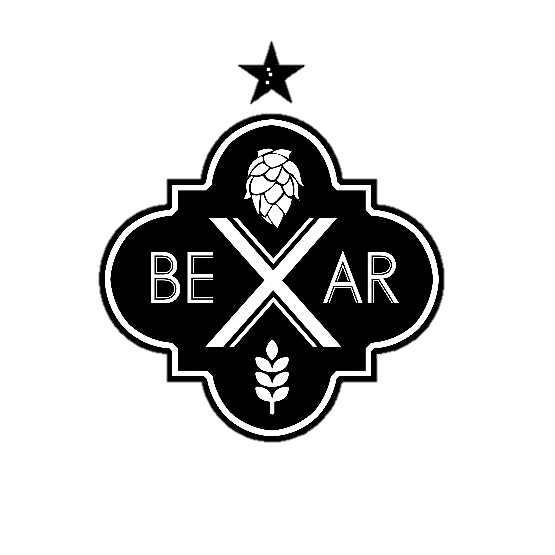 RoboCider (12 Entries)
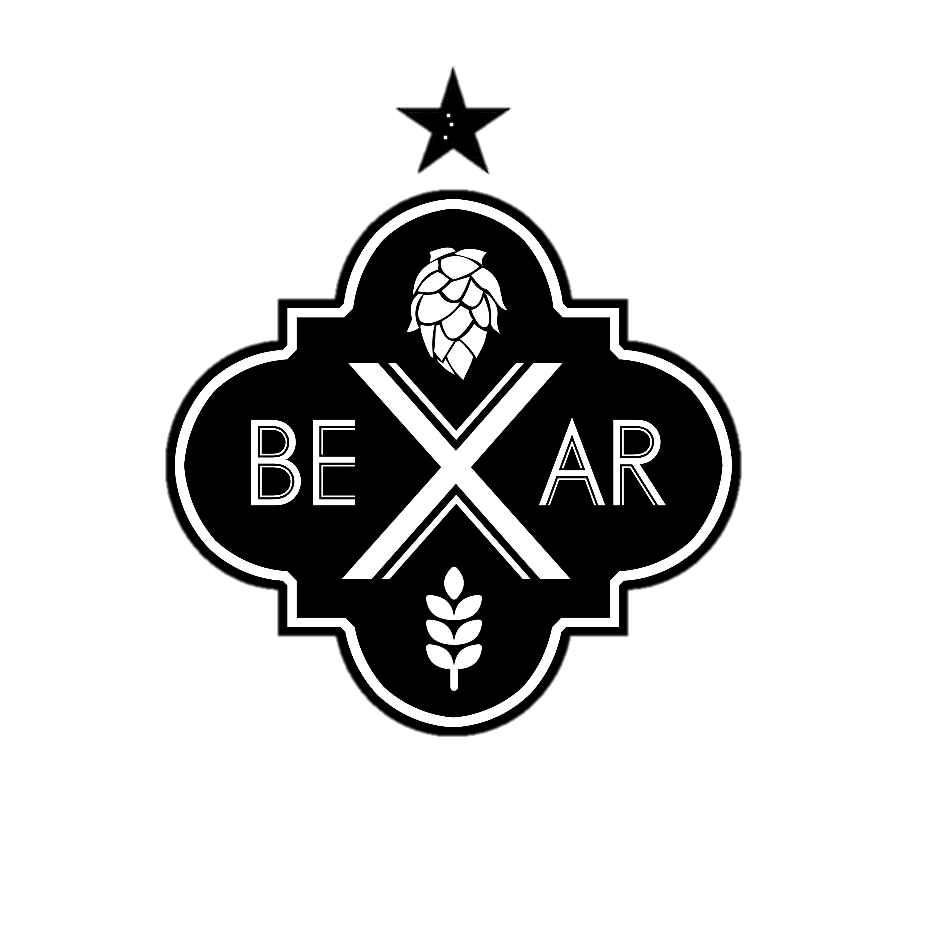 3rd –   Cindy Oberlin– NINJA
Thanks For The Scraps! 
Cider with Other Fruit
RoboCider (12 Entries)
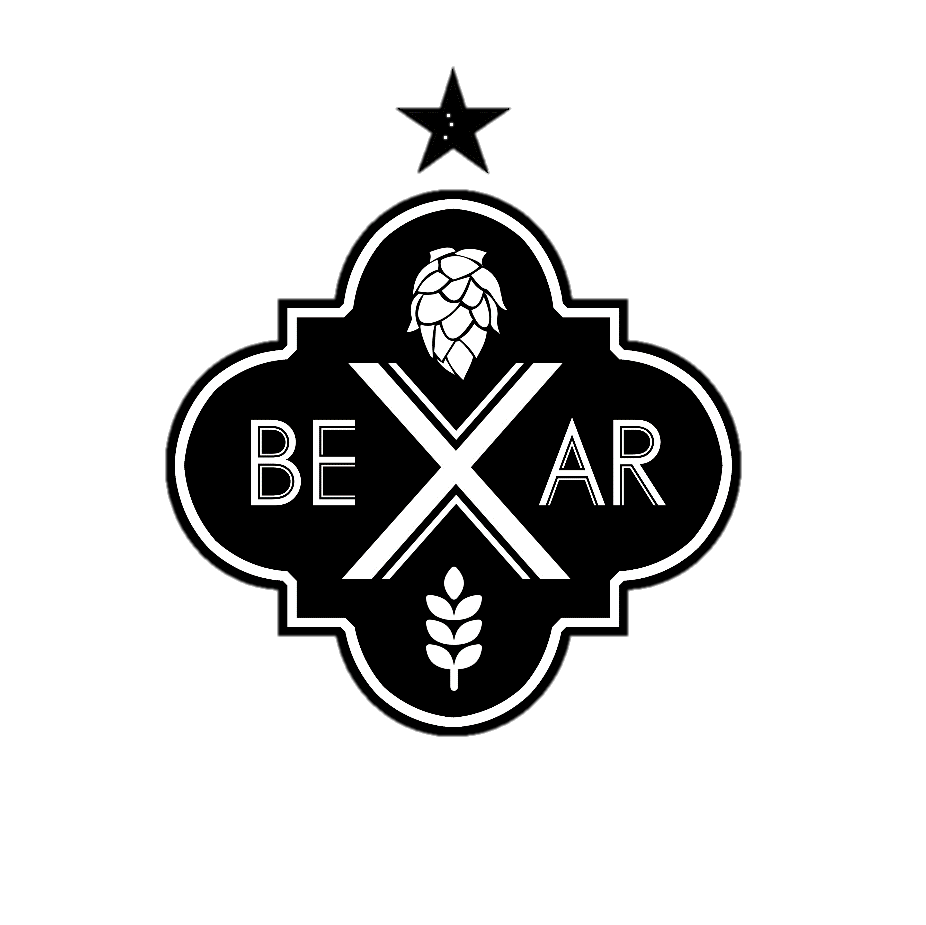 2nd –   Cindy Oberlin– NINJA
Thirsty Huskies
Traditional Perry
3rd –   Cindy Oberlin– NINJA
Thanks For The Scraps! 
Cider with Other Fruit
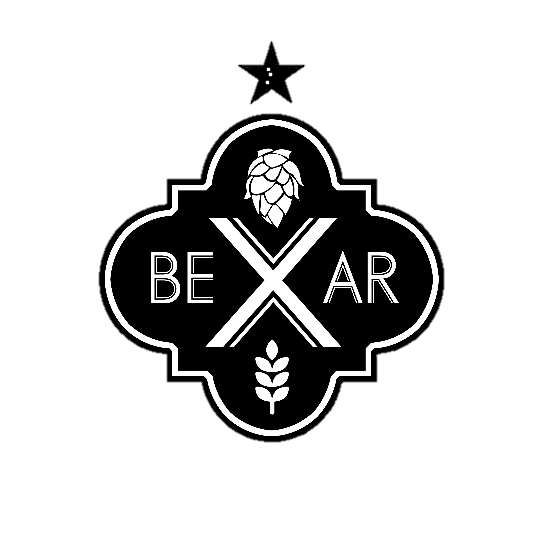 RoboCider (12 Entries)
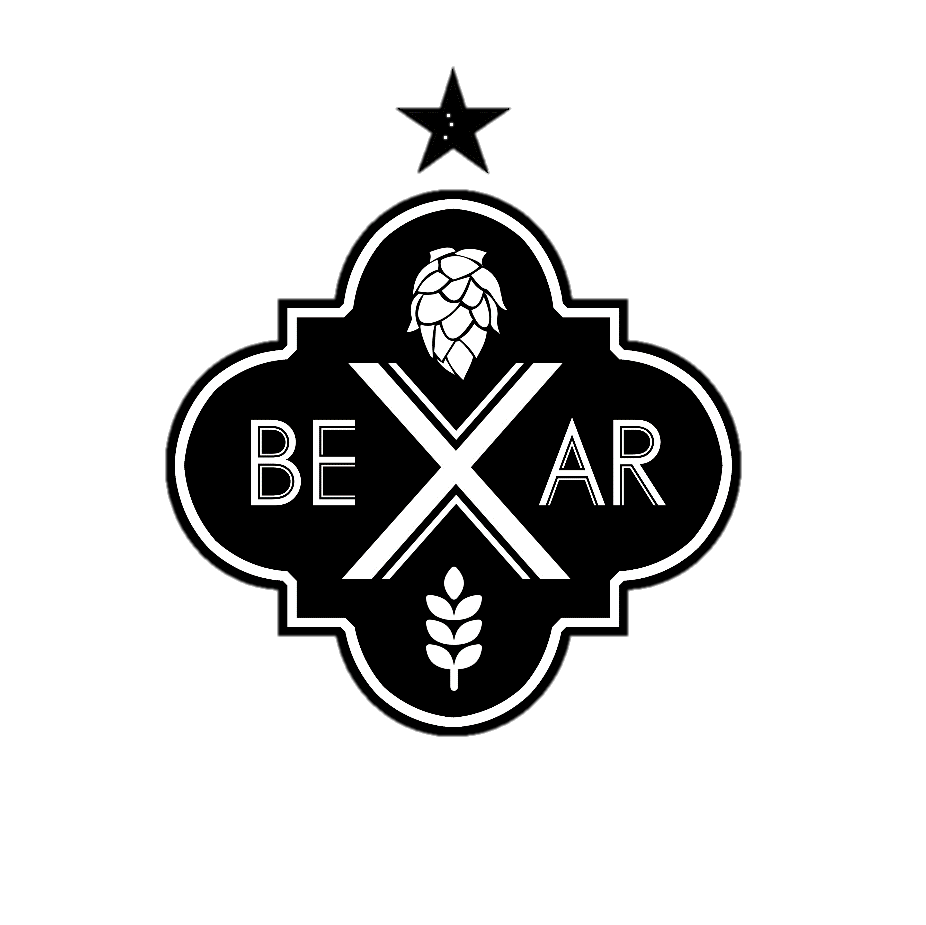 1st –    Wesley Kulcak – Bay Area Mashtronauts 
Tropical Orchard
Cider with Herbs/Spices
2nd –   Cindy Oberlin– NINJA
Thirsty Huskies
Traditional Perry
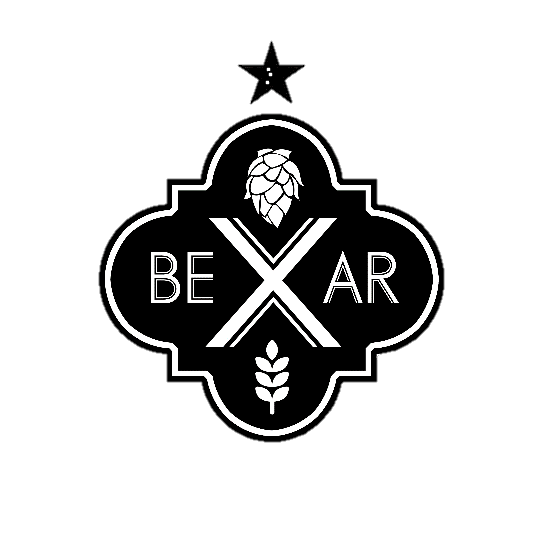 3rd –   Cindy Oberlin– NINJA
Thanks For The Scraps! 
Cider with Other Fruit
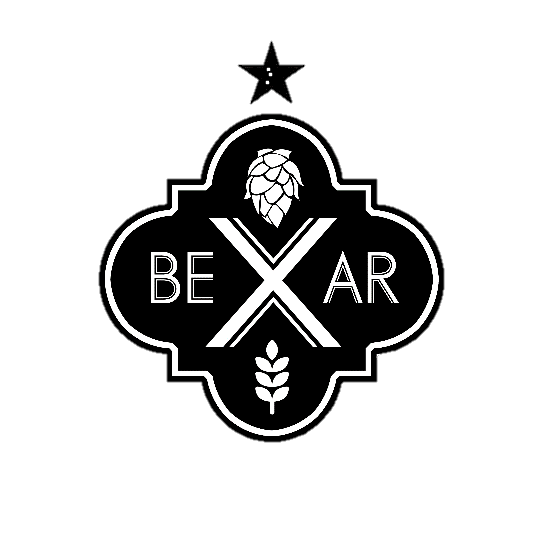 RoboCider (12 Entries)
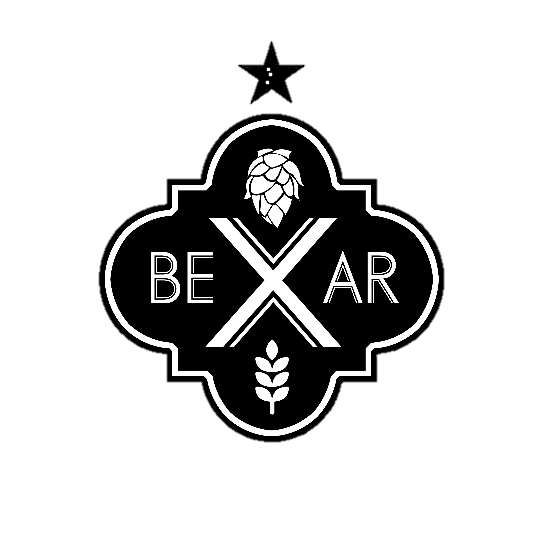 1st –    Wesley Kulcak – Bay Area Mashtronauts 
Tropical Orchard
Cider with Herbs/Spices
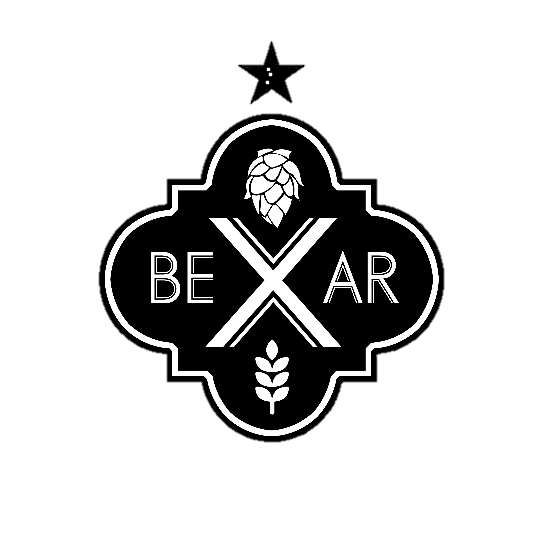 2nd –   Cindy Oberlin– NINJA
Thirsty Huskies
Traditional Perry
3rd –   Cindy Oberlin– NINJA
Thanks For The Scraps! 
Cider with Other Fruit
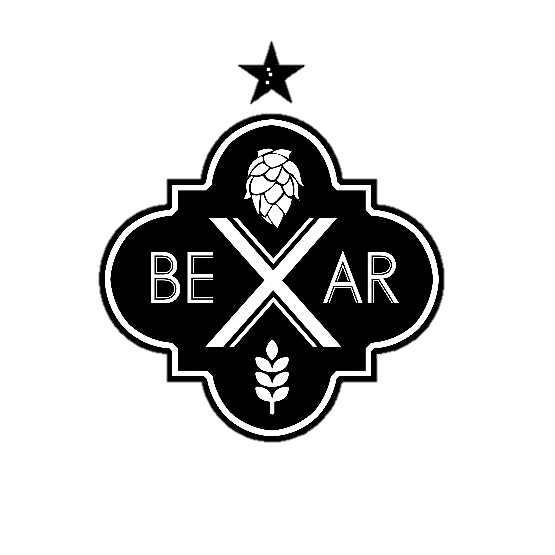 Smokey and the Band-aid 2: phenolic boogaloo (12 Entries)
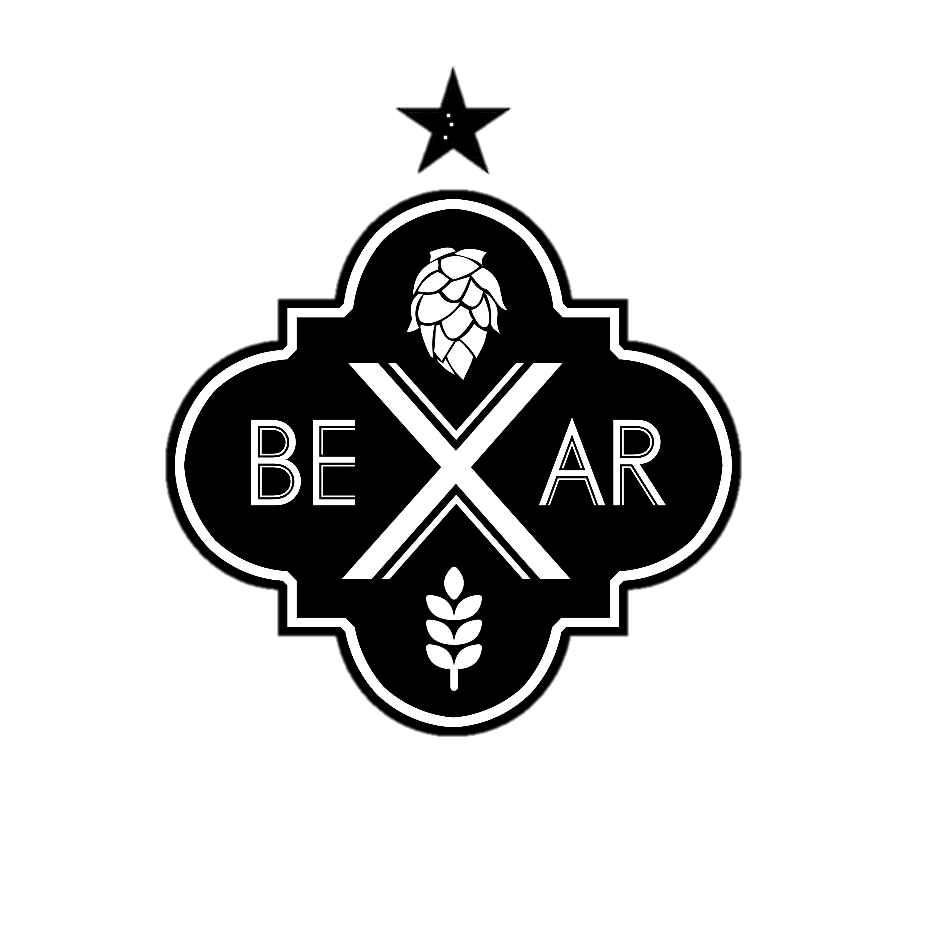 3rd –   Shaun Huggins– San Antonio Cerveceros
Aunt Beru's Smoked Ale
Piwo Grodziskie
Smokey and the Band-aid 2: phenolic boogaloo (12 Entries)
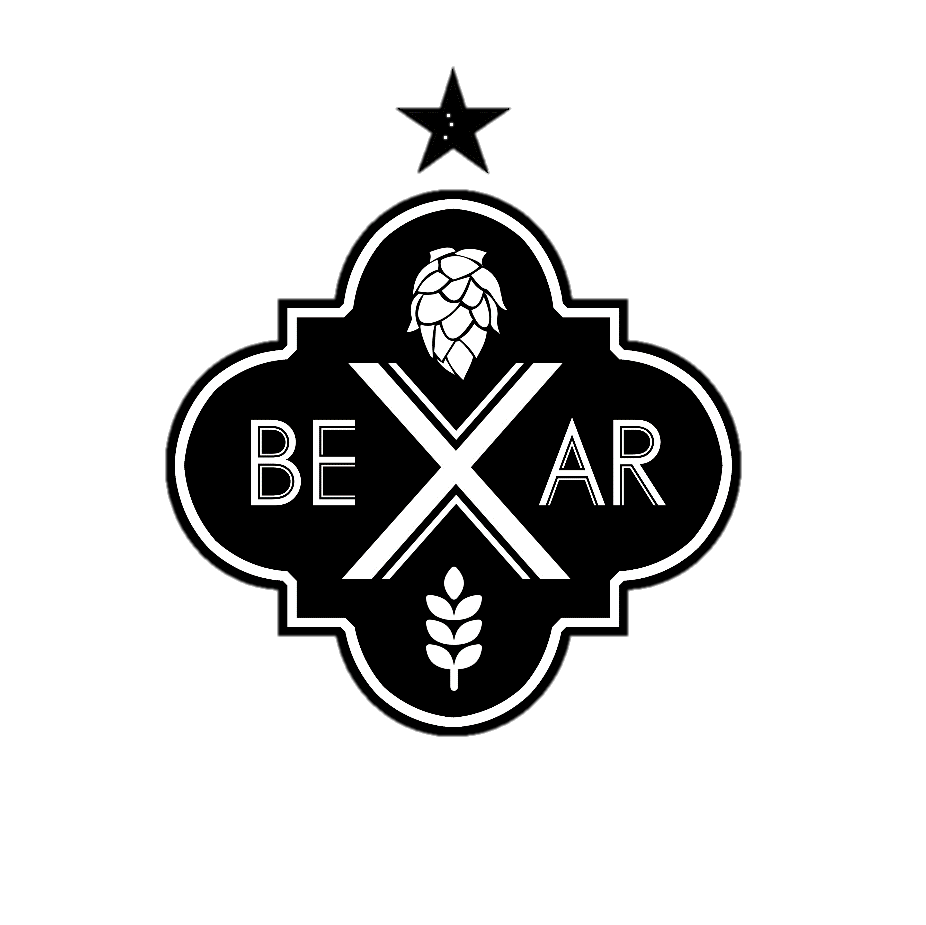 2nd –   Dick Wallace– San Antonio Cerveceros
Aint No HollaRauch Girl
Rauchbier
3rd –   Shaun Huggins– San Antonio Cerveceros
Aunt Beru's Smoked Ale
Piwo Grodziskie
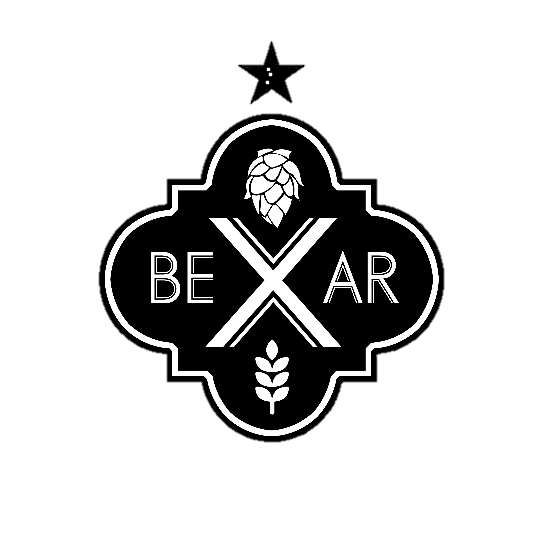 Smokey and the Band-aid 2: phenolic boogaloo (12 Entries)
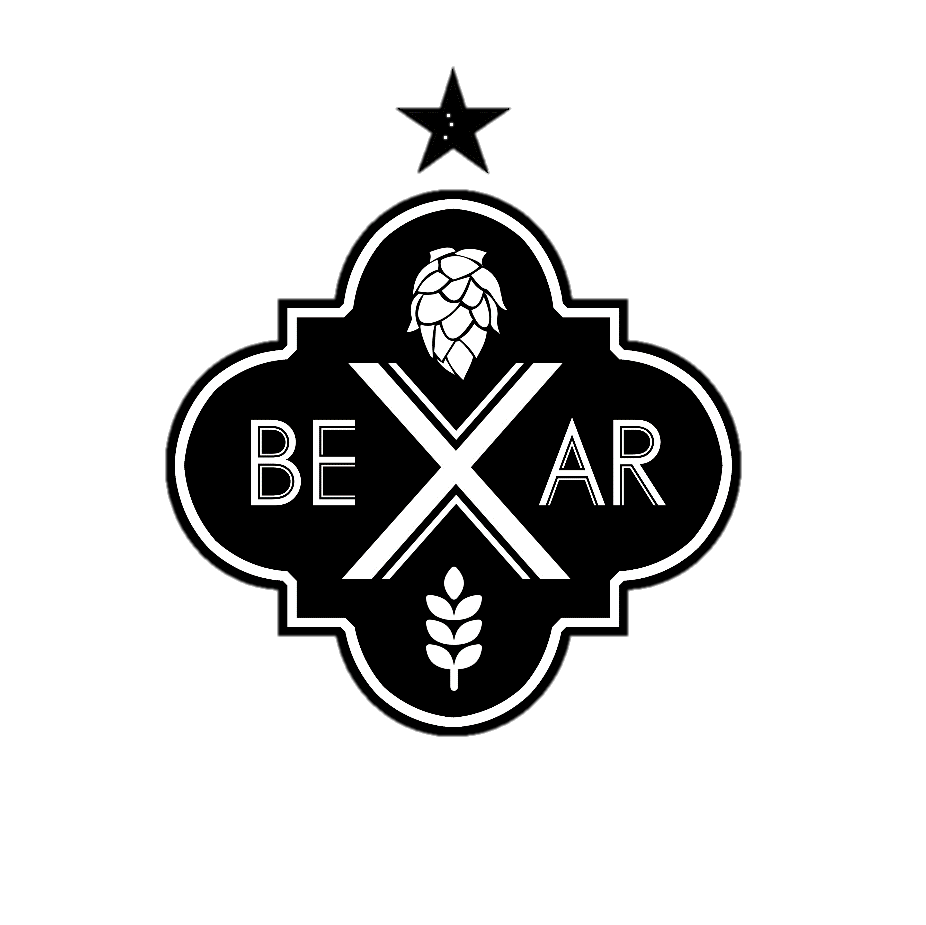 1st –    Jeffrey Oberlin – NINJA
Hailey Magic
Classic Style Smoked Beer
2nd –   Dick Wallace– San Antonio Cerveceros
Aint No HollaRauch Girl
Rauchbier
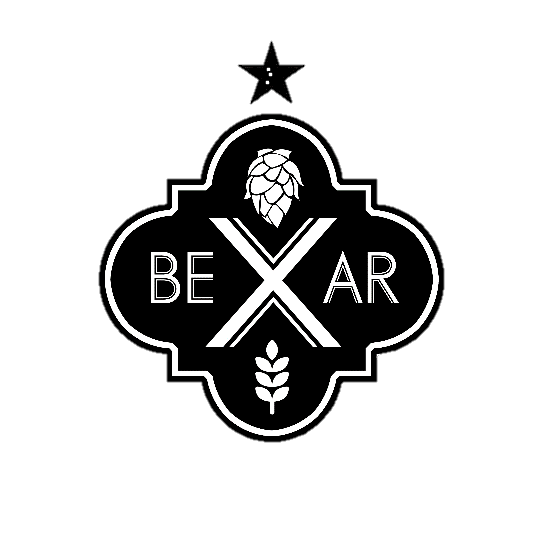 3rd –   Shaun Huggins– San Antonio Cerveceros
Aunt Beru's Smoked Ale
Piwo Grodziskie
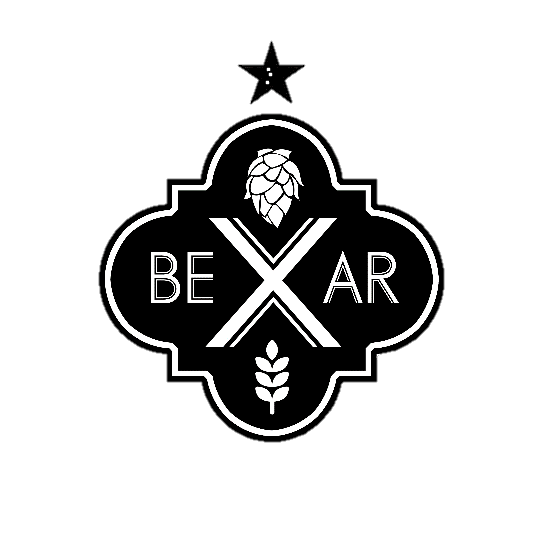 Smokey and the Band-aid 2: phenolic boogaloo (12 Entries)
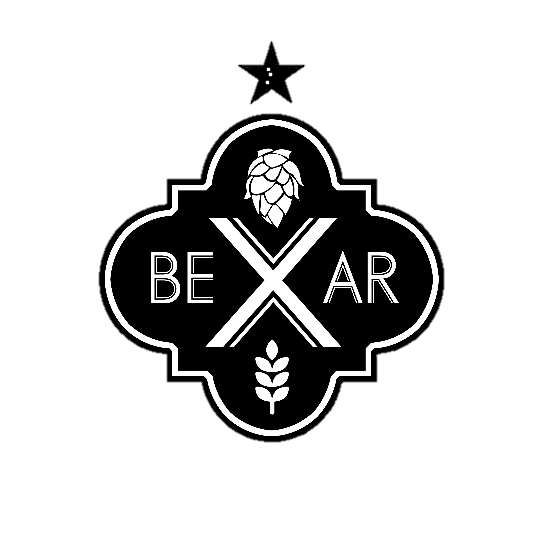 1st –    Jeffrey Oberlin – NINJA
Hailey Magic
Classic Style Smoked Beer
2nd –   Dick Wallace– San Antonio Cerveceros
Aint No HollaRauch Girl
Rauchbier
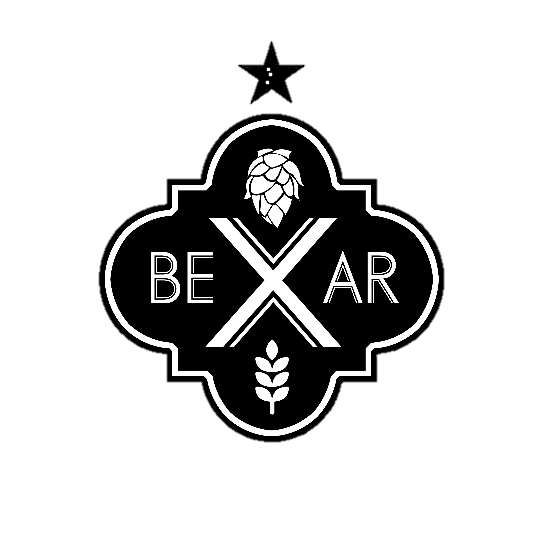 3rd –   Shaun Huggins– San Antonio Cerveceros
Aunt Beru's Smoked Ale
Piwo Grodziskie
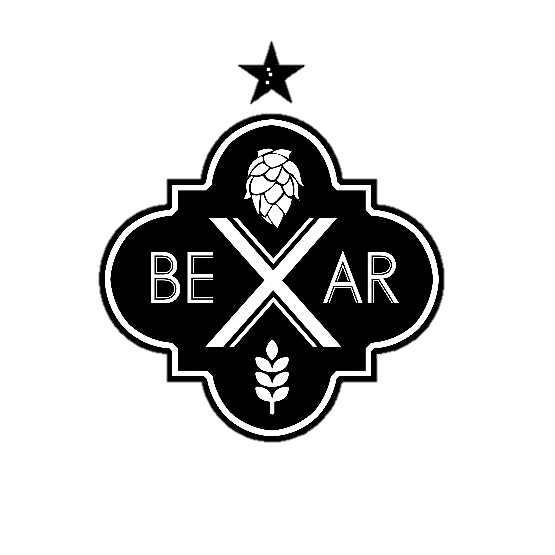 A Little Bit of Diacetyl Makes it Taste Fresh...(13 Entries)
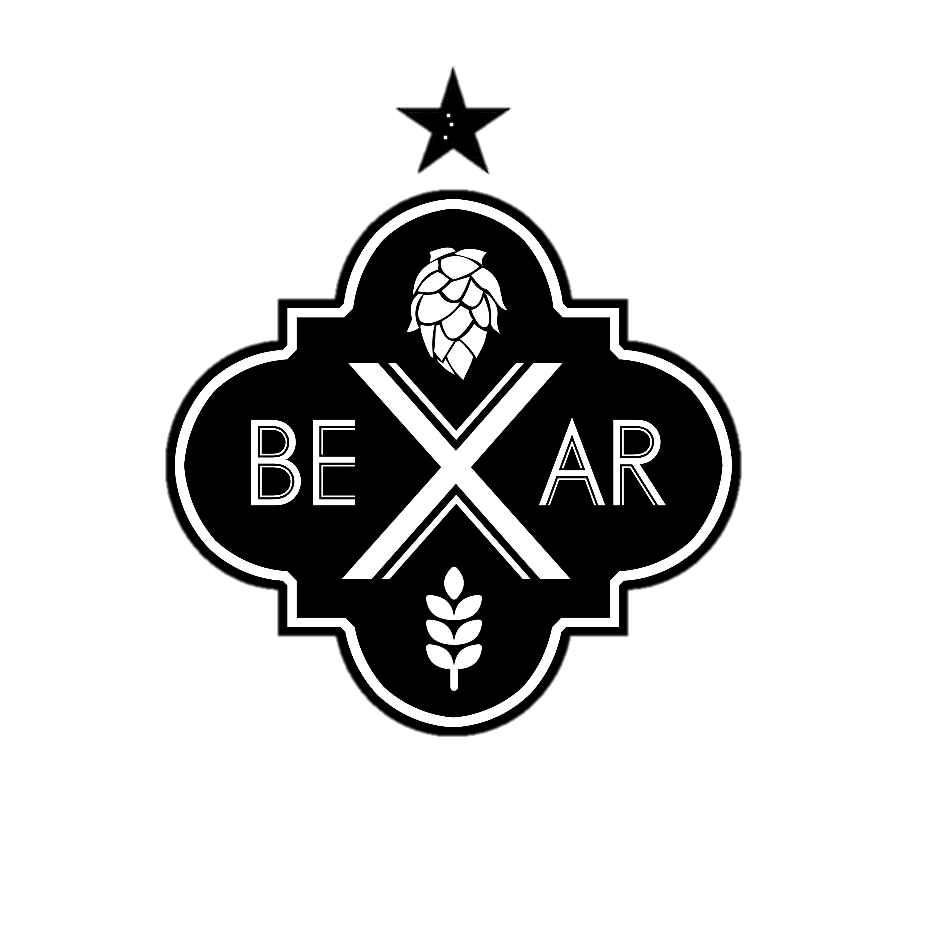 3rd –   Will Lovell– San Antonio Cerveceros
Amalgamus Mild
Dark Mild
A Little Bit of Diacetyl Makes it Taste Fresh...(13 Entries)
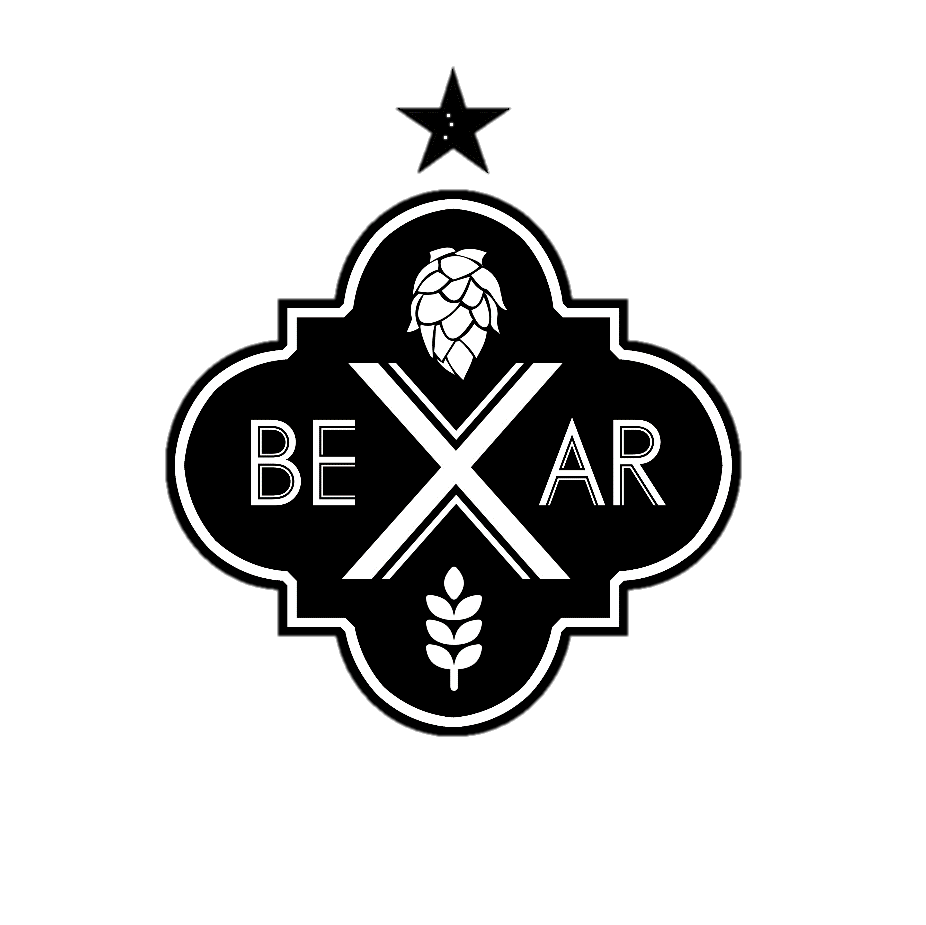 2nd –   Genaro Garza– Bexar Brewers
Bon Scott-Ish Light
Scottish Light
3rd –   Will Lovell– San Antonio Cerveceros
Amalgamus Mild
Dark Mild
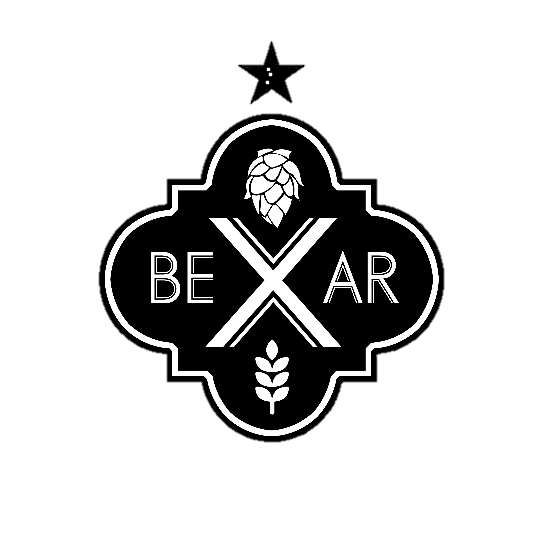 A Little Bit of Diacetyl Makes it Taste Fresh...(13 Entries)
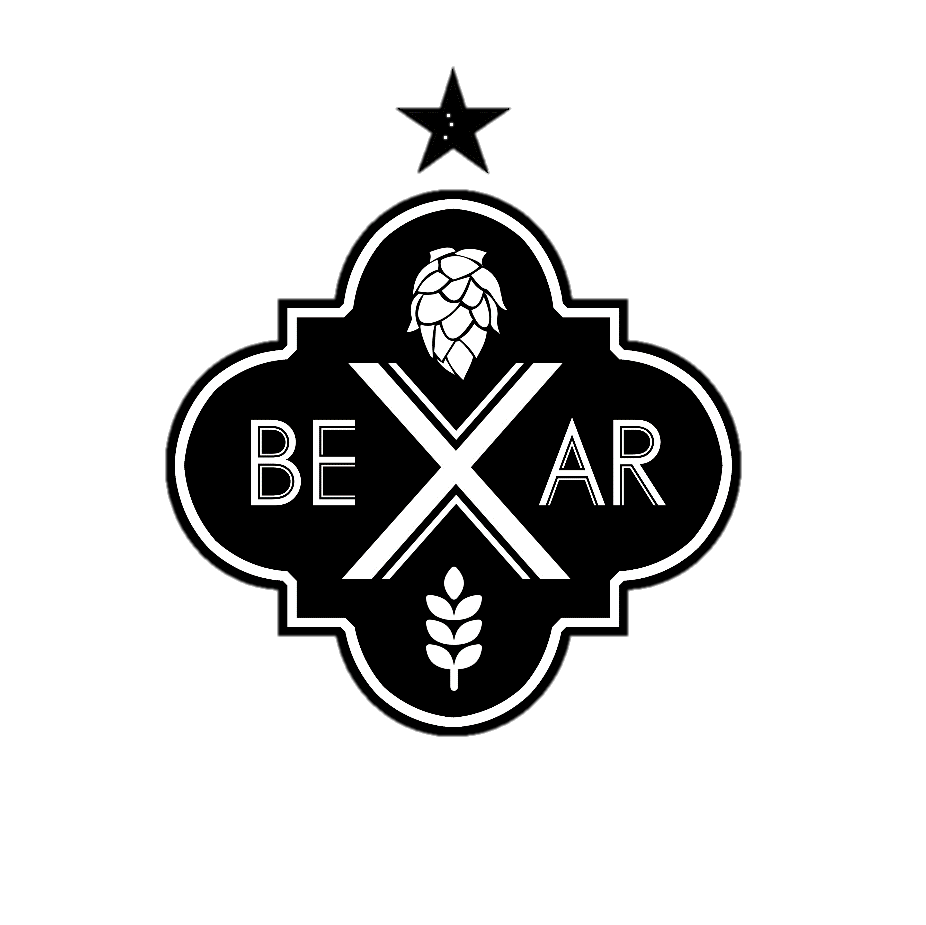 1st –    Justin Lowen– Bexar Brewers
I Can't Believe It's Not Butterscotch
Dark Mild
2nd –   Genaro Garza– Bexar Brewers
Bon Scott-Ish Light
Scottish Light
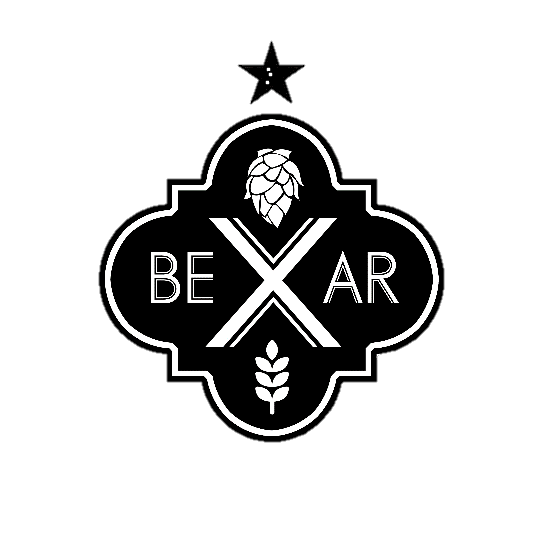 3rd –   Will Lovell– San Antonio Cerveceros
Amalgamus Mild
Dark Mild
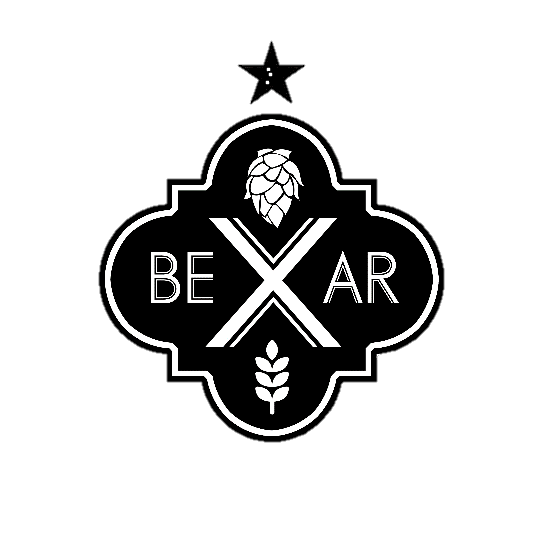 A Little Bit of Diacetyl Makes it Taste Fresh...(13 Entries)
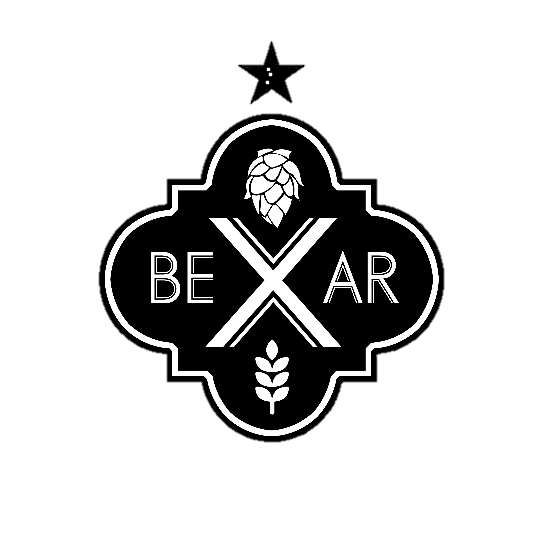 1st –    Justin Lowen– Bexar Brewers
I Can't Believe It's Not Butterscotch
Dark Mild
2nd –   Genaro Garza– Bexar Brewers
Bon Scott-Ish Light
Scottish Light
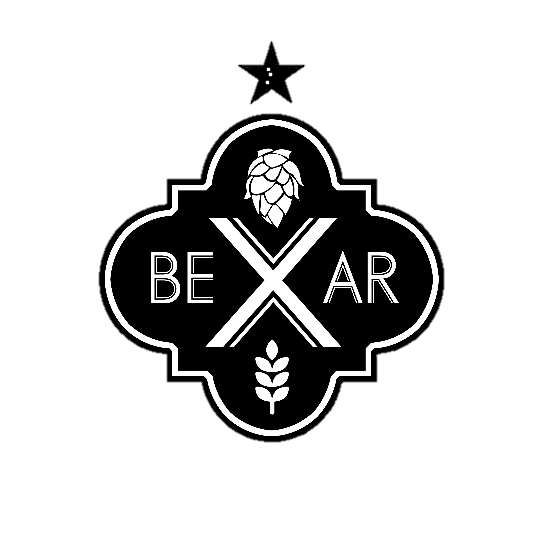 3rd –   Will Lovell– San Antonio Cerveceros
Amalgamus Mild
Dark Mild
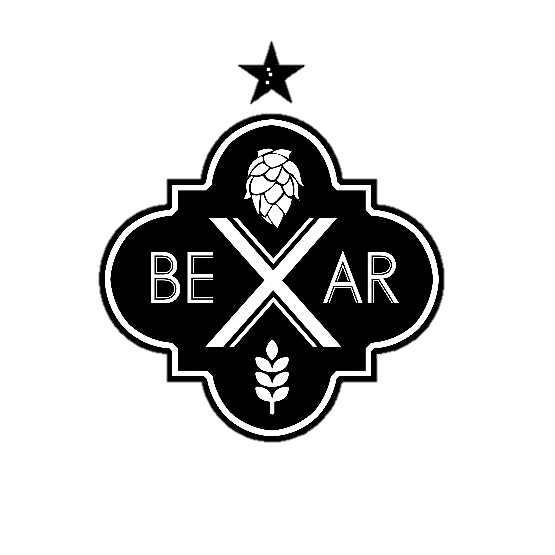 Get Your Hands off Me Lucky Stouts (14 Entries)
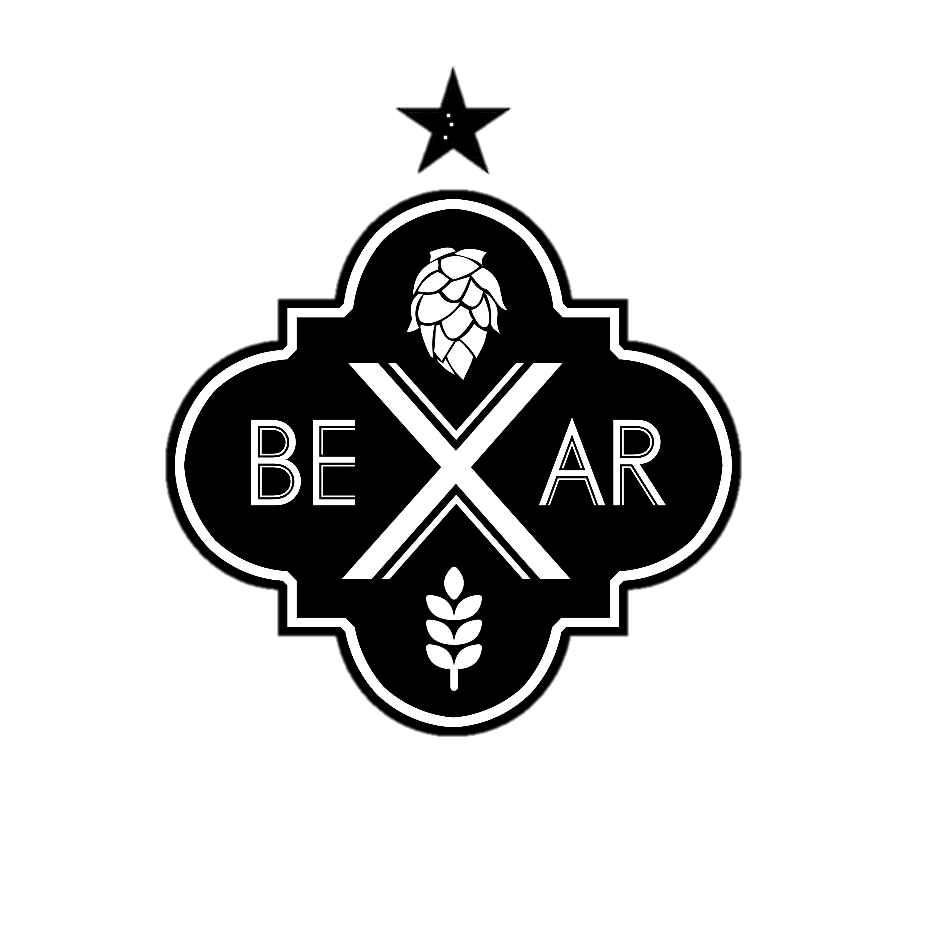 3rd –   Sam Hoopes– NINJA
Lacks Nothing In The Sweet Department!
Sweet Stout
Get Your Hands off Me Lucky Stouts (14 Entries)
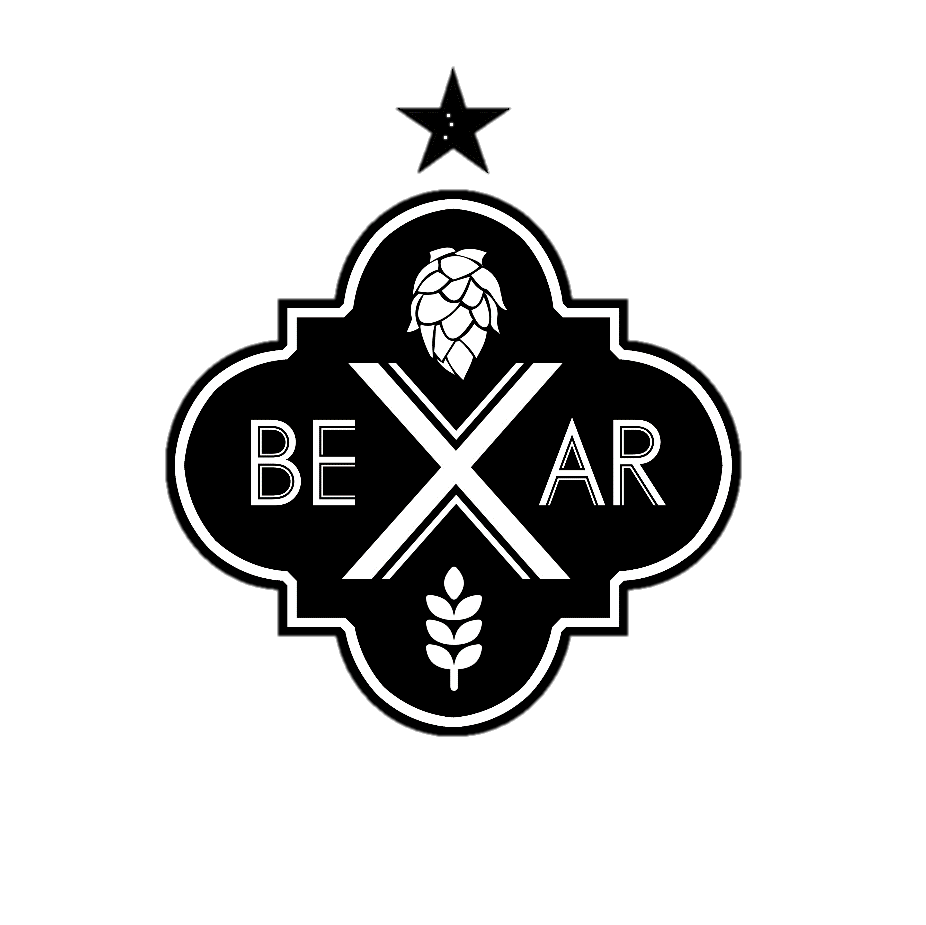 2nd –   Sam Hoopes– NINJA
Toast & Oats
Oatmeal Stout
3rd –   Sam Hoopes– NINJA
Lacks Nothing In The Sweet Department!
Sweet Stout
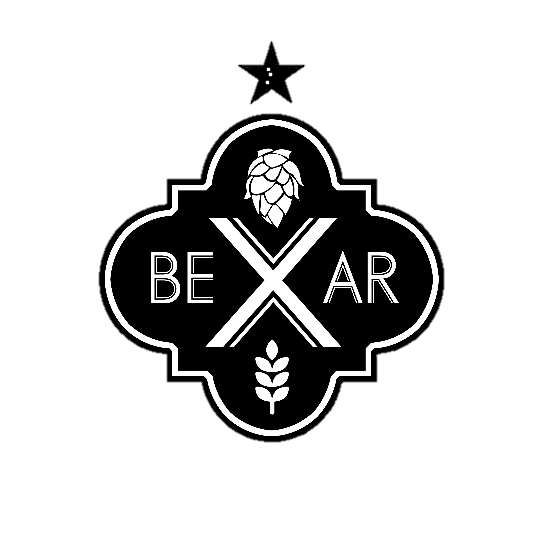 Get Your Hands off Me Lucky Stouts (14 Entries)
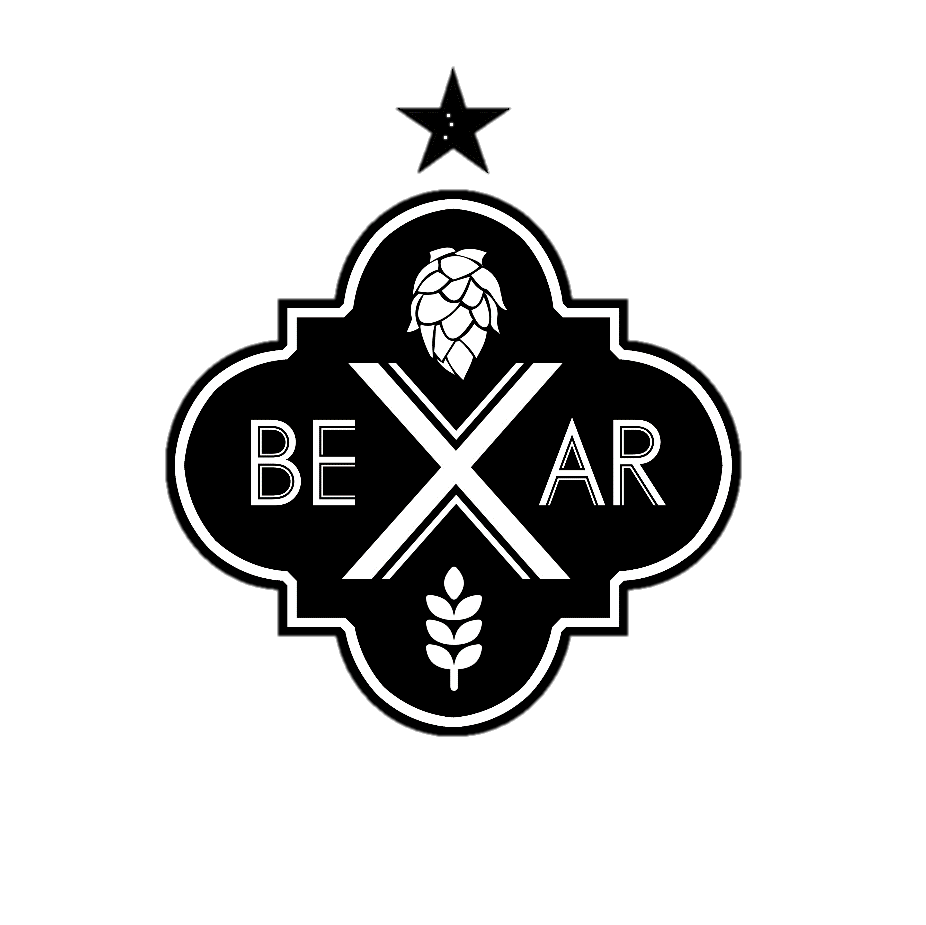 1st –    Jarrett Long & John Bates– Horsemen of the Hopocalypse
Sweet Dreams Are Made Of These
Sweet Stout
2nd –   Sam Hoopes– NINJA
Toast & Oats
Oatmeal Stout
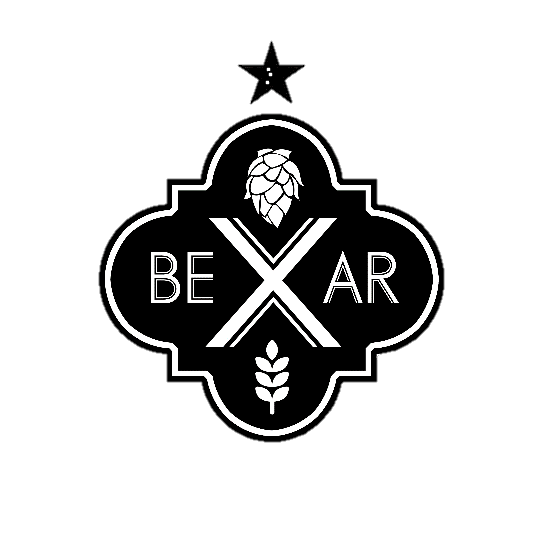 3rd –   Sam Hoopes– NINJA
Lacks Nothing In The Sweet Department!
Sweet Stout
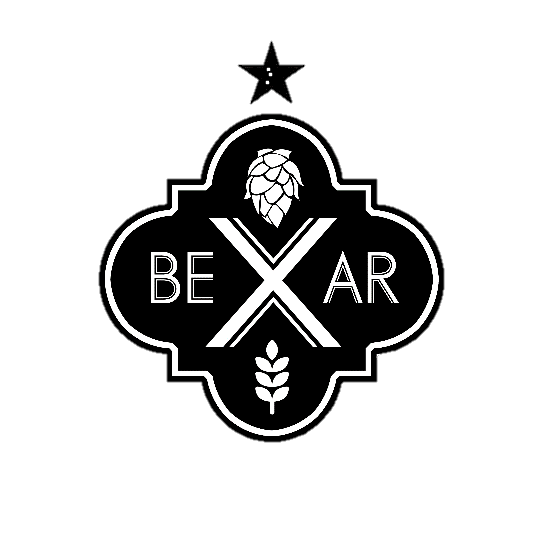 Get Your Hands off Me Lucky Stouts (14 Entries)
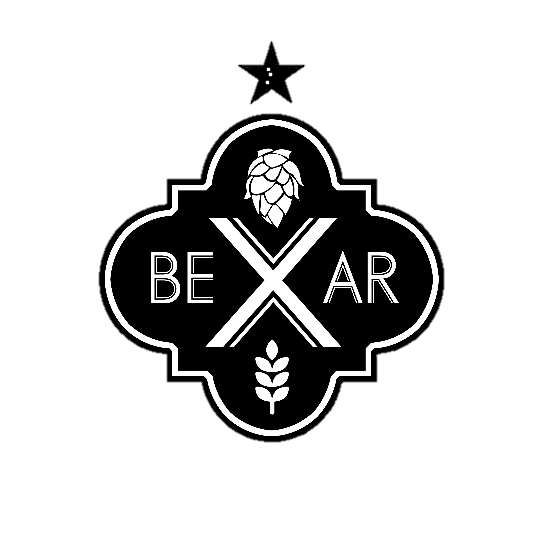 1st –    Jarrett Long & John Bates– Horsemen of the Hopocalypse
Sweet Dreams Are Made Of These
Sweet Stout
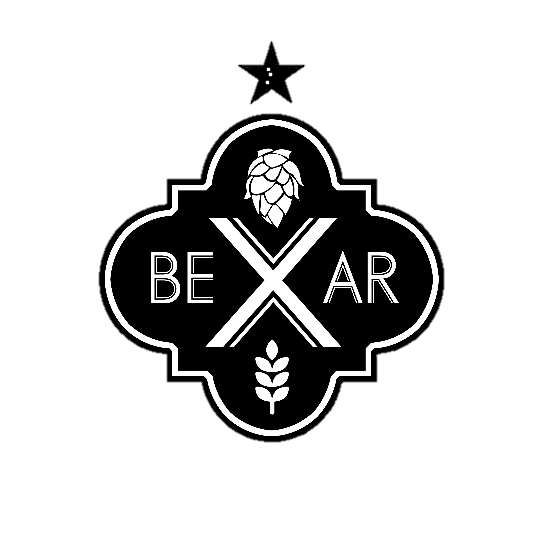 2nd –   Sam Hoopes– NINJA
Toast & Oats
Oatmeal Stout
3rd –   Sam Hoopes– NINJA
Lacks Nothing In The Sweet Department!
Sweet Stout
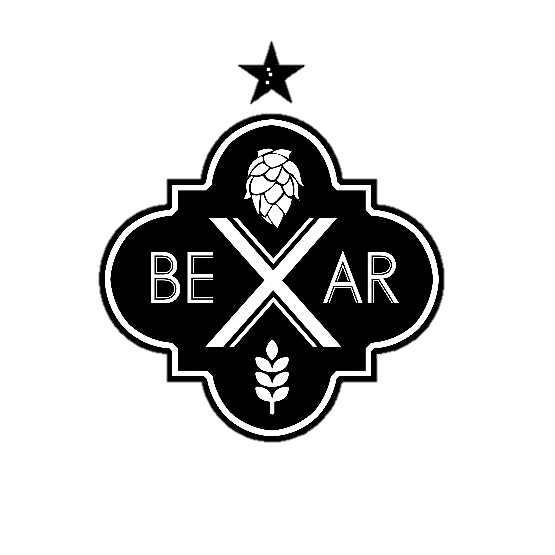 Why Isn't There a Post-Prohibition Porter?(15 Entries)
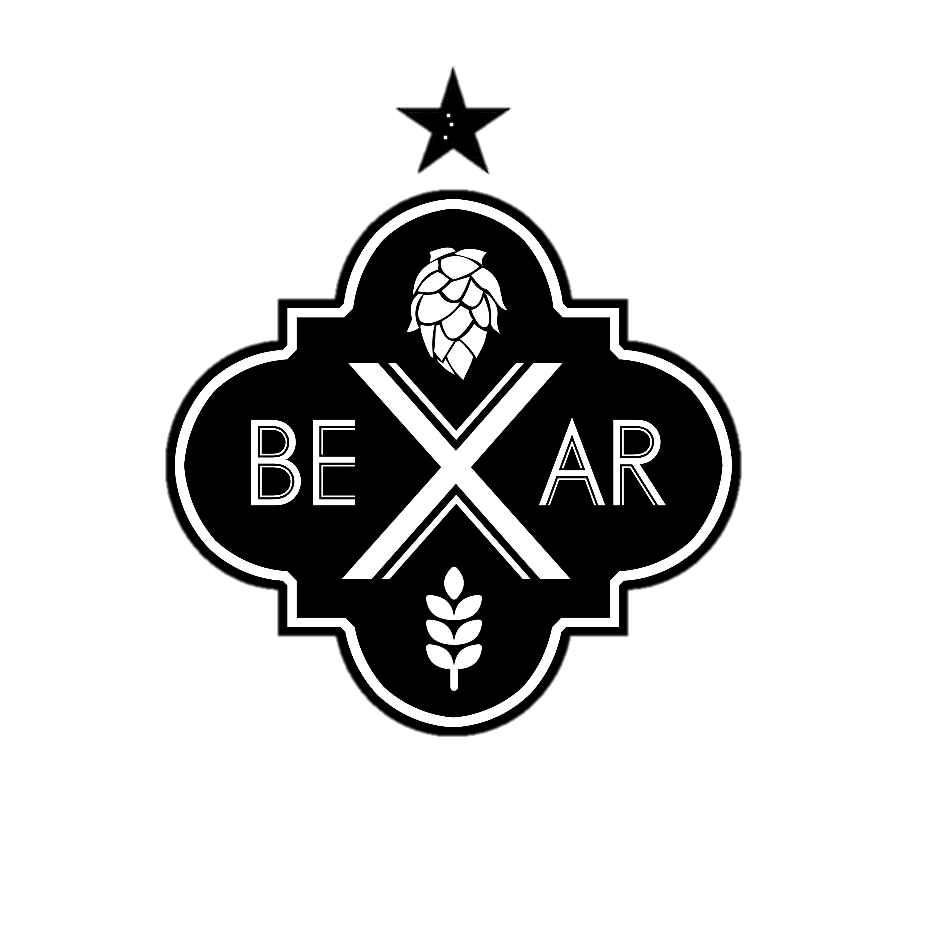 3rd –   Joel Cervantes– Bay Area Mashtronauts
Bailey Reyna
Pre-Prohibition Porter
Why Isn't There a Post-Prohibition Porter?(15 Entries)
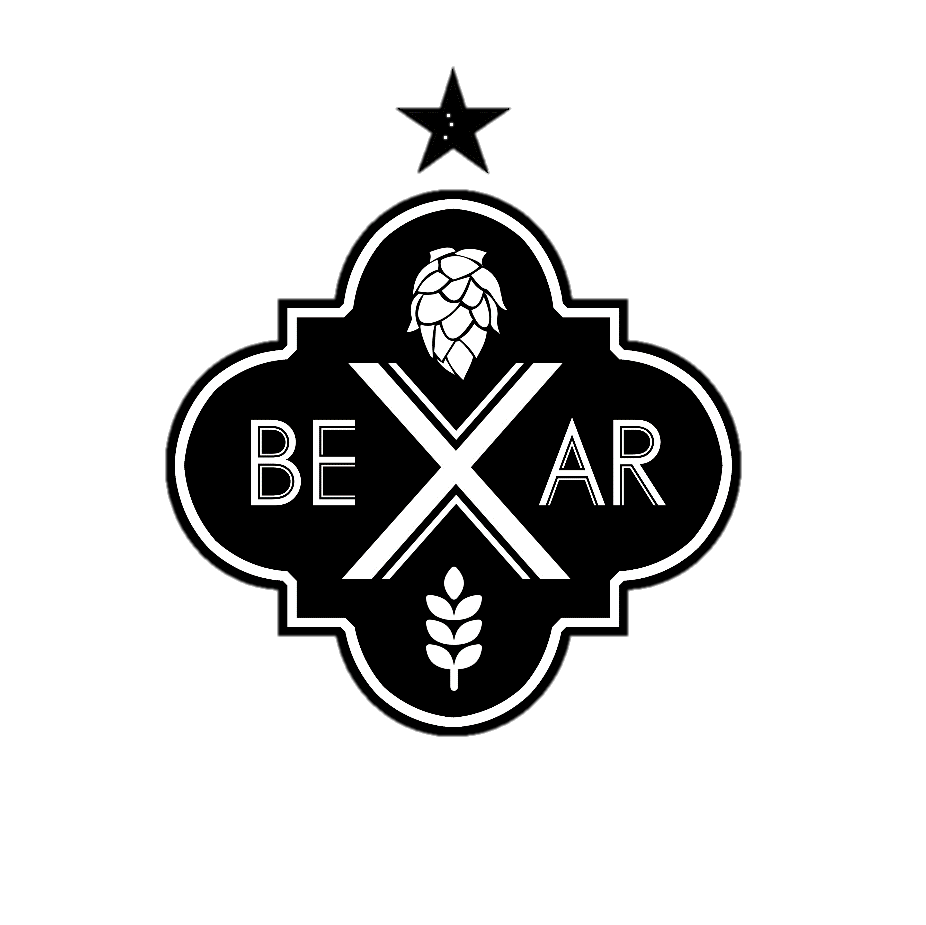 2nd –   John Grady – Ale-ian Society
Ursa Minor
American Stout
3rd –   Joel Cervantes– Bay Area Mashtronauts
Bailey Reyna
Pre-Prohibition Porter
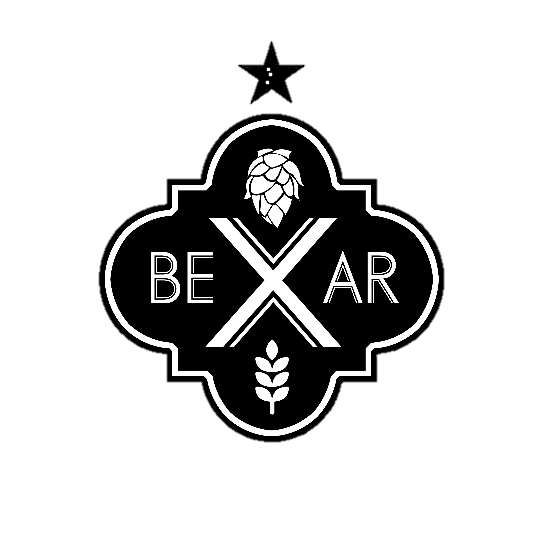 Why Isn't There a Post-Prohibition Porter?(15 Entries)
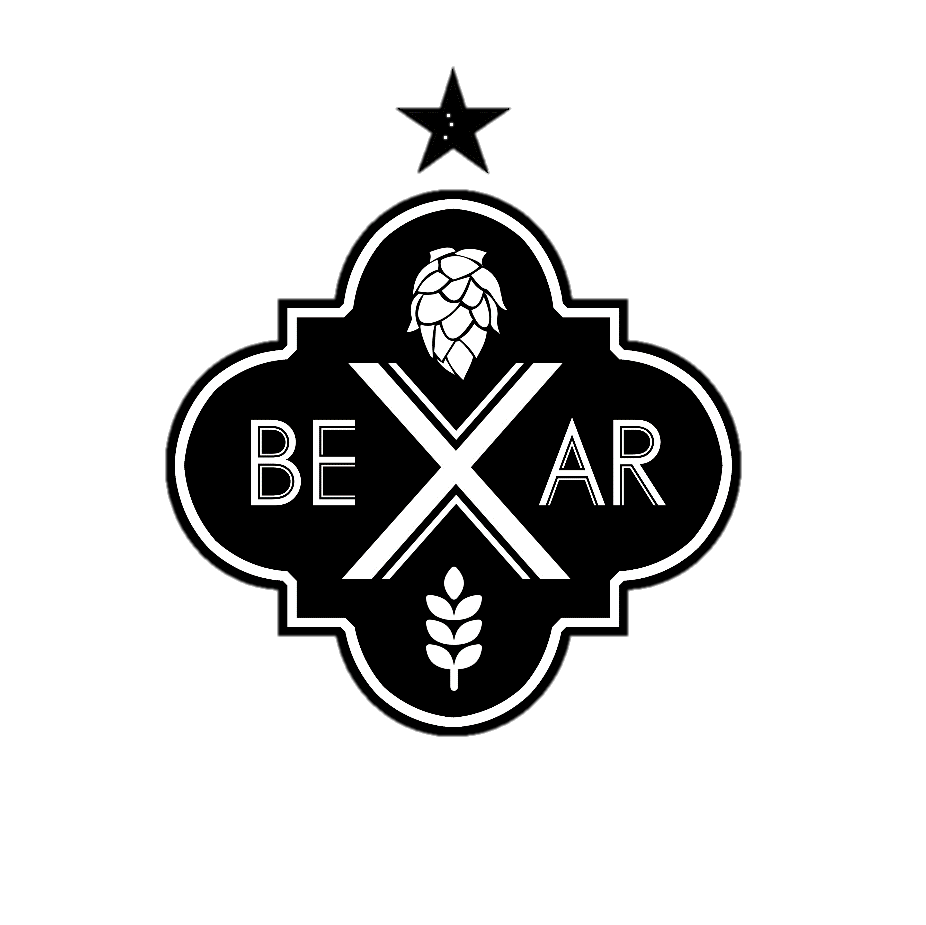 1st –    Damian Dobbs– San Antonio Cerveceros
The Gunny's Porter
American Porter
2nd –   John Grady – Ale-ian Society
Ursa Minor
American Stout
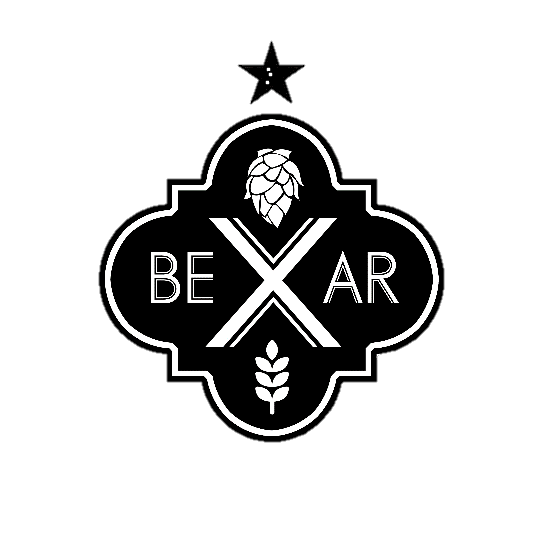 3rd –   Joel Cervantes– Bay Area Mashtronauts
Bailey Reyna
Pre-Prohibition Porter
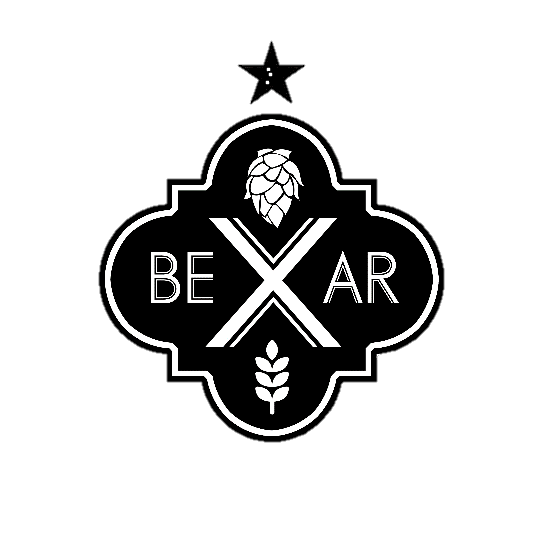 Why Isn't There a Post-Prohibition Porter?(15 Entries)
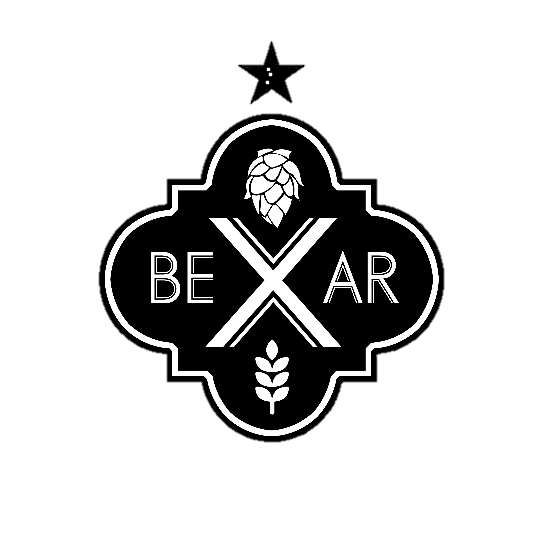 1st –    Damian Dobbs– San Antonio Cerveceros
The Gunny's Porter
American Porter
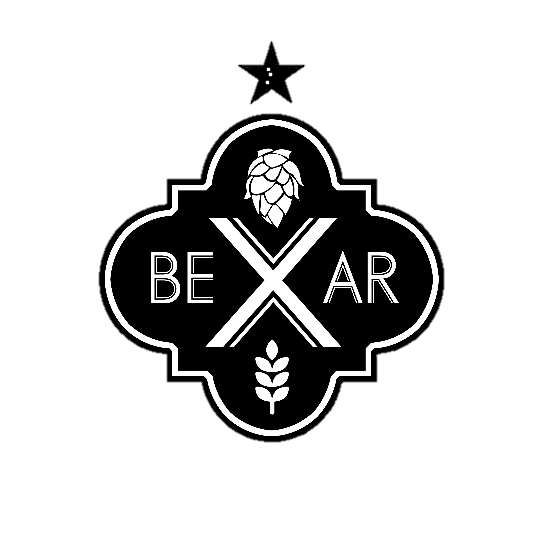 2nd –   John Grady – Ale-ian Society
Ursa Minor
American Stout
3rd –   Joel Cervantes– Bay Area Mashtronauts
Bailey Reyna
Pre-Prohibition Porter
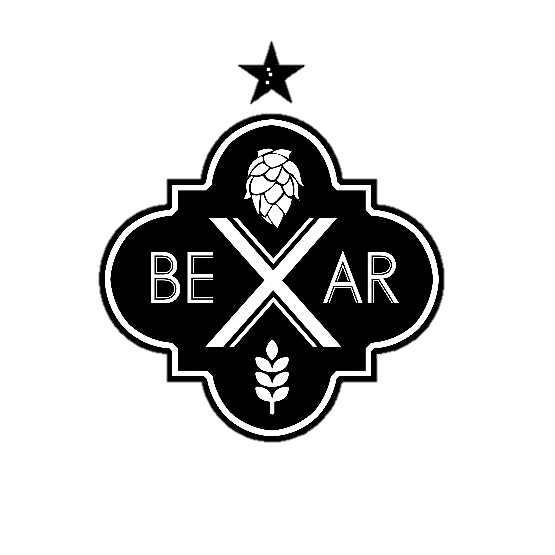 Raffle Time!
Fake Sours Made by Cowards (15 Entries)
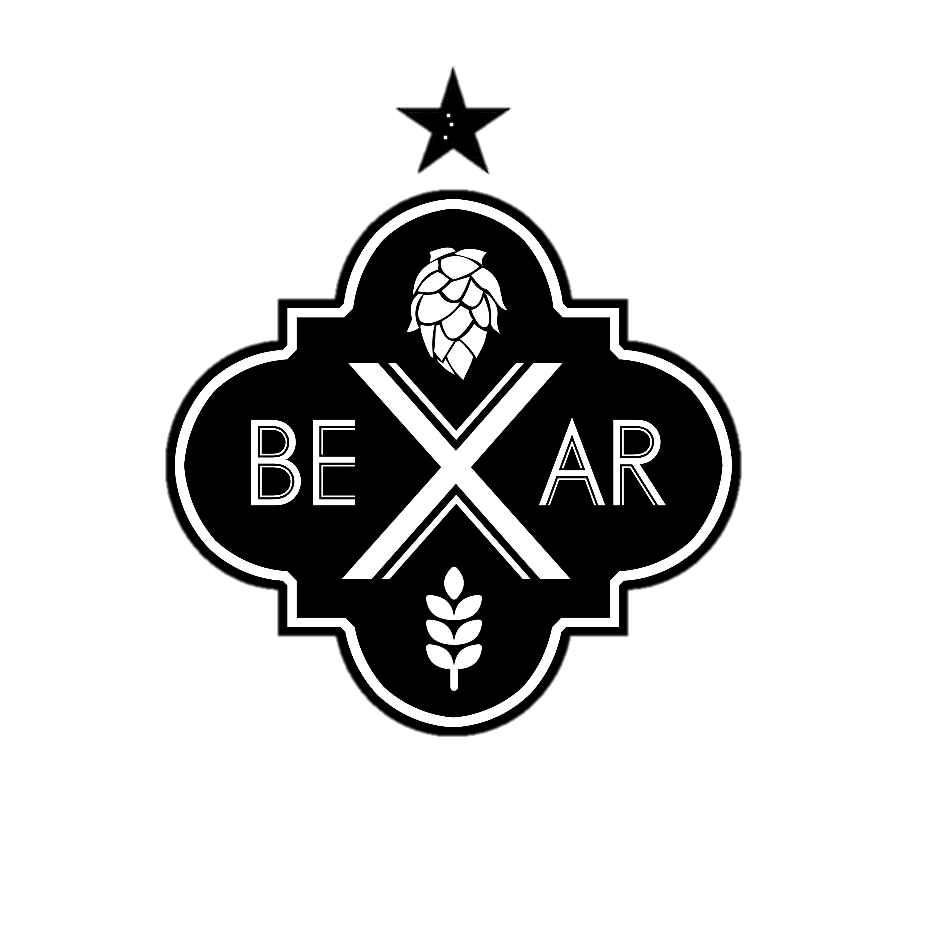 3rd –   Justin Lowen – Bexar Brewers
I'm Earl Gregg
Straight Sour Beer
Fake Sours Made by Cowards (15 Entries)
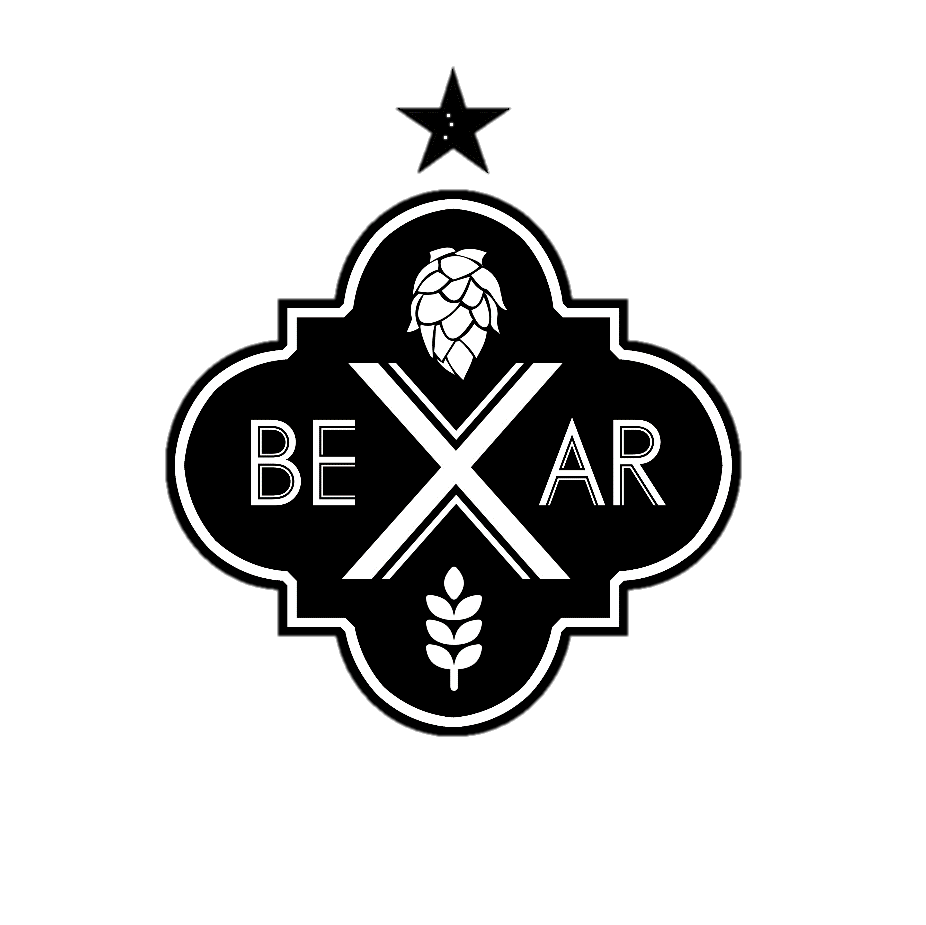 2nd –   Jeffrey Oberlin– NINJA
Huskies Gose In The 
Gose
3rd –   Justin Lowen – Bexar Brewers
I'm Earl Gregg
Straight Sour Beer
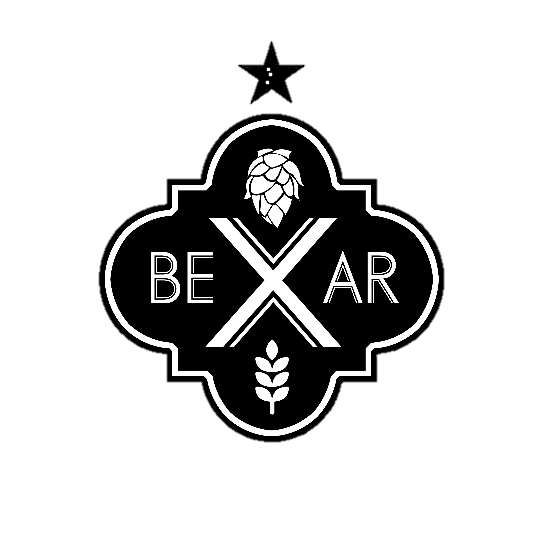 Fake Sours Made by Cowards (15 Entries)
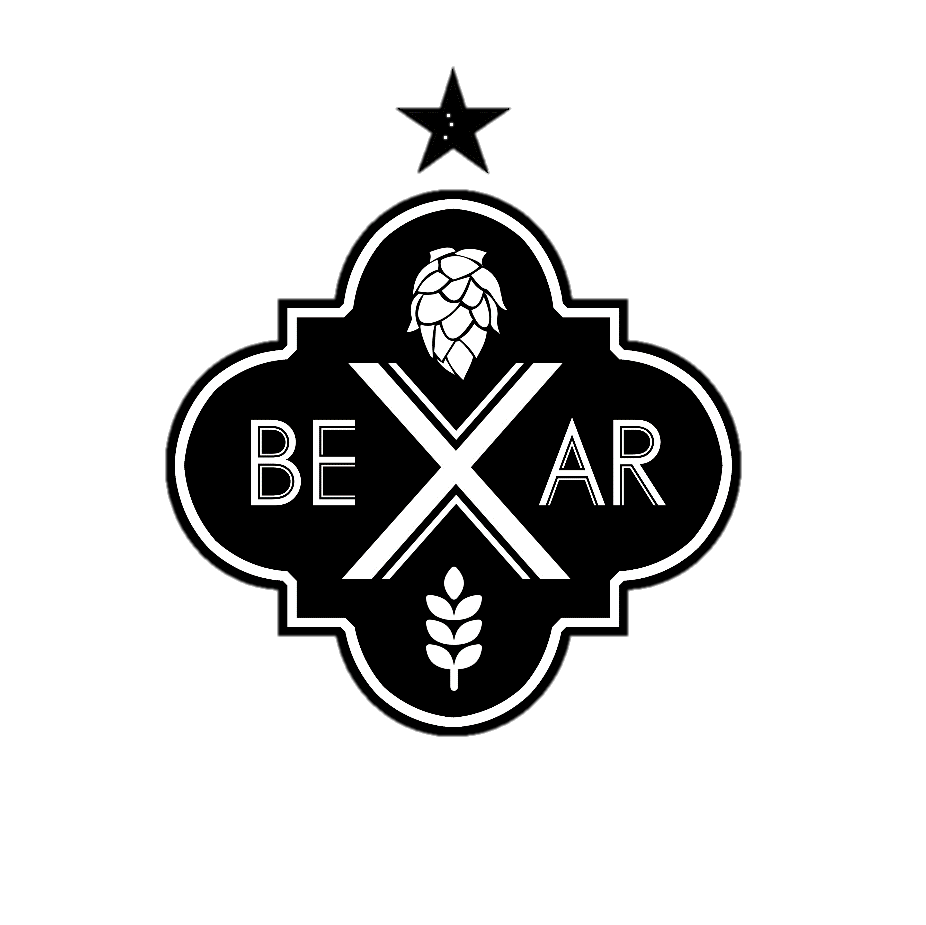 1st –    Jeffrey Oberlin– NINJA
Wicked
Berliner Weisse
2nd –   Jeffrey Oberlin– NINJA
Huskies Gose In The 
Gose
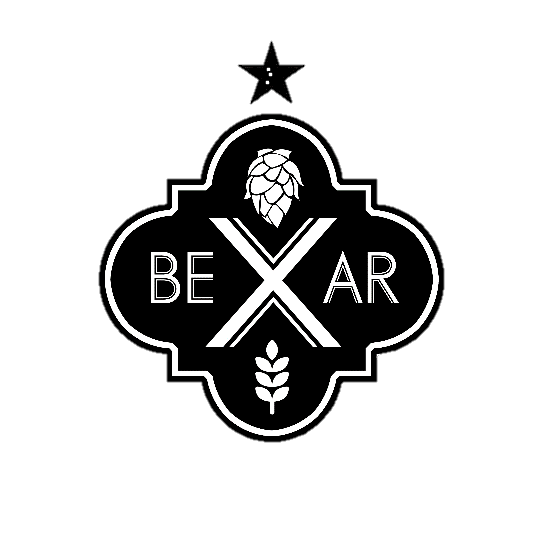 3rd –   Justin Lowen – Bexar Brewers
I'm Earl Gregg
Straight Sour Beer
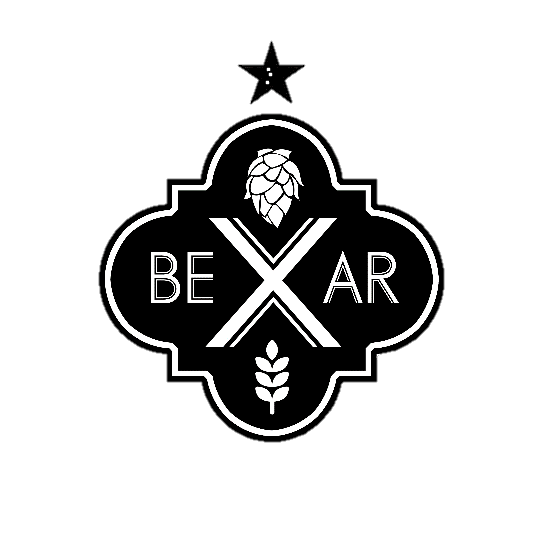 Fake Sours Made by Cowards (15 Entries)
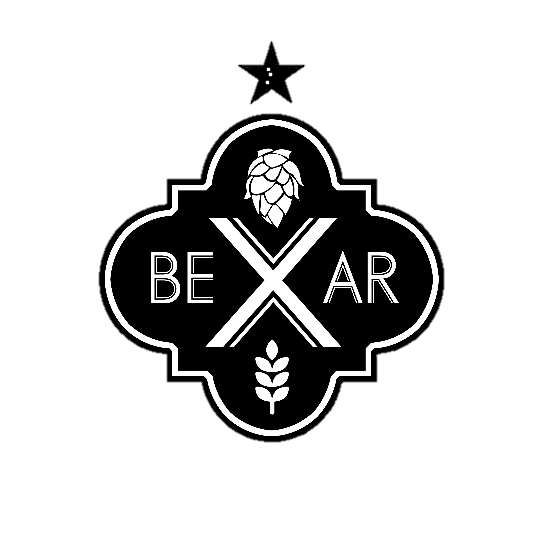 1st –    Jeffrey Oberlin– NINJA
Wicked
Berliner Weisse
2nd –   Jeffrey Oberlin– NINJA
Huskies Gose In The 
Gose
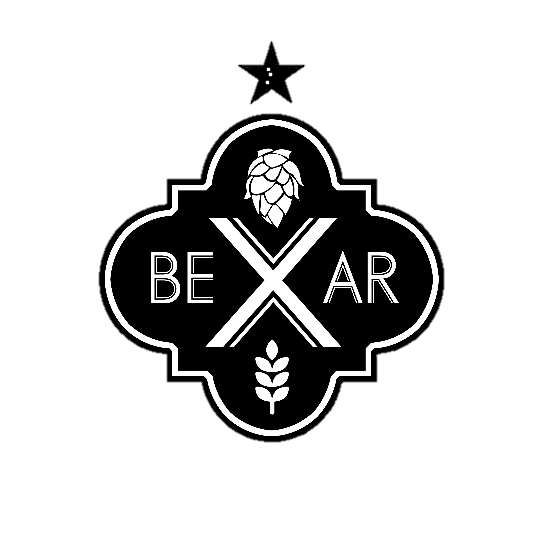 3rd –   Justin Lowen – Bexar Brewers
I'm Earl Gregg
Straight Sour Beer
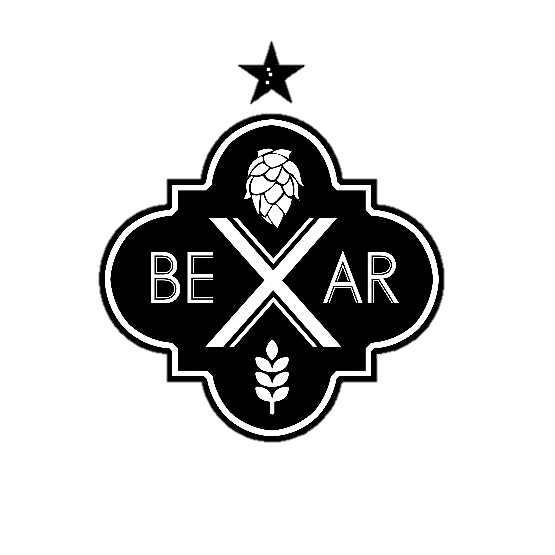 Bloated Liver
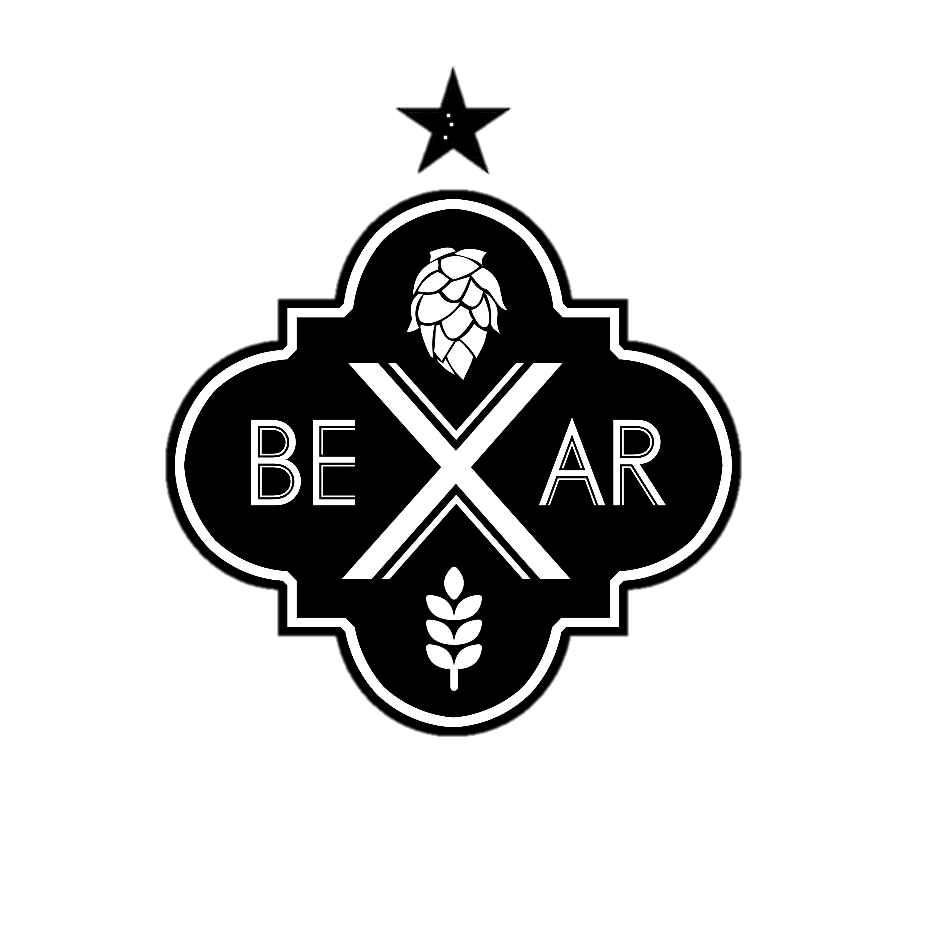 3rd –   Shawn Cooper
80 Entries Judged
Bloated Liver
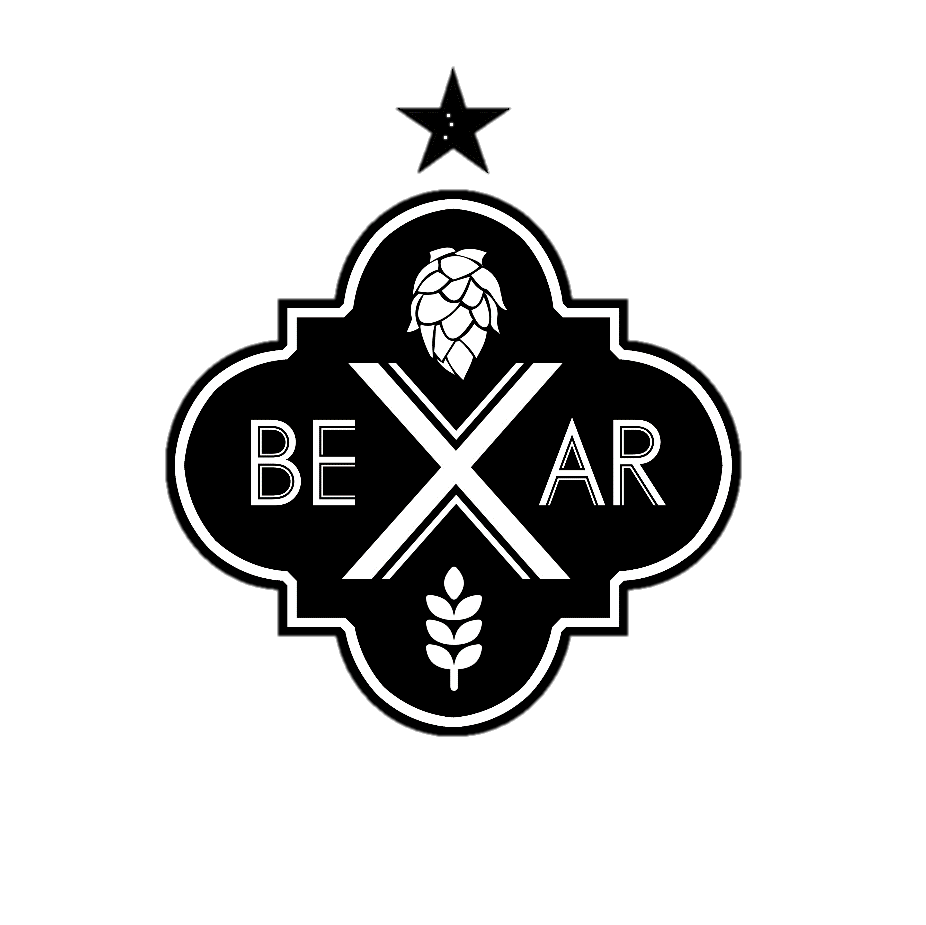 2nd –   Tim Long 
BJCP Certified
86 Entries Judged
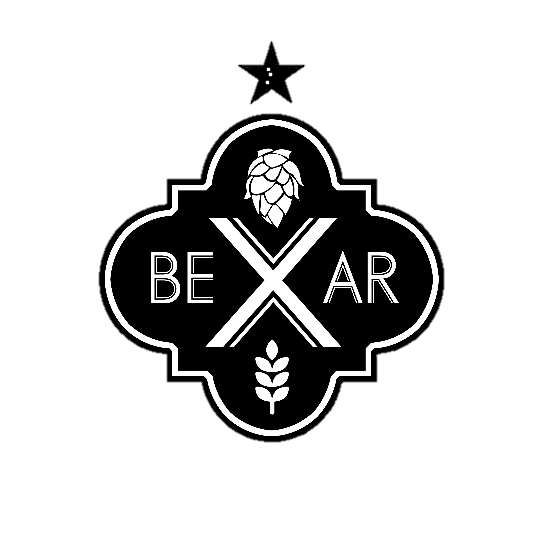 3rd –   Shawn Cooper
80 Entries Judged
Bloated Liver
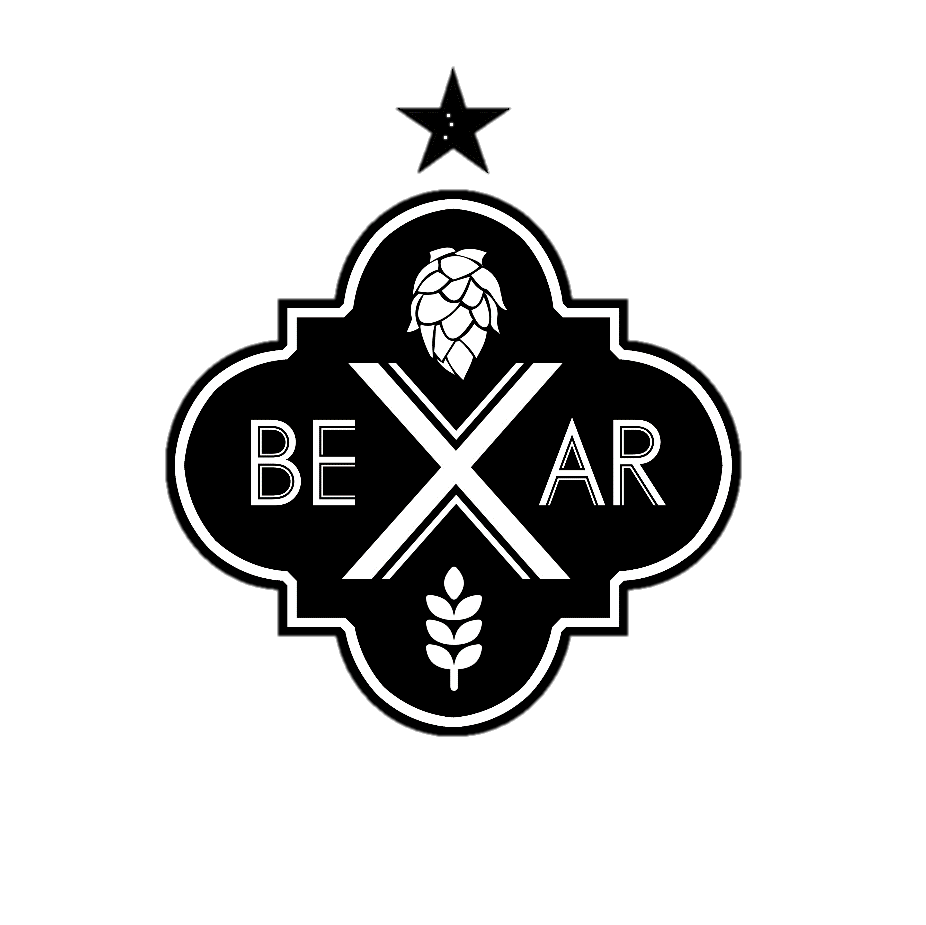 1st –   Aaron Shakocius
BJCP Certified 
92 Entries Judged
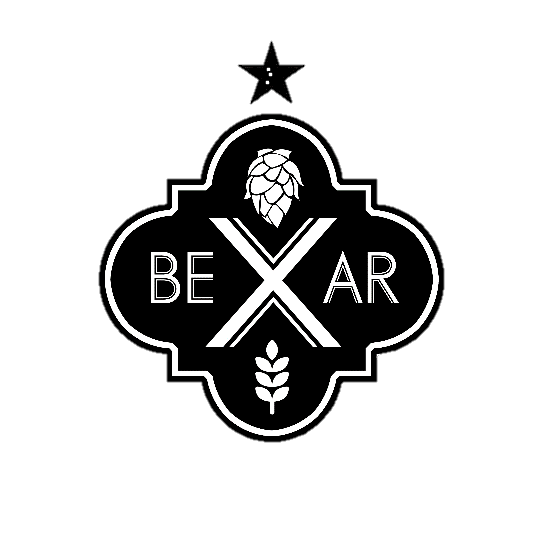 2nd –   Tim Long 
BJCP Certified
86 Entries Judged
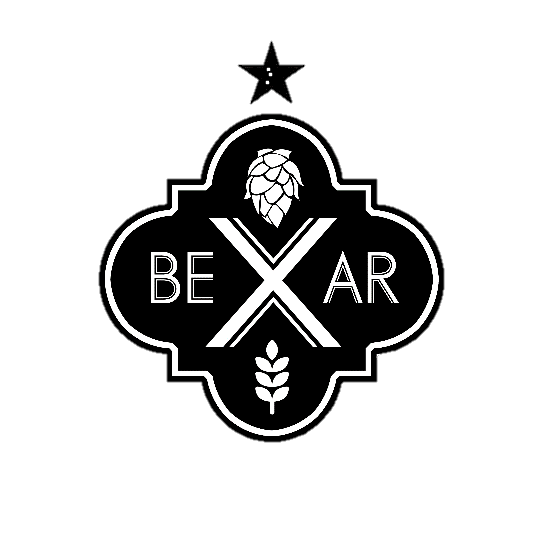 3rd –   Shawn Cooper
80 Entries Judged
Bloated Liver
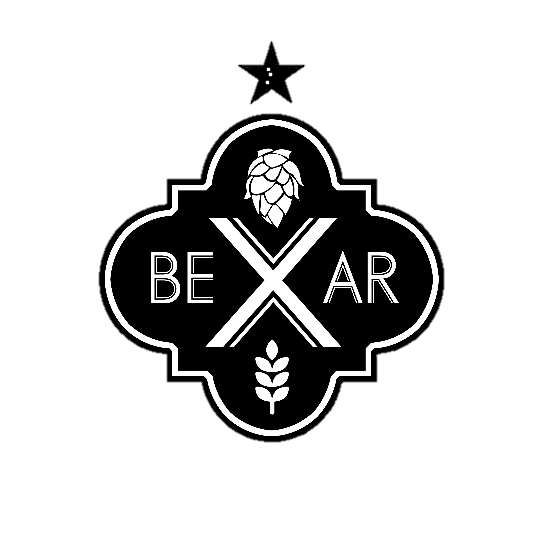 1st –   Aaron Shakocius
BJCP Certified 
92 Entries Judged
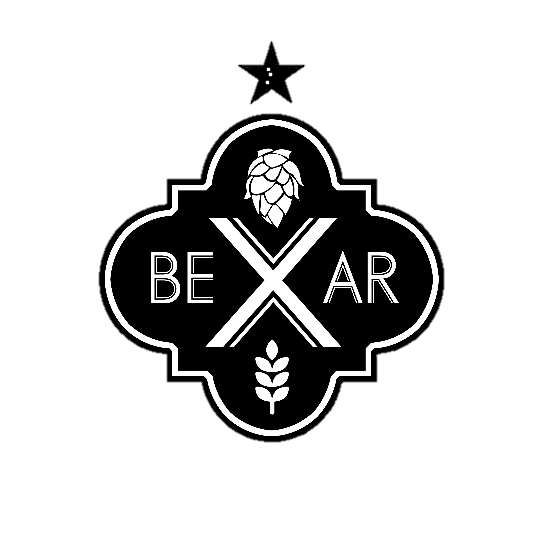 2nd –   Tim Long 
BJCP Certified
86 Entries Judged
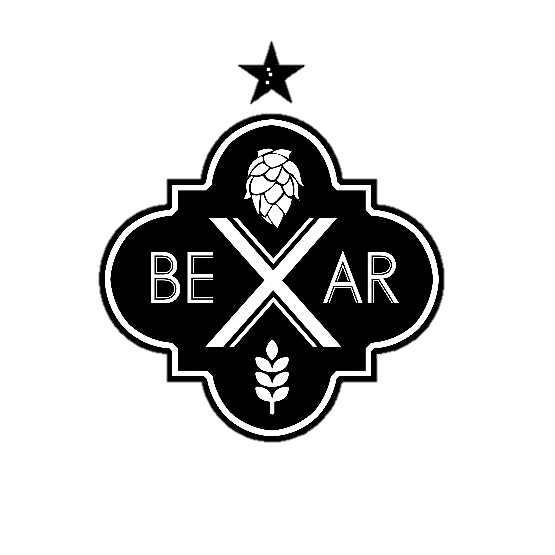 3rd –   Shawn Cooper
80 Entries Judged
Latex Lederhosen (16 Entries)
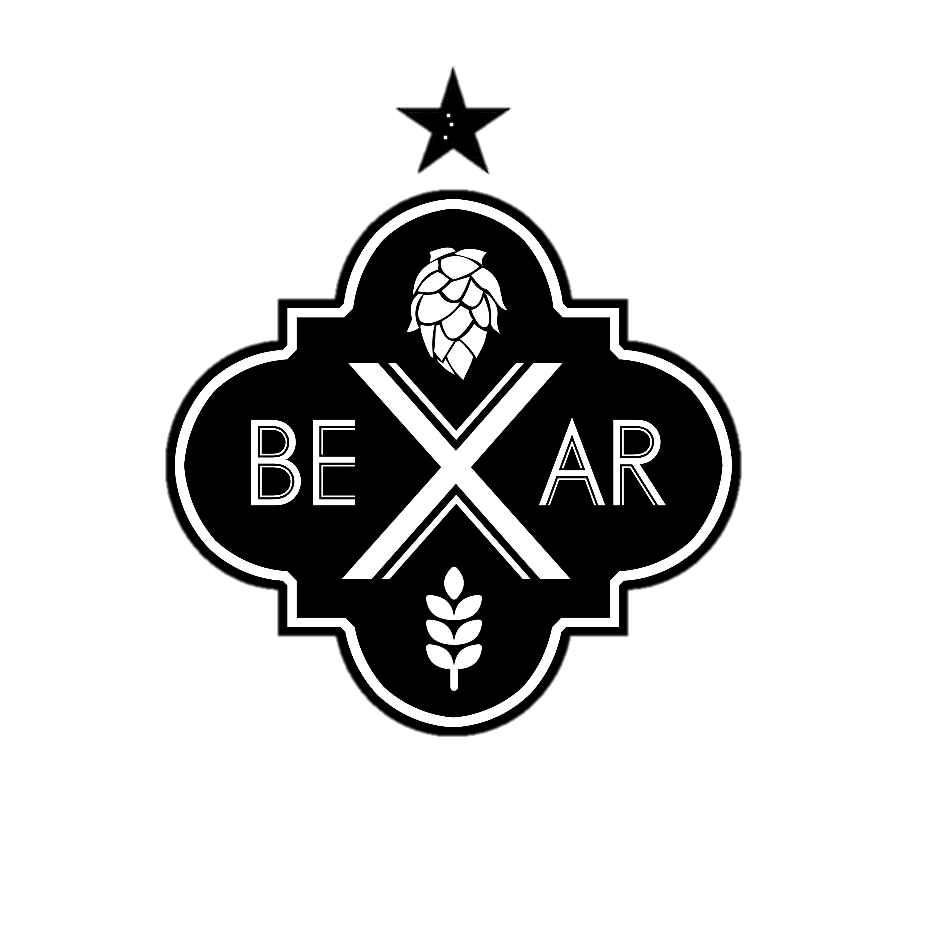 3rd –   Ron Barnes – Kansas City Bier Meisters
Snapes Redemption
German Pils
Latex Lederhosen (16 Entries)
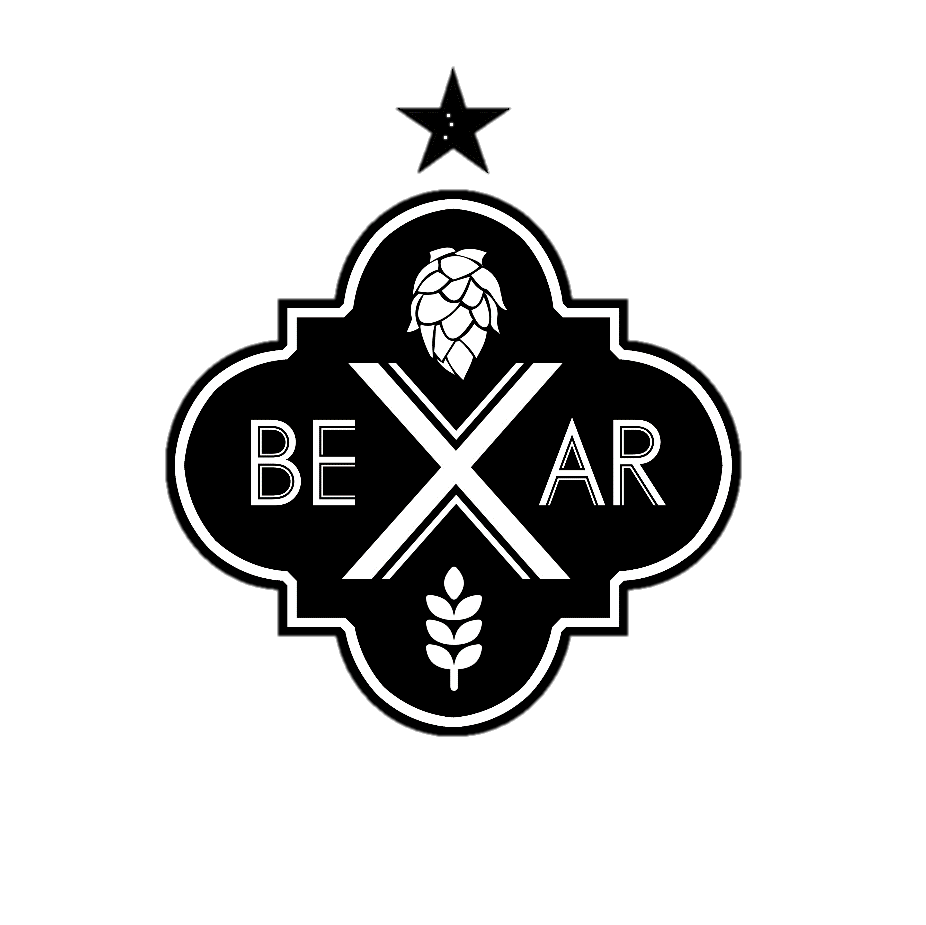 2nd –   Ben Sencindiver– San Antonio Cerveceros
Diet Dr Pils
German Leichtbier
3rd –   Ron Barnes – Kansas City Bier Meisters
Snapes Redemption
German Pils
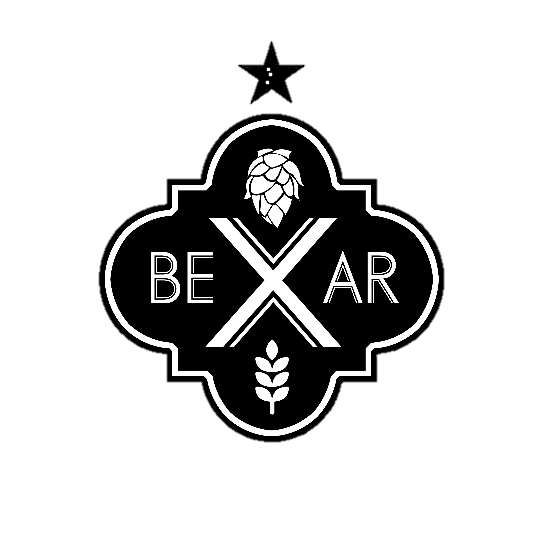 Latex Lederhosen (16 Entries)
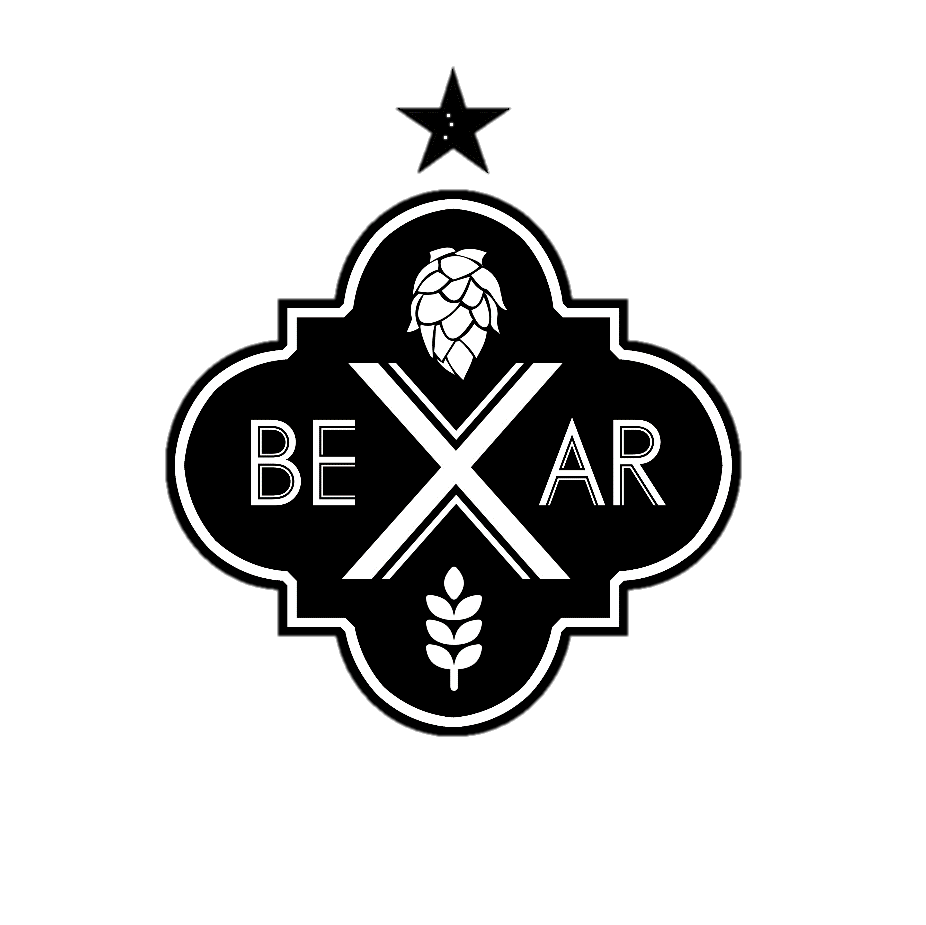 1st –    Byron Bird– High Plains Drafters
Helles Smuggler
German Helles Exportbier
2nd –   Ben Sencindiver– San Antonio Cerveceros
Diet Dr Pils
German Leichtbier
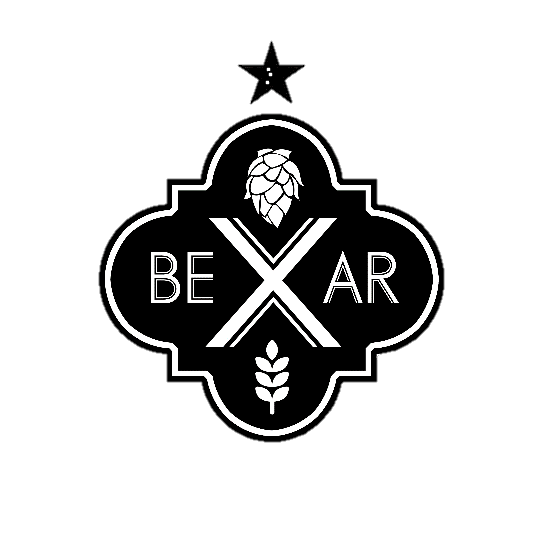 3rd –   Ron Barnes – Kansas City Bier Meisters
Snapes Redemption
German Pils
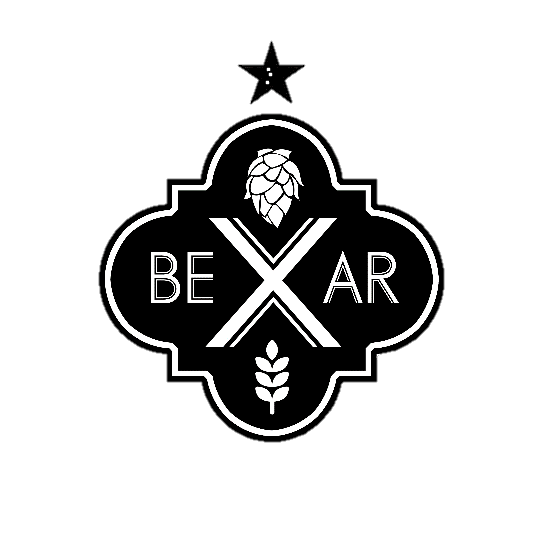 Latex Lederhosen (16 Entries)
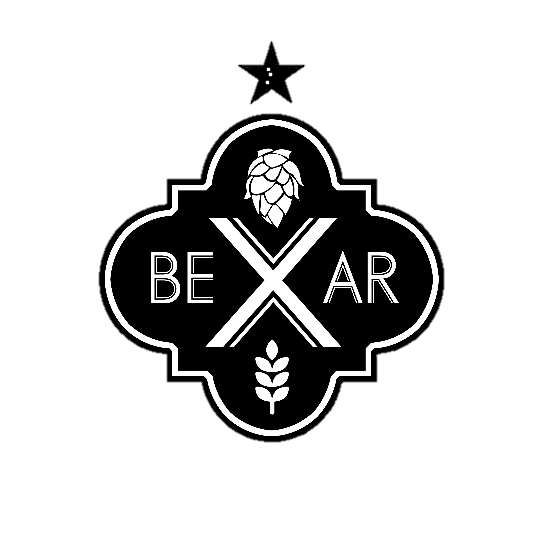 1st –    Byron Bird– High Plains Drafters
Helles Smuggler
German Helles Exportbier
2nd –   Ben Sencindiver– San Antonio Cerveceros
Diet Dr Pils
German Leichtbier
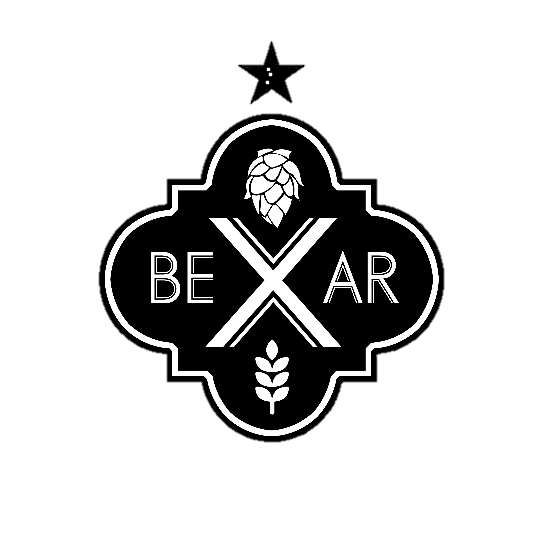 3rd –   Ron Barnes – Kansas City Bier Meisters
Snapes Redemption
German Pils
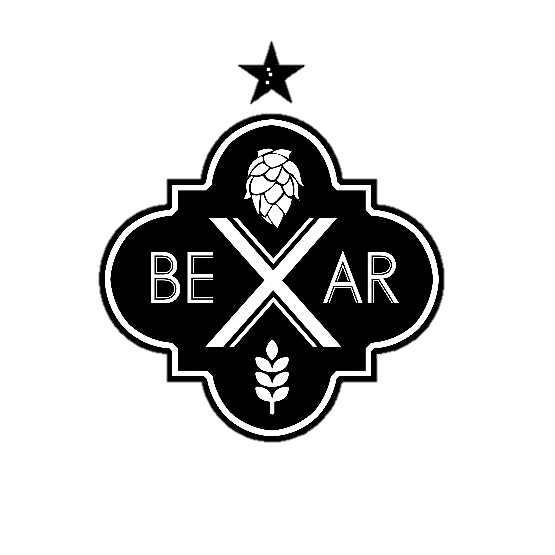 Pushing the Boundaries of Malt Complexity (Sponsored by the Brian Winter Foundation for Underprivileged Malt) (16 Entries)
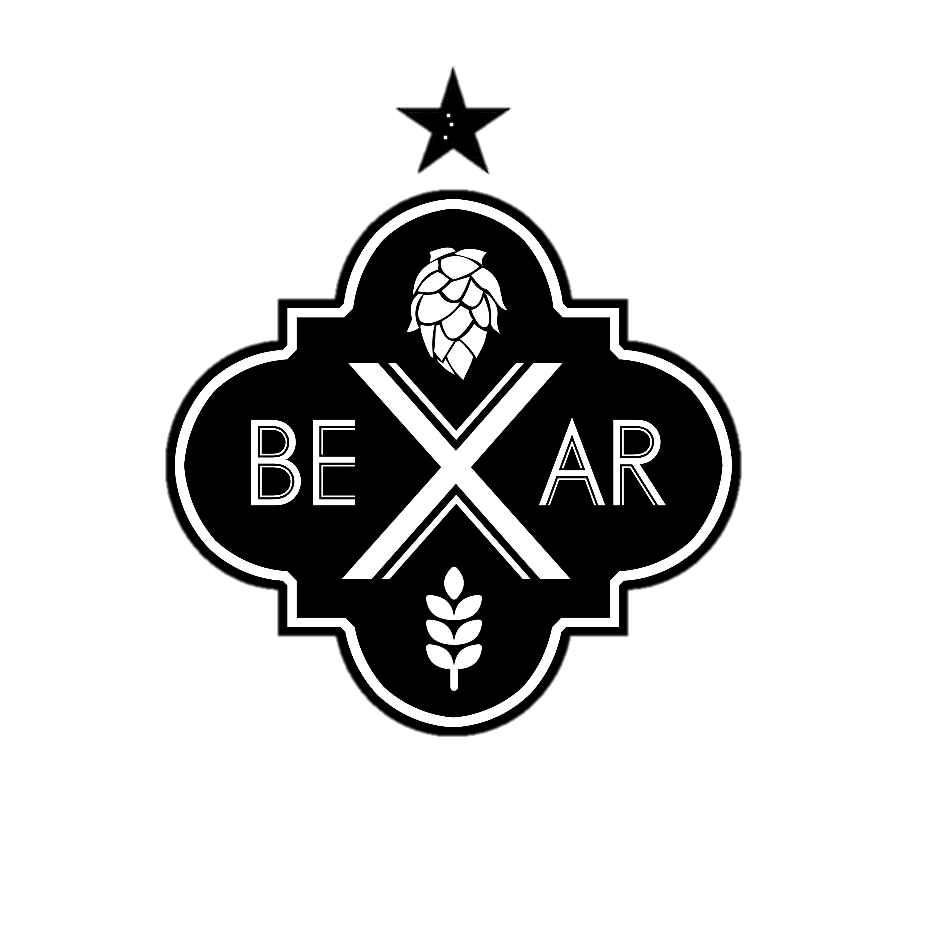 3rd –   Terry Olinger – North Texas Homebrewers Association
My May Maibock
Helles Bock
Pushing the Boundaries of Malt Complexity (Sponsored by the Brian Winter Foundation for Underprivileged Malt) (16 Entries)
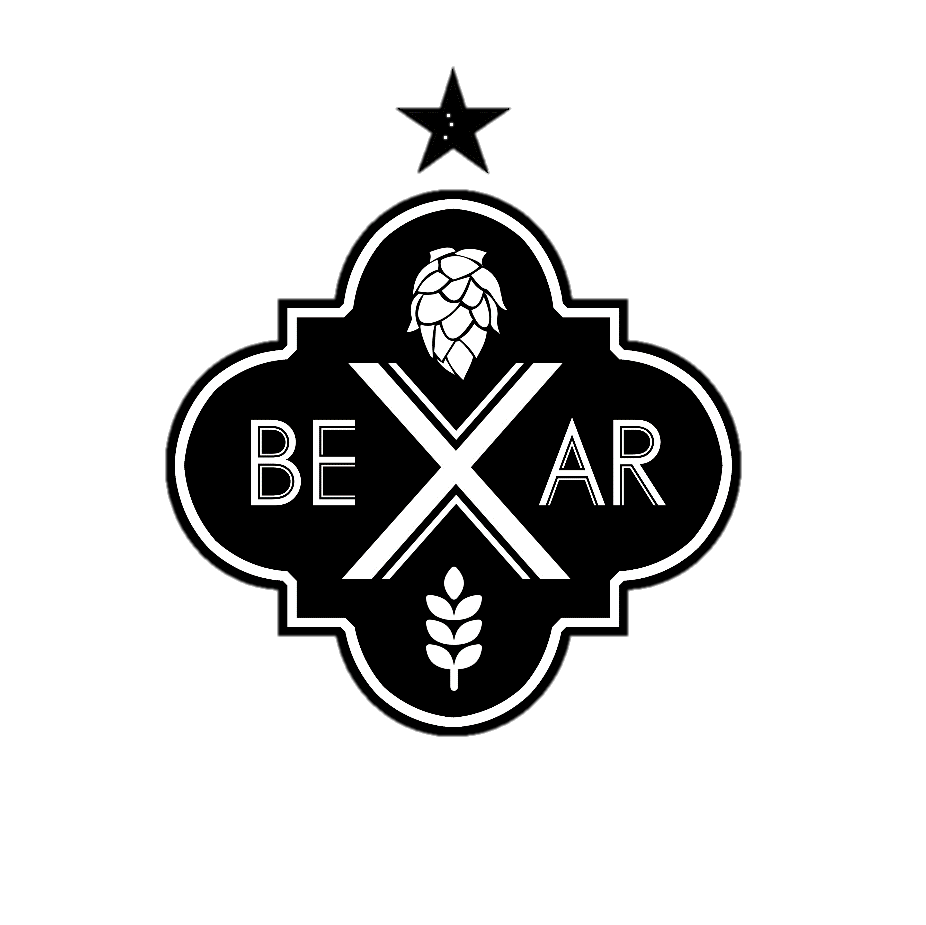 2nd –   Eric Heinz & Kyle Autry– NINJA
Stairway To Helles
Munich Helles
3rd –   Terry Olinger – North Texas Homebrewers Association
My May Maibock
Helles Bock
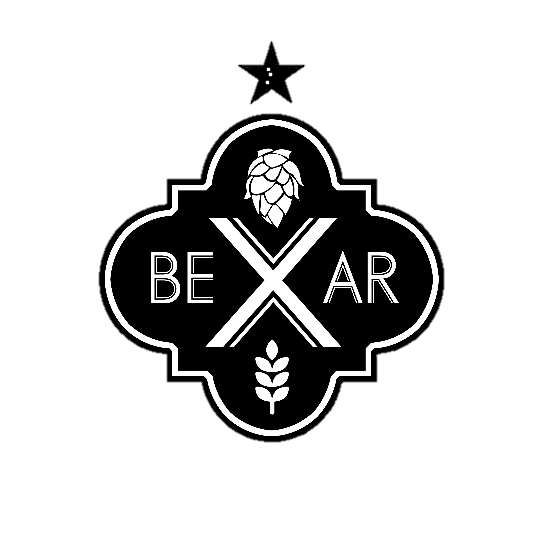 Pushing the Boundaries of Malt Complexity (Sponsored by the Brian Winter Foundation for Underprivileged Malt) (16 Entries)
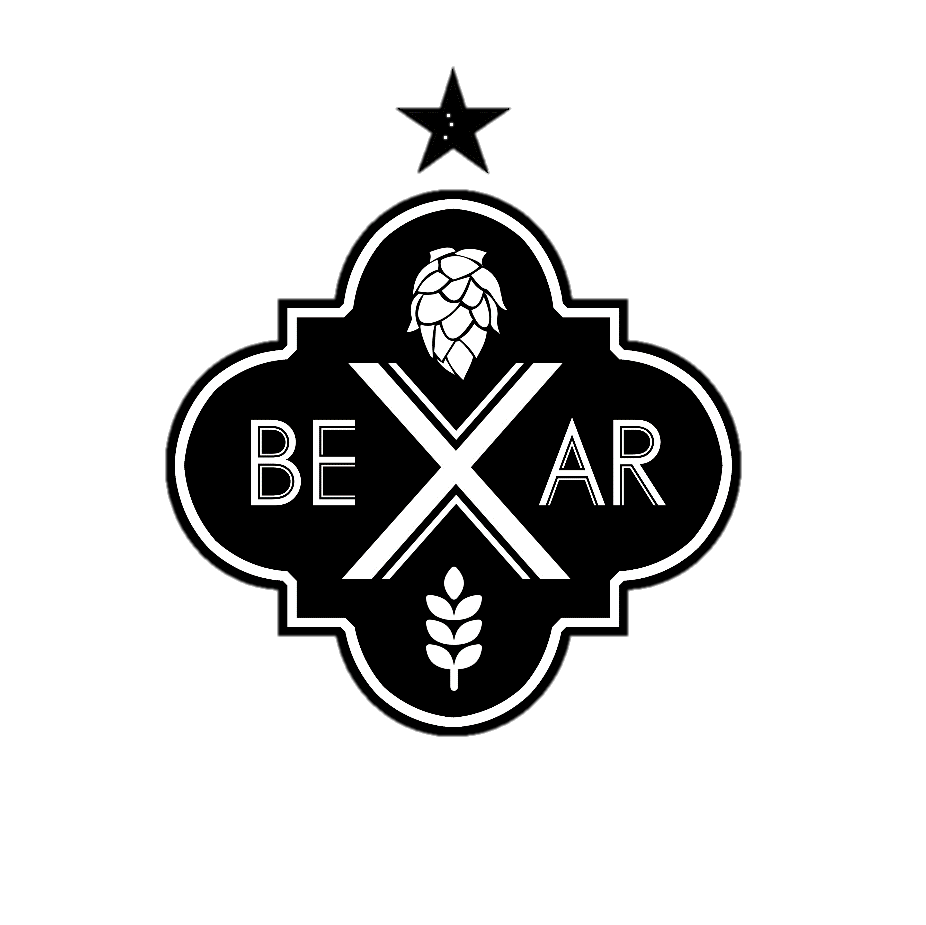 1st –   Eric Heinz & Kyle Autry– NINJA
Helles Bock
Helles Bock
2nd –   Eric Heinz & Kyle Autry– NINJA
Stairway To Helles
Munich Helles
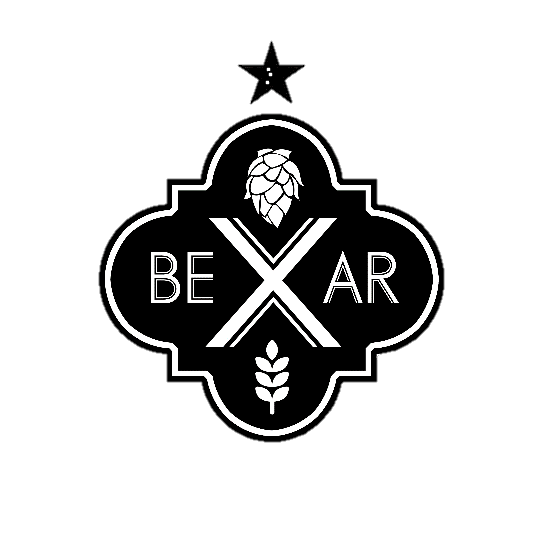 3rd –   Terry Olinger – North Texas Homebrewers Association
My May Maibock
Helles Bock
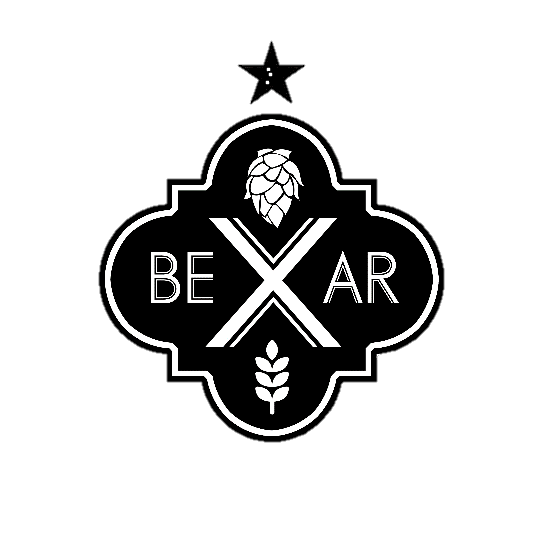 Pushing the Boundaries of Malt Complexity (Sponsored by the Brian Winter Foundation for Underprivileged Malt) (16 Entries)
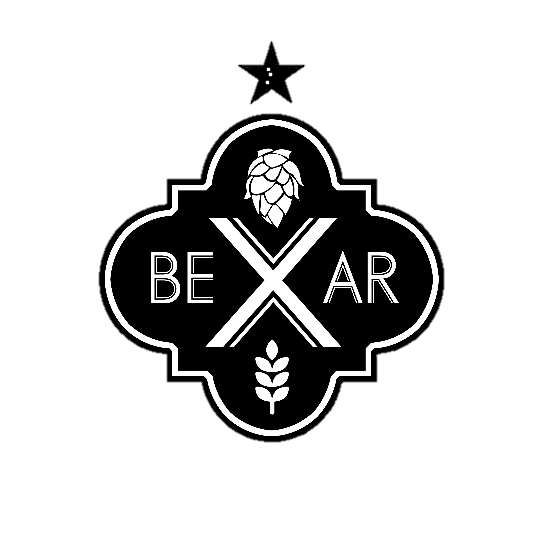 1st –   Eric Heinz & Kyle Autry– NINJA
Helles Bock
Helles Bock
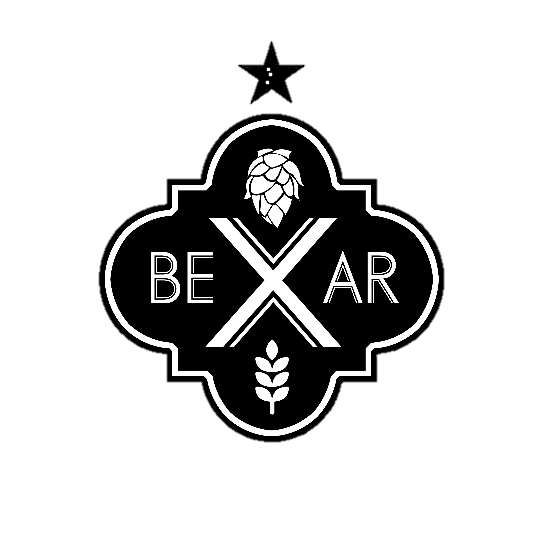 2nd –   Eric Heinz & Kyle Autry– NINJA
Stairway To Helles
Munich Helles
3rd –   Terry Olinger – North Texas Homebrewers Association
My May Maibock
Helles Bock
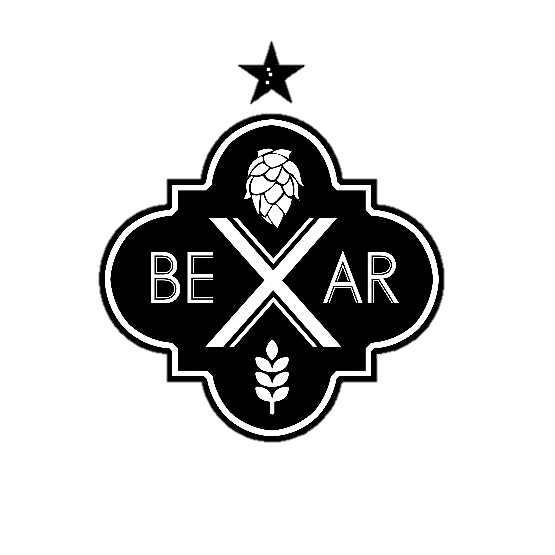 This is Like Your Heineken, Copenhagen... und Becks (17 Entries)
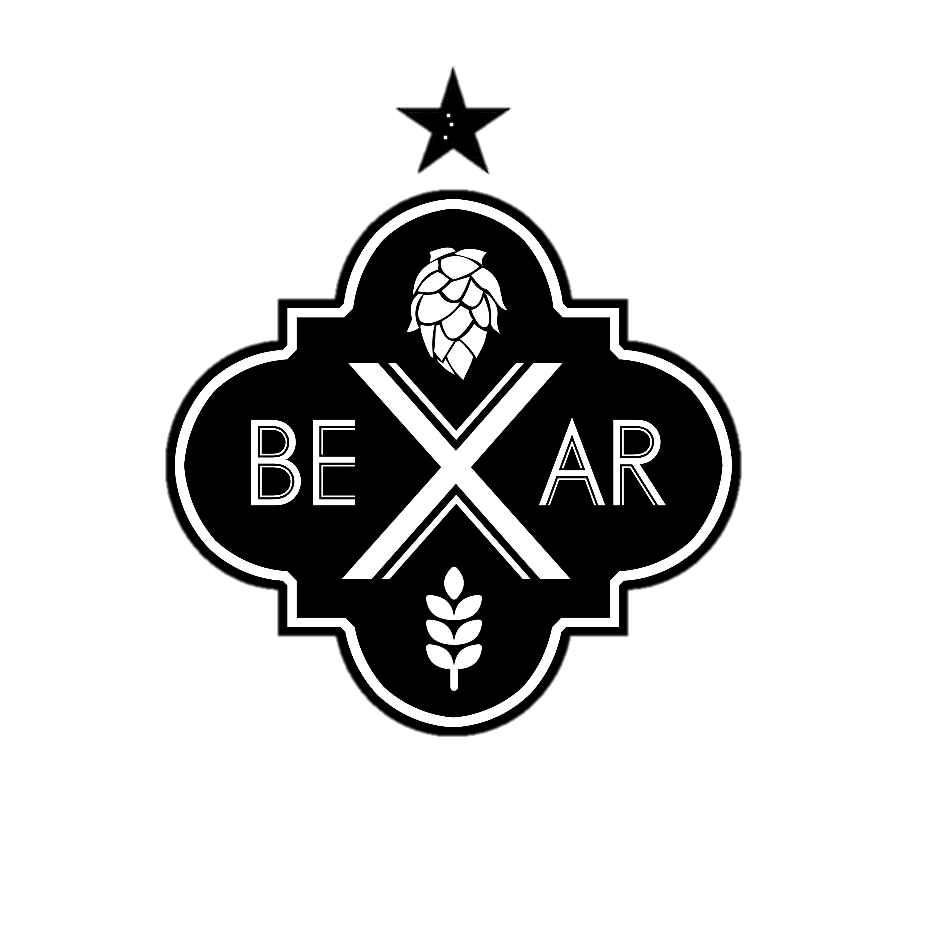 3rd –   Kevin Worthen– Bexar Brewers
CZ-75
Czech Premium Pale Lager
This is Like Your Heineken, Copenhagen... und Becks (17 Entries)
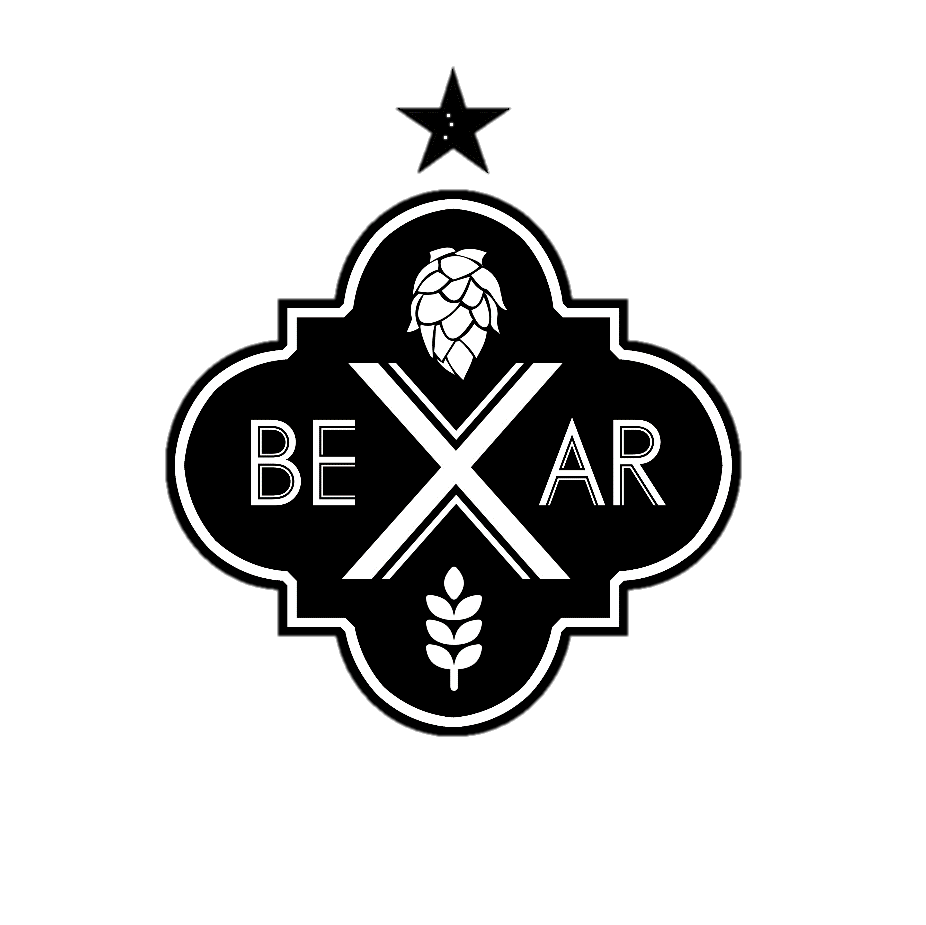 2nd –   Eric Heinz & Kyle Autry– NINJA
Ava's Lager
International Pale Lager
3rd –   Kevin Worthen– Bexar Brewers
CZ-75
Czech Premium Pale Lager
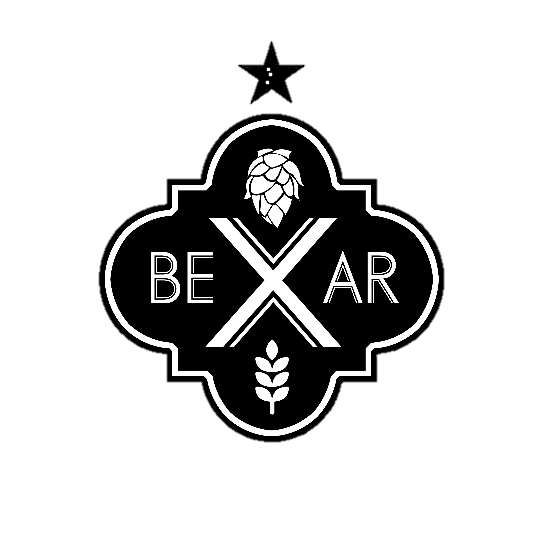 This is Like Your Heineken, Copenhagen... und Becks (17 Entries)
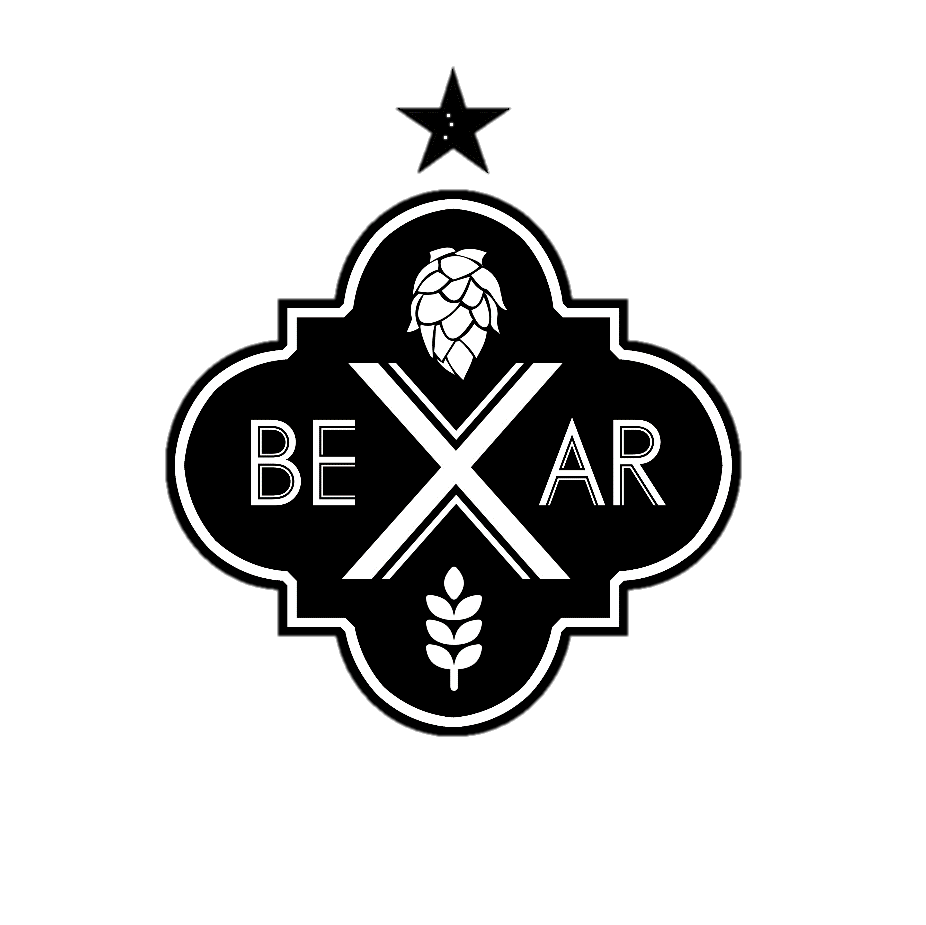 1st –   Eric Heinz & Kyle Autry– NINJA
Czech Engine Pilsner
Czech Premium Pale Lager
2nd –   Eric Heinz & Kyle Autry– NINJA
Ava's Lager
International Pale Lager
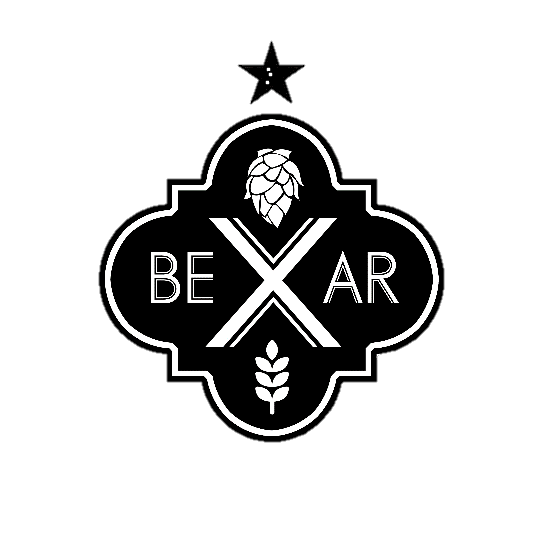 3rd –   Kevin Worthen– Bexar Brewers
CZ-75
Czech Premium Pale Lager
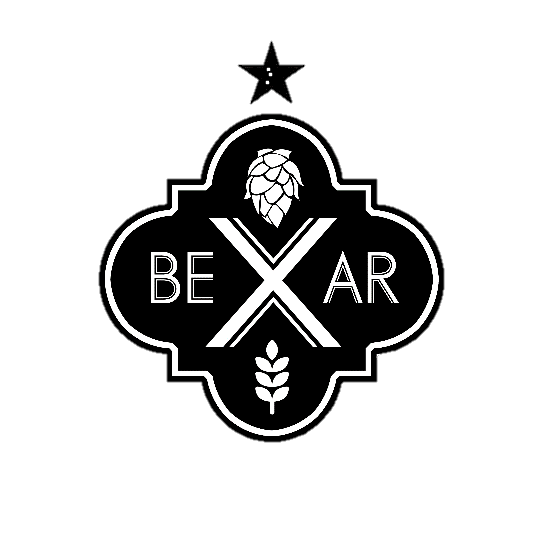 This is Like Your Heineken, Copenhagen... und Becks (17 Entries)
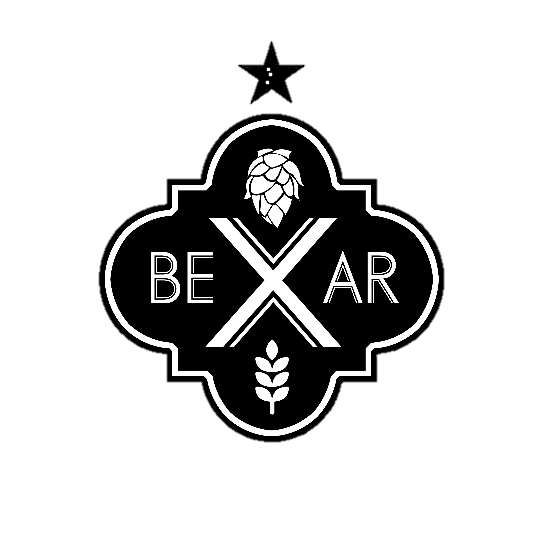 1st –   Eric Heinz & Kyle Autry– NINJA
Czech Engine Pilsner
Czech Premium Pale Lager
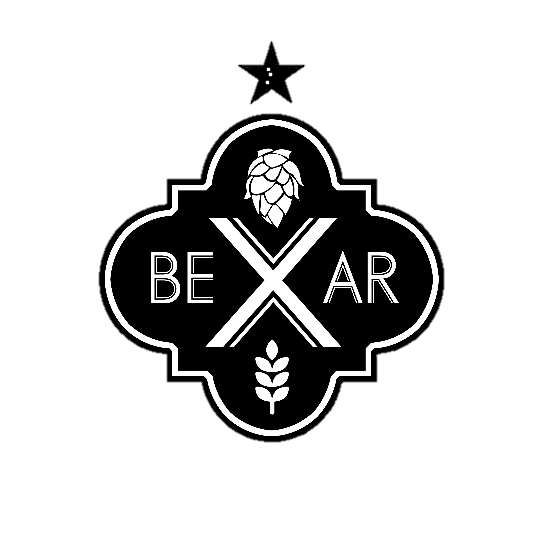 2nd –   Eric Heinz & Kyle Autry– NINJA
Ava's Lager
International Pale Lager
3rd –   Kevin Worthen– Bexar Brewers
CZ-75
Czech Premium Pale Lager
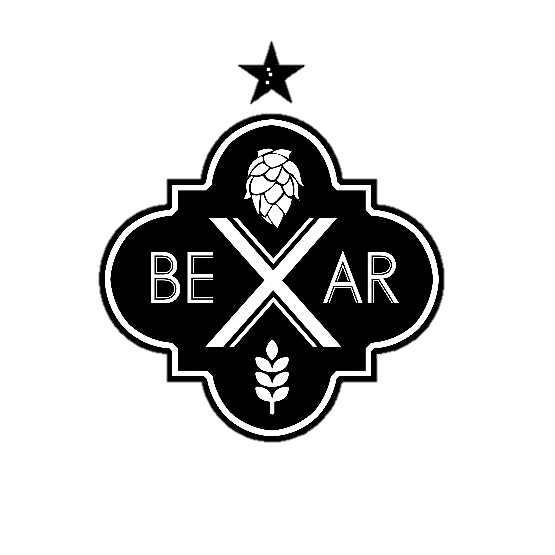 Brutha Theolonious (17 Entries)
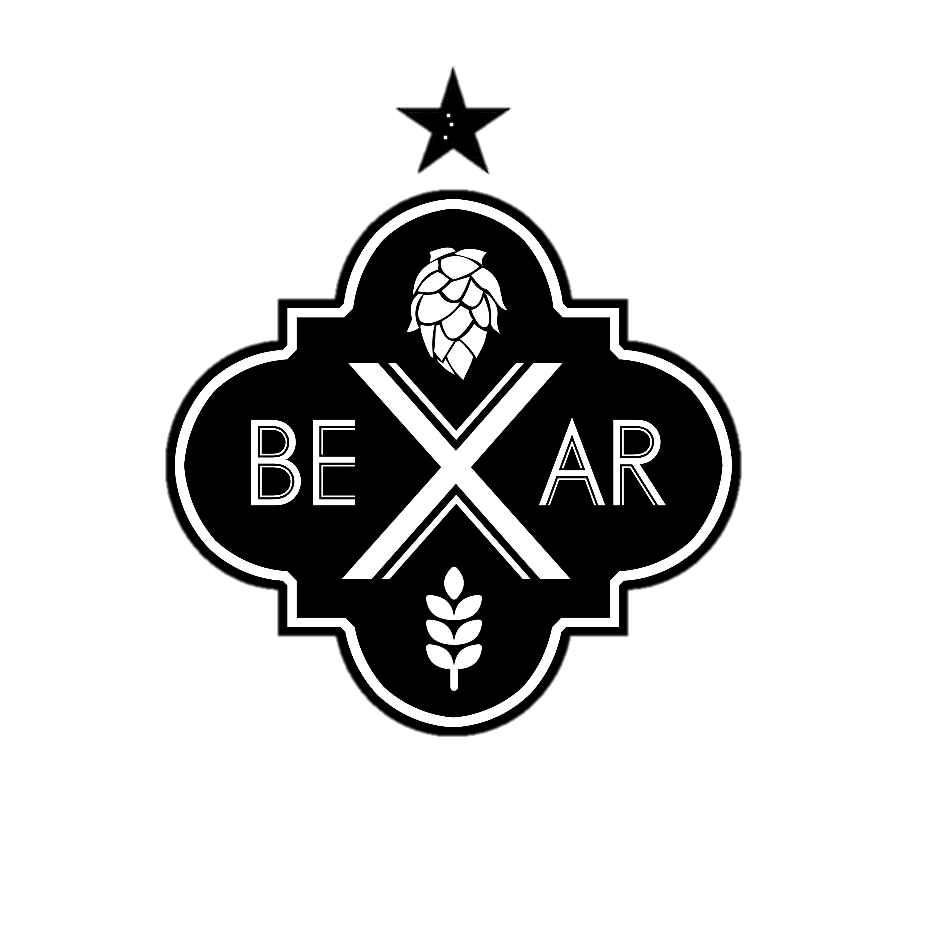 3rd –   Jeremy Hatfield– Bay Area Mashtronauts
Monk Blood
Belgian Dark Strong Ale
Brutha Theolonious (17 Entries)
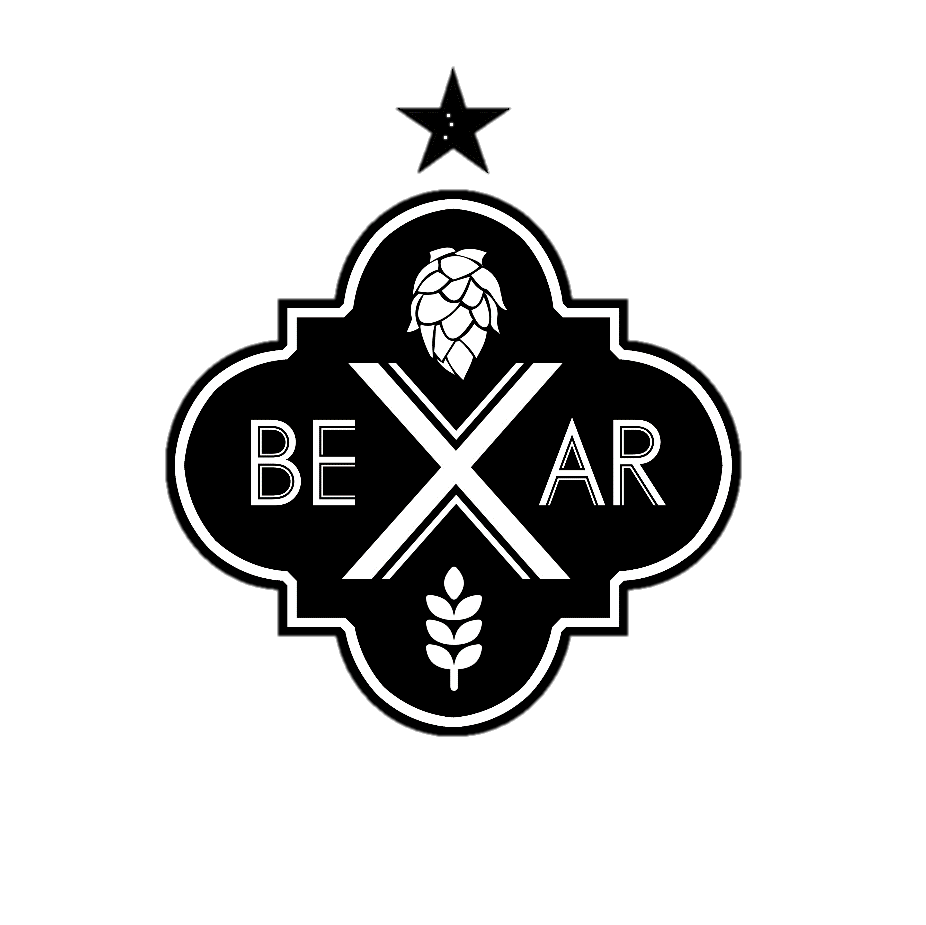 2nd –   Jimmy Lampman– NINJA
Big Trouble In Little Belgium
Belgian Dubbel
3rd –   Jeremy Hatfield– Bay Area Mashtronauts
Monk Blood
Belgian Dark Strong Ale
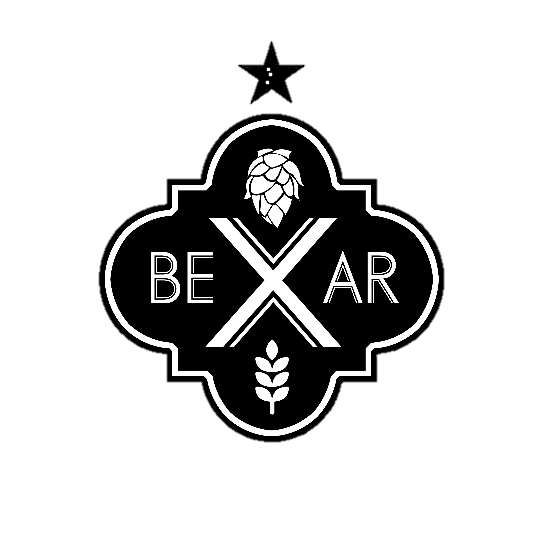 Brutha Theolonious (17 Entries)
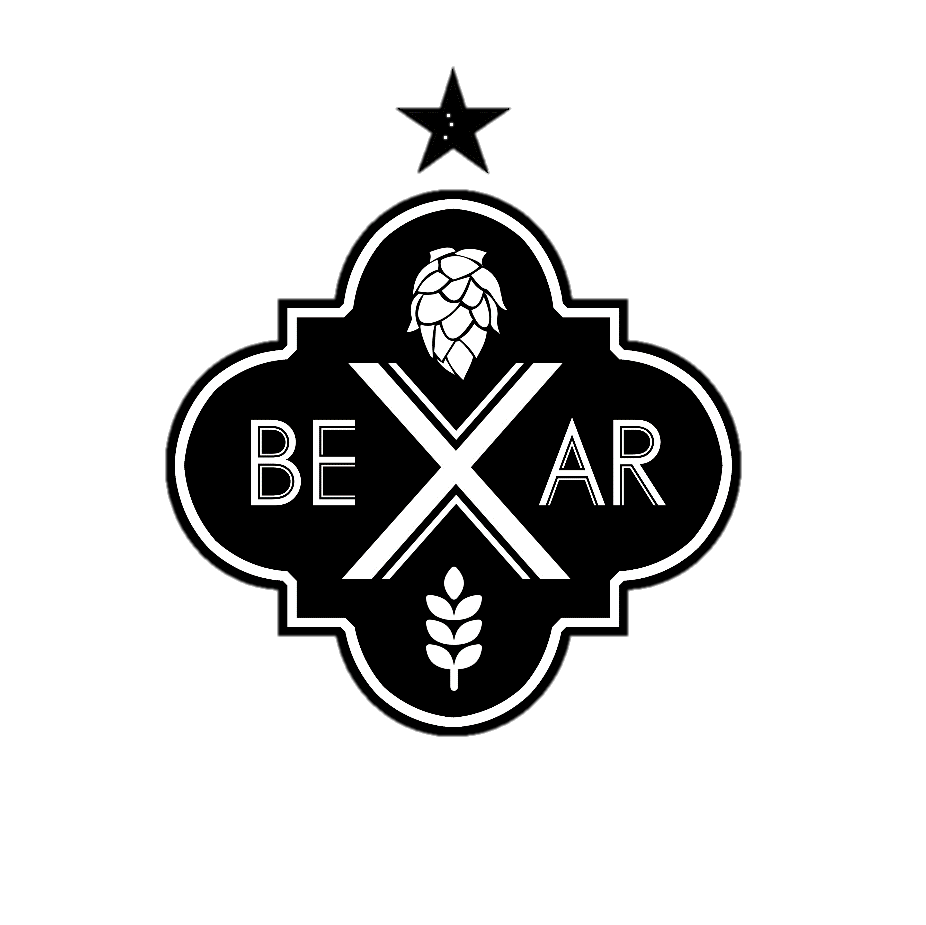 1st –   Will Lovell – San Antonio Cerveceros
Quandry
Belgian Strong Dark Ale
2nd –   Jimmy Lampman– NINJA
Big Trouble In Little Belgium
Belgian Dubbel
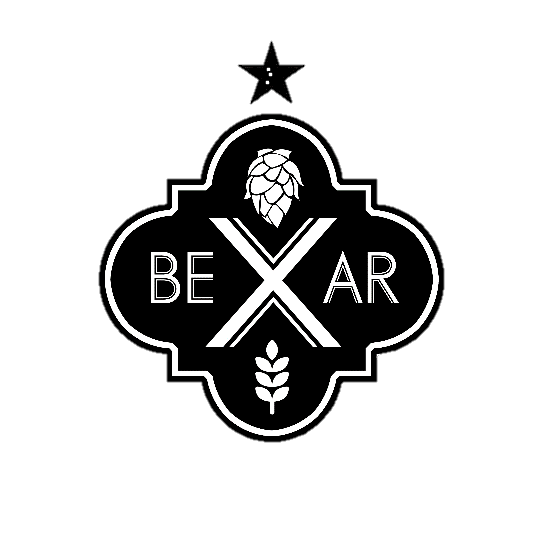 3rd –   Jeremy Hatfield– Bay Area Mashtronauts
Monk Blood
Belgian Dark Strong Ale
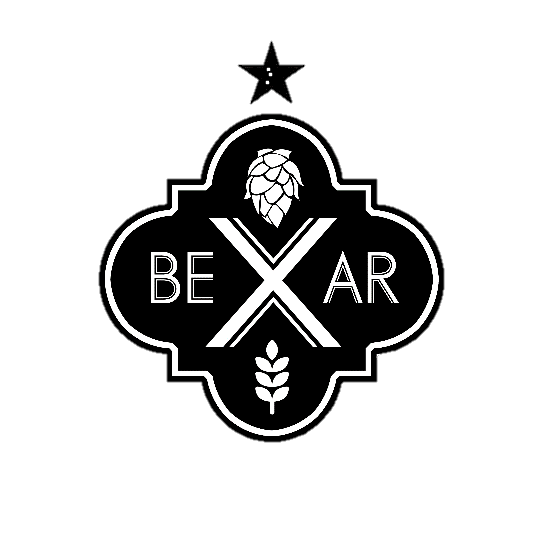 Brutha Theolonious (17 Entries)
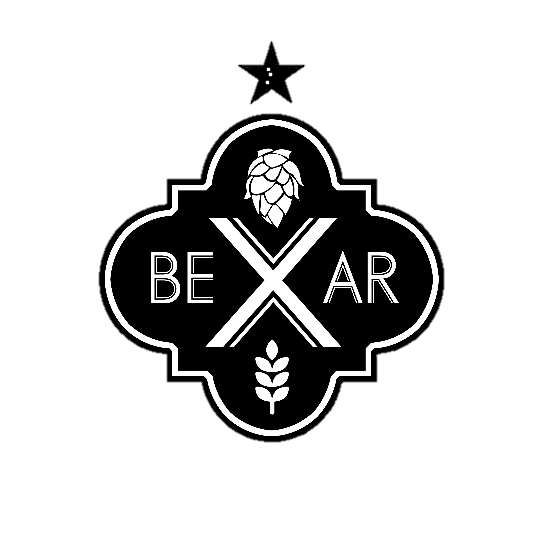 1st –   Will Lovell – San Antonio Cerveceros
Quandry
Belgian Strong Dark Ale
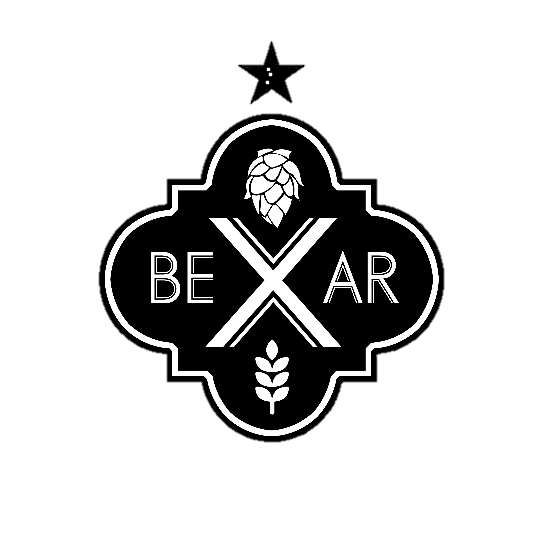 2nd –   Jimmy Lampman– NINJA
Big Trouble In Little Belgium
Belgian Dubbel
3rd –   Jeremy Hatfield– Bay Area Mashtronauts
Monk Blood
Belgian Dark Strong Ale
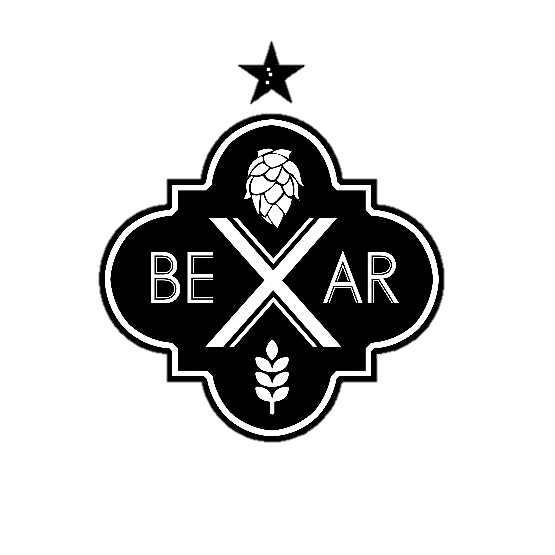 Raffle Time!
Paler (and more American) than Markus' Thighs (17 Entries)
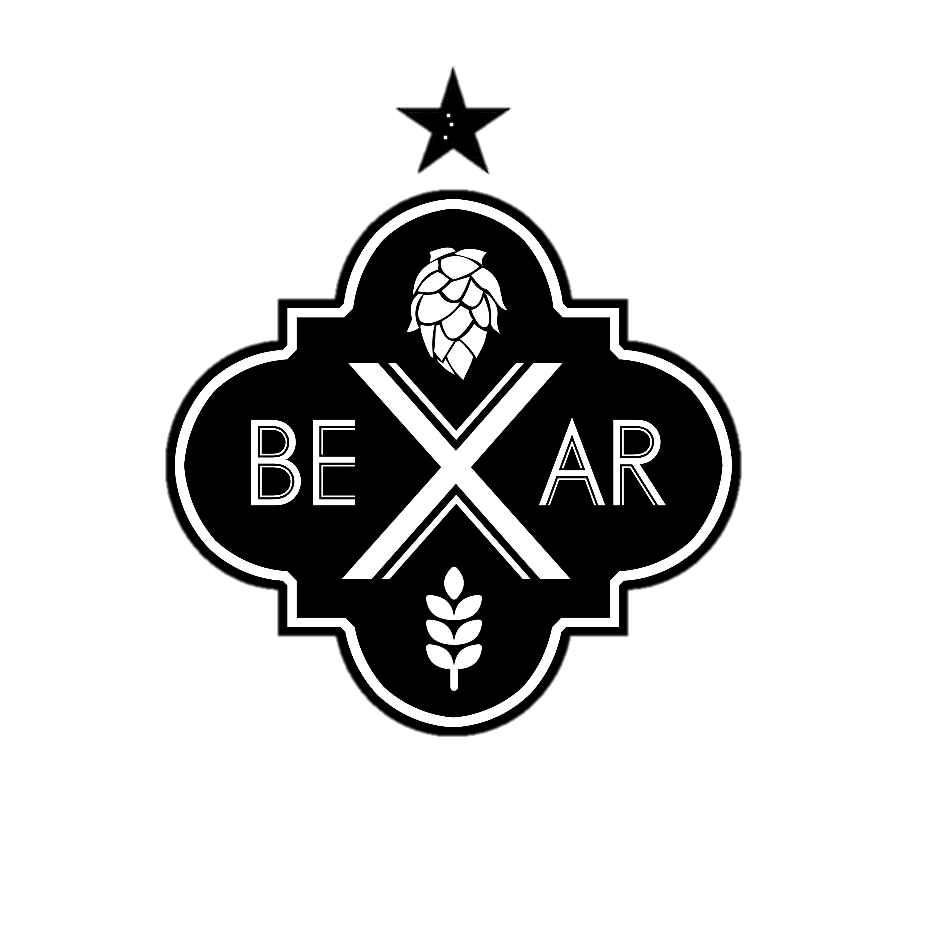 3rd –   Jarrett Long & Kyle Autry– Horsemen of the Hopocalypse
Pale Faced Warrior
American Pale Ale
Paler (and more American) than Markus' Thighs (17 Entries)
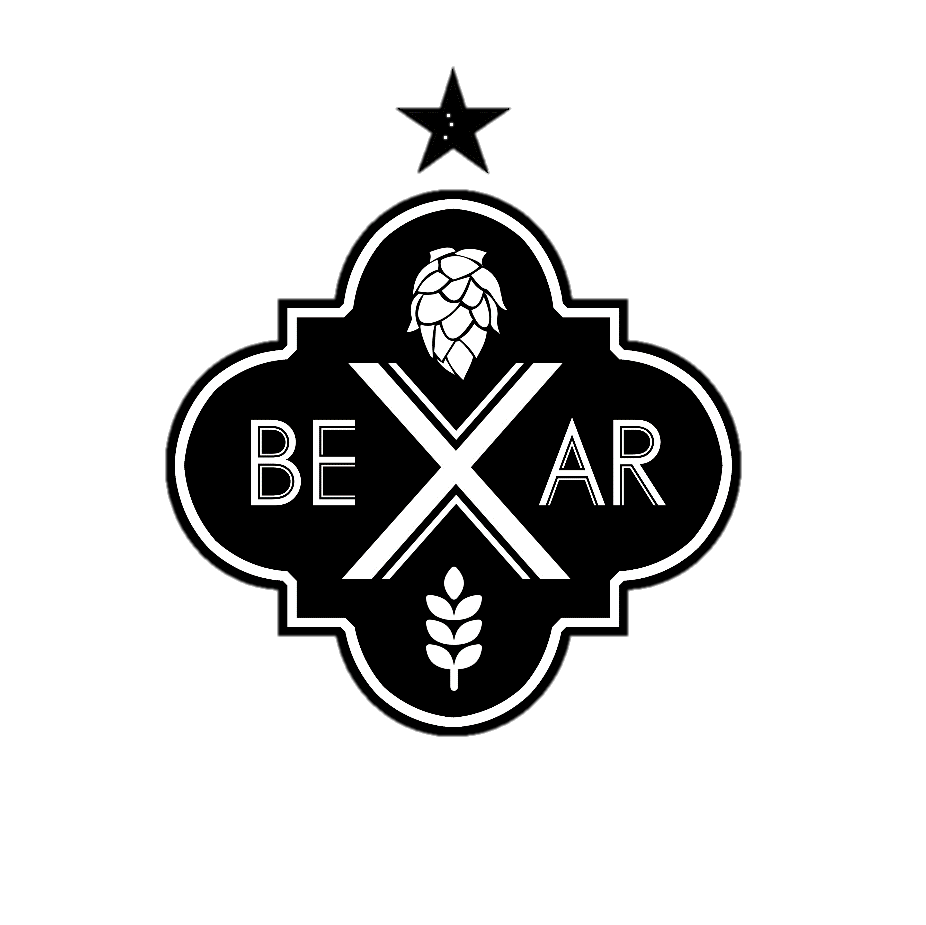 2nd –   John Grady– Ale-ian Society
Properties Of Light
Blonde Ale
3rd –   Jarrett Long & Kyle Autry– Horsemen of the Hopocalypse
Pale Faced Warrior
American Pale Ale
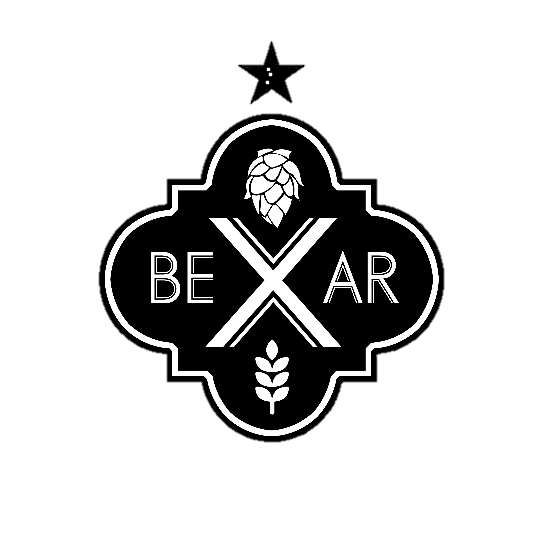 Paler (and more American) than Markus' Thighs (17 Entries)
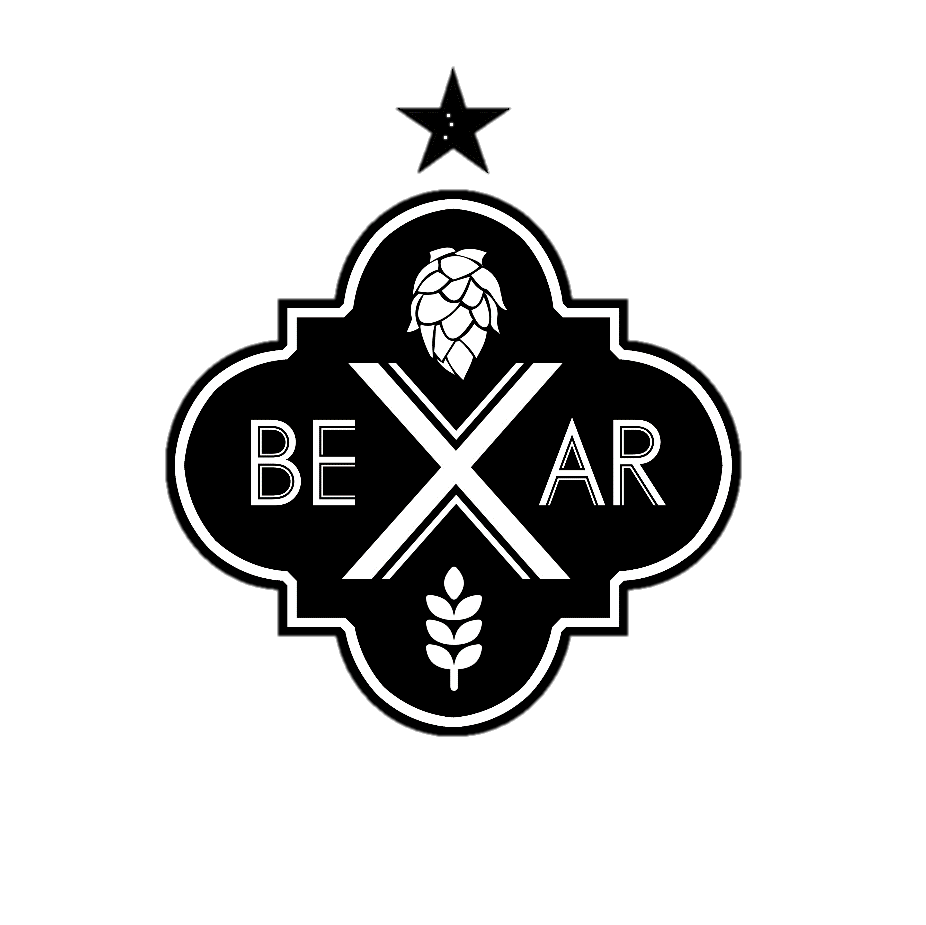 1st –   Jeffrey Oberlin – NINJA
Mielikki Light Ale
Blonde Ale
2nd –   John Grady– Ale-ian Society
Properties Of Light
Blonde Ale
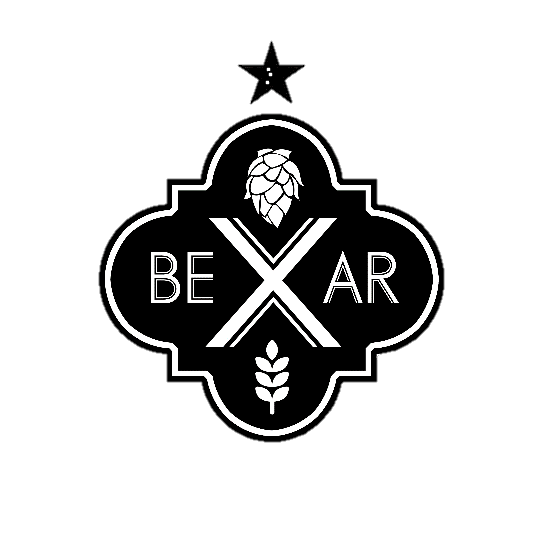 3rd –   Jarrett Long & Kyle Autry– Horsemen of the Hopocalypse
Pale Faced Warrior
American Pale Ale
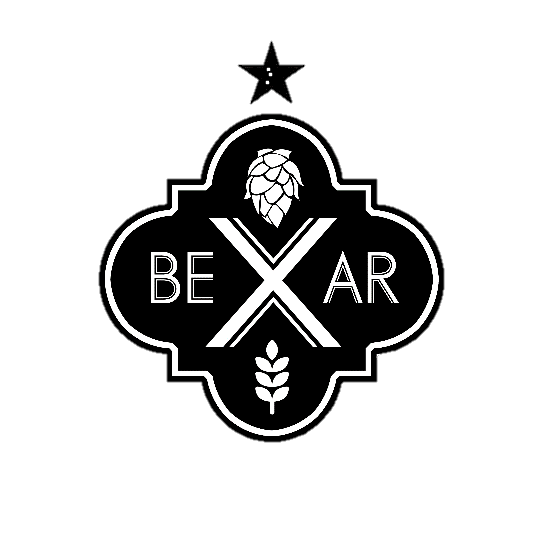 Paler (and more American) than Markus' Thighs (17 Entries)
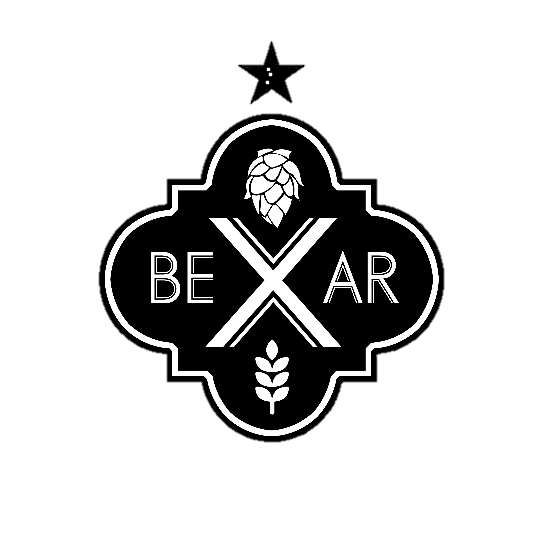 1st –   Jeffrey Oberlin – NINJA
Mielikki Light Ale
Blonde Ale
2nd –   John Grady– Ale-ian Society
Properties Of Light
Blonde Ale
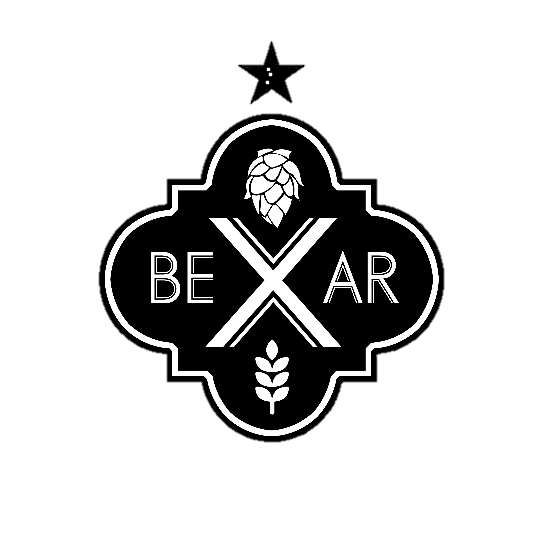 3rd –   Jarrett Long & Kyle Autry– Horsemen of the Hopocalypse
Pale Faced Warrior
American Pale Ale
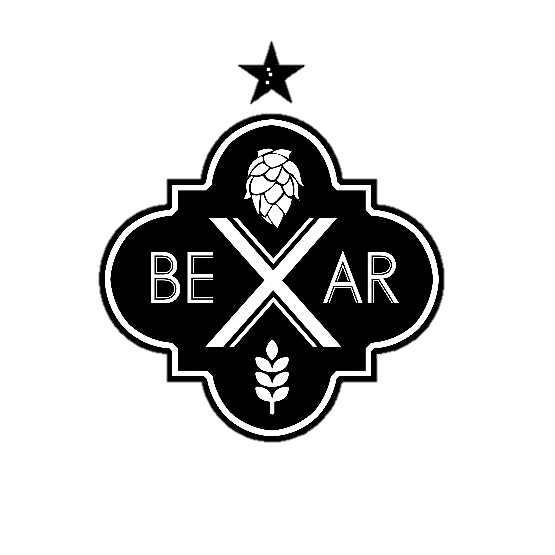 Ham and Spice and Everything Nice (17 Entries)
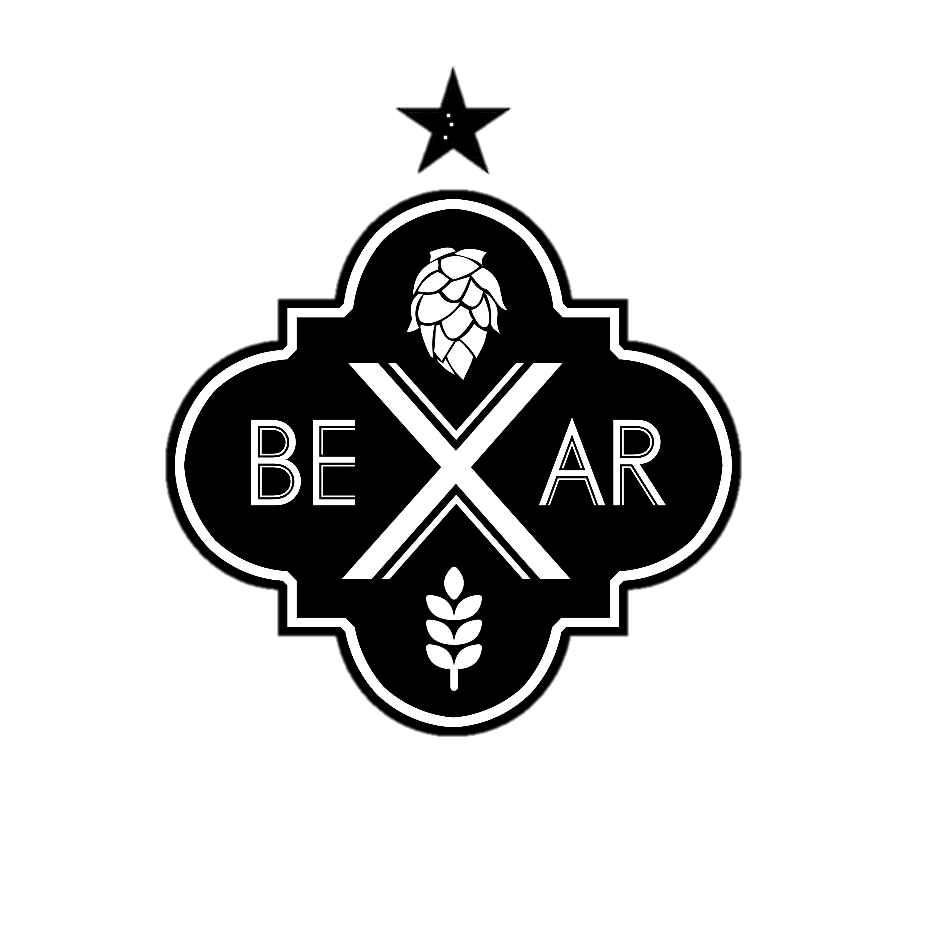 3rd –   Wesley Kulcak– Bay Area Mashtronauts
A Rebel And A Rogue
Roggenbier
Ham and Spice and Everything Nice (17 Entries)
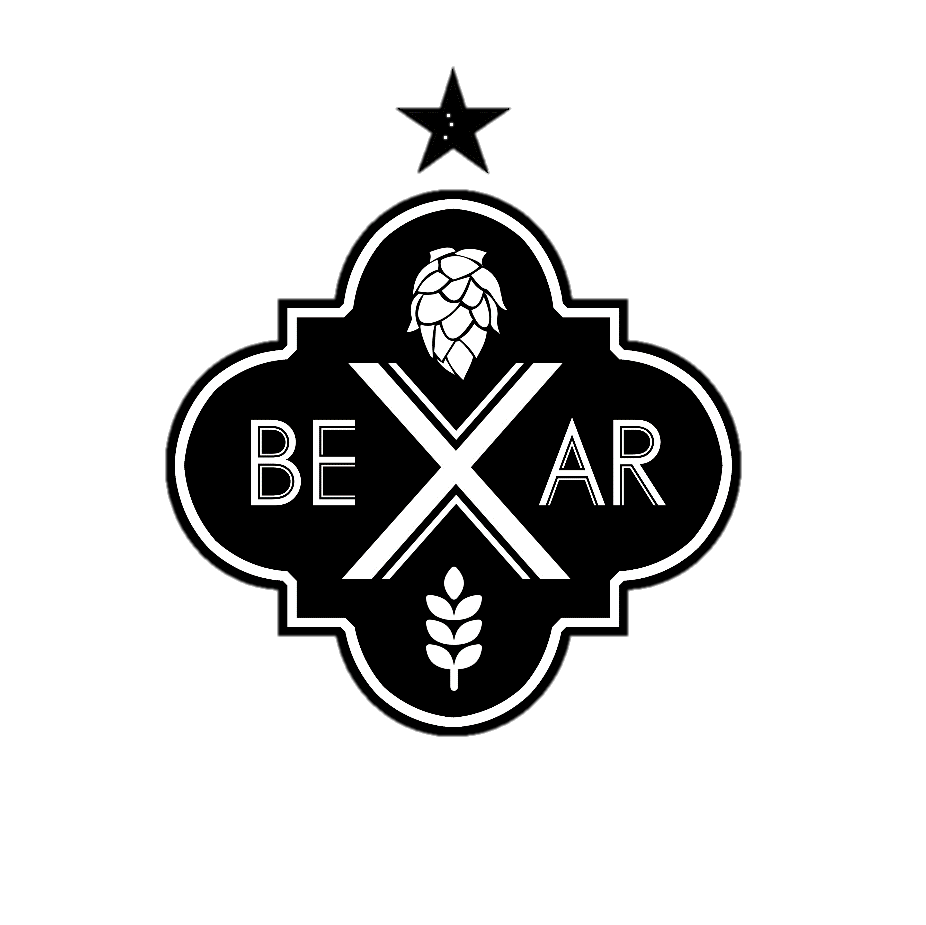 2nd –   Jimmy Lampman– NINJA
Spicester
Witbier
3rd –   Wesley Kulcak– Bay Area Mashtronauts
A Rebel And A Rogue
Roggenbier
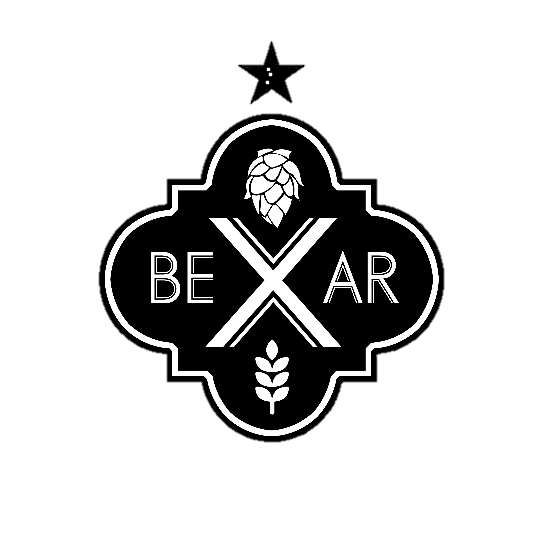 Ham and Spice and Everything Nice (17 Entries)
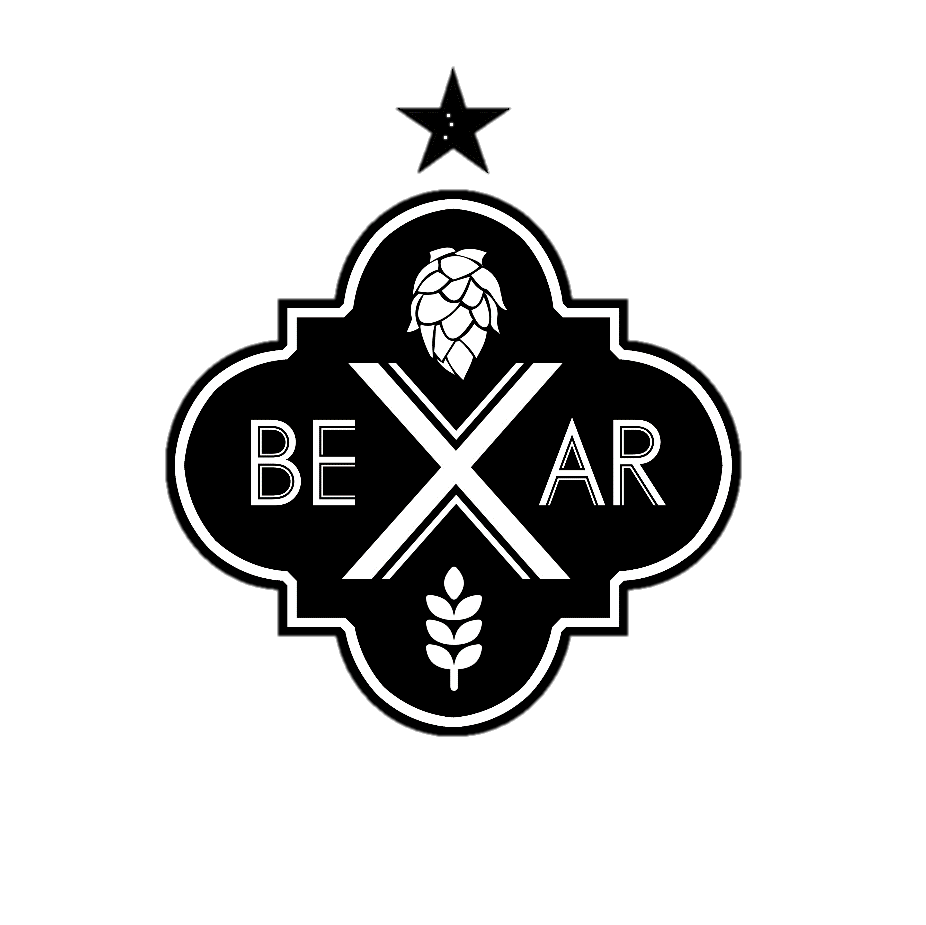 1st –   Fritz Schanz
Roggenbier
Roggenbier
2nd –   Jimmy Lampman– NINJA
Spicester
Witbier
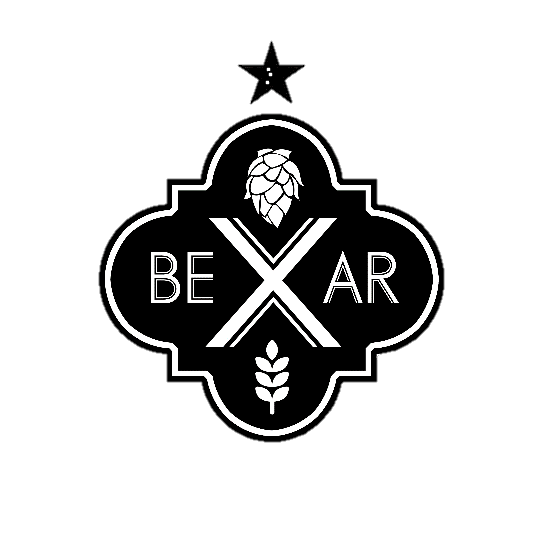 3rd –   Wesley Kulcak– Bay Area Mashtronauts
A Rebel And A Rogue
Roggenbier
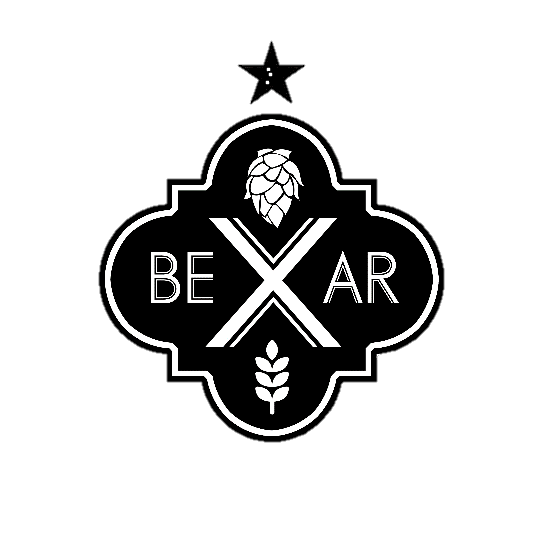 Ham and Spice and Everything Nice (17 Entries)
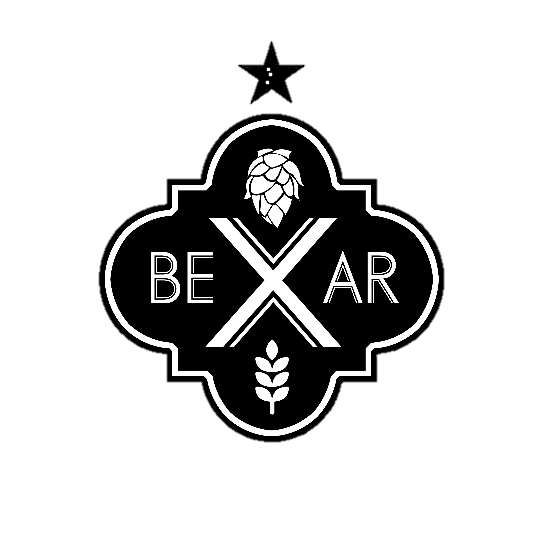 1st –   Fritz Schanz
Roggenbier
Roggenbier
2nd –   Jimmy Lampman– NINJA
Spicester
Witbier
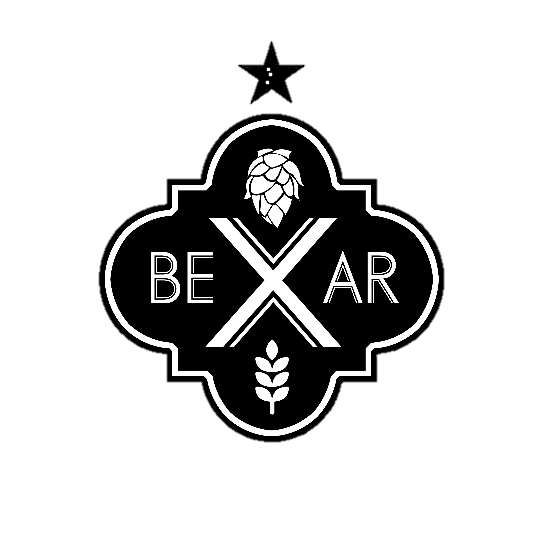 3rd –   Wesley Kulcak– Bay Area Mashtronauts
A Rebel And A Rogue
Roggenbier
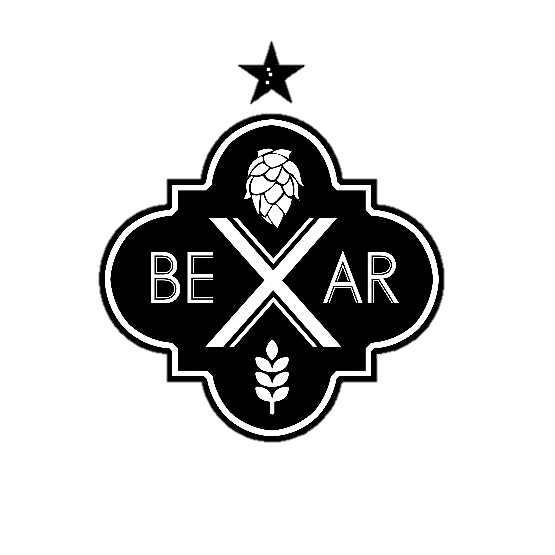 Warm Brown Beer (I Like it Hot) (18 Entries)
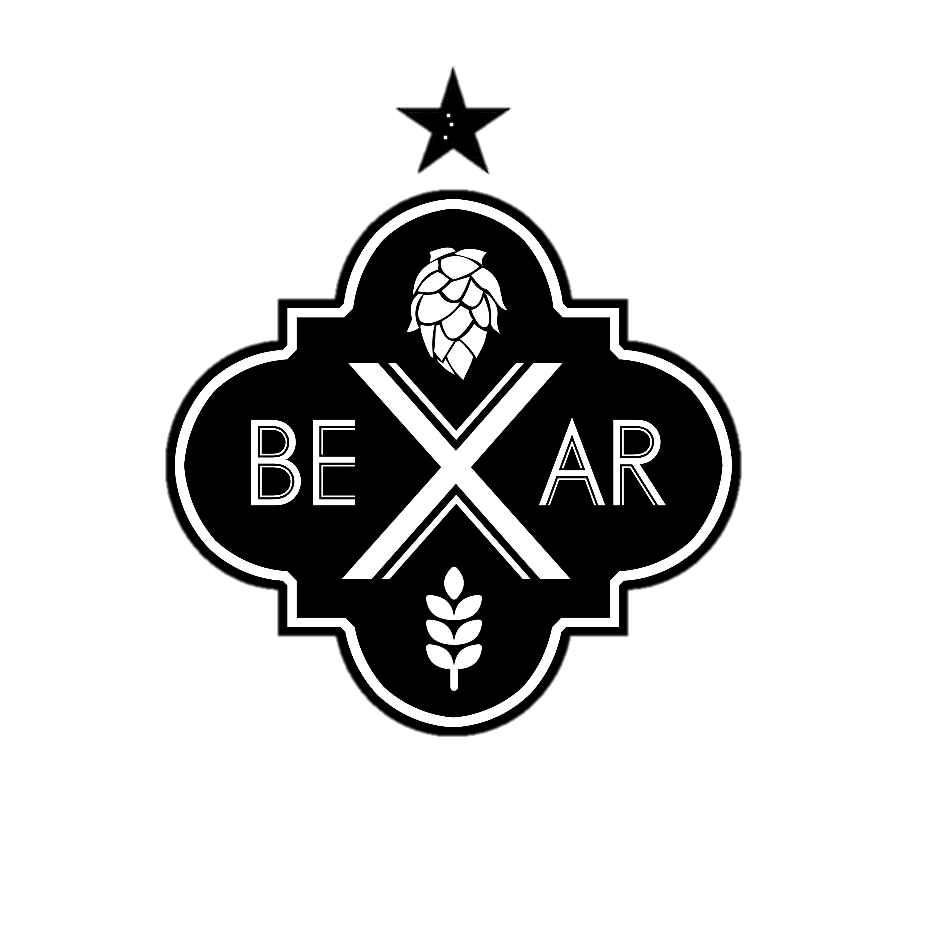 3rd –   Genero Garza– Bexar Brewers
Red Rocker
Irish Red Ale
Warm Brown Beer (I Like it Hot) (18 Entries)
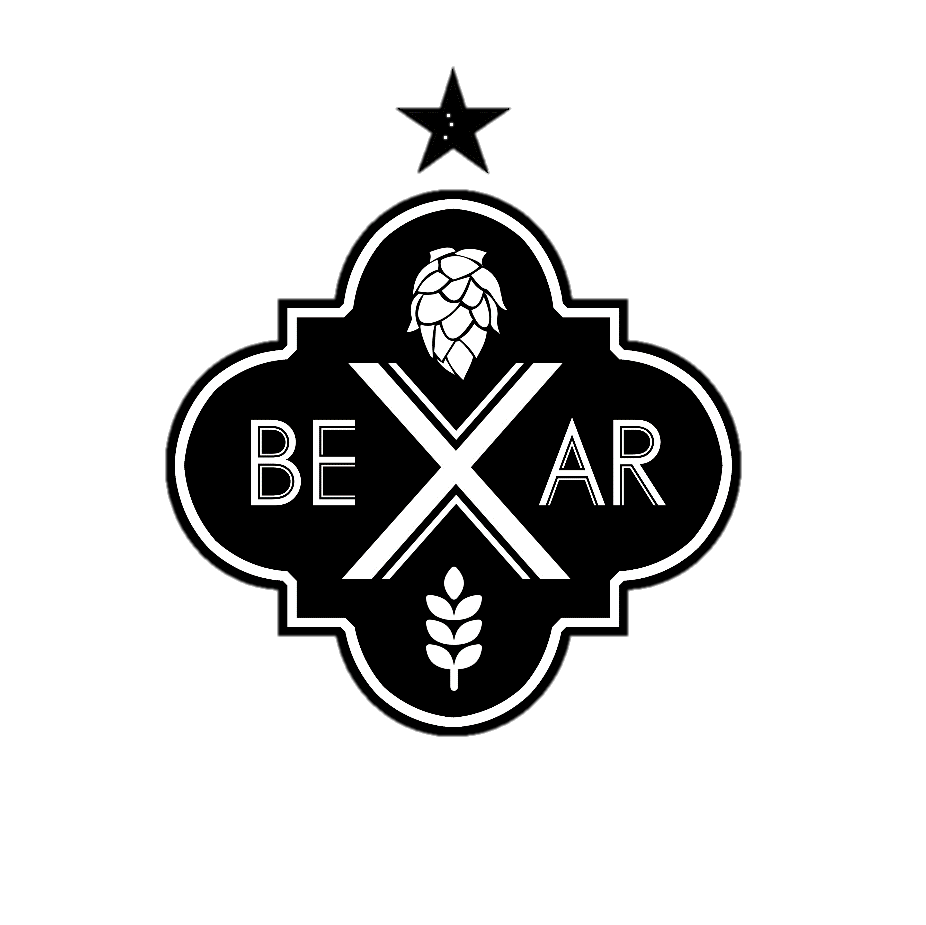 2nd –   Shaun Huggins– San Antonio Cerveceros
Red Leader Standing By
Irish Red Ale
3rd –   Genero Garza– Bexar Brewers
Red Rocker
Irish Red Ale
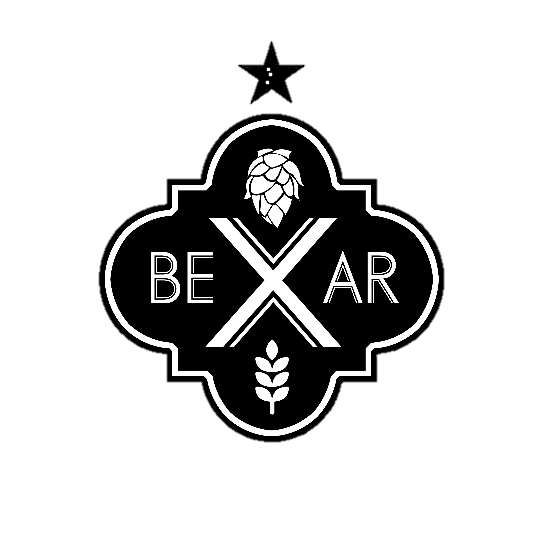 Warm Brown Beer (I Like it Hot) (18 Entries)
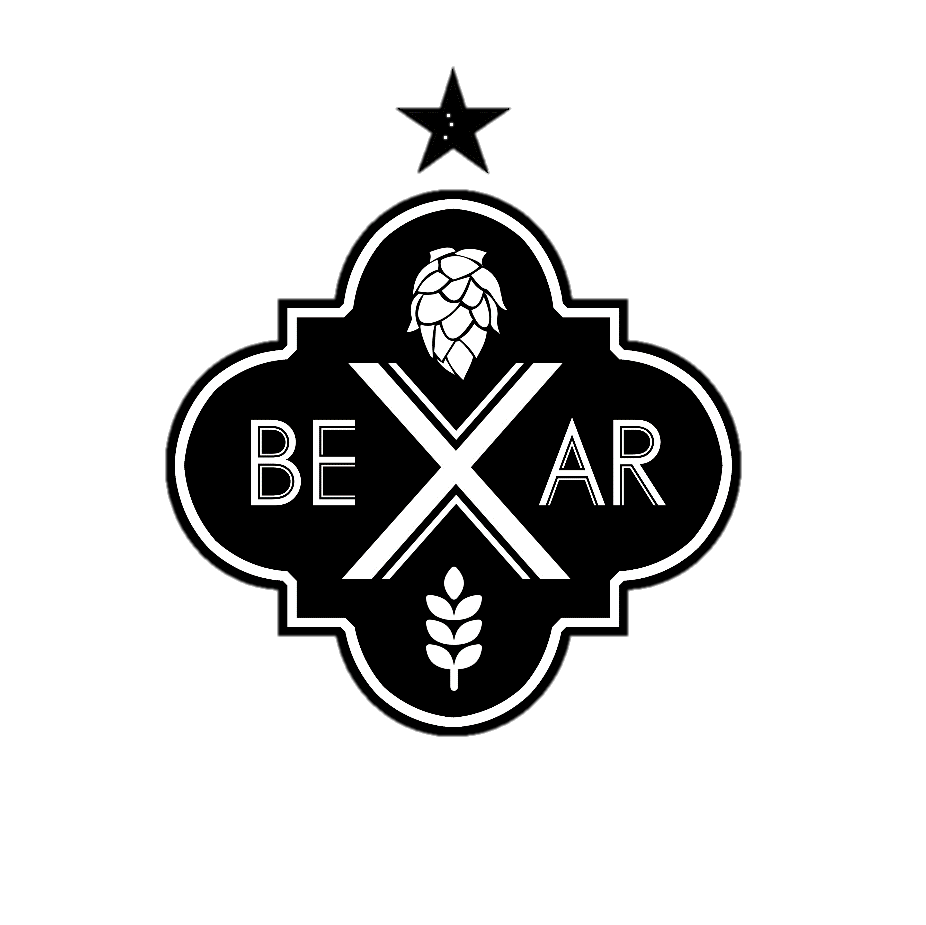 1st –   Jarrett Long & John Bates - Horsemen of the Hopocalypse
Tea At The English Port
English Porter
2nd –   Shaun Huggins– San Antonio Cerveceros
Red Leader Standing By
Irish Red Ale
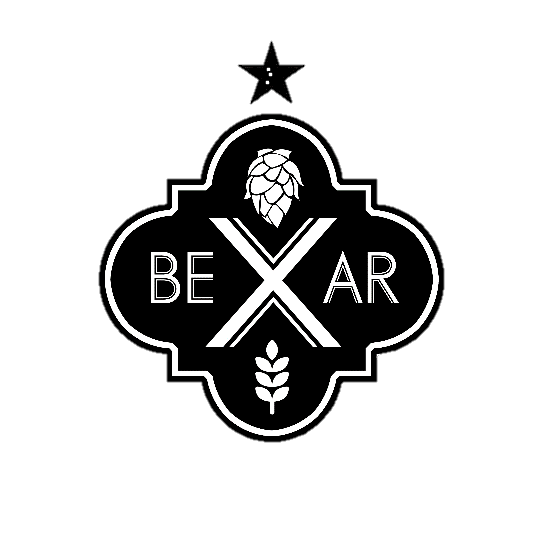 3rd –   Genero Garza– Bexar Brewers
Red Rocker
Irish Red Ale
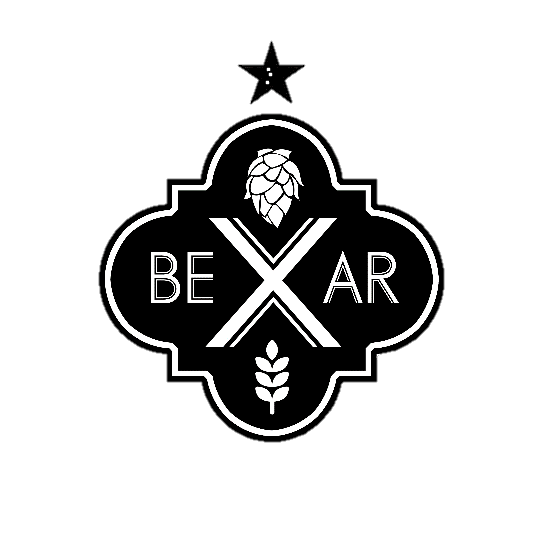 Warm Brown Beer (I Like it Hot) (18 Entries)
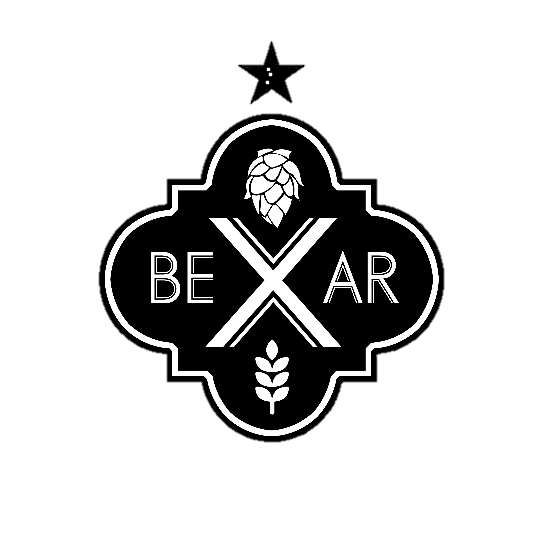 1st –   Jarrett Long & John Bates - Horsemen of the Hopocalypse
Tea At The English Port
English Porter
2nd –   Shaun Huggins– San Antonio Cerveceros
Red Leader Standing By
Irish Red Ale
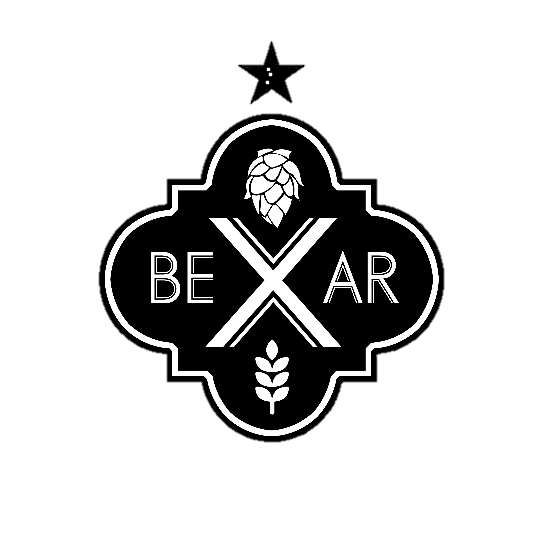 3rd –   Genero Garza– Bexar Brewers
Red Rocker
Irish Red Ale
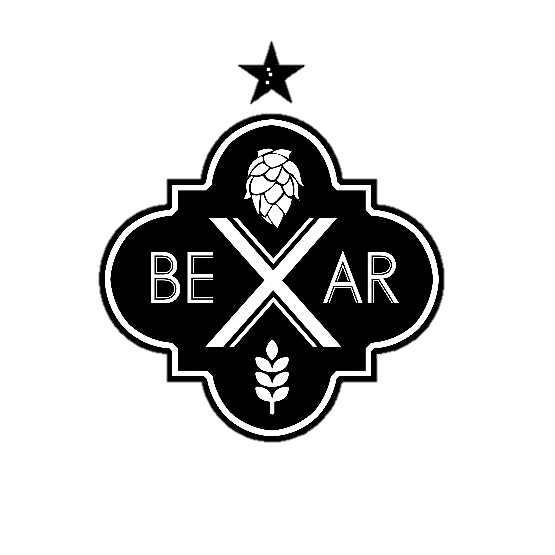 What Happens in Bruges Stays in Bruges (18 Entries)
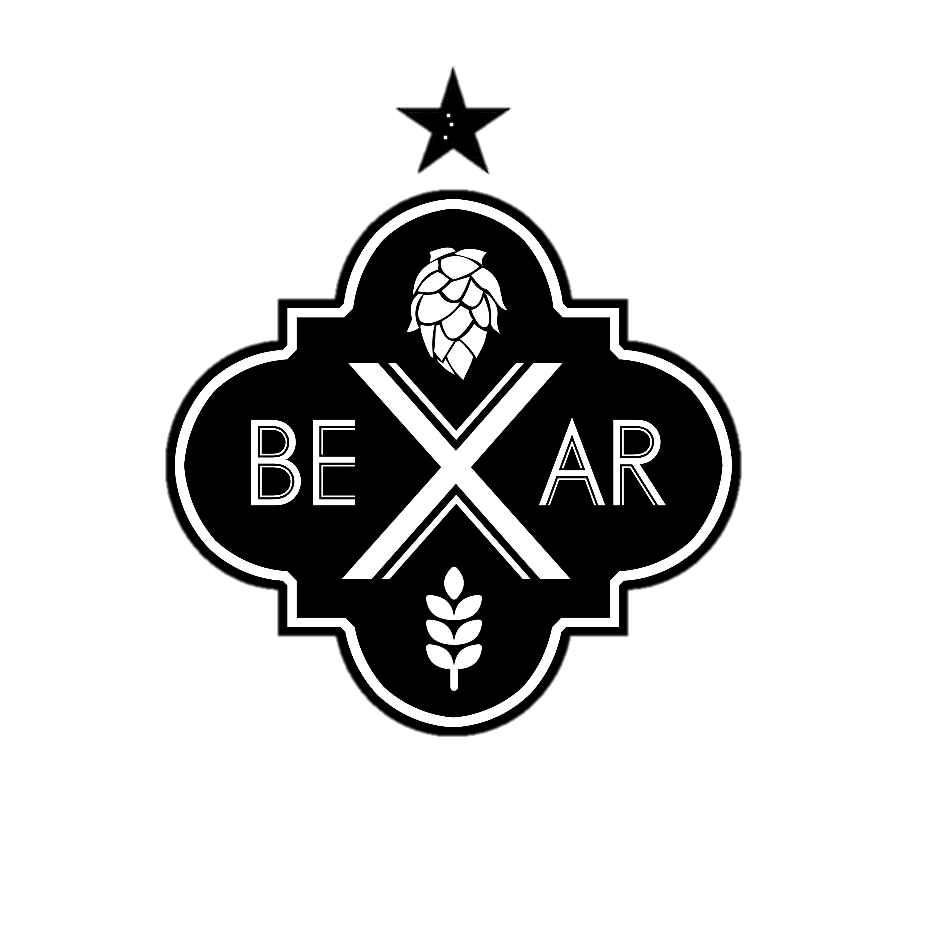 3rd –   Shaun Huggins– San Antonio Cerveceros
Bantha Fodder Blond 
Belgian Blonde Ale
What Happens in Bruges Stays in Bruges (18 Entries)
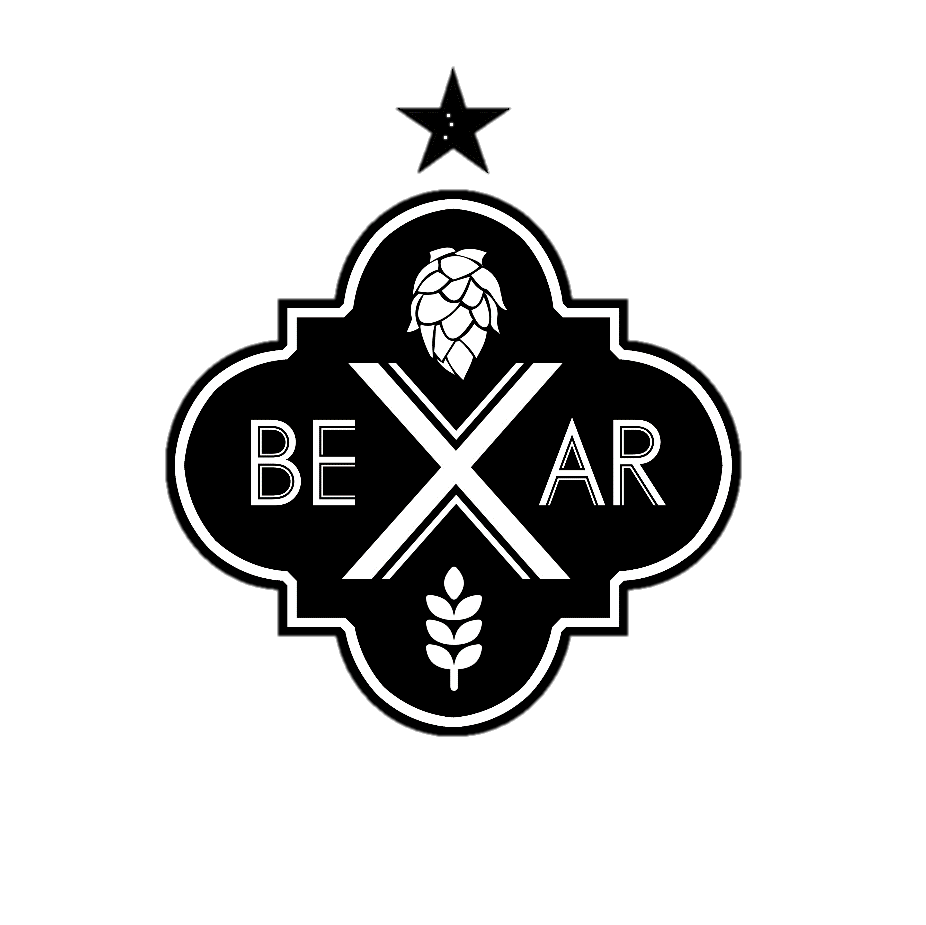 2nd –   Shaun Huggins– San Antonio Cerveceros
Luke, I Am Your Patersbier
Belgian Single
3rd –   Shaun Huggins– San Antonio Cerveceros
Bantha Fodder Blond 
Belgian Blonde Ale
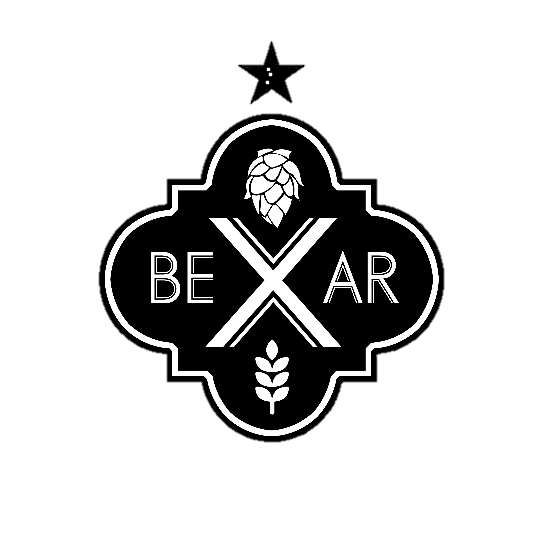 What Happens in Bruges Stays in Bruges (18 Entries)
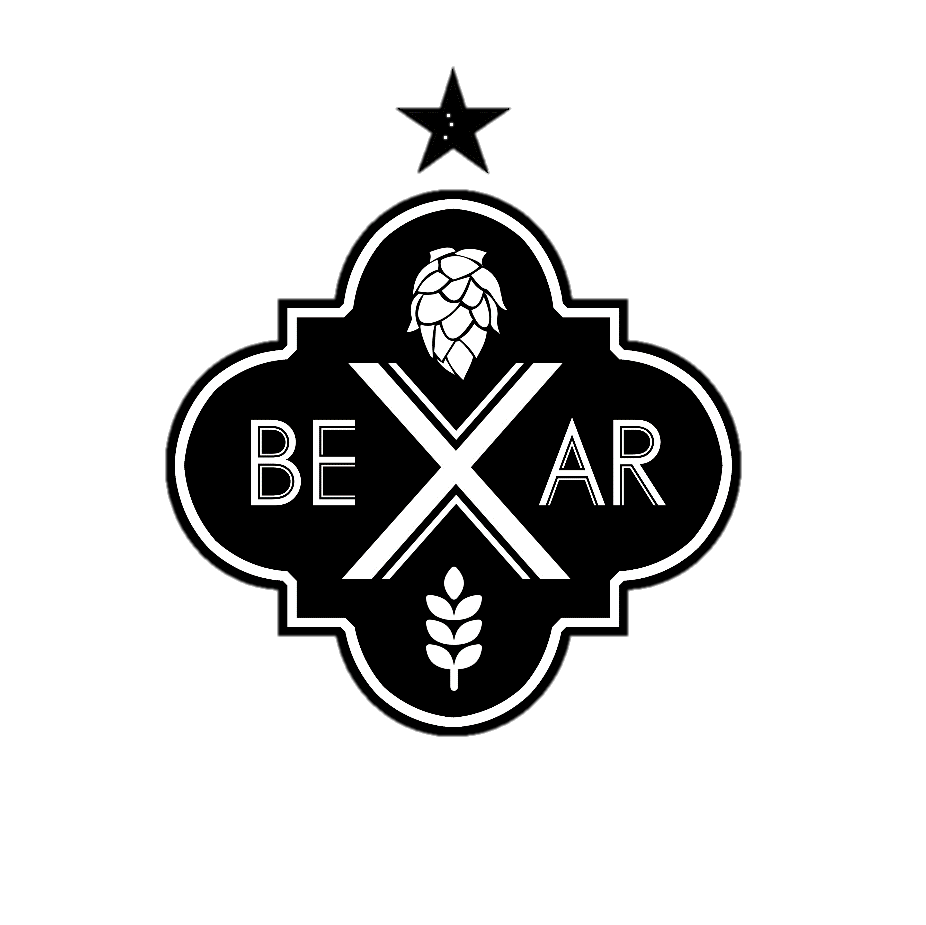 1st –   Brian Winter- Bexar Brewers
Glencrest Saison
Saison
2nd –   Shaun Huggins– San Antonio Cerveceros
Luke, I Am Your Patersbier
Belgian Single
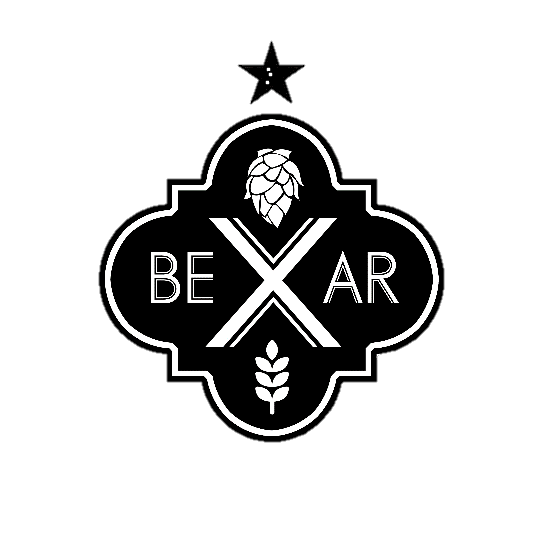 3rd –   Shaun Huggins– San Antonio Cerveceros
Bantha Fodder Blond 
Belgian Blonde Ale
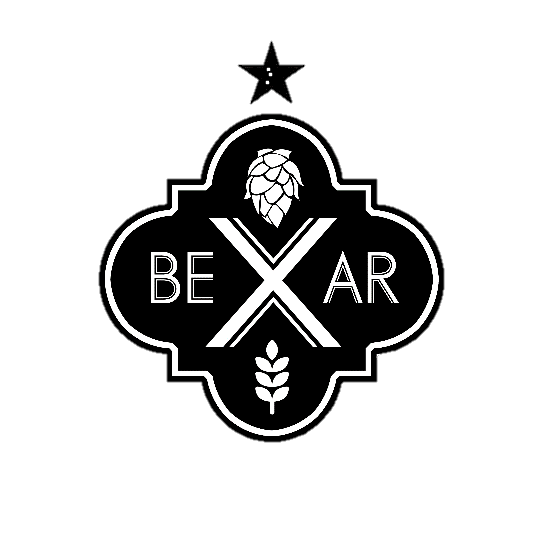 What Happens in Bruges Stays in Bruges (18 Entries)
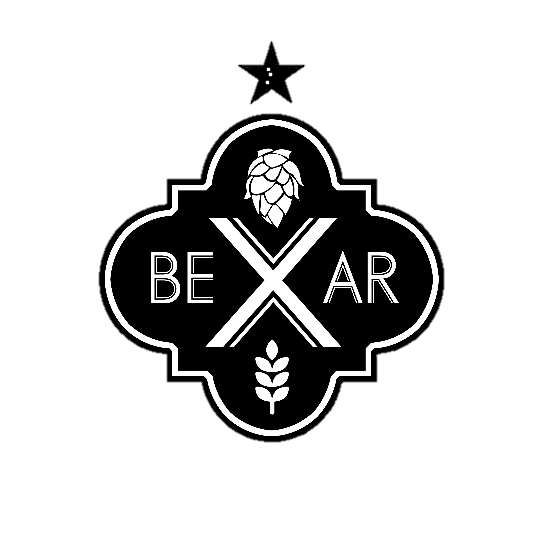 1st –   Brian Winter- Bexar Brewers
Glencrest Saison
Saison
2nd –   Shaun Huggins– San Antonio Cerveceros
Luke, I Am Your Patersbier
Belgian Single
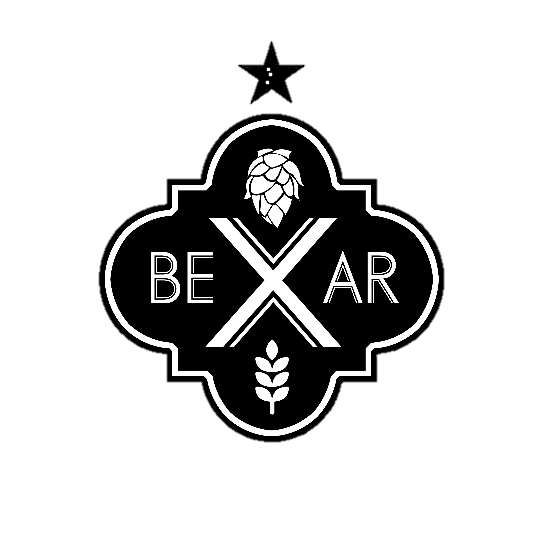 3rd –   Shaun Huggins– San Antonio Cerveceros
Bantha Fodder Blond 
Belgian Blonde Ale
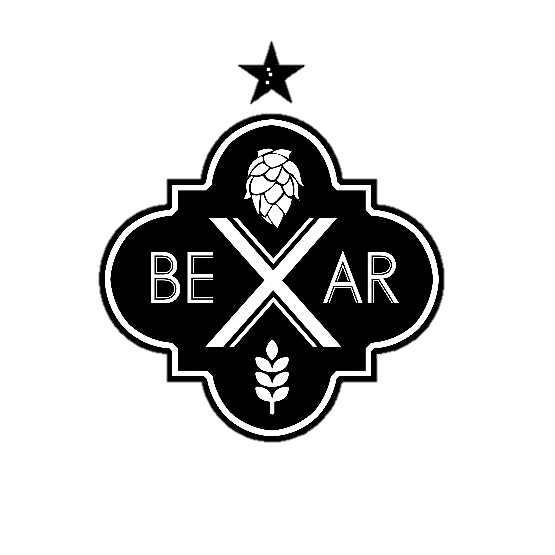 Strong European beers (18 Entries)
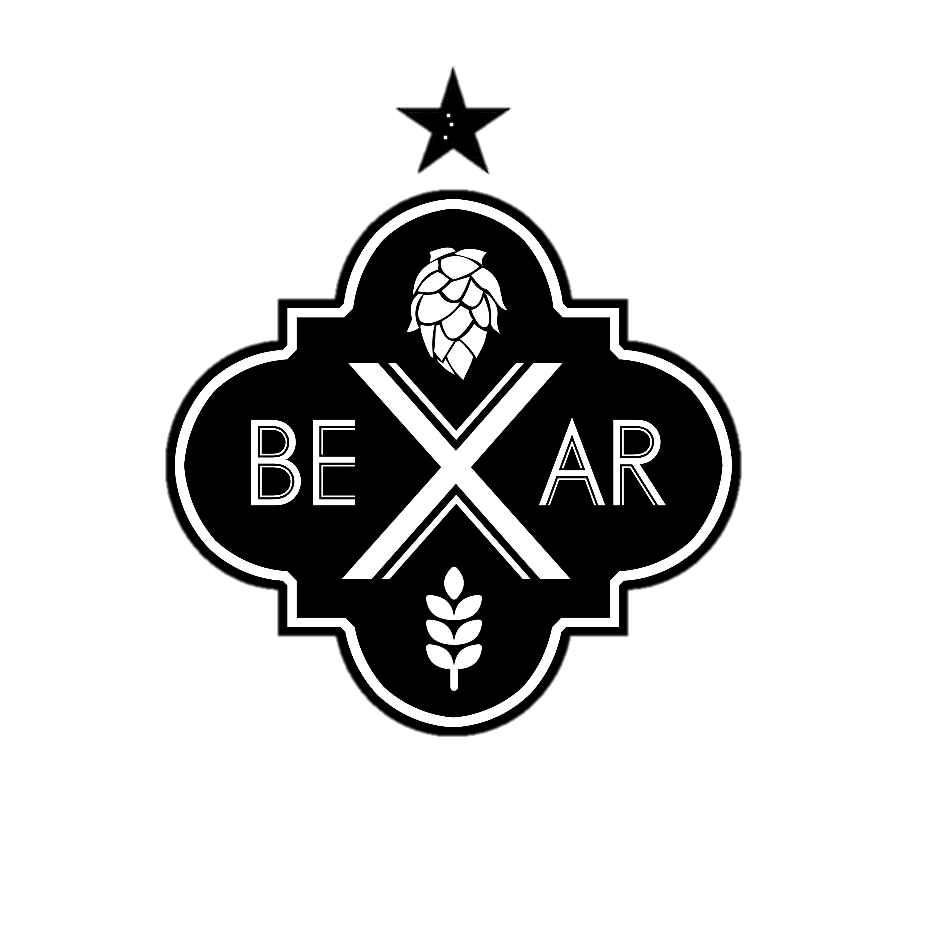 3rd –   Jeffrey Oberlin– NINJA
Scooter
Baltic Porter
Strong European beers (18 Entries)
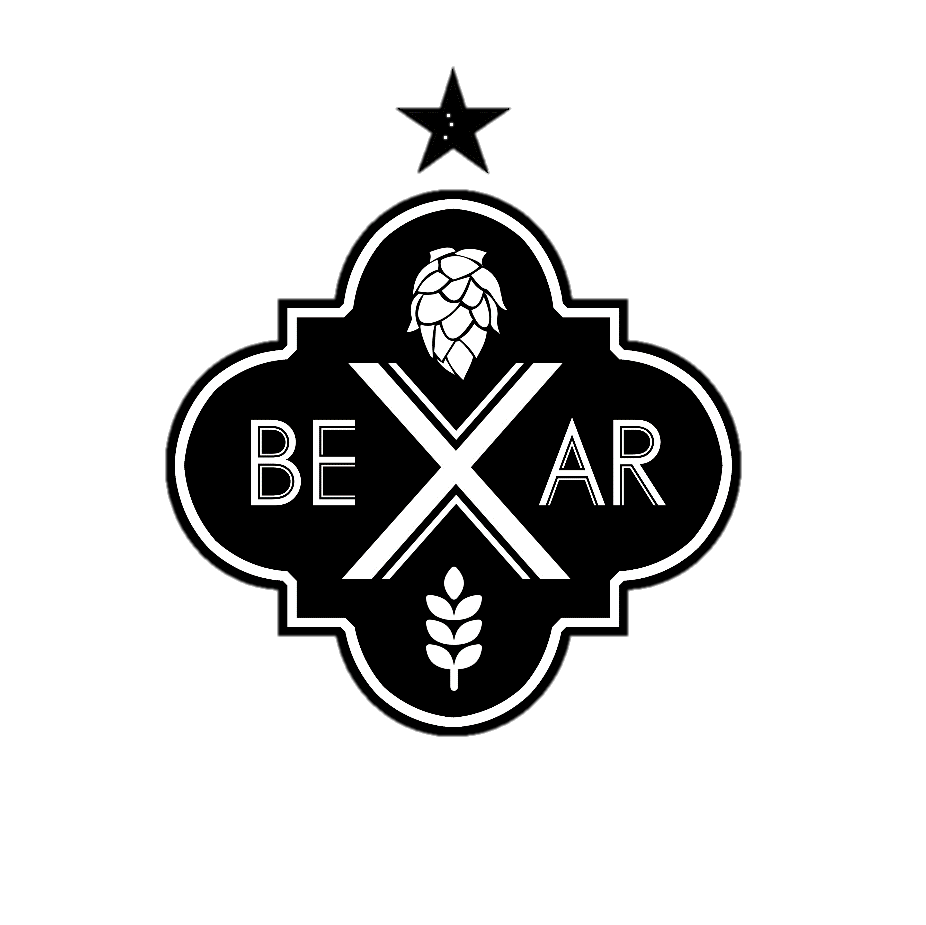 2nd –   Travis Cherry– Bay Area Mashtronauts
Bombshell Barleywine
English Barleywine
3rd –   Jeffrey Oberlin– NINJA
Scooter
Baltic Porter
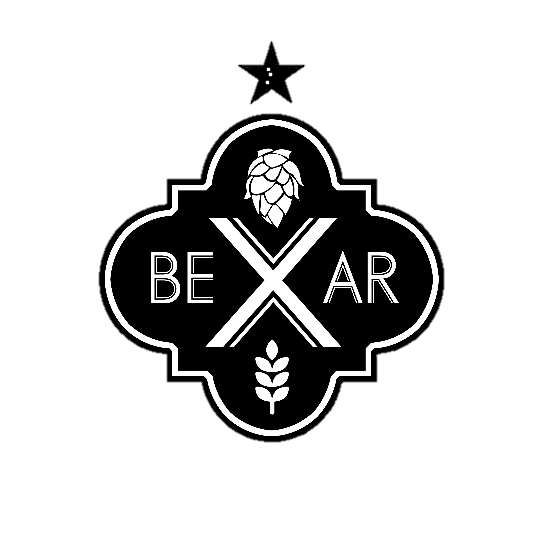 Strong European beers (18 Entries)
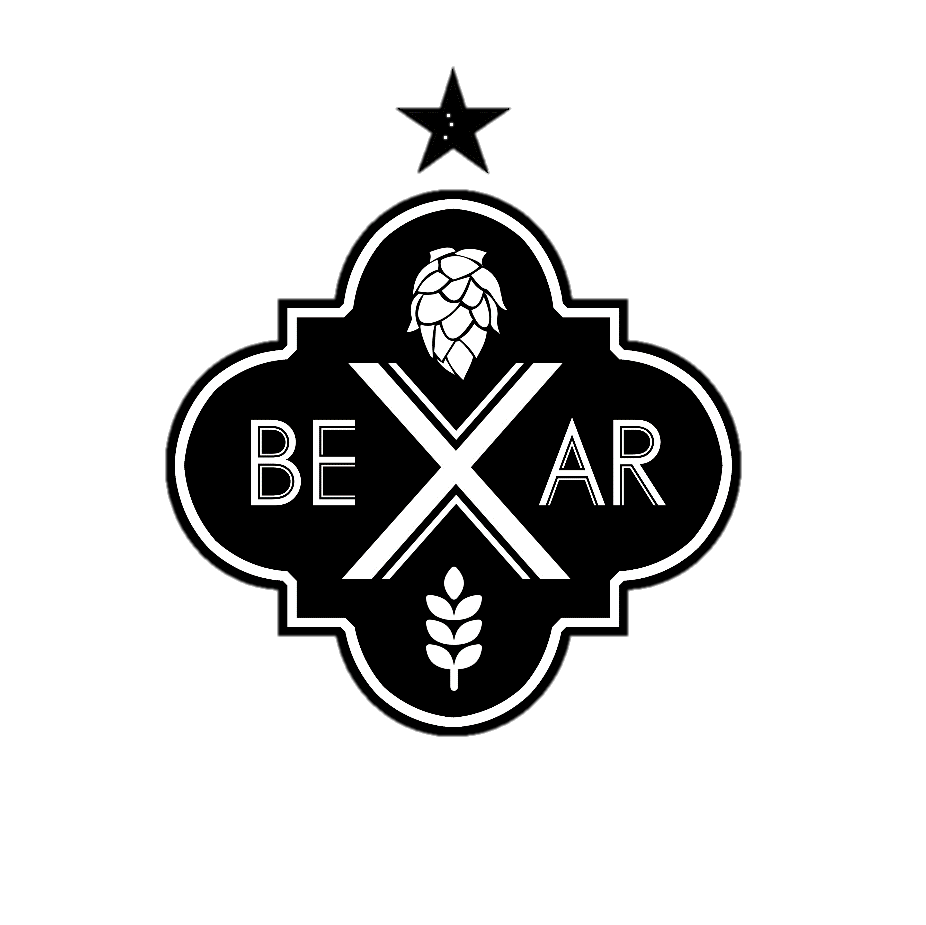 1st –   Travis Combel - CHAMPS
Zek's Porter AF
Baltic Porter
2nd –   Travis Cherry– Bay Area Mashtronauts
Bombshell Barleywine
English Barleywine
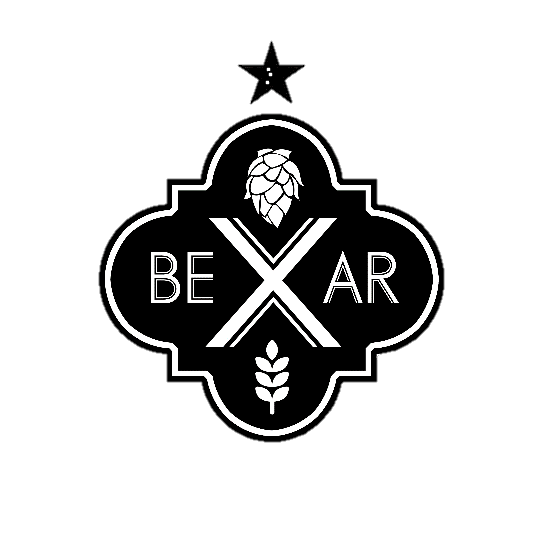 3rd –   Jeffrey Oberlin– NINJA
Scooter
Baltic Porter
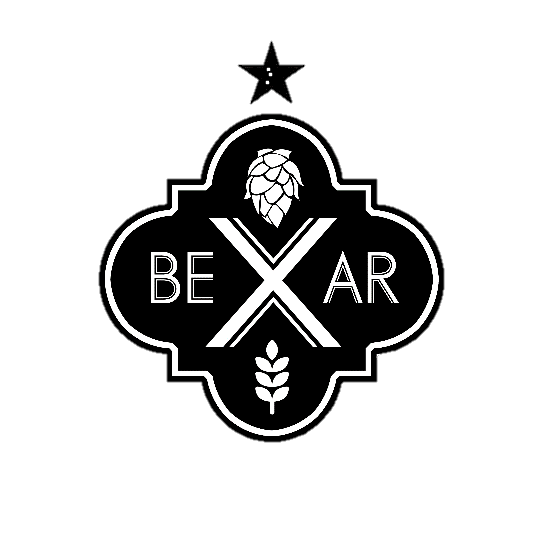 Strong European beers (18 Entries)
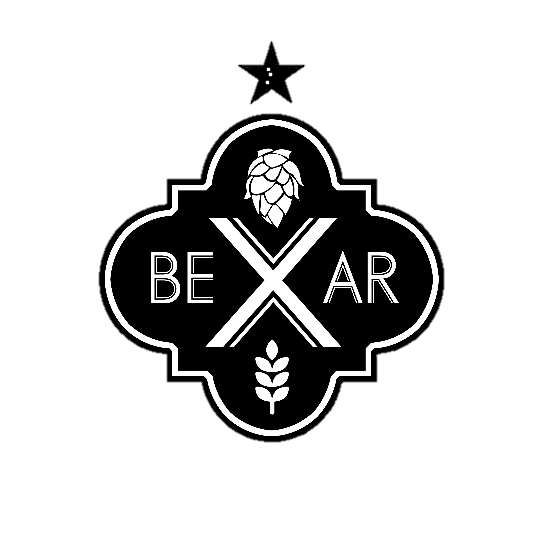 1st –   Travis Combel - CHAMPS
Zek's Porter AF
Baltic Porter
2nd –   Travis Cherry– Bay Area Mashtronauts
Bombshell Barleywine
English Barleywine
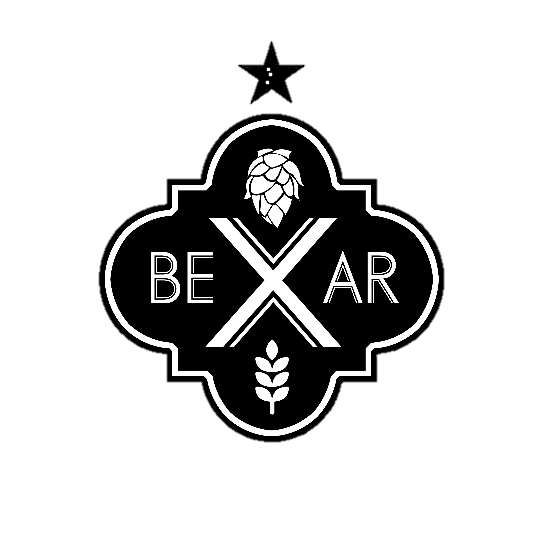 3rd –   Jeffrey Oberlin– NINJA
Scooter
Baltic Porter
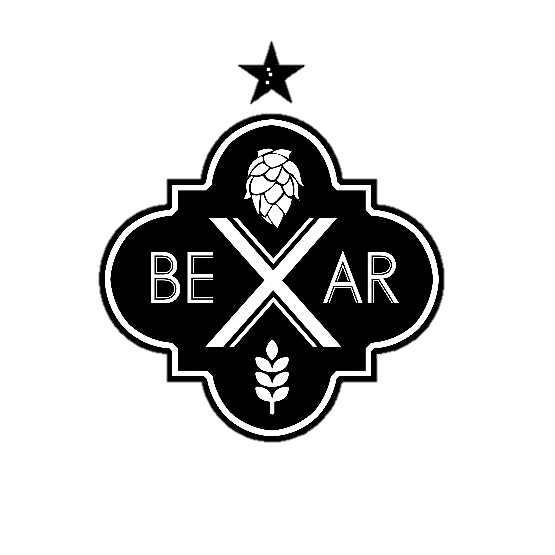 The Actually Strong Beers (America, Fuck Yeah!) (27 Entries)
HM –   Jarrett Long & John Bates– Horsemen of the Hopocalypse
Imperial Empire 
Imperial Stout
The Actually Strong Beers (America, Fuck Yeah!) (27 Entries)
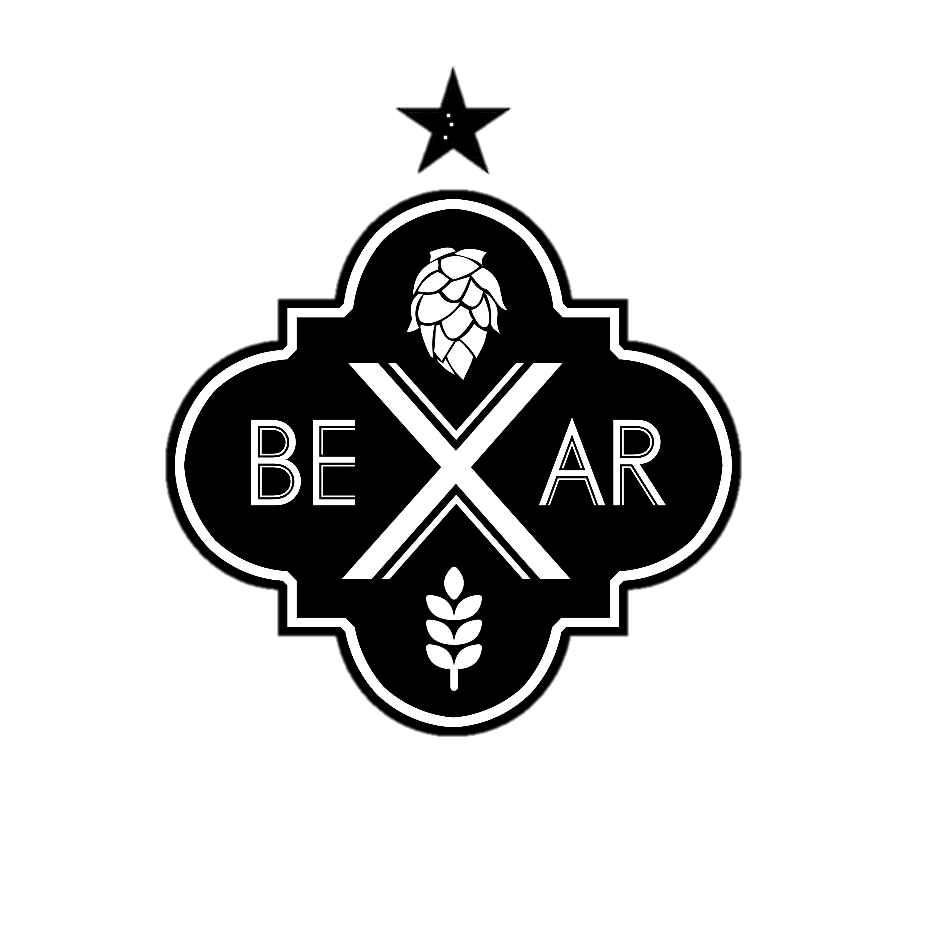 3rd –   Eric Heinz & Kyle Autry– NINJA
Fat man
American Barleywine
HM –   Jarrett Long & John Bates– Horsemen of the Hopocalypse
Imperial Empire 
Imperial Stout
The Actually Strong Beers (America, Fuck Yeah!) (27 Entries)
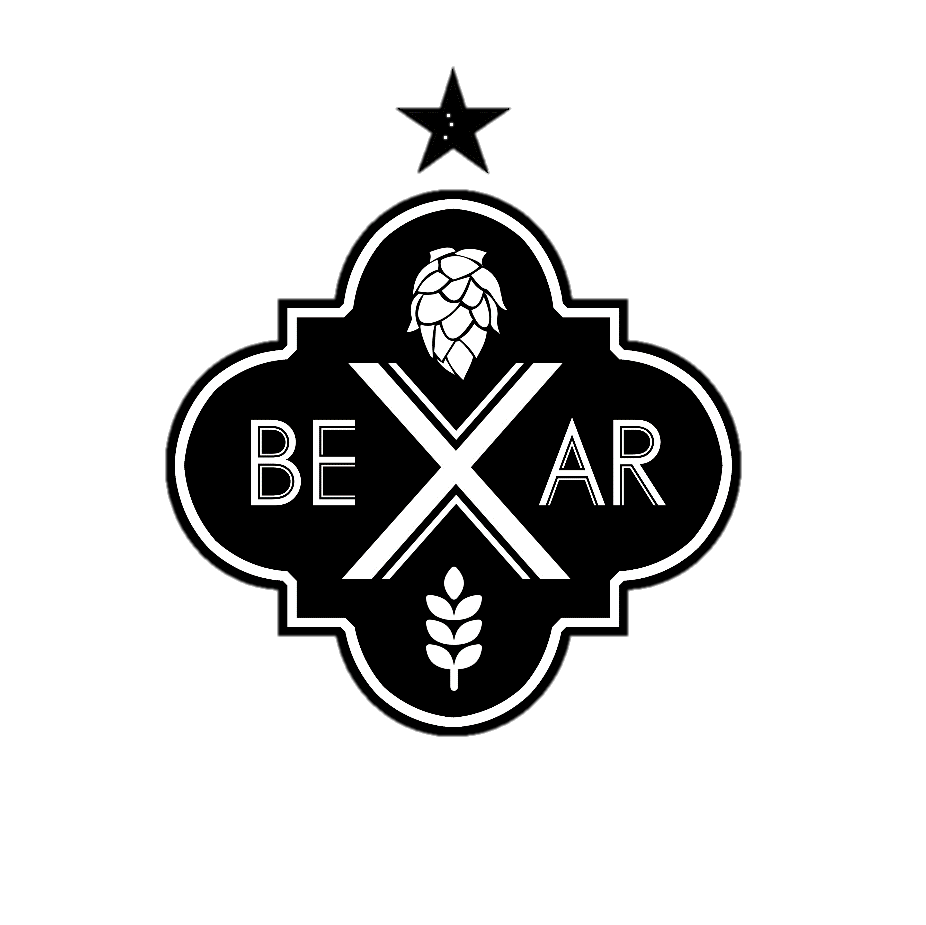 2nd –   Travis Cherry – Bay Area Mashtronauts
Showdown In El Dorado
Double IPA
3rd –   Eric Heinz & Kyle Autry– NINJA
Fat man
American Barleywine
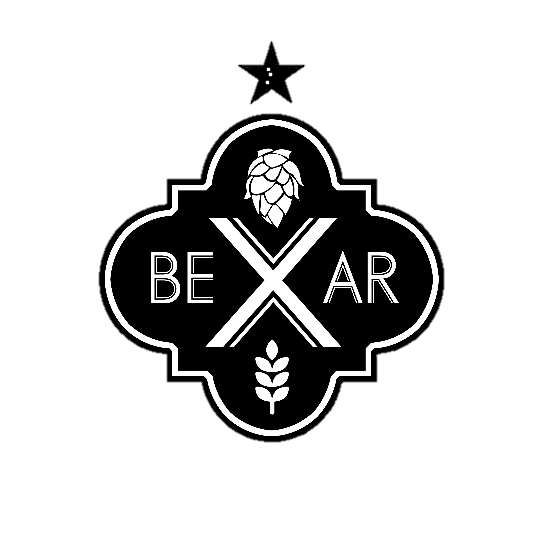 HM –   Jarrett Long & John Bates– Horsemen of the Hopocalypse
Imperial Empire 
Imperial Stout
The Actually Strong Beers (America, Fuck Yeah!) (27 Entries)
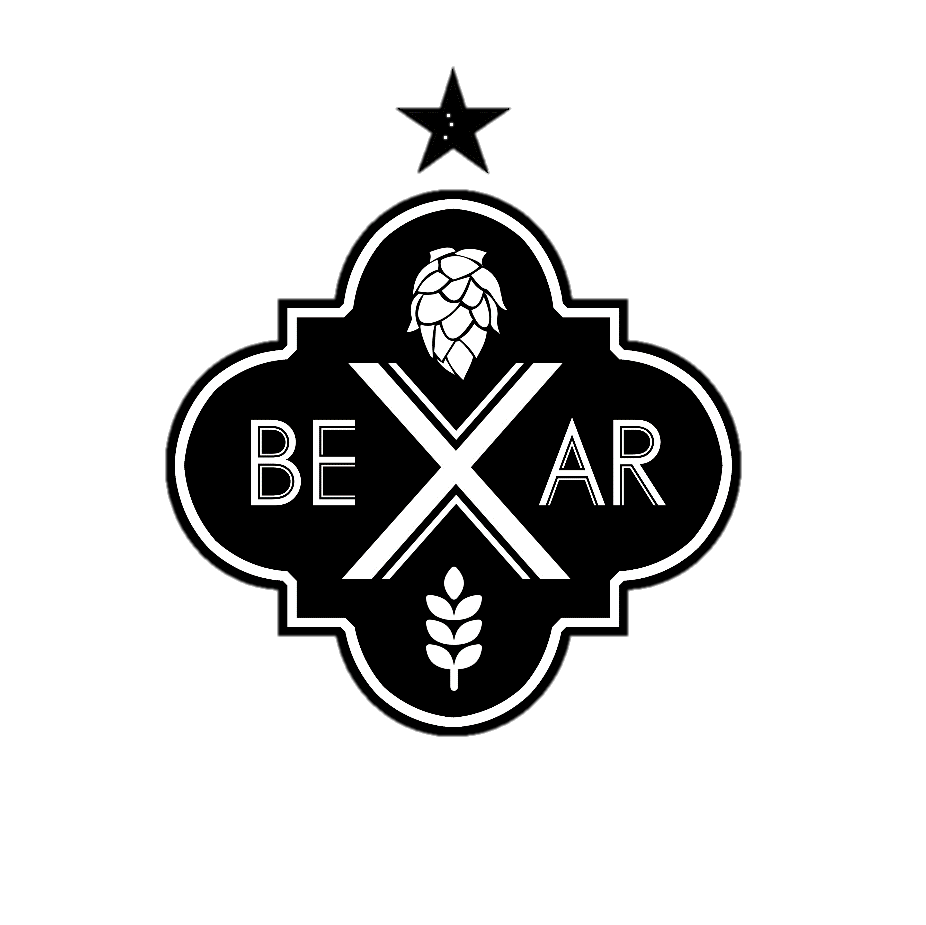 2nd –   Travis Cherry – Bay Area Mashtronauts
Showdown In El Dorado
Double IPA
1st –   Jarrett Long & John Bates- Horsemen of the Hopocalypse
Trinity River
Specialty Wood-Aged Beer
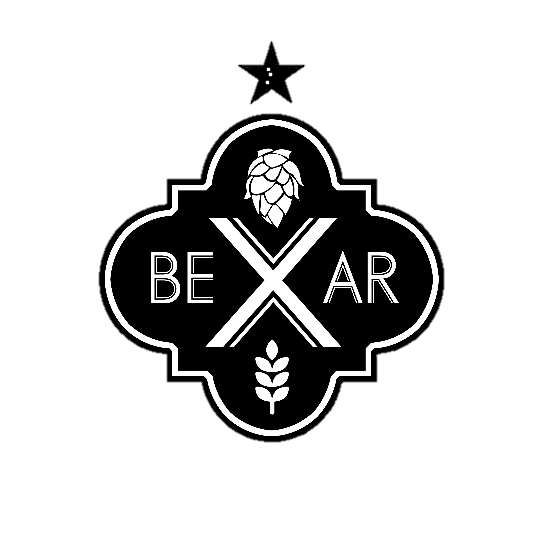 3rd –   Eric Heinz & Kyle Autry– NINJA
Fat man
American Barleywine
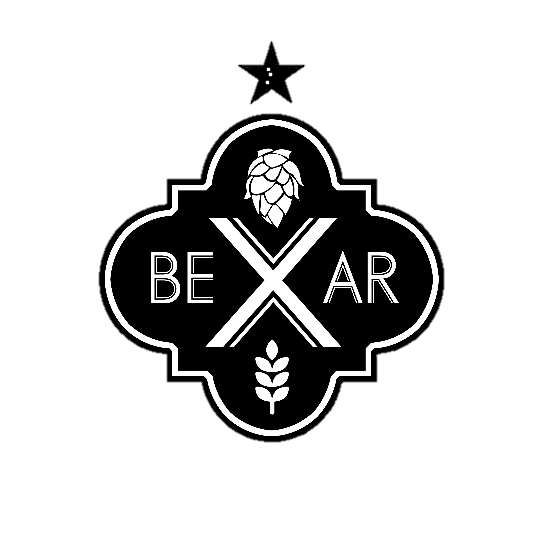 HM –   Jarrett Long & John Bates– Horsemen of the Hopocalypse
Imperial Empire 
Imperial Stout
The Actually Strong Beers (America, Fuck Yeah!) (27 Entries)
1st –   Jarrett Long & John Bates- Horsemen of the Hopocalypse
Trinity River
Specialty Wood-Aged Beer
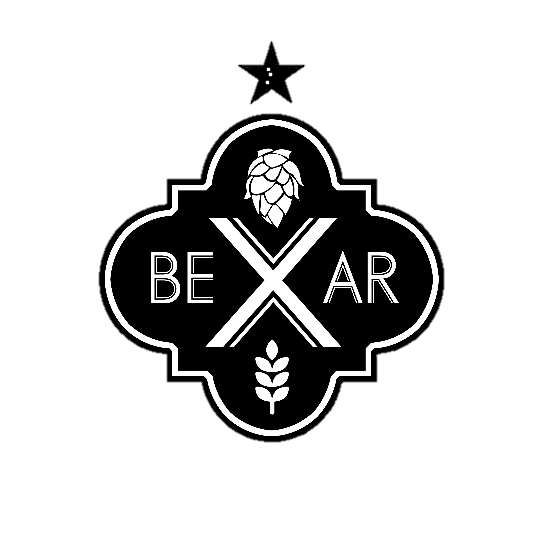 2nd –   Travis Cherry – Bay Area Mashtronauts
Showdown In El Dorado
Double IPA
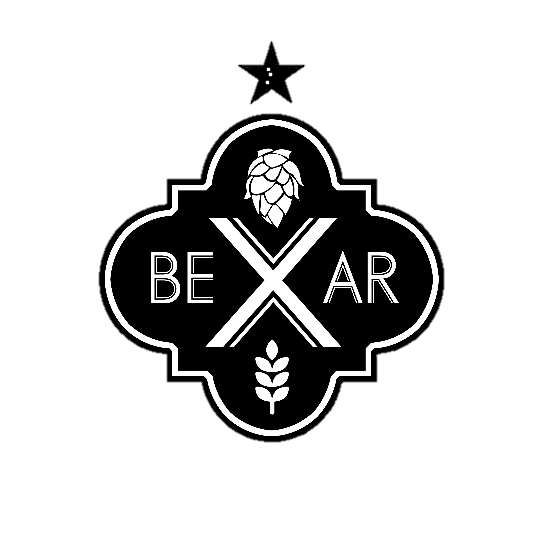 3rd –   Eric Heinz & Kyle Autry– NINJA
Fat man
American Barleywine
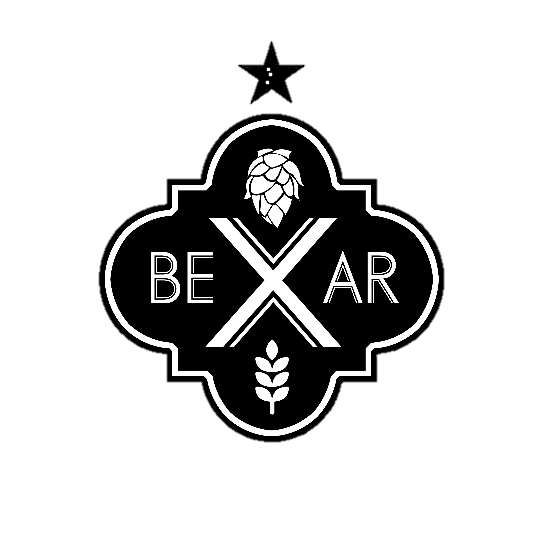 HM –   Jarrett Long & John Bates– Horsemen of the Hopocalypse
Imperial Empire 
Imperial Stout
Raffle Time!
Is Peanut Butter a Spice? (19 Entries)
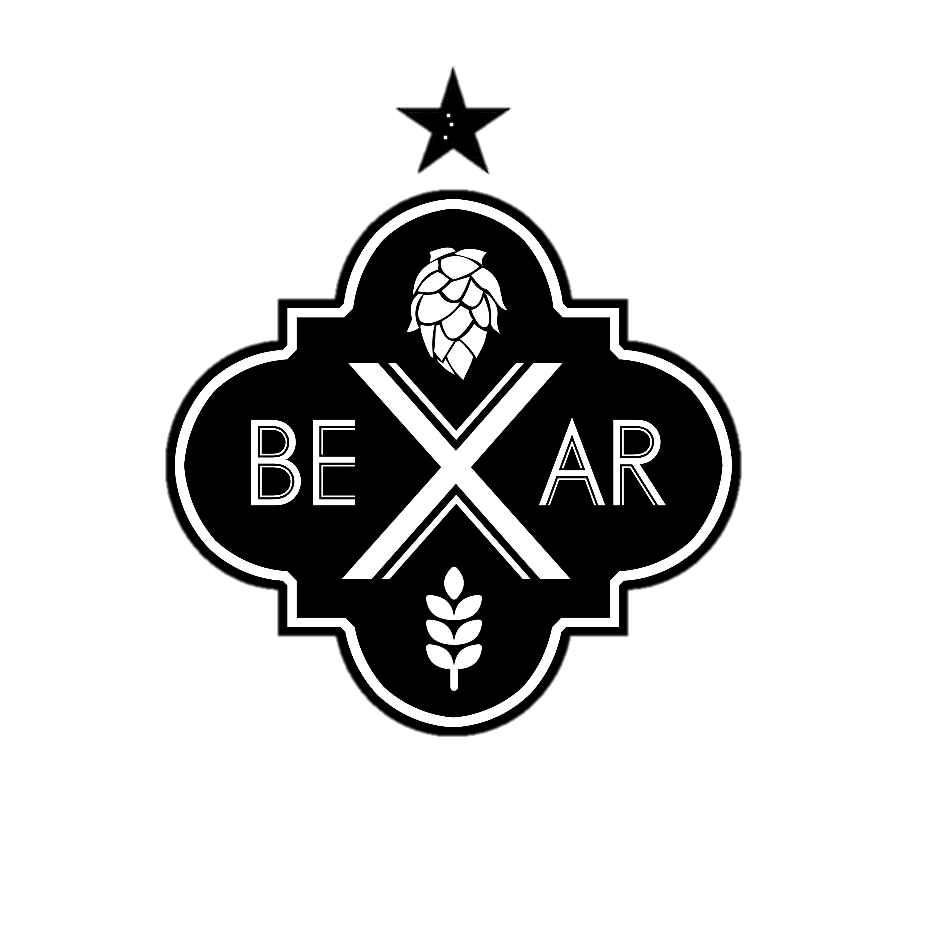 3rd –   Fritz Schanz
Stearman's Experimental Barleywine
Experimental Beer
Is Peanut Butter a Spice? (19 Entries)
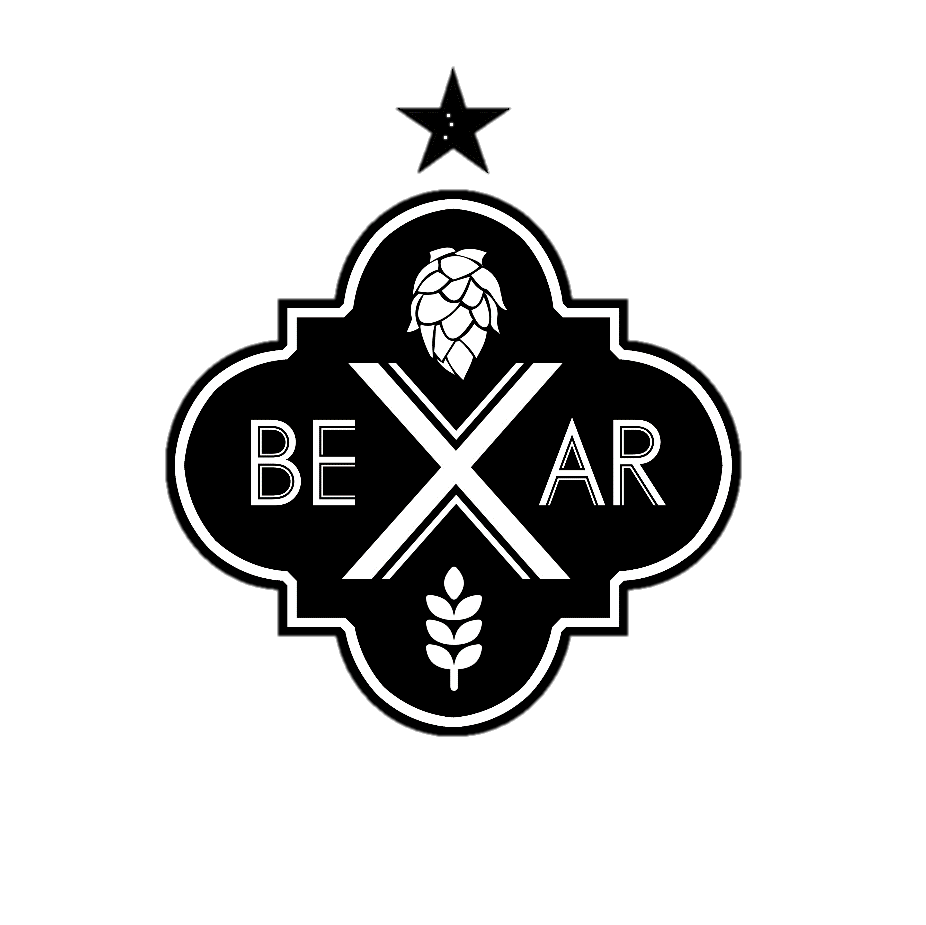 2nd –   Travis Cherry– Bay Area Mashtronauts
The Golden Woody
Wood-aged Beer
3rd –   Fritz Schanz
Stearman's Experimental Barleywine
Experimental Beer
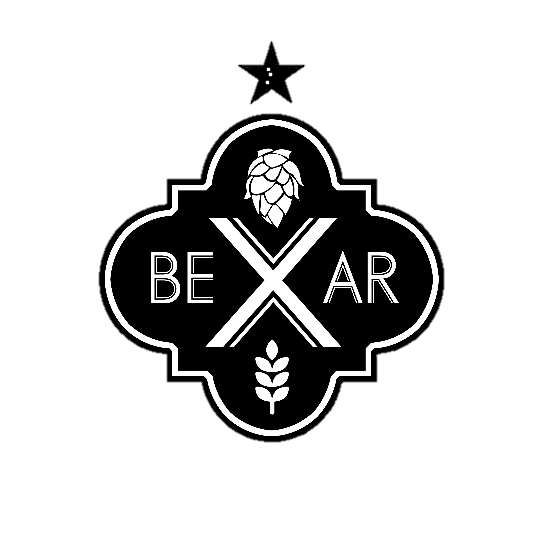 Is Peanut Butter a Spice? (19 Entries)
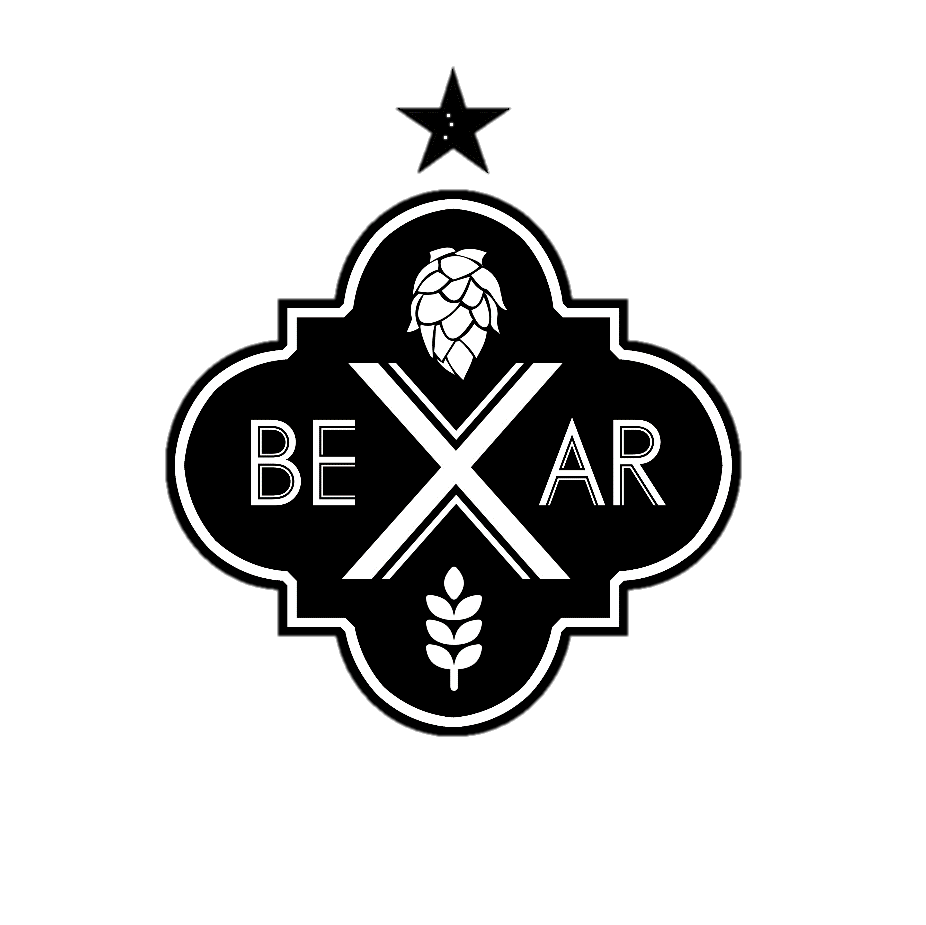 1st –   Pete Train - NINJA
Seven Seas Of Rye
Alternative Grain Beer
2nd –   Travis Cherry– Bay Area Mashtronauts
The Golden Woody
Wood-aged Beer
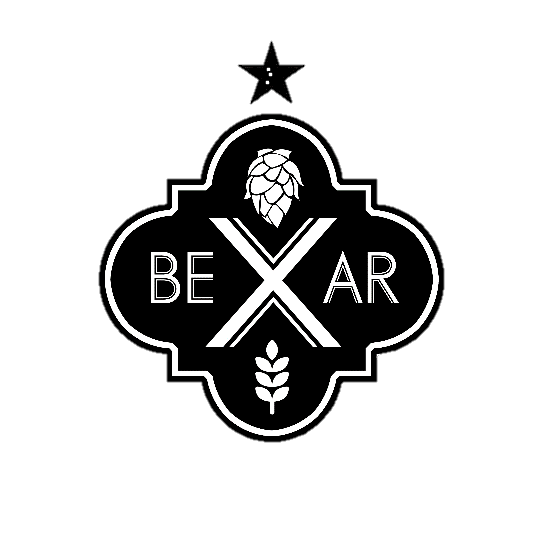 3rd –   Fritz Schanz
Stearman's Experimental Barleywine
Experimental Beer
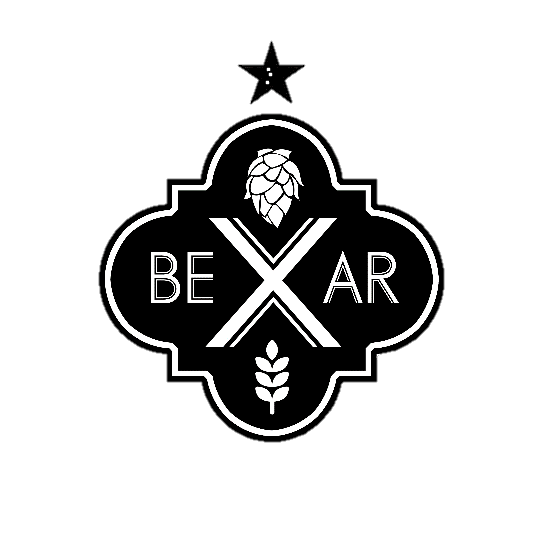 Is Peanut Butter a Spice? (19 Entries)
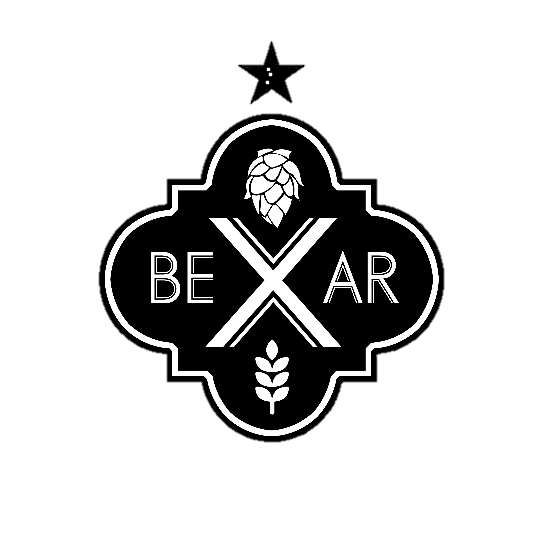 1st –   Pete Train - NINJA
Seven Seas Of Rye
Alternative Grain Beer
2nd –   Travis Cherry– Bay Area Mashtronauts
The Golden Woody
Wood-aged Beer
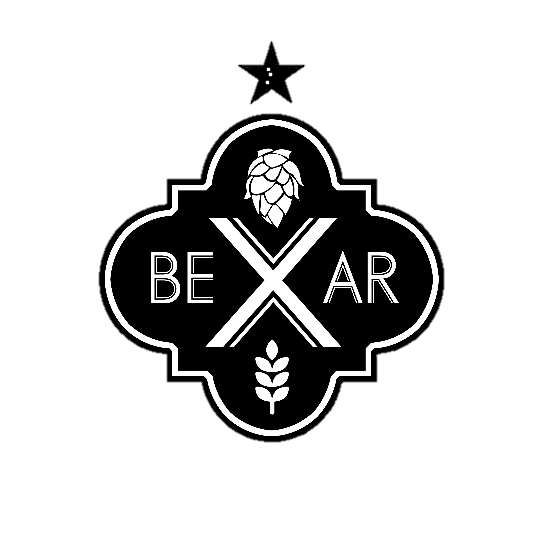 3rd –   Fritz Schanz
Stearman's Experimental Barleywine
Experimental Beer
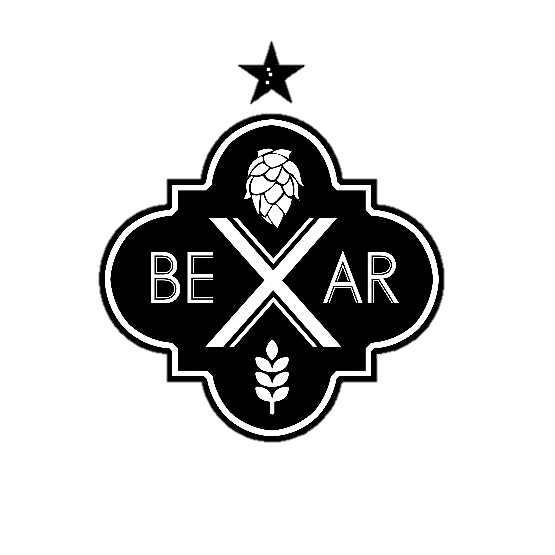 Put on the Schmutzli Outfit and Tell Me You Love Me (19 Entries)
HM –   Pete Train – NINJA
A Finer Shiner
International Dark Lager
Put on the Schmutzli Outfit and Tell Me You Love Me (19 Entries)
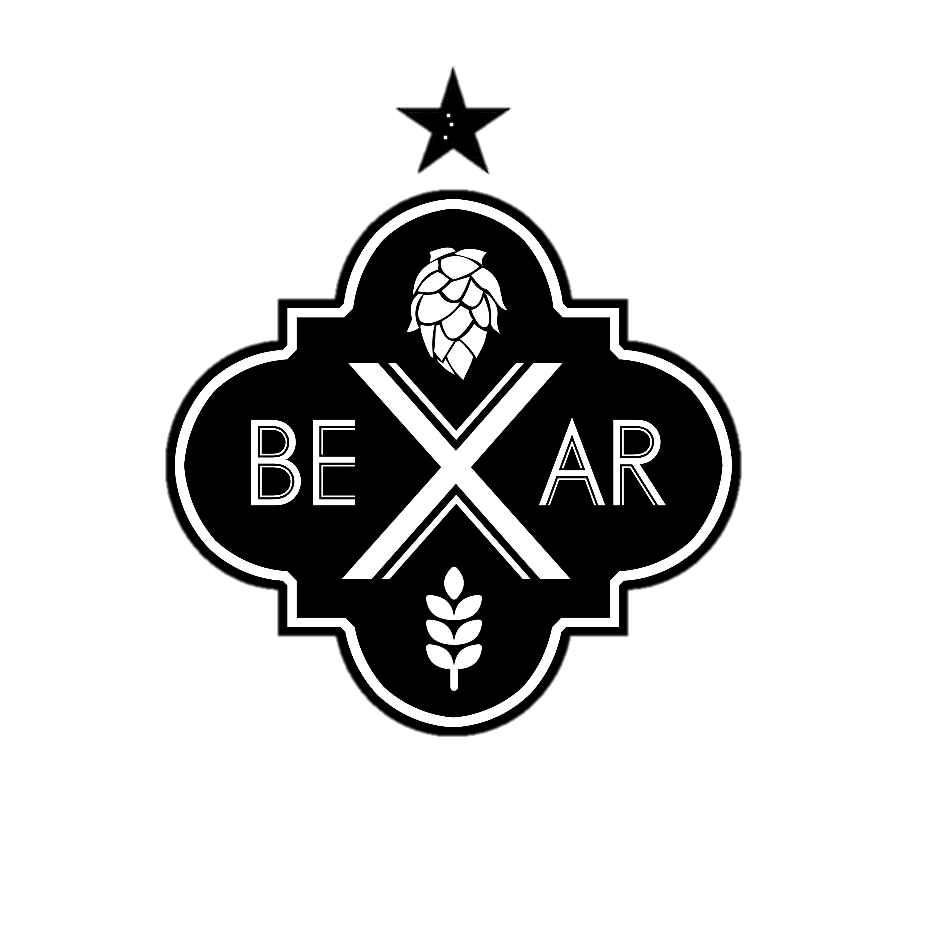 3rd –   Anthony Silveira– Denton County Homebrewers Guild
Lone Star Eclipse
Schwarzbier
HM –   Pete Train – NINJA
A Finer Shiner
International Dark Lager
Put on the Schmutzli Outfit and Tell Me You Love Me (19 Entries)
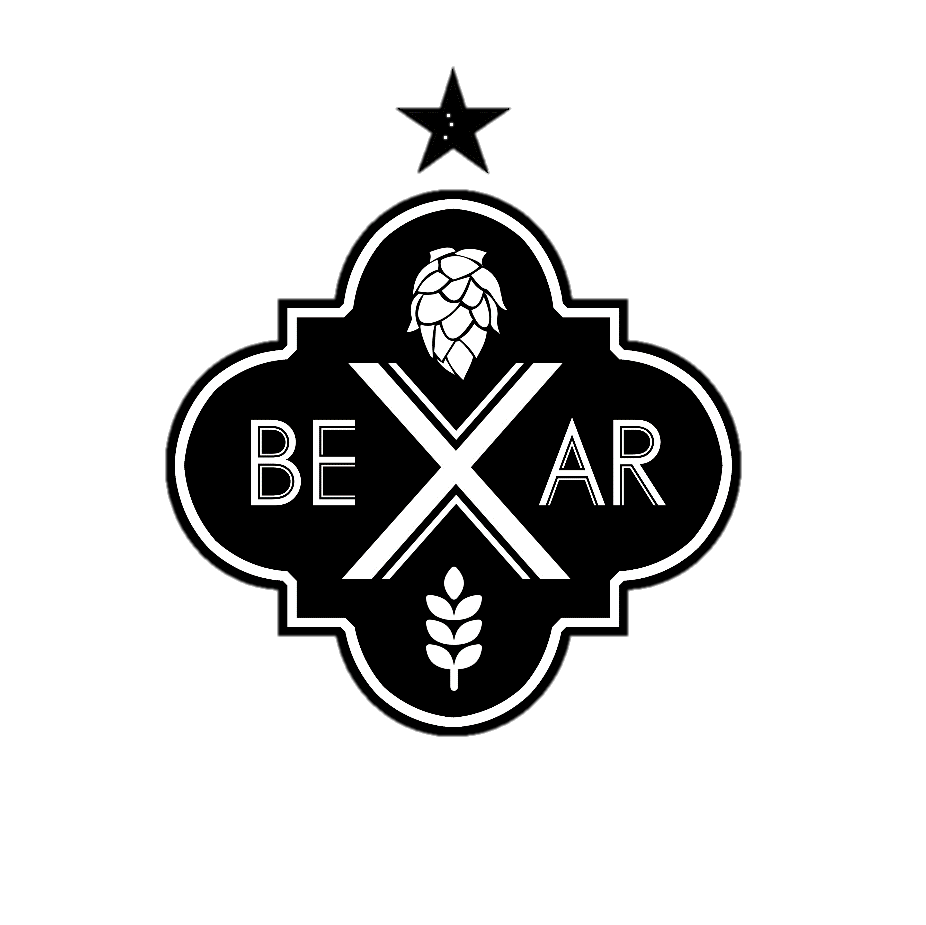 2nd –   Berry Forrest & Silvia Eyster– Horsemen of the Hopocalypse
Darth Mal
Munich Dunkel
3rd –   Anthony Silveira– Denton County Homebrewers Guild
Lone Star Eclipse
Schwarzbier
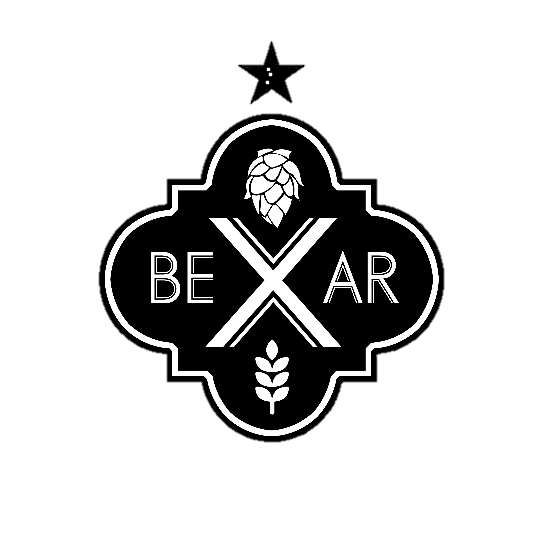 HM –   Pete Train – NINJA
A Finer Shiner
International Dark Lager
Put on the Schmutzli Outfit and Tell Me You Love Me (19 Entries)
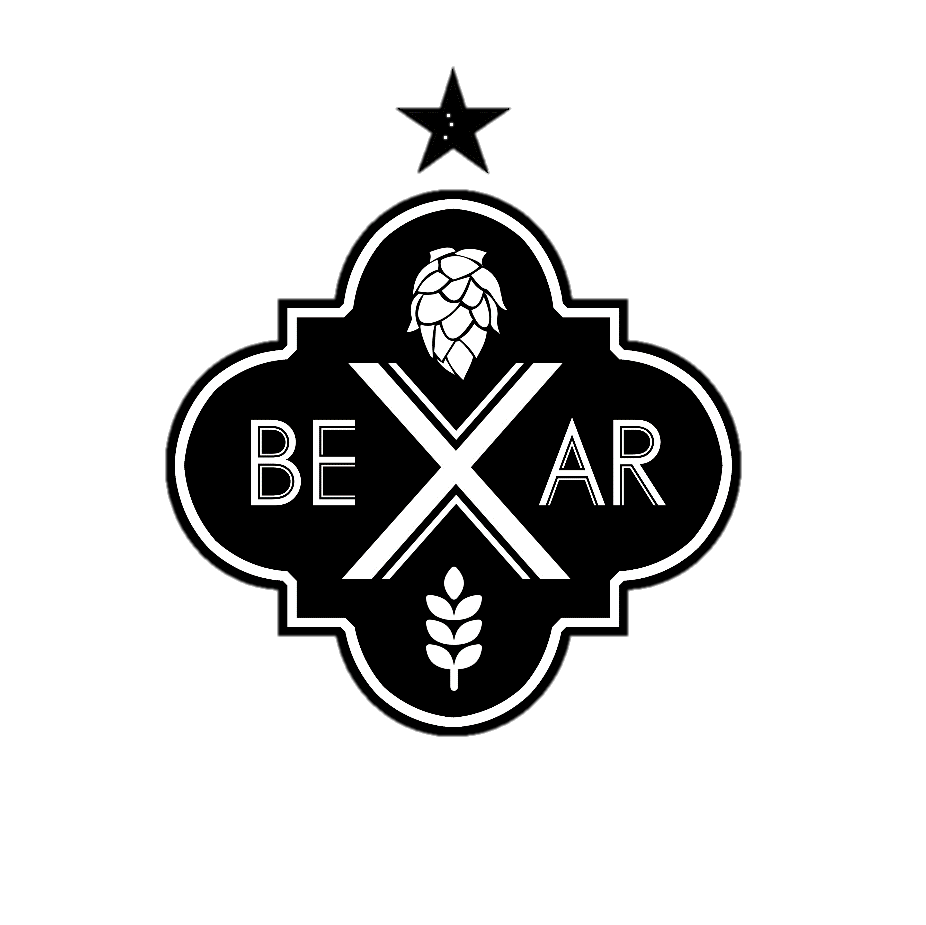 2nd –   Berry Forrest & Silvia Eyster– Horsemen of the Hopocalypse
Darth Mal
Munich Dunkel
1st –   Josh Word- Bay Area Mashtronauts
Dark Star
Czech Dark Lager
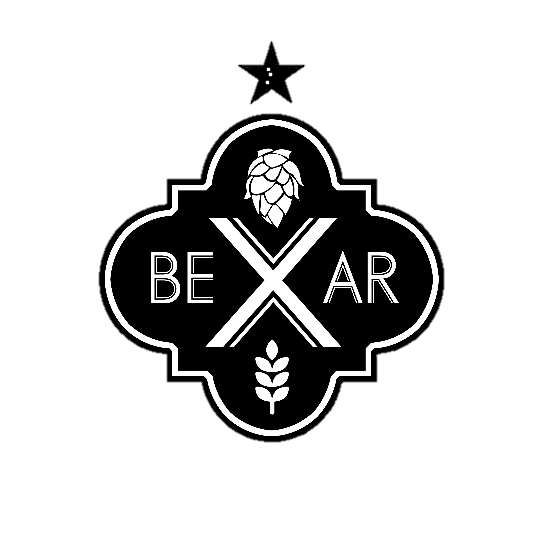 3rd –   Anthony Silveira– Denton County Homebrewers Guild
Lone Star Eclipse
Schwarzbier
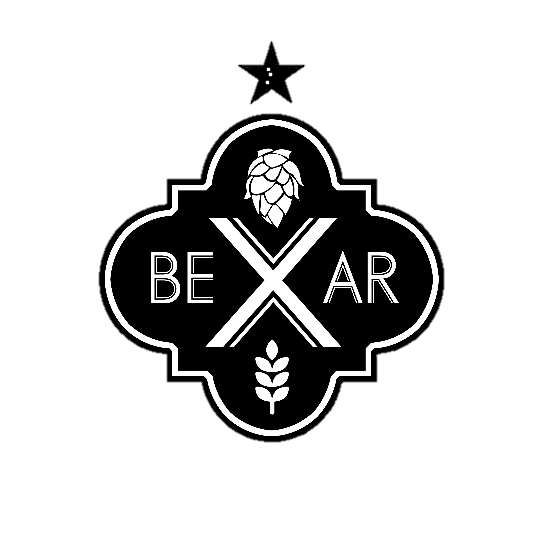 HM –   Pete Train – NINJA
A Finer Shiner
International Dark Lager
Put on the Schmutzli Outfit and Tell Me You Love Me (19 Entries)
1st –   Josh Word- Bay Area Mashtronauts
Dark Star
Czech Dark Lager
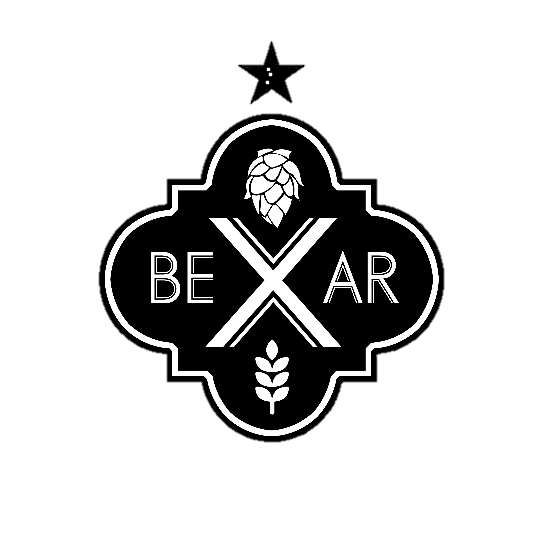 2nd –   Berry Forrest & Silvia Eyster– Horsemen of the Hopocalypse
Darth Mal
Munich Dunkel
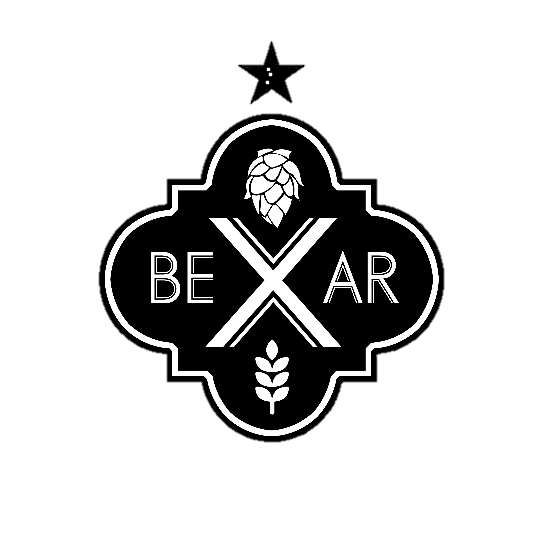 3rd –   Anthony Silveira– Denton County Homebrewers Guild
Lone Star Eclipse
Schwarzbier
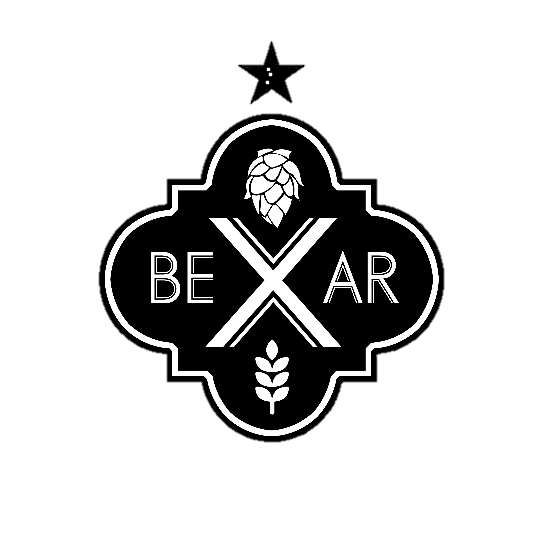 HM –   Pete Train – NINJA
A Finer Shiner
International Dark Lager
Bitter (lol) European Beers (19 Entries)
HM –   Travis Cherry– Bay Area Mashtronauts
Beer Guts And Space Nuts
English IPA
Bitter (lol) European Beers (19 Entries)
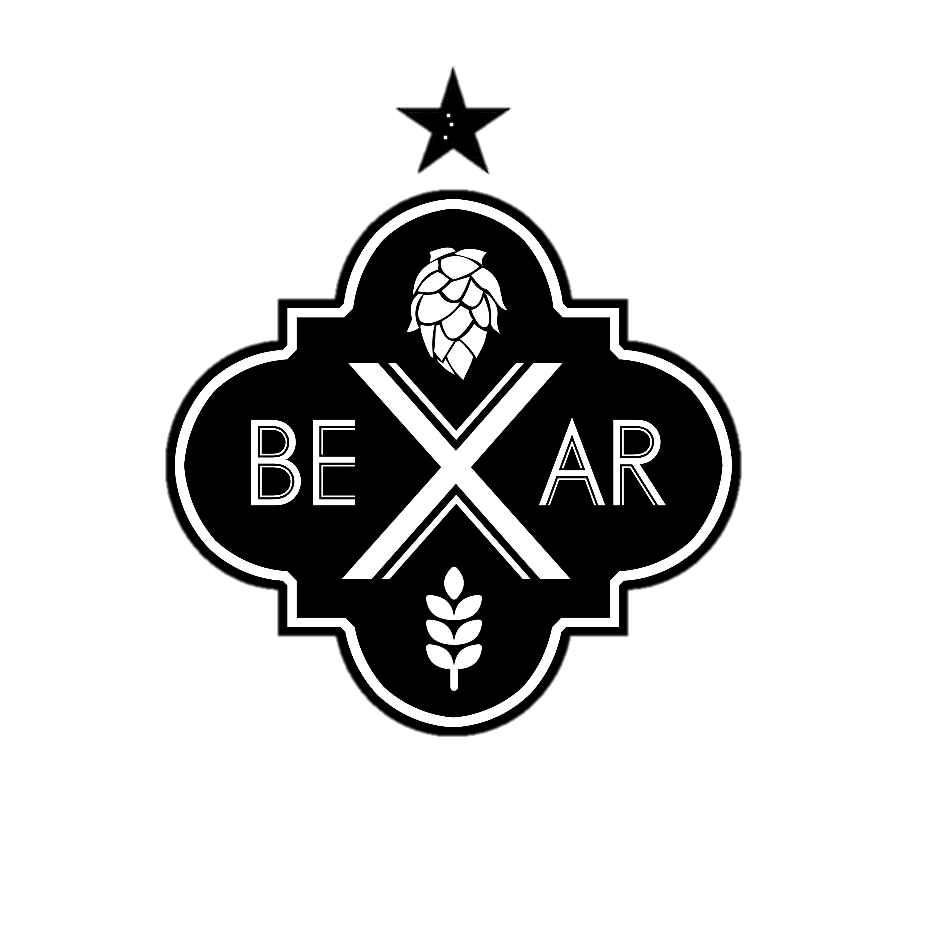 3rd –   Ben Sencindiver– San Antonio Cerveceros
Its A Bigger Bitter!
Best Bitter
HM –   Travis Cherry– Bay Area Mashtronauts
Beer Guts And Space Nuts
English IPA
Bitter (lol) European Beers (19 Entries)
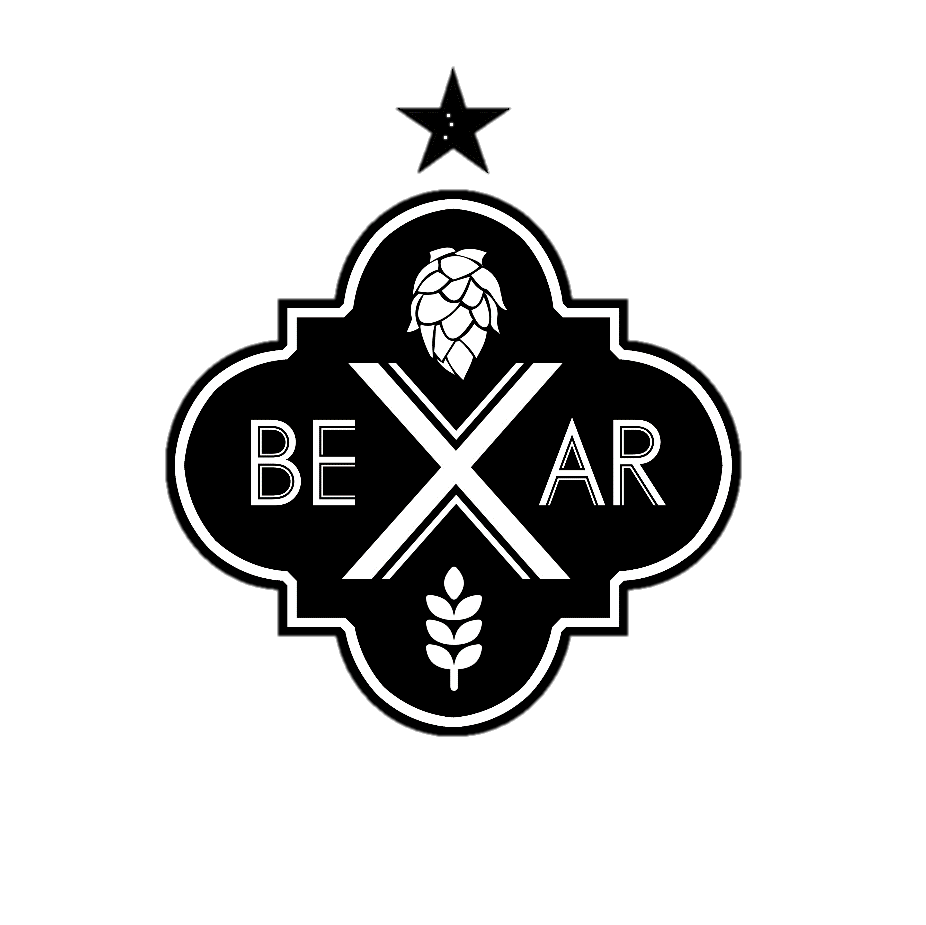 2nd –   David Towles– High Plains Drafters
Alt Strong Bitter #2
Strong Bitter
3rd –   Ben Sencindiver– San Antonio Cerveceros
Its A Bigger Bitter!
Best Bitter
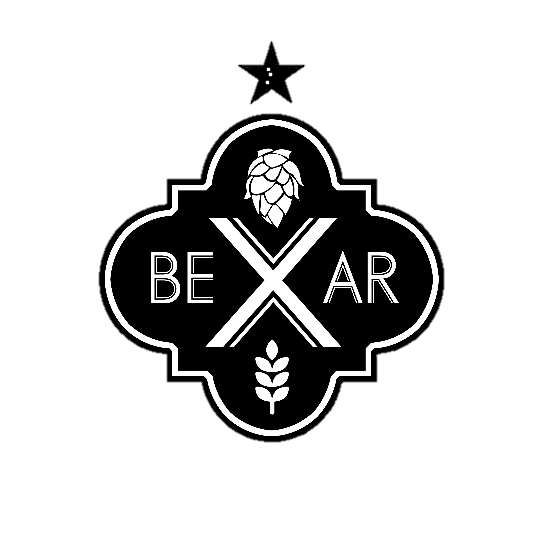 HM –   Travis Cherry– Bay Area Mashtronauts
Beer Guts And Space Nuts
English IPA
Bitter (lol) European Beers (19 Entries)
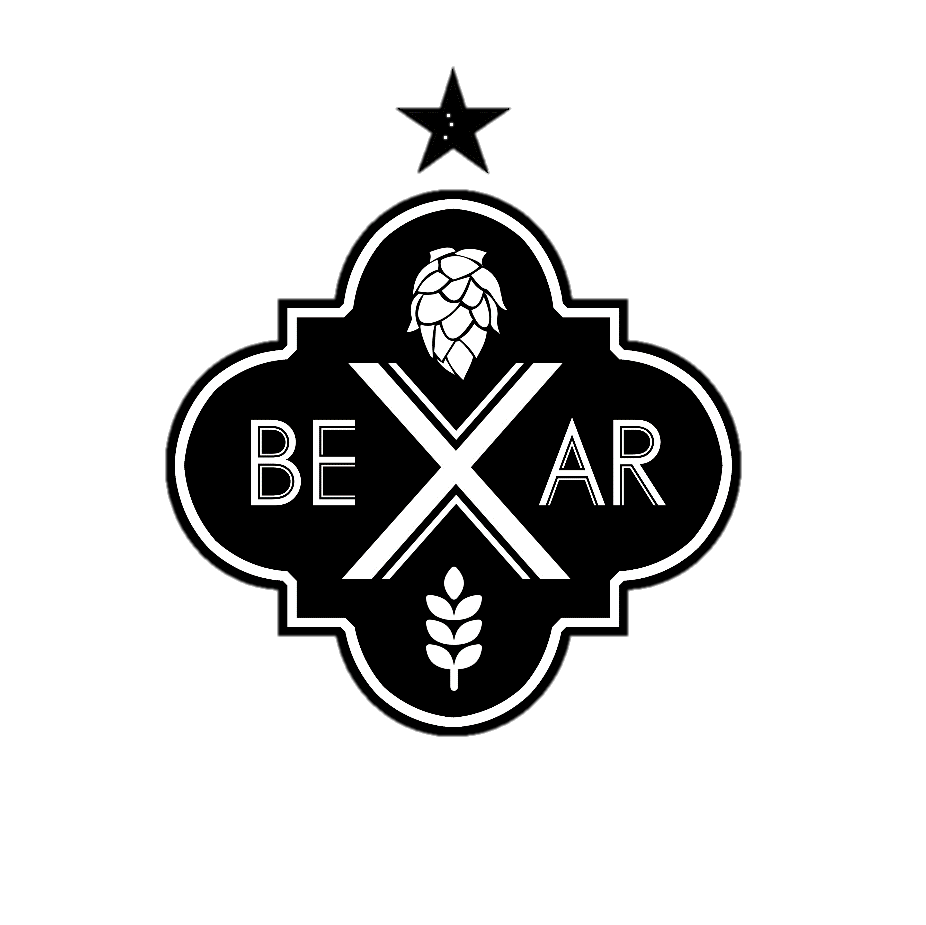 2nd –   David Towles– High Plains Drafters
Alt Strong Bitter #2
Strong Bitter
1st –   Ben Sencindiver– San Antonio Cerveceros
Its A Lil Bitter! 
Ordinary Bitter
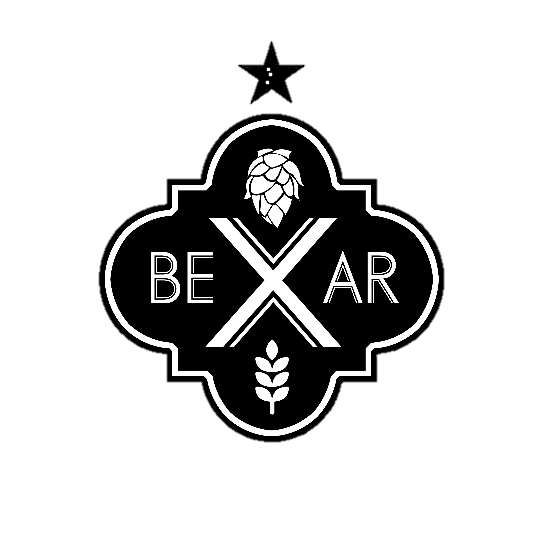 3rd –   Ben Sencindiver– San Antonio Cerveceros
Its A Bigger Bitter!
Best Bitter
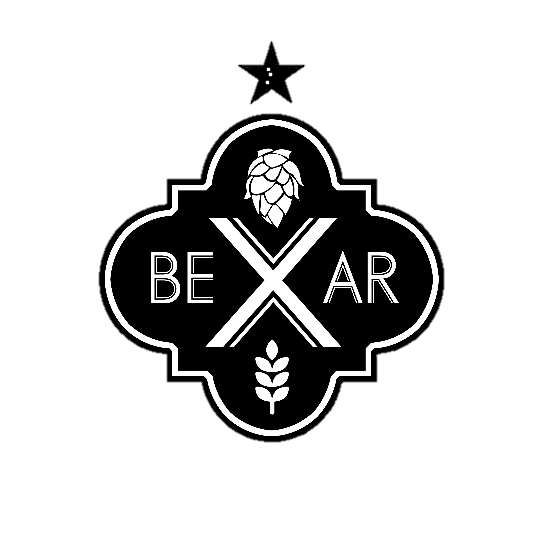 HM –   Travis Cherry– Bay Area Mashtronauts
Beer Guts And Space Nuts
English IPA
Bitter (lol) European Beers (19 Entries)
1st –   Ben Sencindiver– San Antonio Cerveceros
Its A Lil Bitter! 
Ordinary Bitter
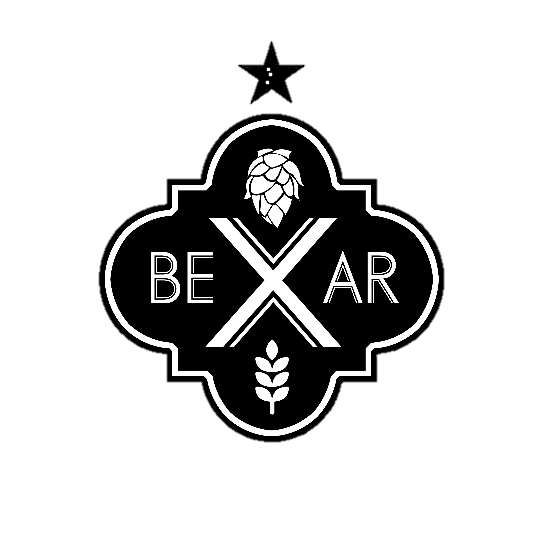 2nd –   David Towles– High Plains Drafters
Alt Strong Bitter #2
Strong Bitter
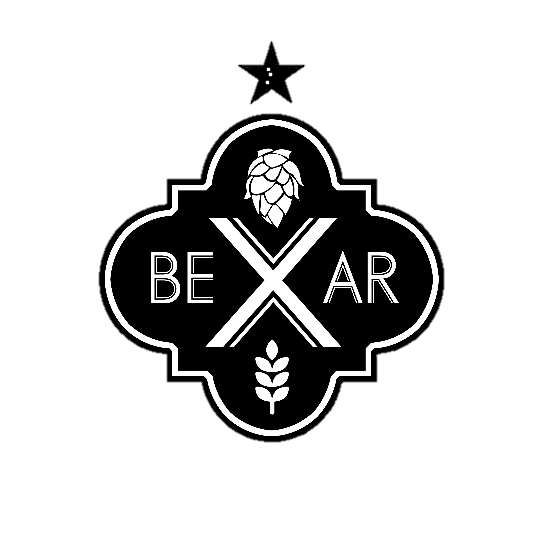 3rd –   Ben Sencindiver– San Antonio Cerveceros
Its A Bigger Bitter!
Best Bitter
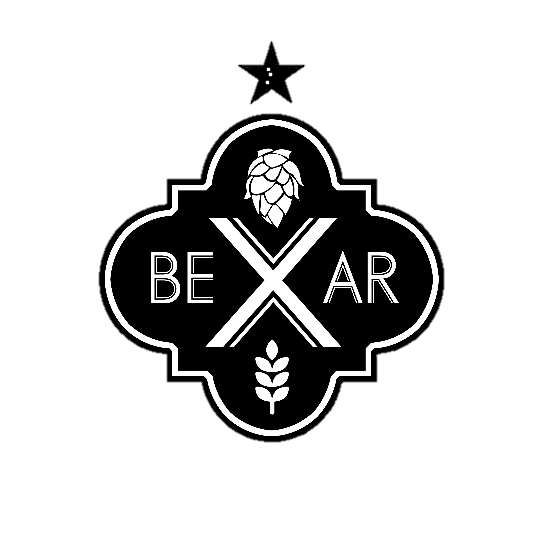 HM –   Travis Cherry– Bay Area Mashtronauts
Beer Guts And Space Nuts
English IPA
Why is Biere de Garde in This Category? (21 Entries)
HM –   Eric Heinz & Kyle Autry– NINJA
Dunkels Bock
Dunkels Bock
Why is Biere de Garde in This Category? (21 Entries)
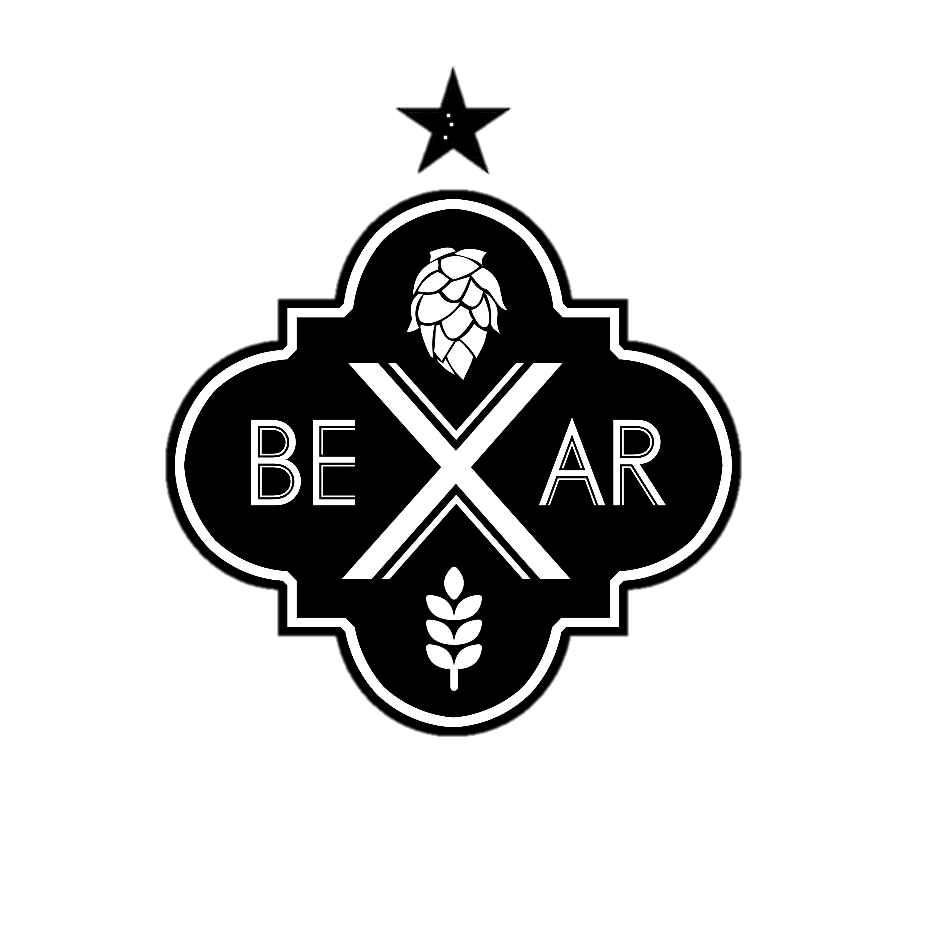 3rd –   Dick Wallace– San Antonio Cerveceros
I Hope Jaromir Jagr Sees This
Czech Amber Lager
HM –   Eric Heinz & Kyle Autry– NINJA
Dunkels Bock
Dunkels Bock
Why is Biere de Garde in This Category? (21 Entries)
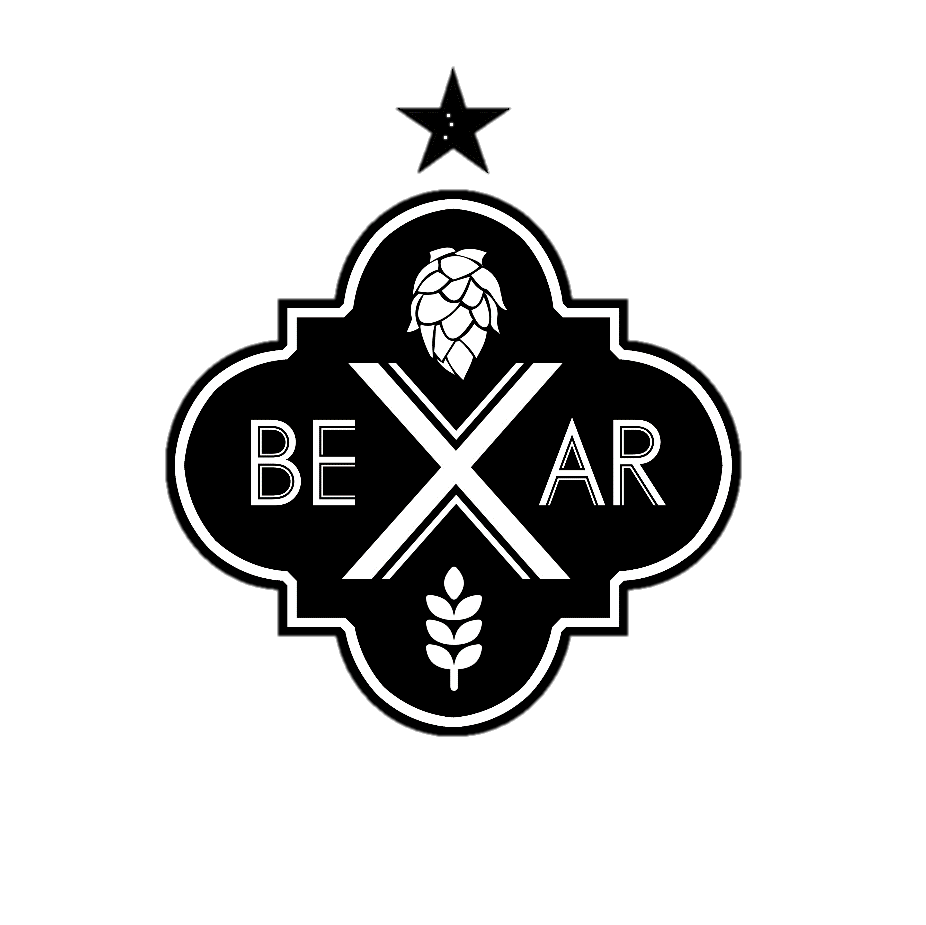 2nd –   Chris Daily– San Antonio Cerveceros
Family Tradition #Randy's Brew
Dunkels Bock
3rd –   Dick Wallace– San Antonio Cerveceros
I Hope Jaromir Jagr Sees This
Czech Amber Lager
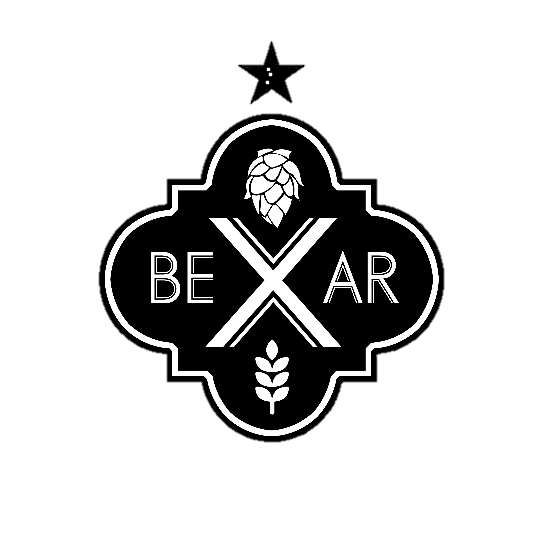 HM –   Eric Heinz & Kyle Autry– NINJA
Dunkels Bock
Dunkels Bock
Why is Biere de Garde in This Category? (21 Entries)
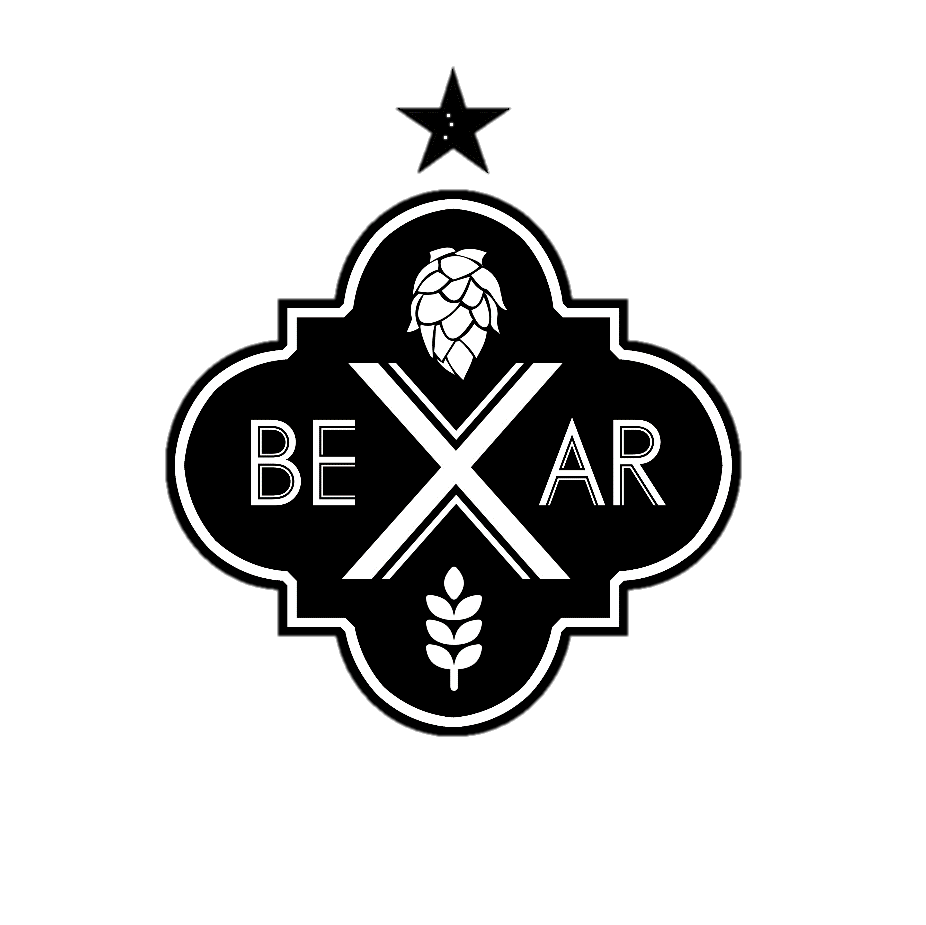 2nd –   Chris Daily– San Antonio Cerveceros
Family Tradition #Randy's Brew
Dunkels Bock
1st –   Shaun Huggins– San Antonio Cerveceros
The Malt-Llennium Falcon
Bière de Garde
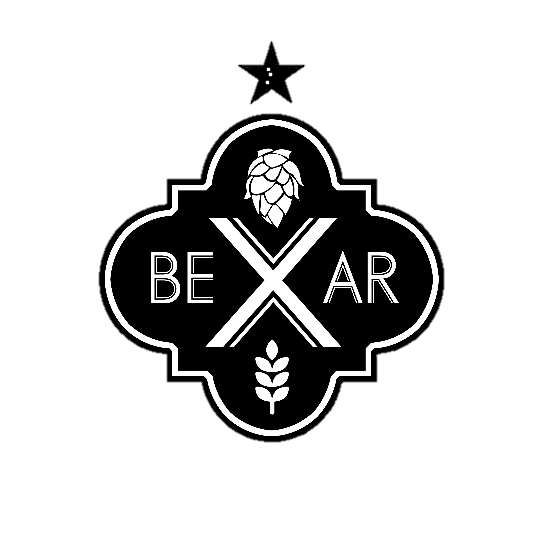 3rd –   Dick Wallace– San Antonio Cerveceros
I Hope Jaromir Jagr Sees This
Czech Amber Lager
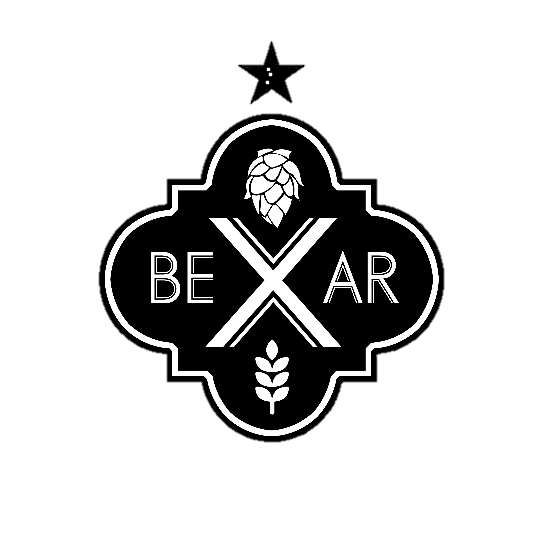 HM –   Eric Heinz & Kyle Autry– NINJA
Dunkels Bock
Dunkels Bock
Why is Biere de Garde in This Category? (21 Entries)
1st –   Shaun Huggins– San Antonio Cerveceros
The Malt-Llennium Falcon
Bière de Garde
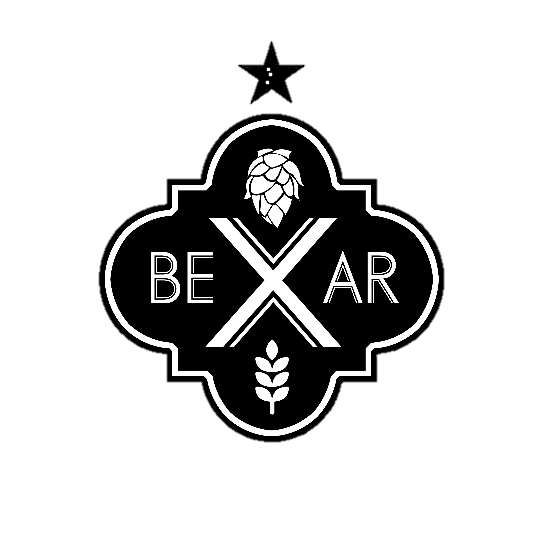 2nd –   Chris Daily– San Antonio Cerveceros
Family Tradition #Randy's Brew
Dunkels Bock
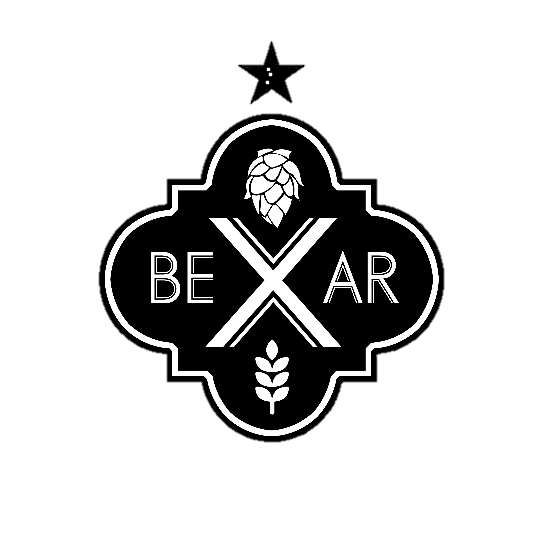 3rd –   Dick Wallace– San Antonio Cerveceros
I Hope Jaromir Jagr Sees This
Czech Amber Lager
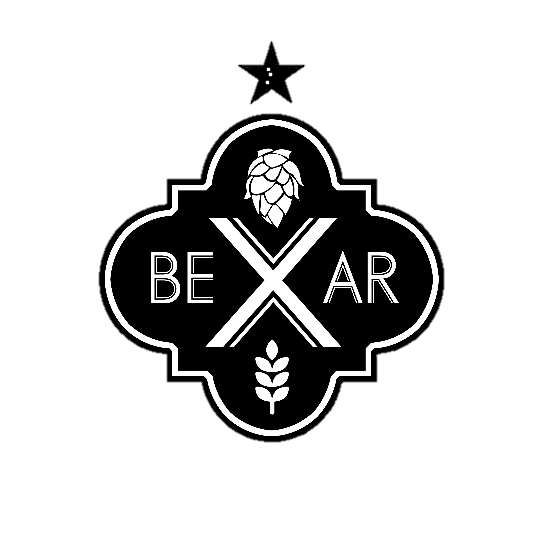 HM –   Eric Heinz & Kyle Autry– NINJA
Dunkels Bock
Dunkels Bock
Brown Beer (That is All) (22 Entries)
HM –   Sam Hoopes – NINJA
Make This More Common Again!
California Common
Brown Beer (That is All) (22 Entries)
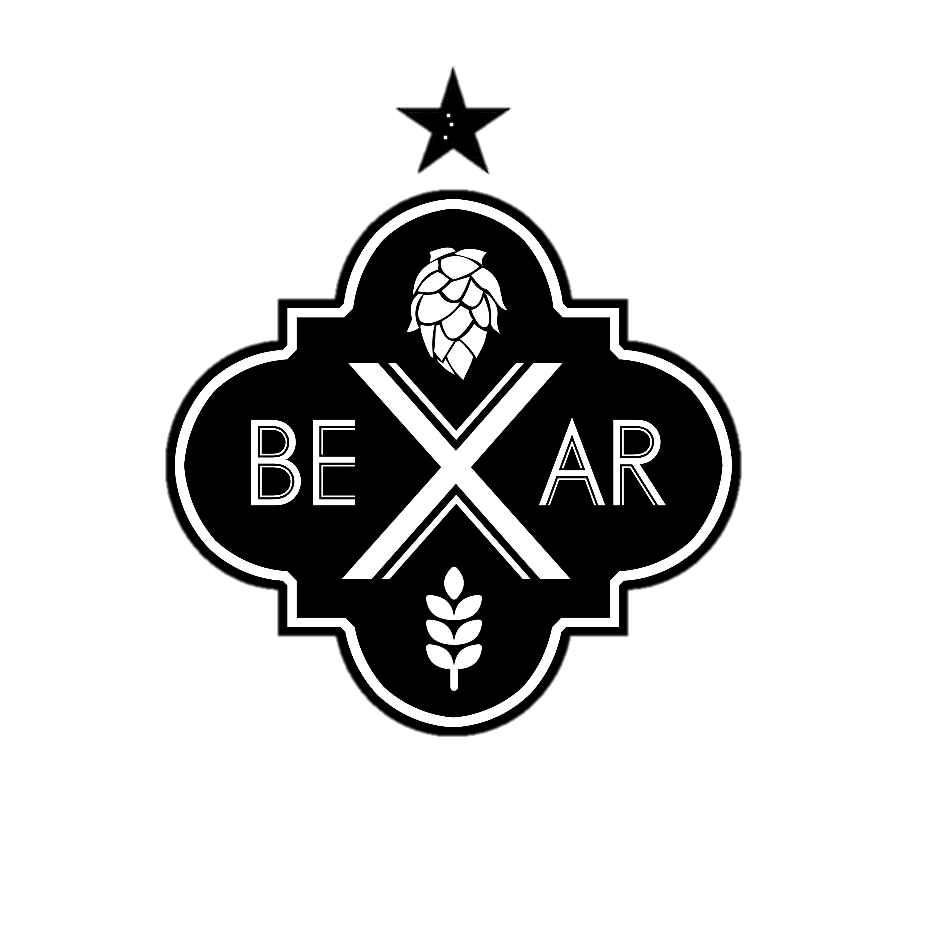 3rd –   Jarrett Long & John Bates– Horsemen of the Hopocalypse
Amber Is The Color Of Your Energy
American Amber Ale
HM –   Sam Hoopes – NINJA
Make This More Common Again!
California Common
Brown Beer (That is All) (22 Entries)
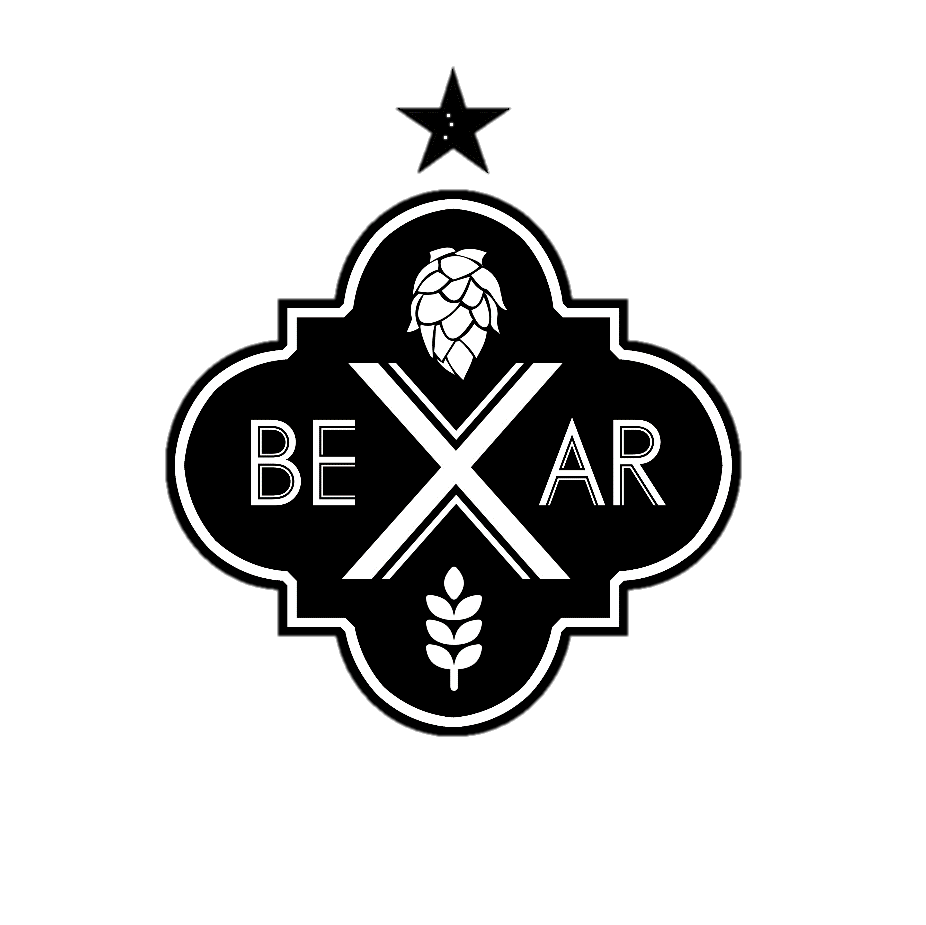 2nd –   Jimmy Lampman– NINJA
Brown Betty
American Brown Ale
3rd –   Jarrett Long & John Bates– Horsemen of the Hopocalypse
Amber Is The Color Of Your Energy
American Amber Ale
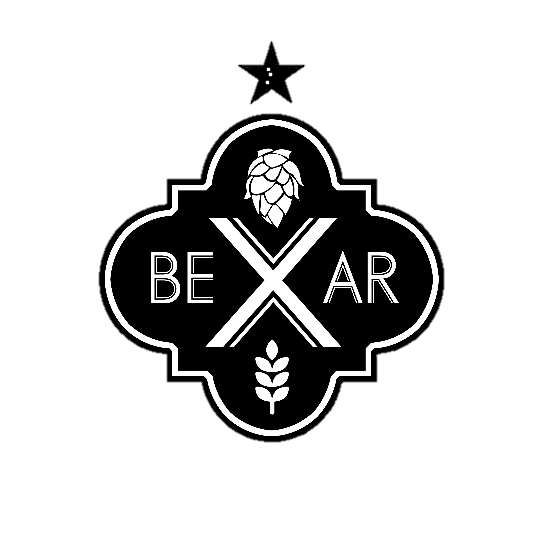 HM –   Sam Hoopes – NINJA
Make This More Common Again!
California Common
Brown Beer (That is All) (22 Entries)
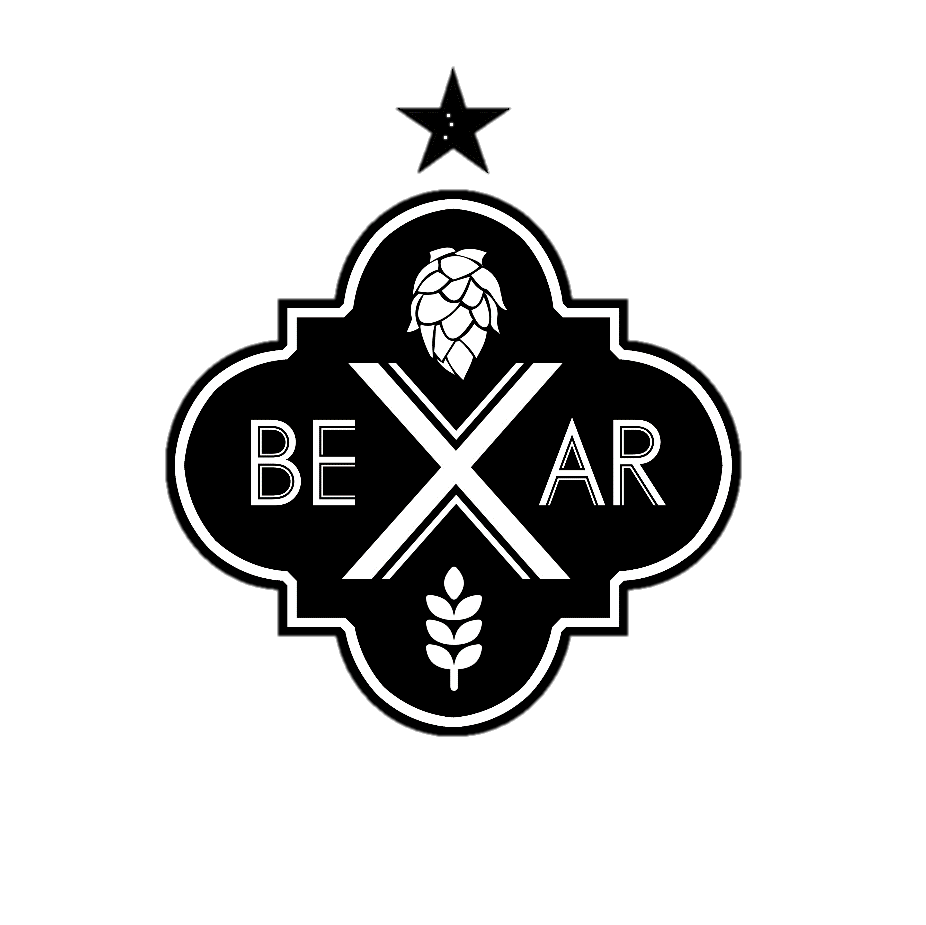 2nd –   Jimmy Lampman– NINJA
Brown Betty
American Brown Ale
1st –   Sam Hoopes– NINJA
Best Of Show Brown
American Brown Ale
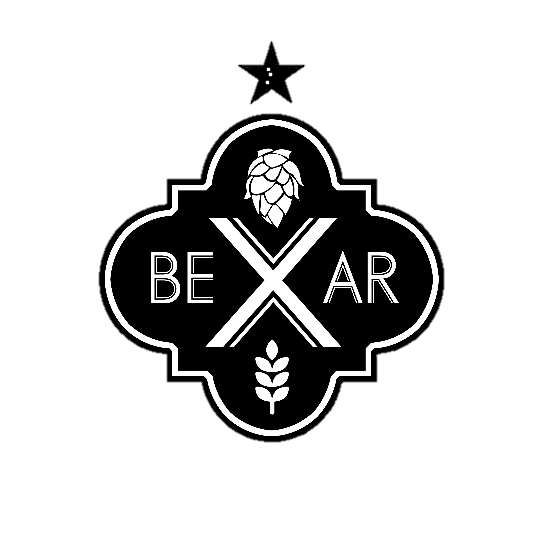 3rd –   Jarrett Long & John Bates– Horsemen of the Hopocalypse
Amber Is The Color Of Your Energy
American Amber Ale
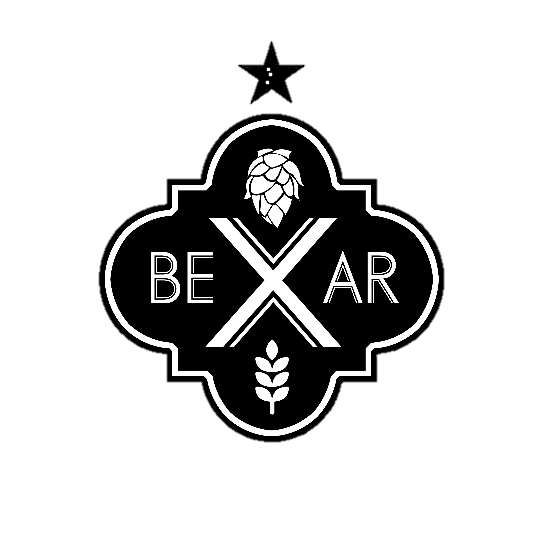 HM –   Sam Hoopes – NINJA
Make This More Common Again!
California Common
Brown Beer (That is All) (22 Entries)
1st –   Sam Hoopes– NINJA
Best Of Show Brown
American Brown Ale
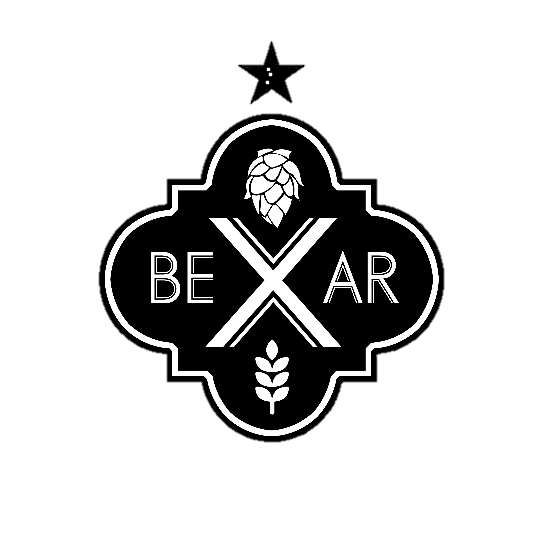 2nd –   Jimmy Lampman– NINJA
Brown Betty
American Brown Ale
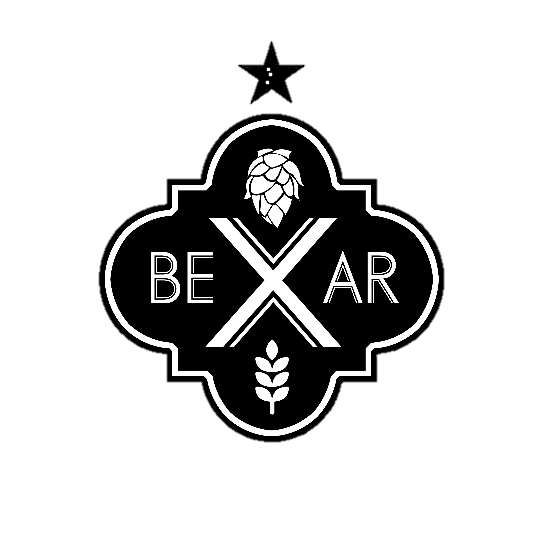 3rd –   Jarrett Long & John Bates– Horsemen of the Hopocalypse
Amber Is The Color Of Your Energy
American Amber Ale
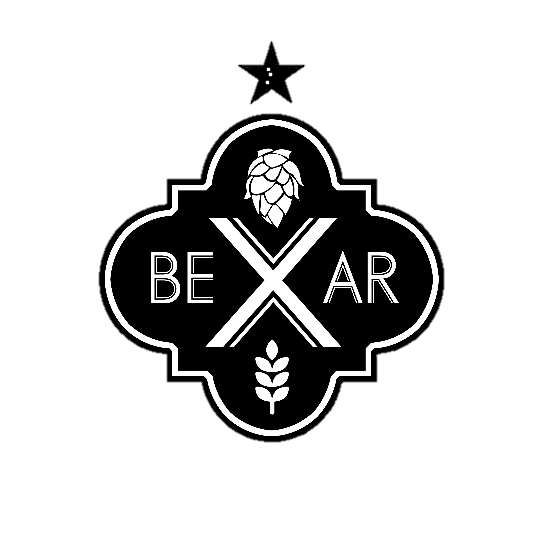 HM –   Sam Hoopes – NINJA
Make This More Common Again!
California Common
My Name is Kid Rock! (Sponsored by Bud Light) (26 Entries)
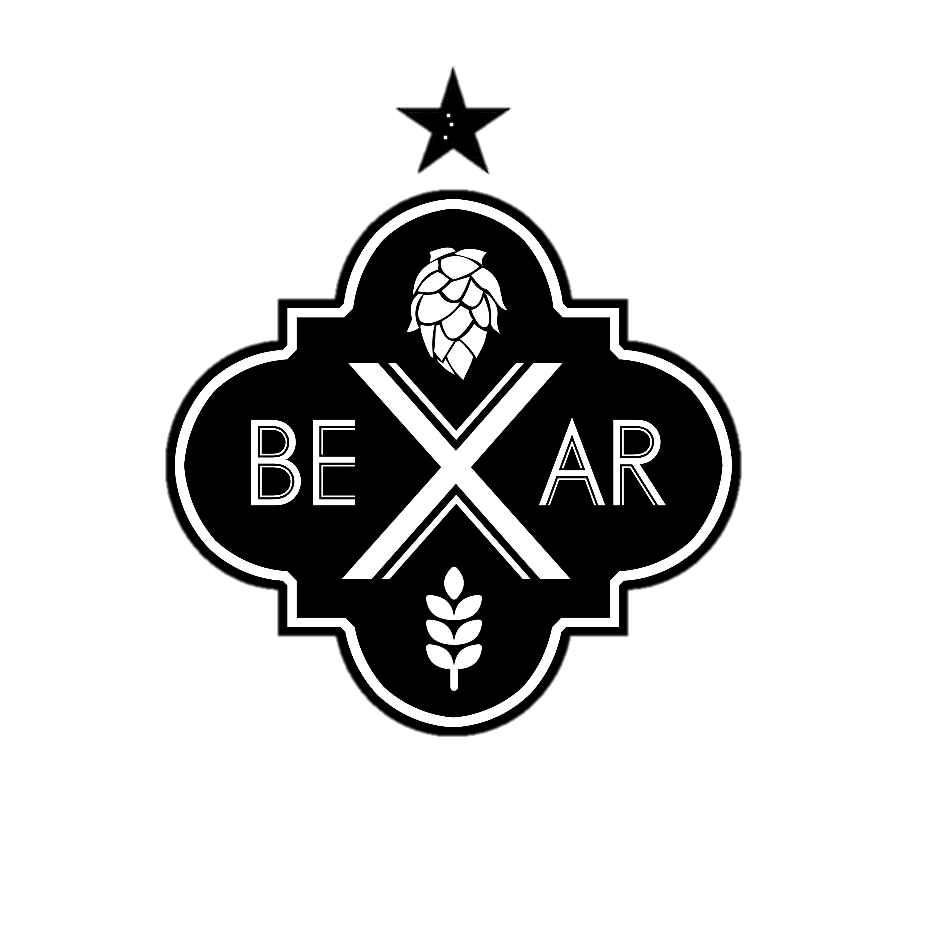 3rd –   Eric Heinz & Kyle Autry - NINJA
Sushi Lager
American Lager
My Name is Kid Rock! (Sponsored by Bud Light) (26 Entries)
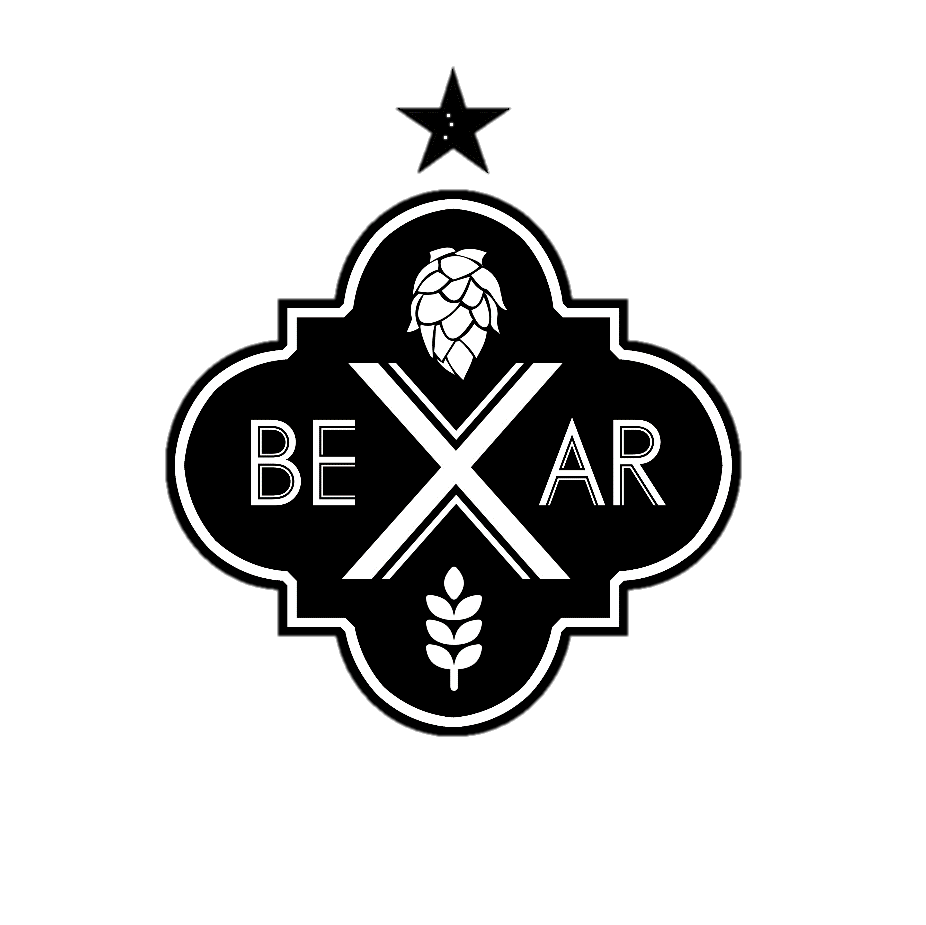 2nd –   Josh Word– Bay Area Mashtronauts
Cream Ale
Cream Ale
3rd –   Eric Heinz & Kyle Autry - NINJA
Sushi Lager
American Lager
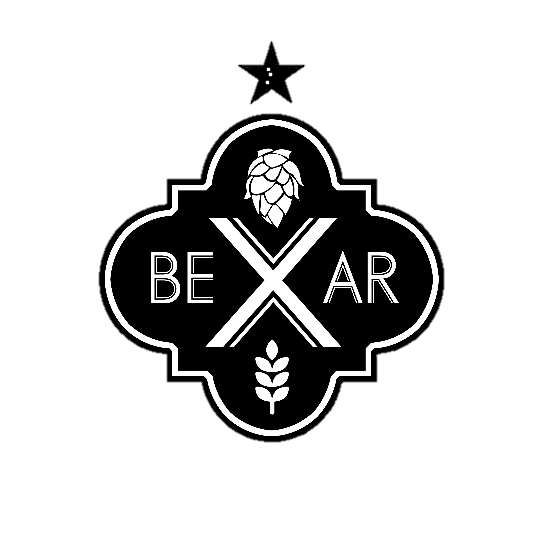 My Name is Kid Rock! (Sponsored by Bud Light) (26 Entries)
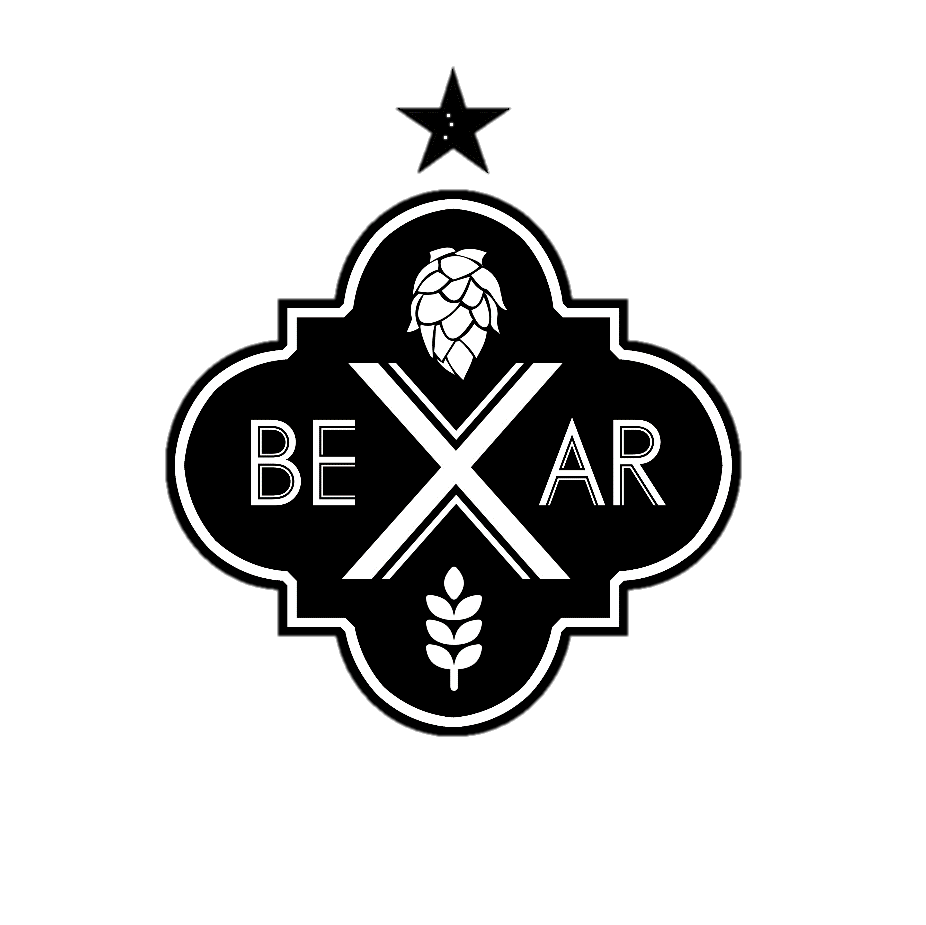 1st –   Jeffrey Oberlin - NINJA
Going Gangsta
Pre-Prohibition Lager
2nd –   Josh Word– Bay Area Mashtronauts
Cream Ale
Cream Ale
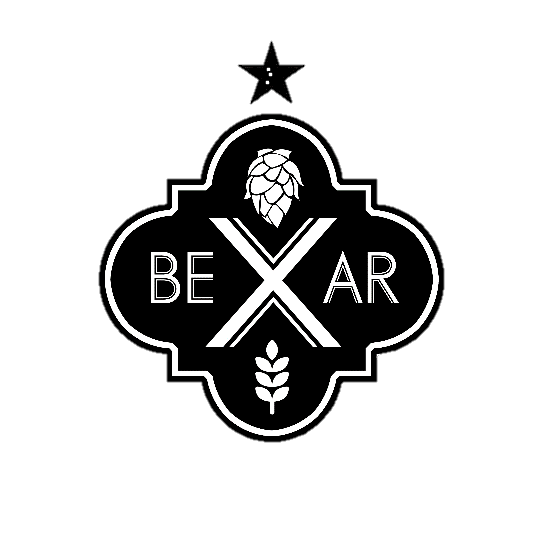 3rd –   Eric Heinz & Kyle Autry - NINJA
Sushi Lager
American Lager
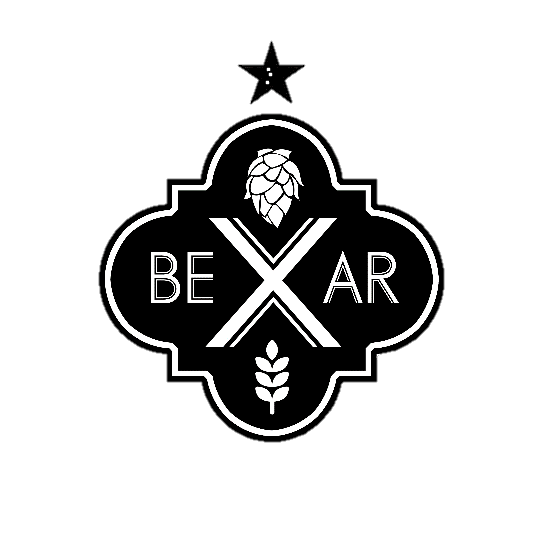 My Name is Kid Rock! (Sponsored by Bud Light) (26 Entries)
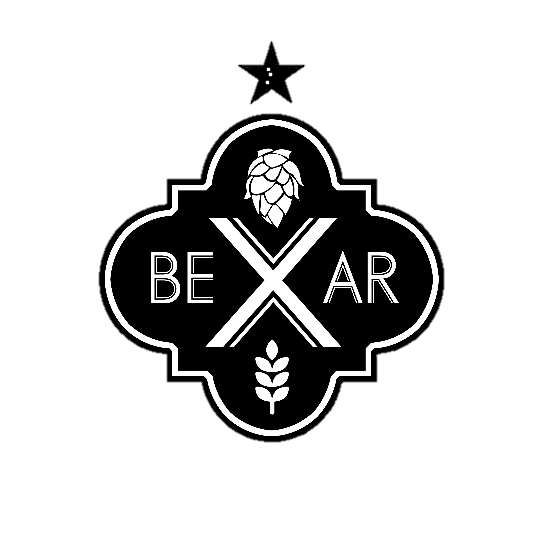 1st –   Jeffrey Oberlin - NINJA
Going Gangsta
Pre-Prohibition Lager
2nd –   Josh Word– Bay Area Mashtronauts
Cream Ale
Cream Ale
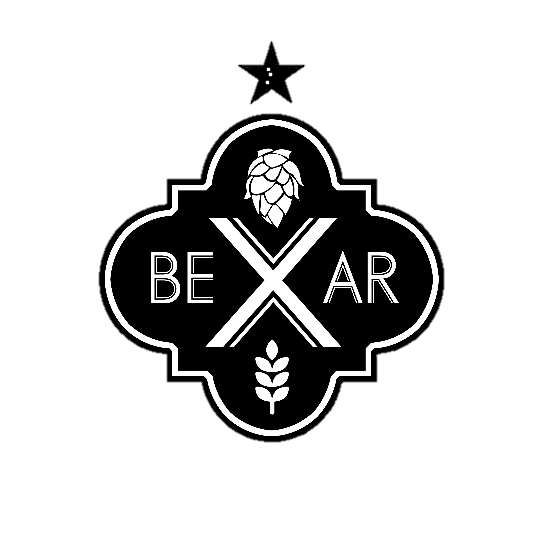 3rd –   Eric Heinz & Kyle Autry - NINJA
Sushi Lager
American Lager
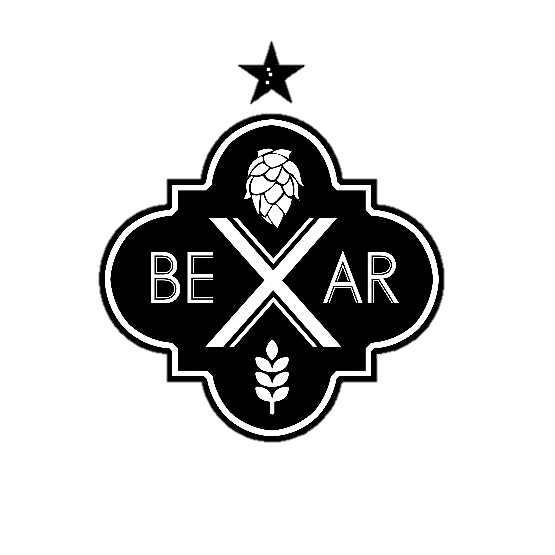 Special Thanks
Bexar Brewers Officers and Volunteers, especially:
James Cain
Markus Haas
Aaron Shakocius
Dan Pacheco
Justin Lowen
Travis Bullock
Brian Winter
Lars Reinhart
Chris Nicholson
Jason Smith
 Anika Smith
Tim Long
Genaro Garza
Shawn Cooper
Nial Eastman
Tim Constanzo
Kevin Worthen
Thomas Musquiez
Ben Sencindiver
Shaun Huggins
Will Lovell
Aaron Burt
477 Entries Judged

29 Total Tables

3 States Represented
The staff of Weathered Souls and our Volunteers and Sponsors
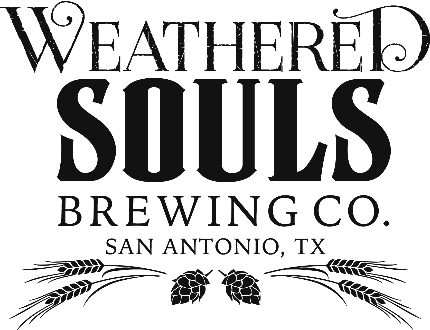 Thank you to all of our sponsors
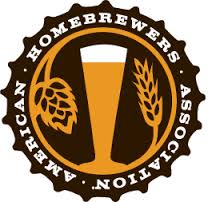 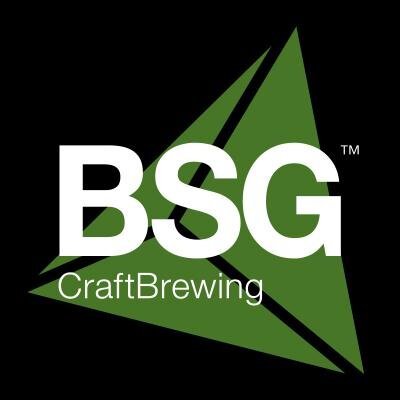 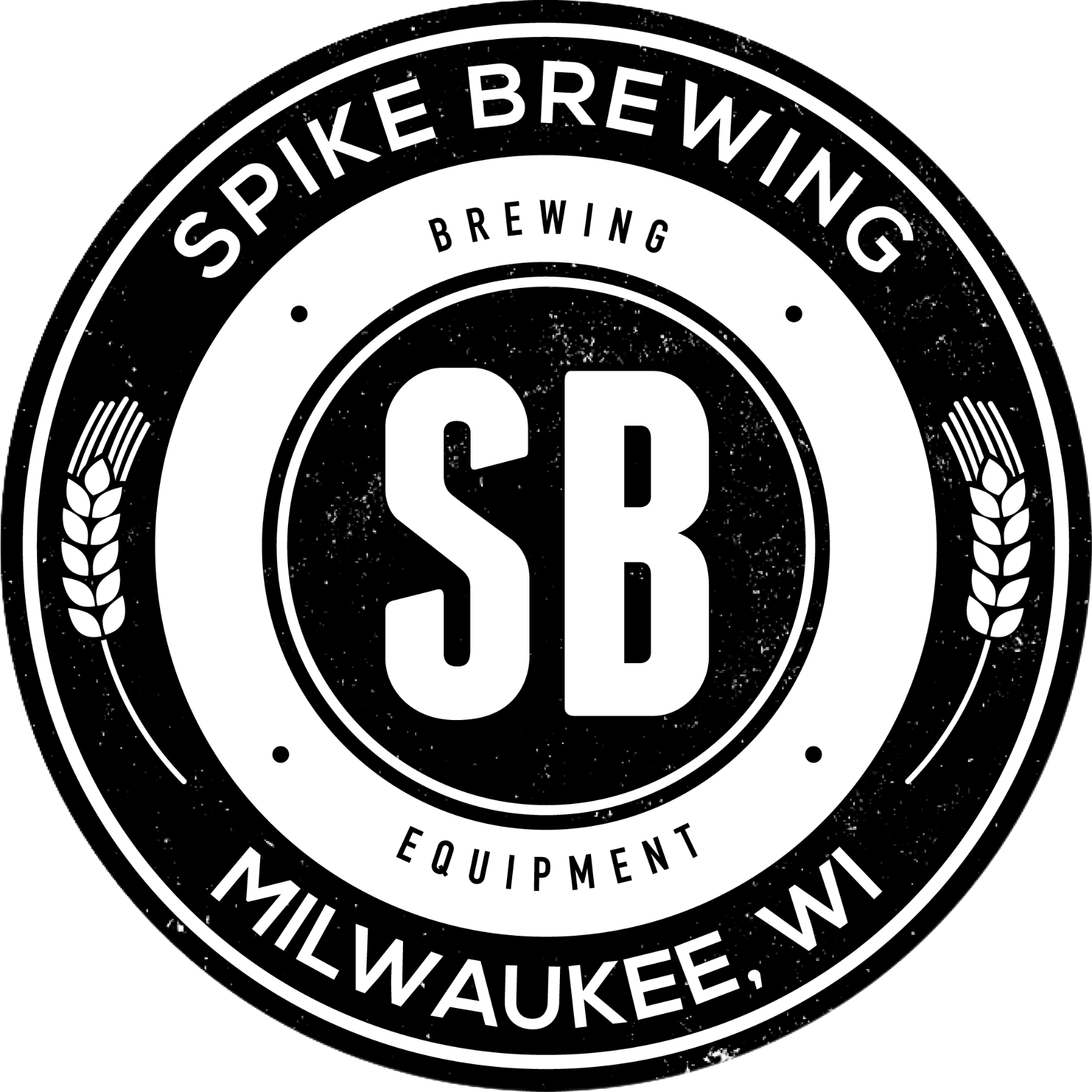 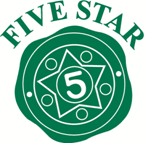 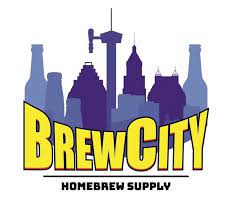 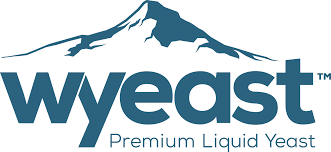 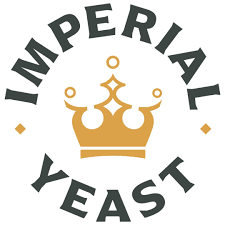 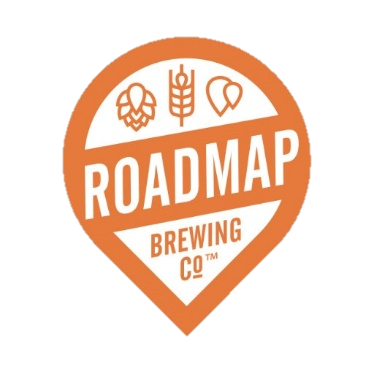 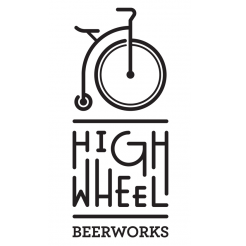 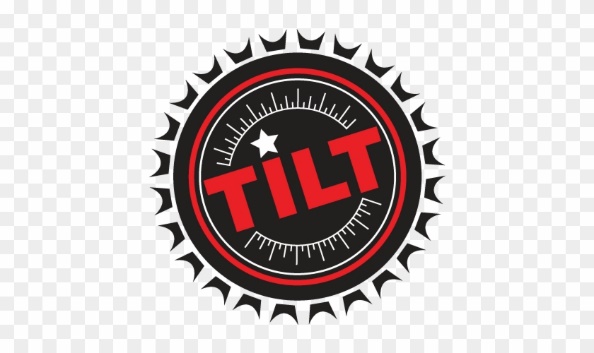 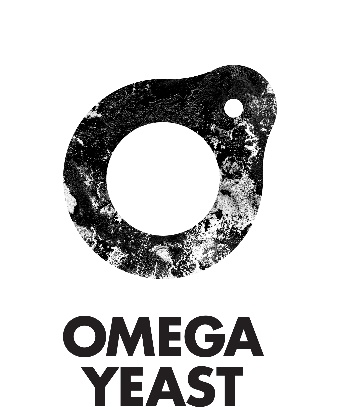 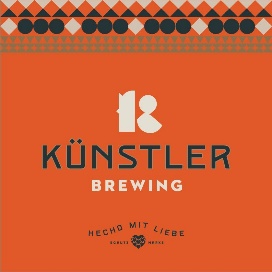 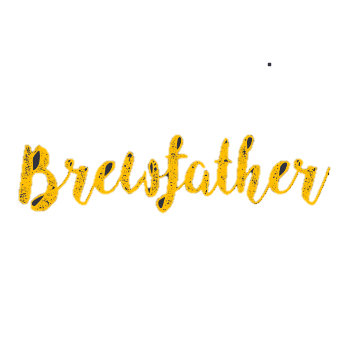 BEST OF SHOW
Jarrett Long & John Bates 
Horsemen of the Hopocalypse
Trinity River
Specialty Wood-Aged Beer
THANK YOU FOR SUPPORTING THE ALAMO CITY CERVEZA FEST!